PLEASESTANDBY
OUR LIVESTREAM
WILL BEGIN SOON
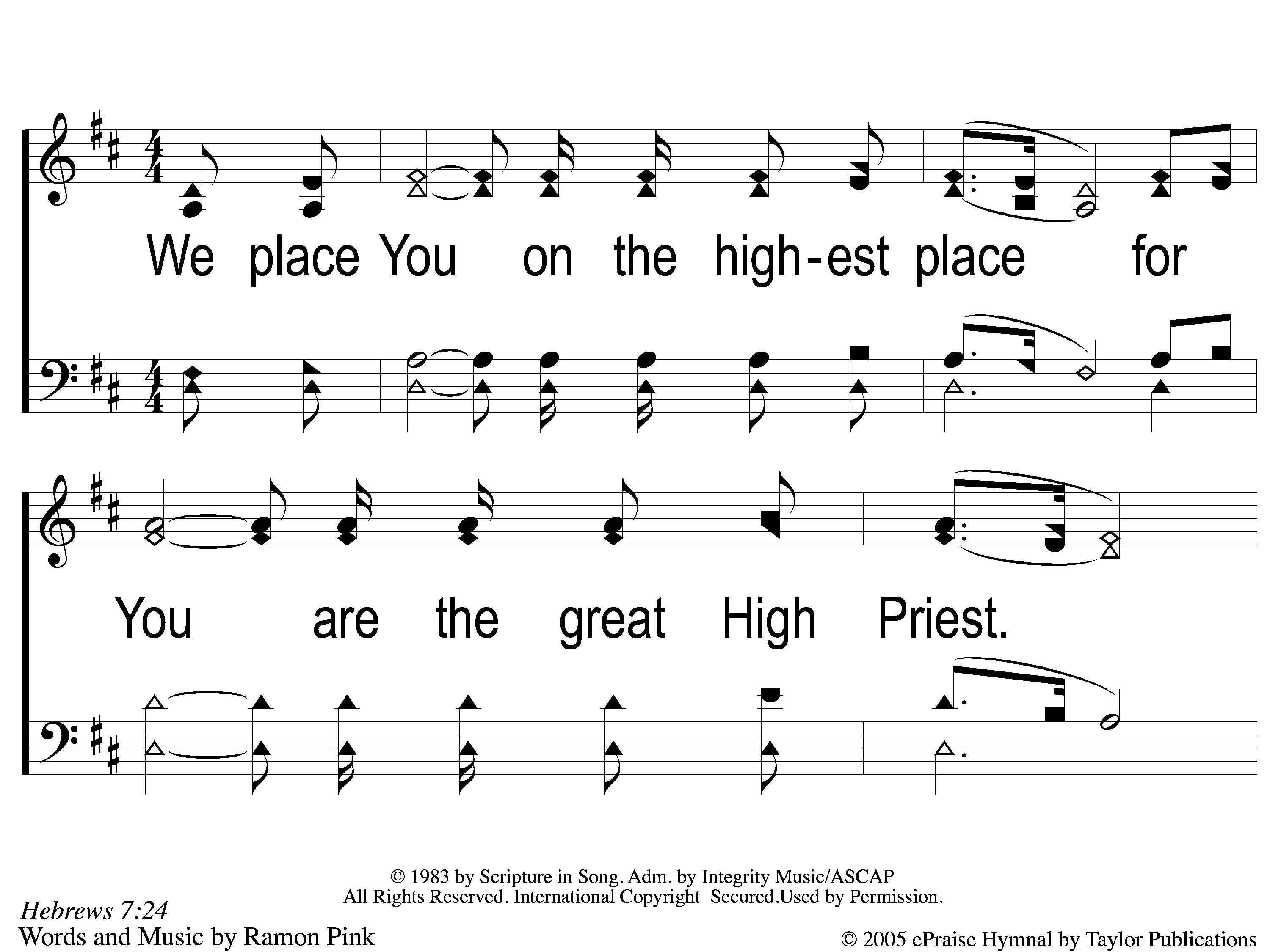 Highest Place
155
1 Highest Place
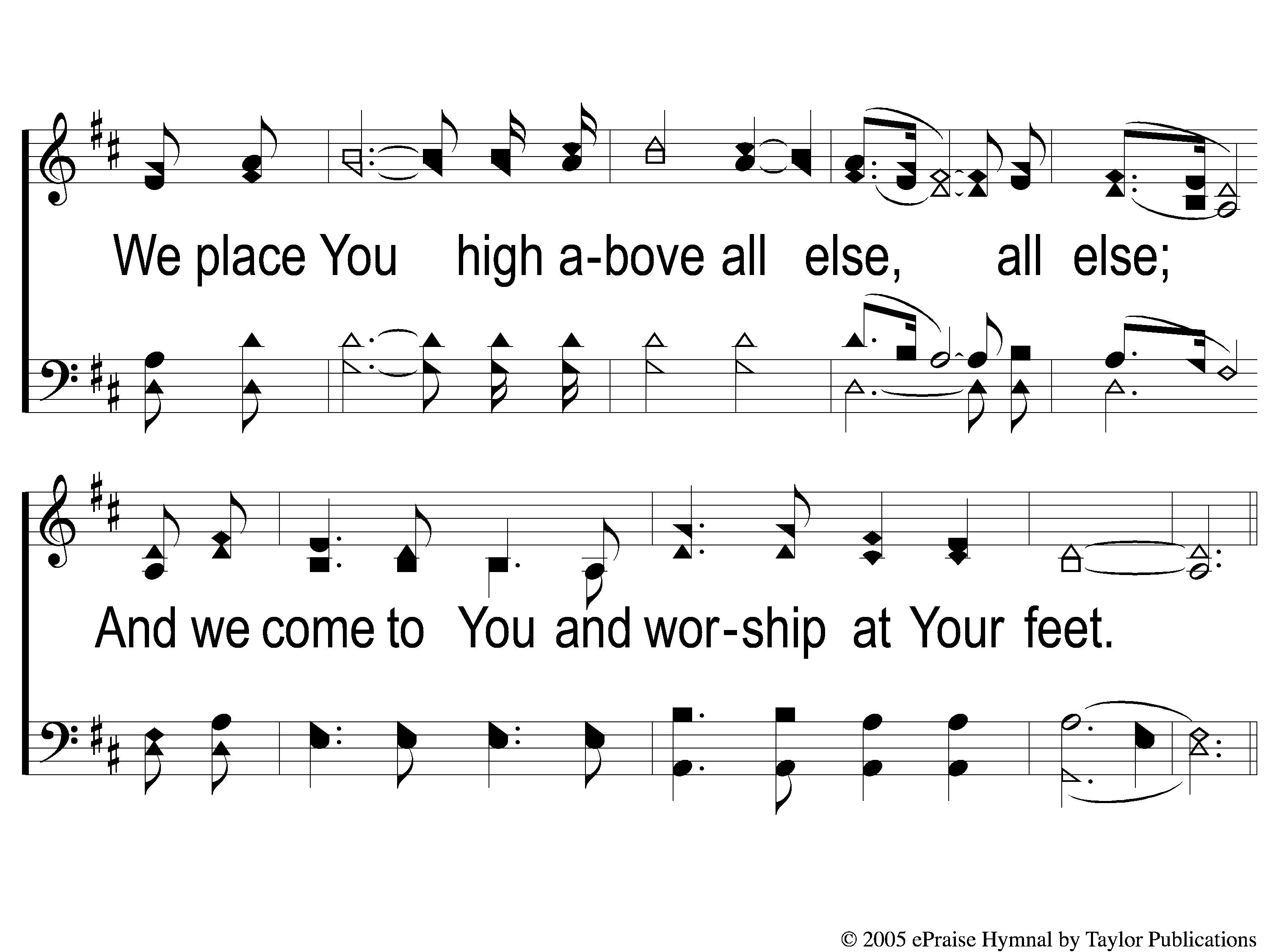 Highest Place
155
2 Highest Place
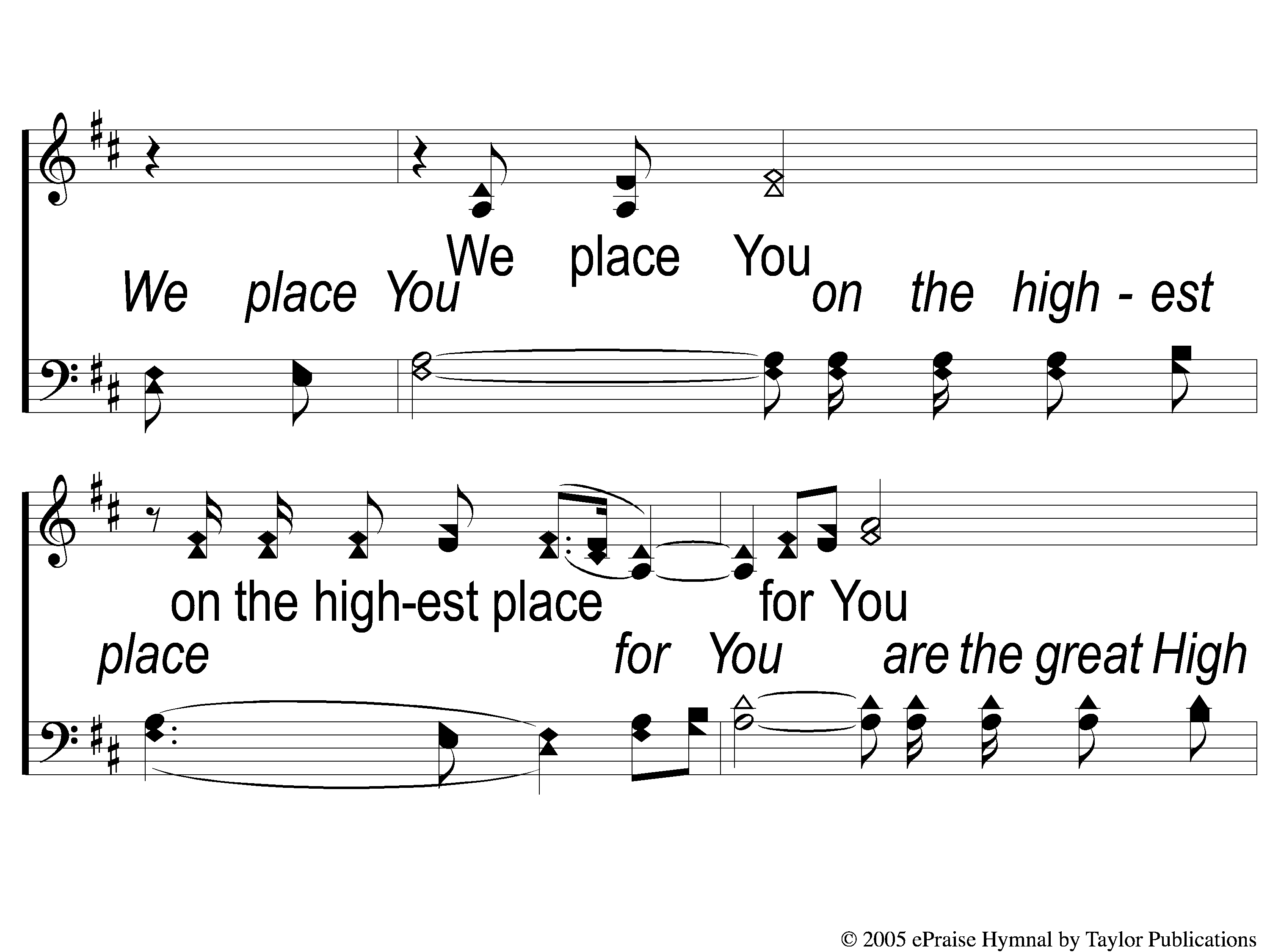 Highest Place
155
3 Highest Place
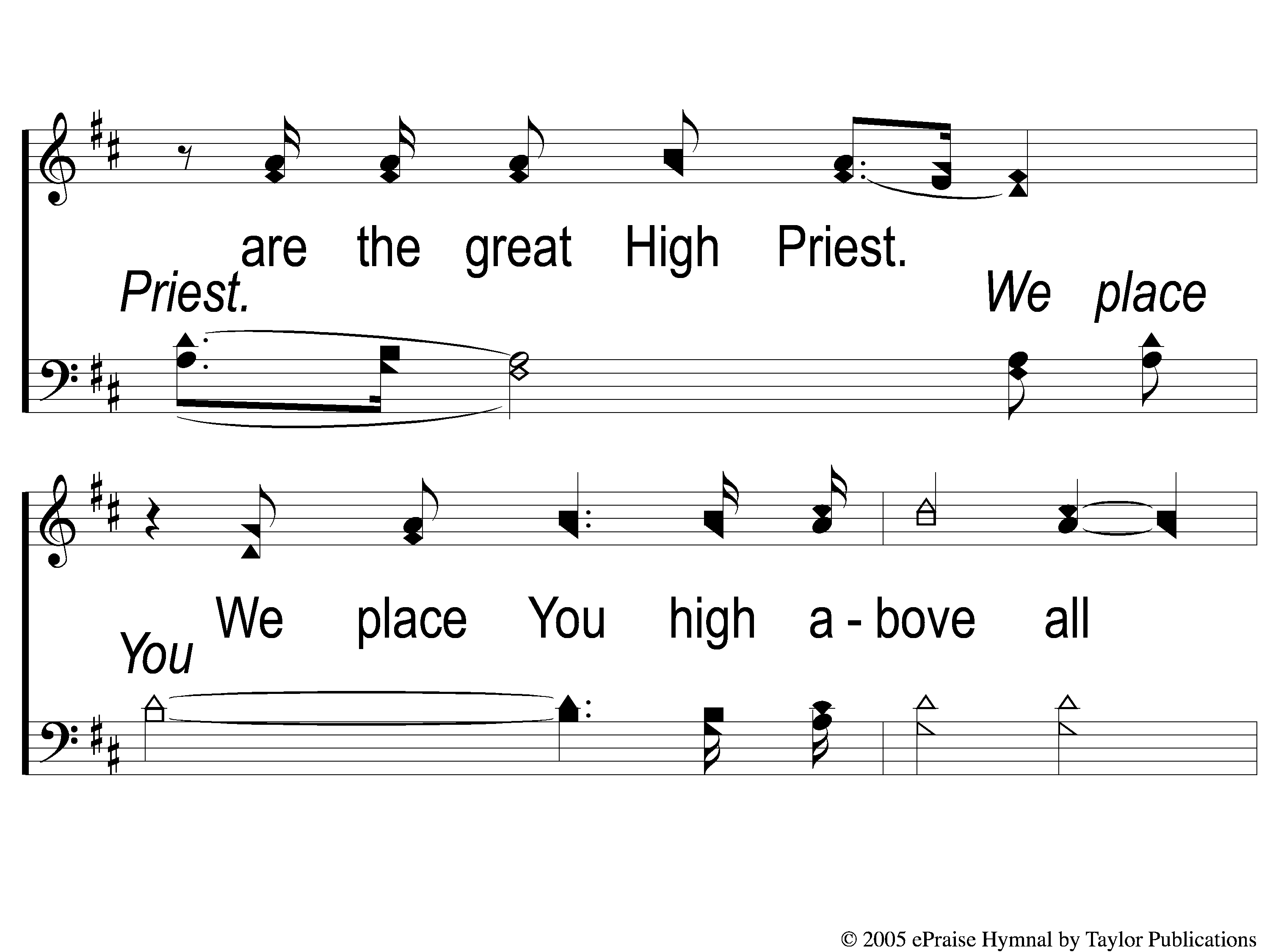 Highest Place
155
4 Highest Place
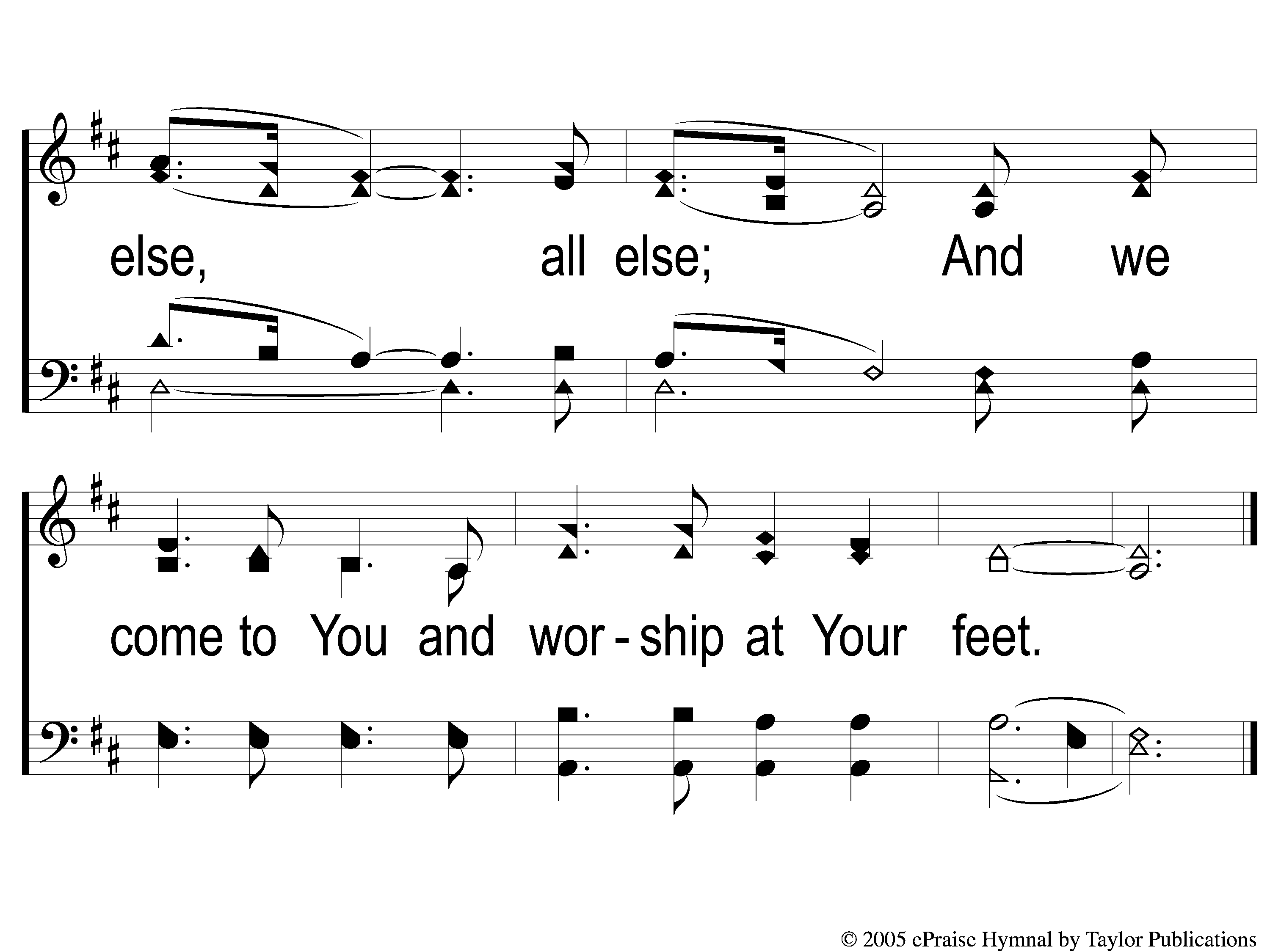 Highest Place
155
5 Highest Place
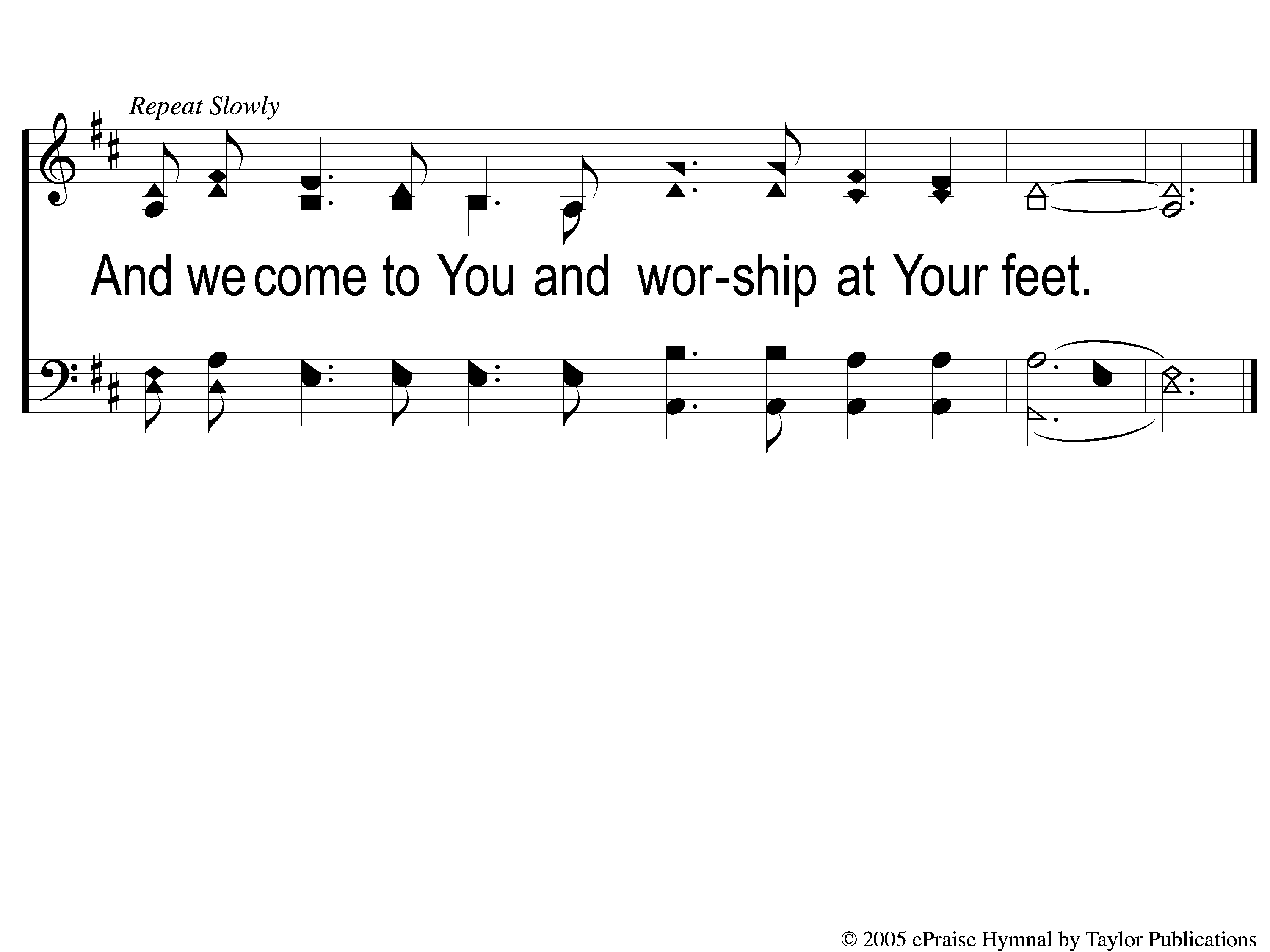 Highest Place
155
Tag Highest Place
WELCOME
THANKS FOR JOINING US!
SONG:
Home of the Soul
#875
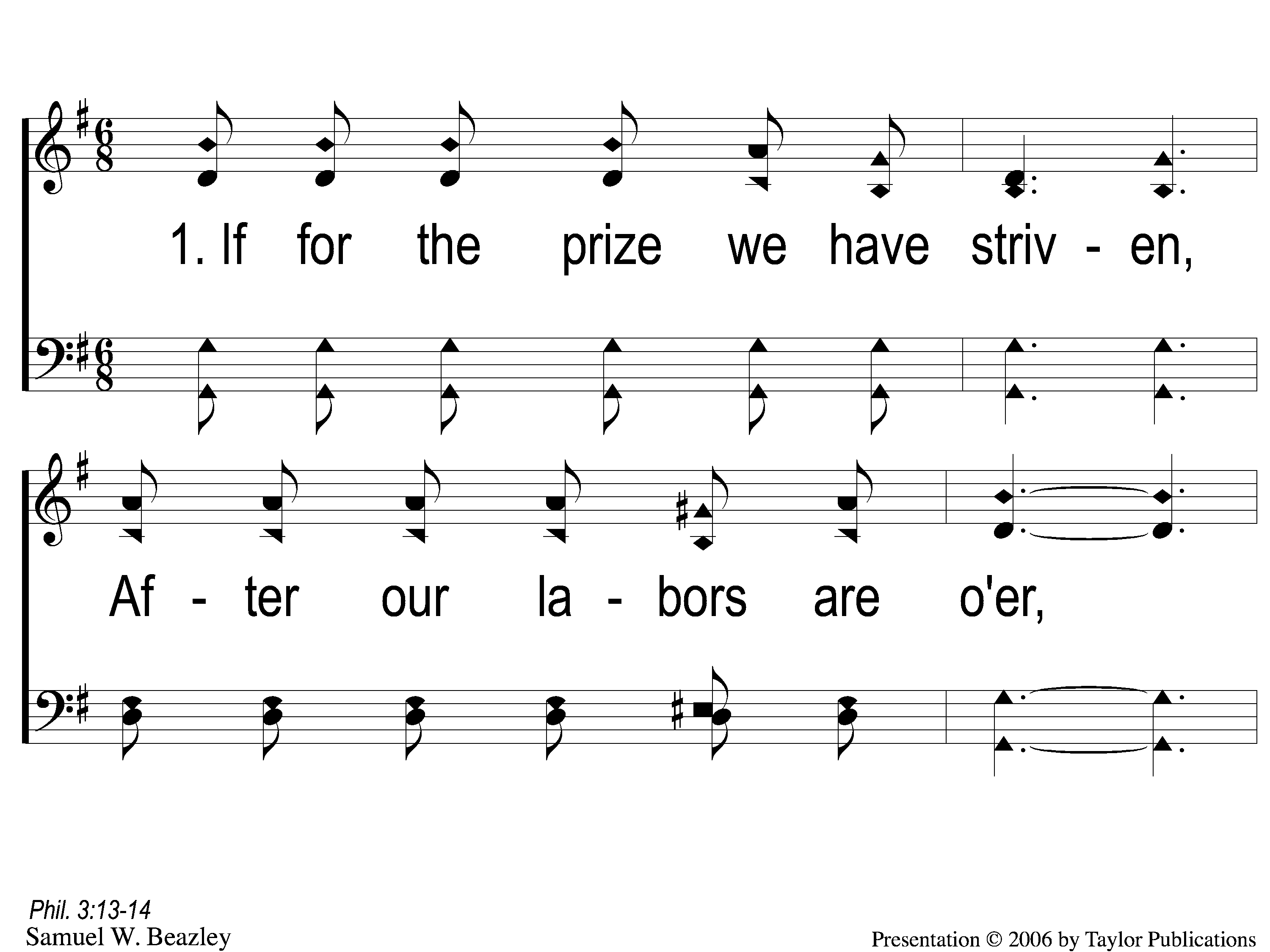 Home of the Soul
875
1-1 Home of the Soul
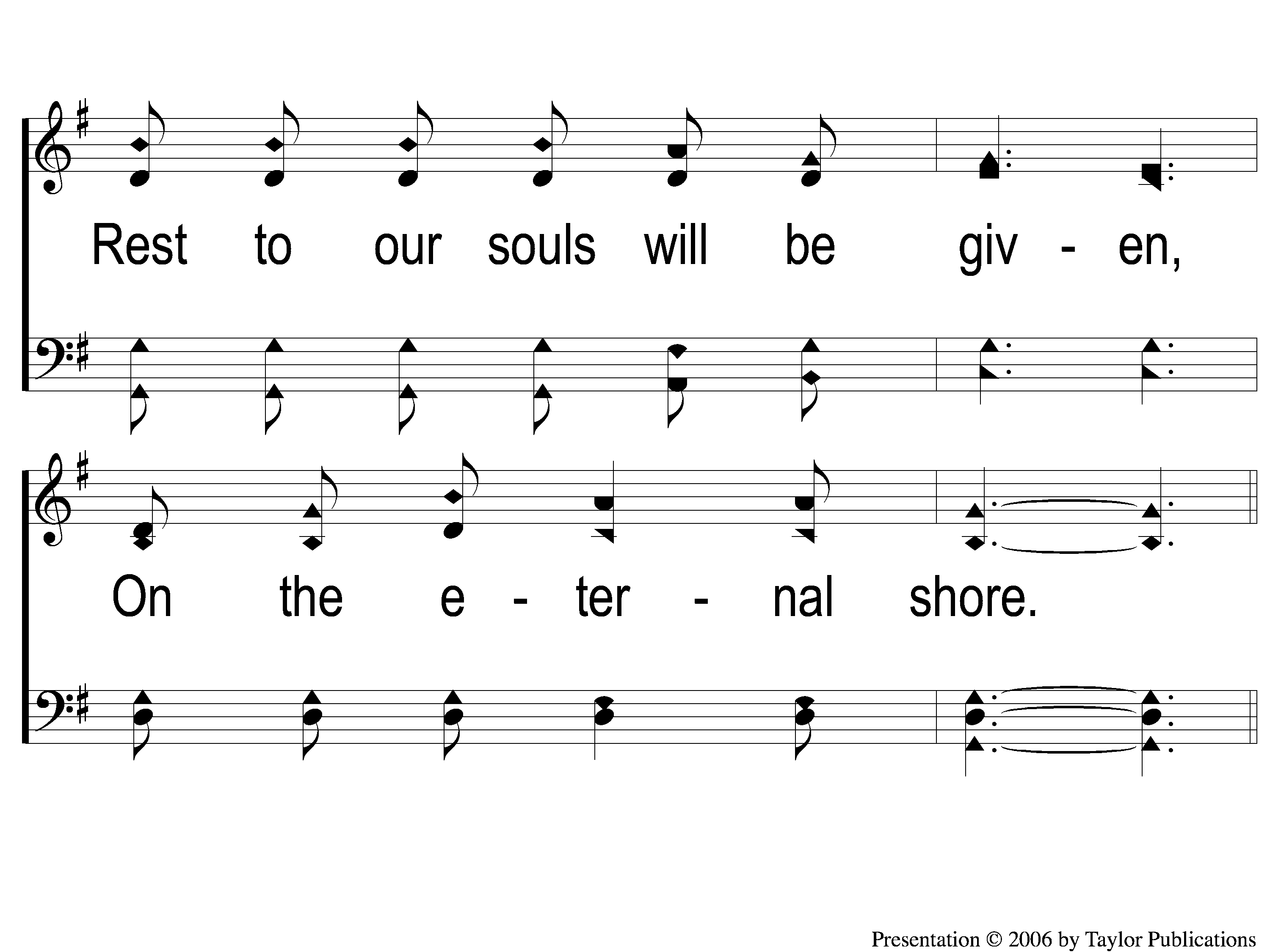 Home of the Soul
875
1-2 Home of the Soul
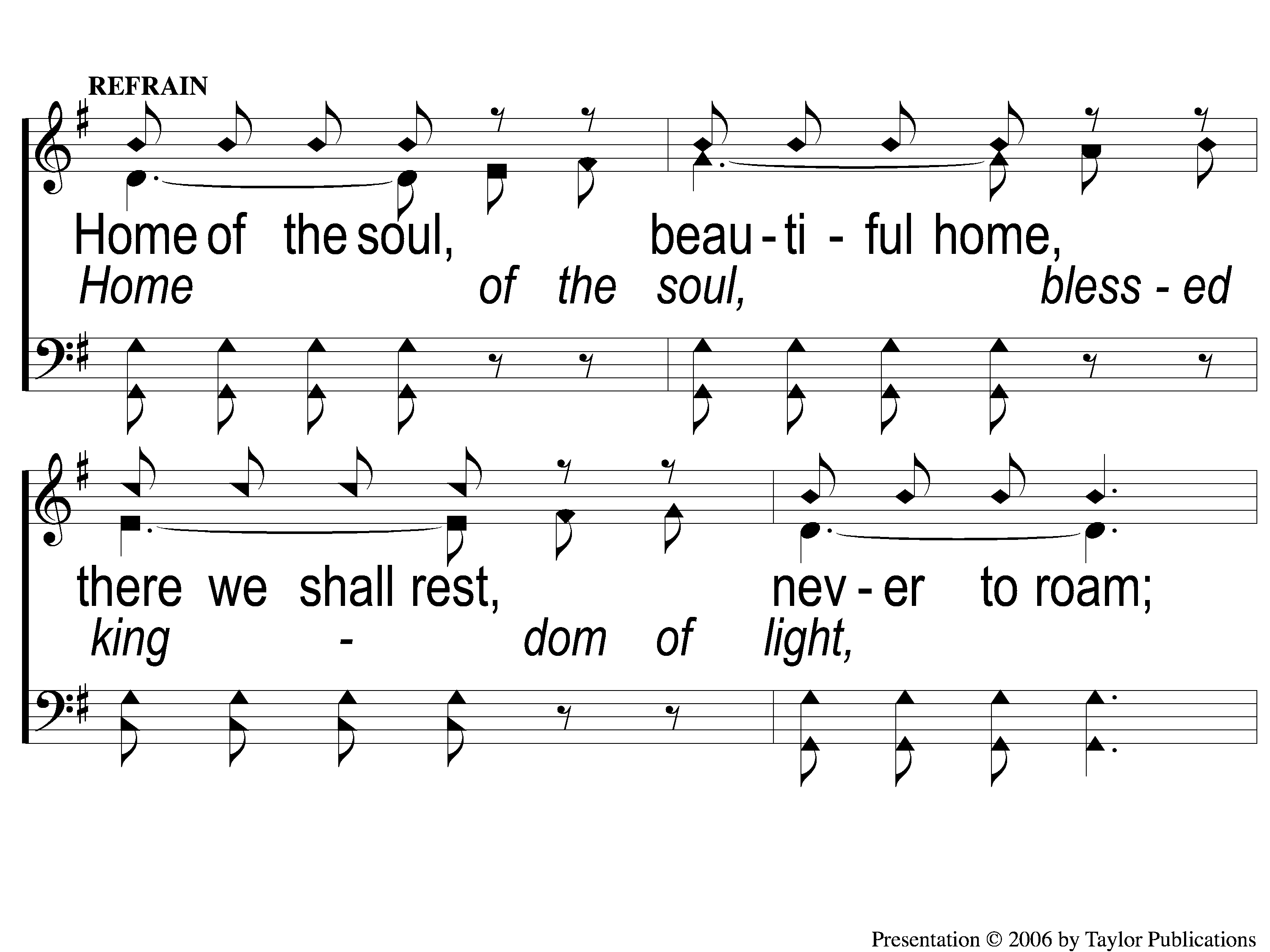 Home of the Soul
875
C-1 Home of the Soul
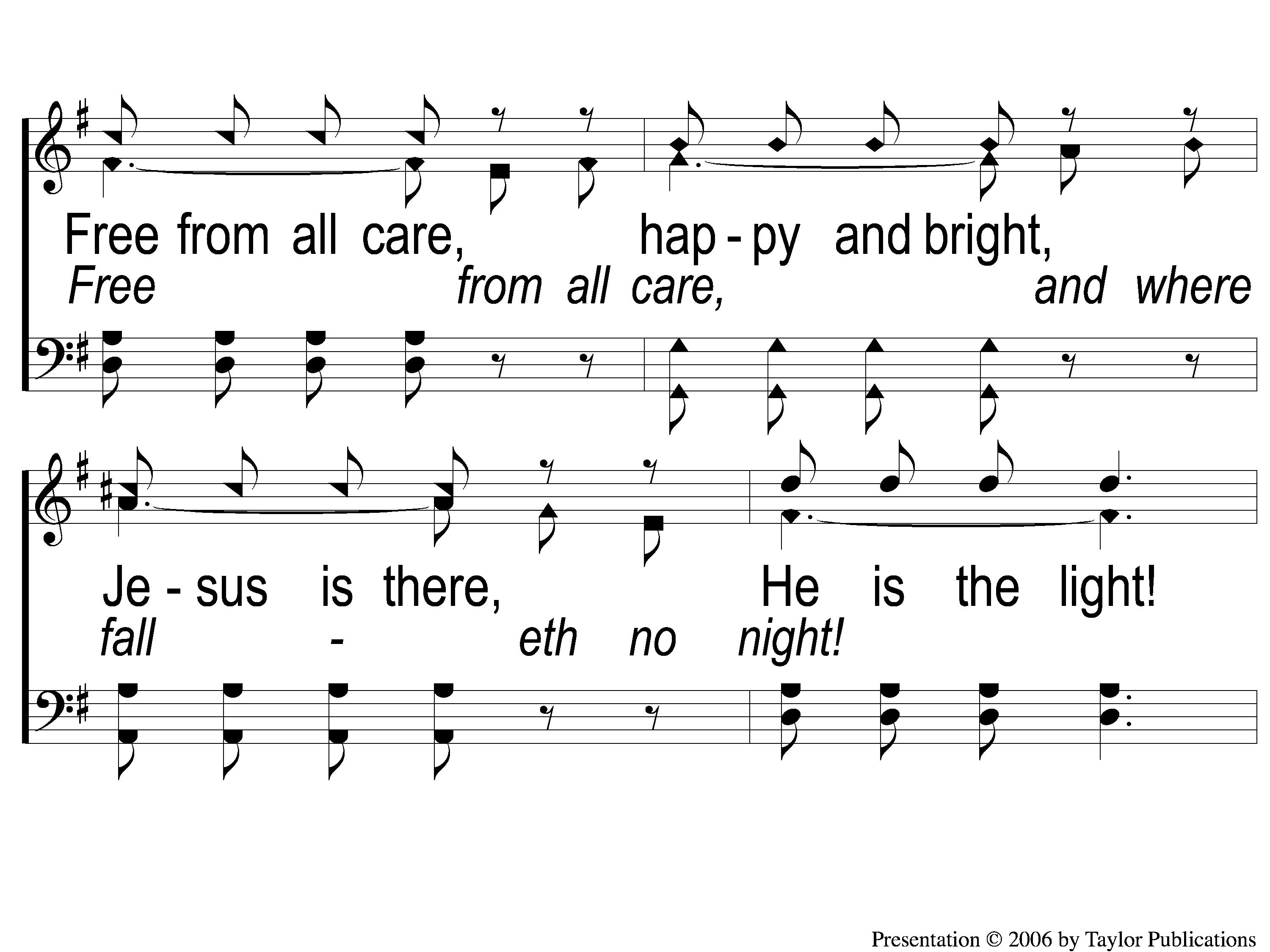 Home of the Soul
875
C-2 Home of the Soul
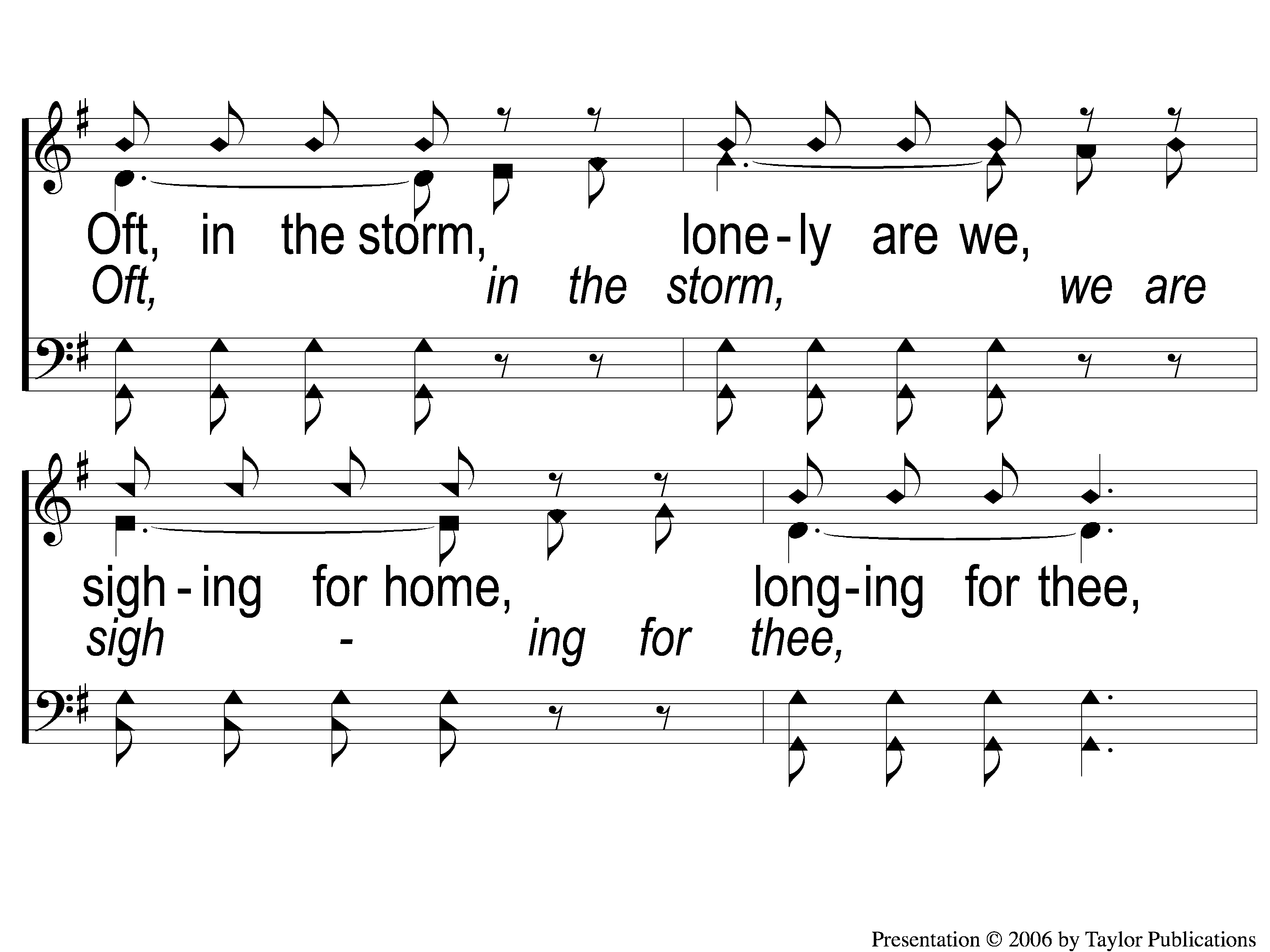 Home of the Soul
875
C-3 Home of the Soul
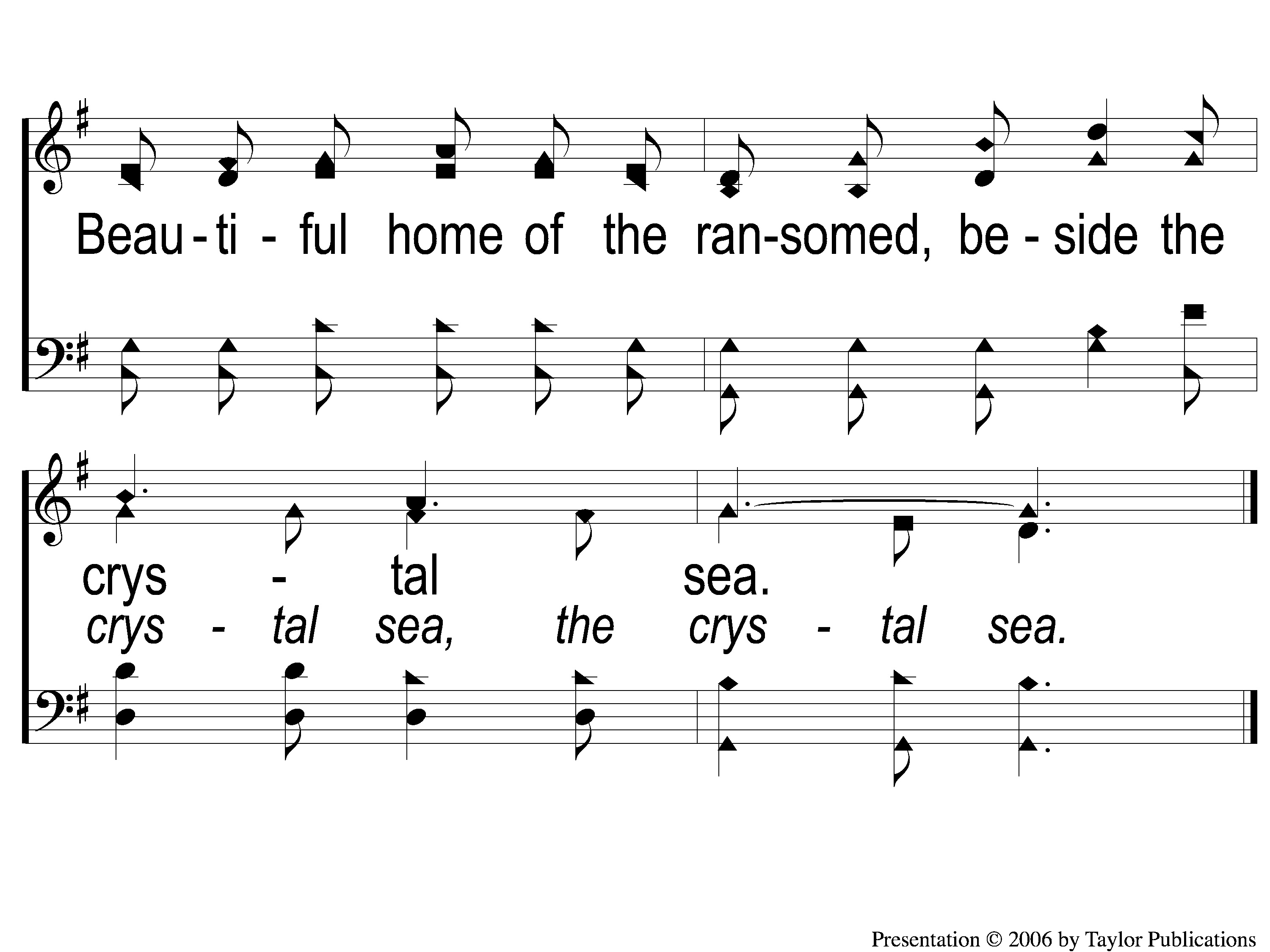 Home of the Soul
875
C-4 Home of the Soul
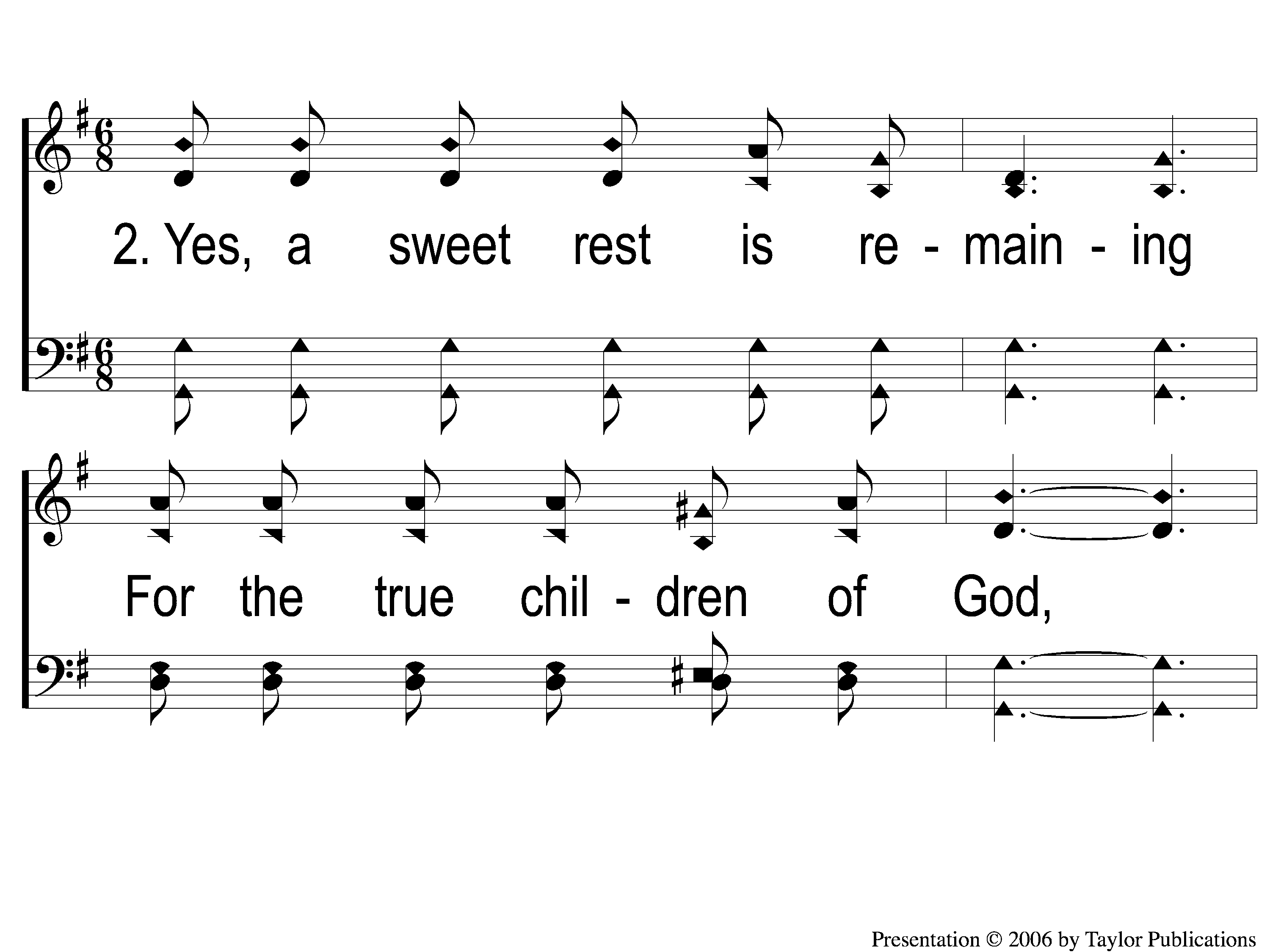 Home of the Soul
875
2-1 Home of the Soul
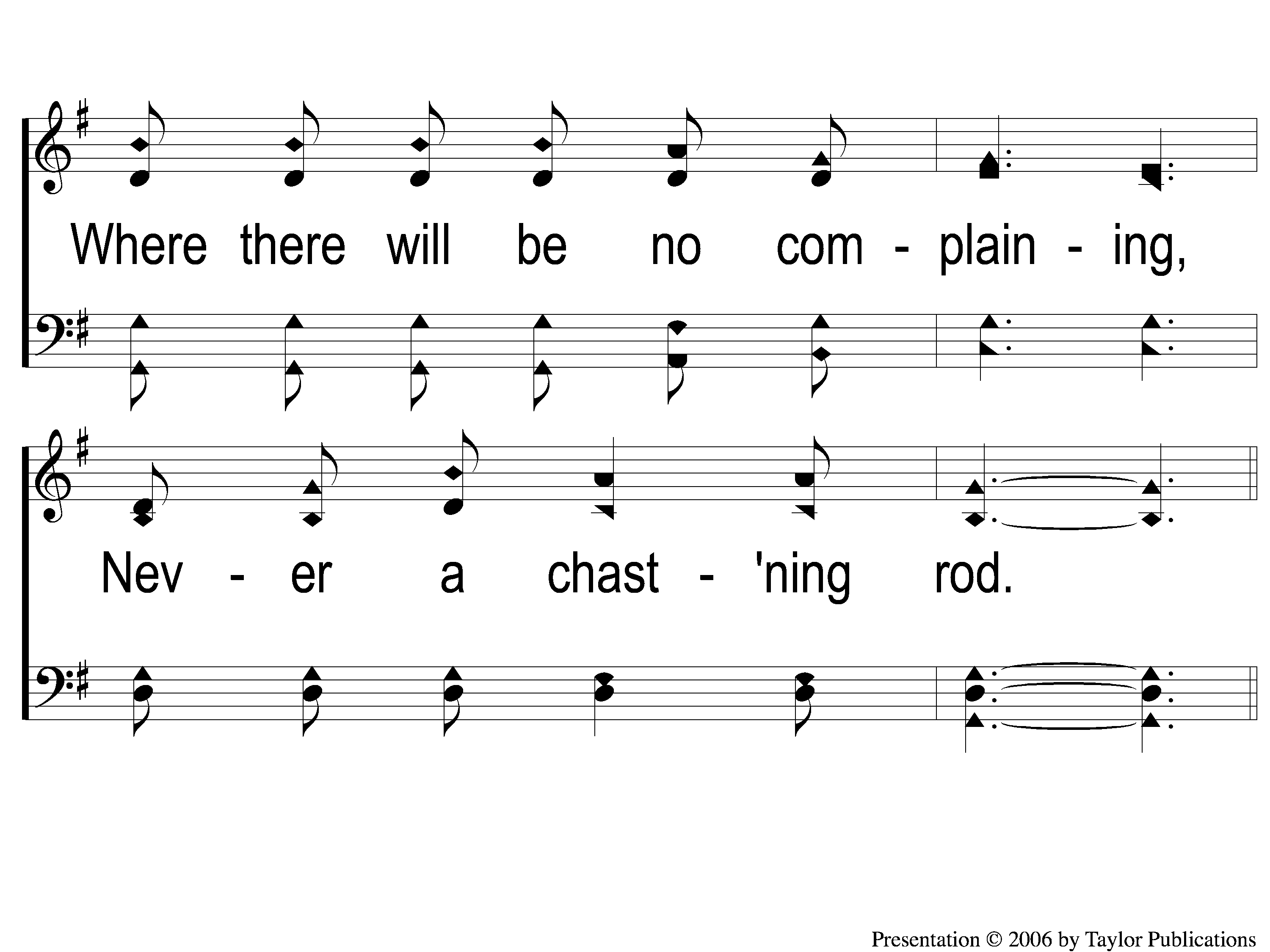 Home of the Soul
875
2-2 Home of the Soul
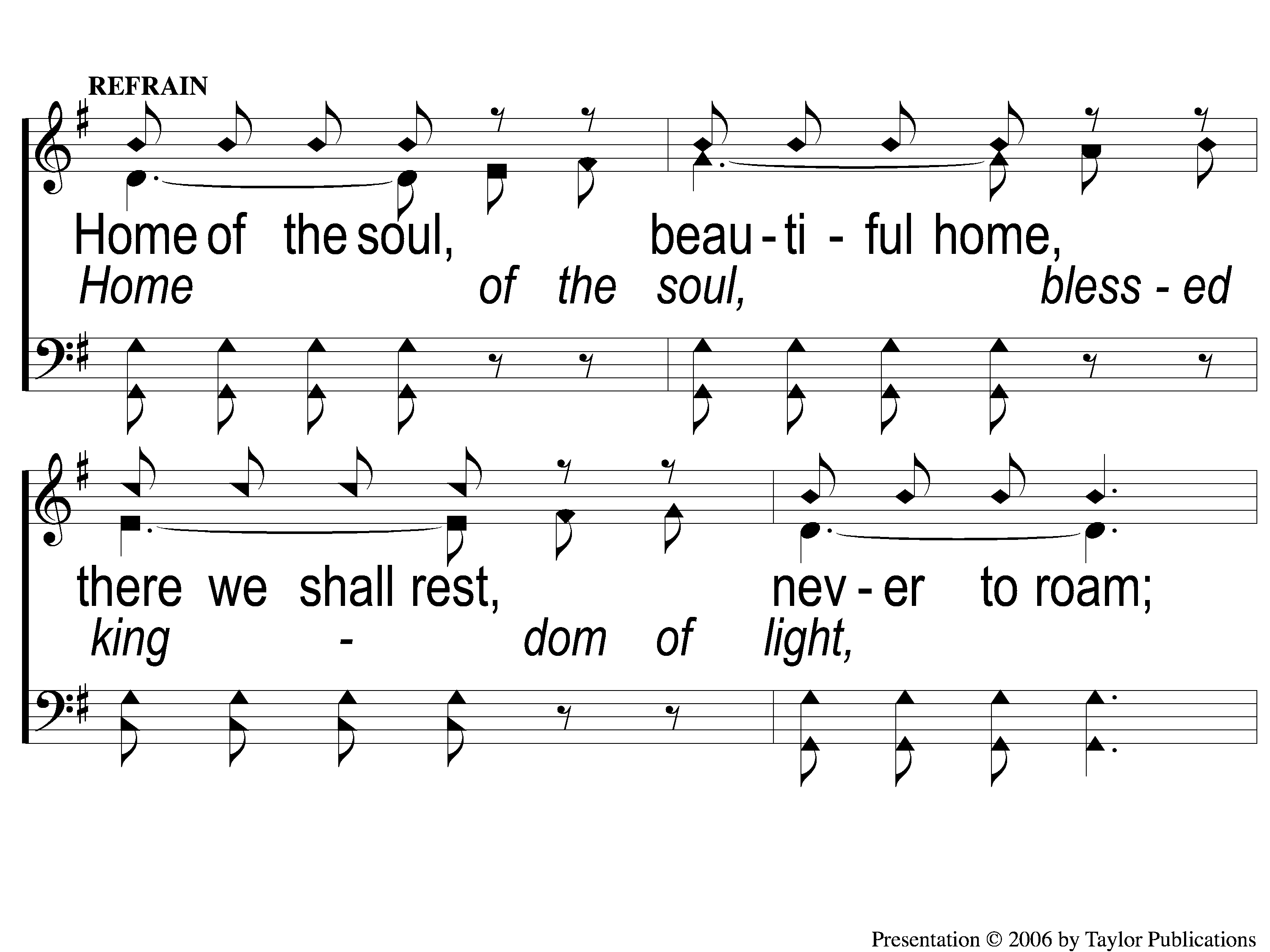 Home of the Soul
875
C-1 Home of the Soul
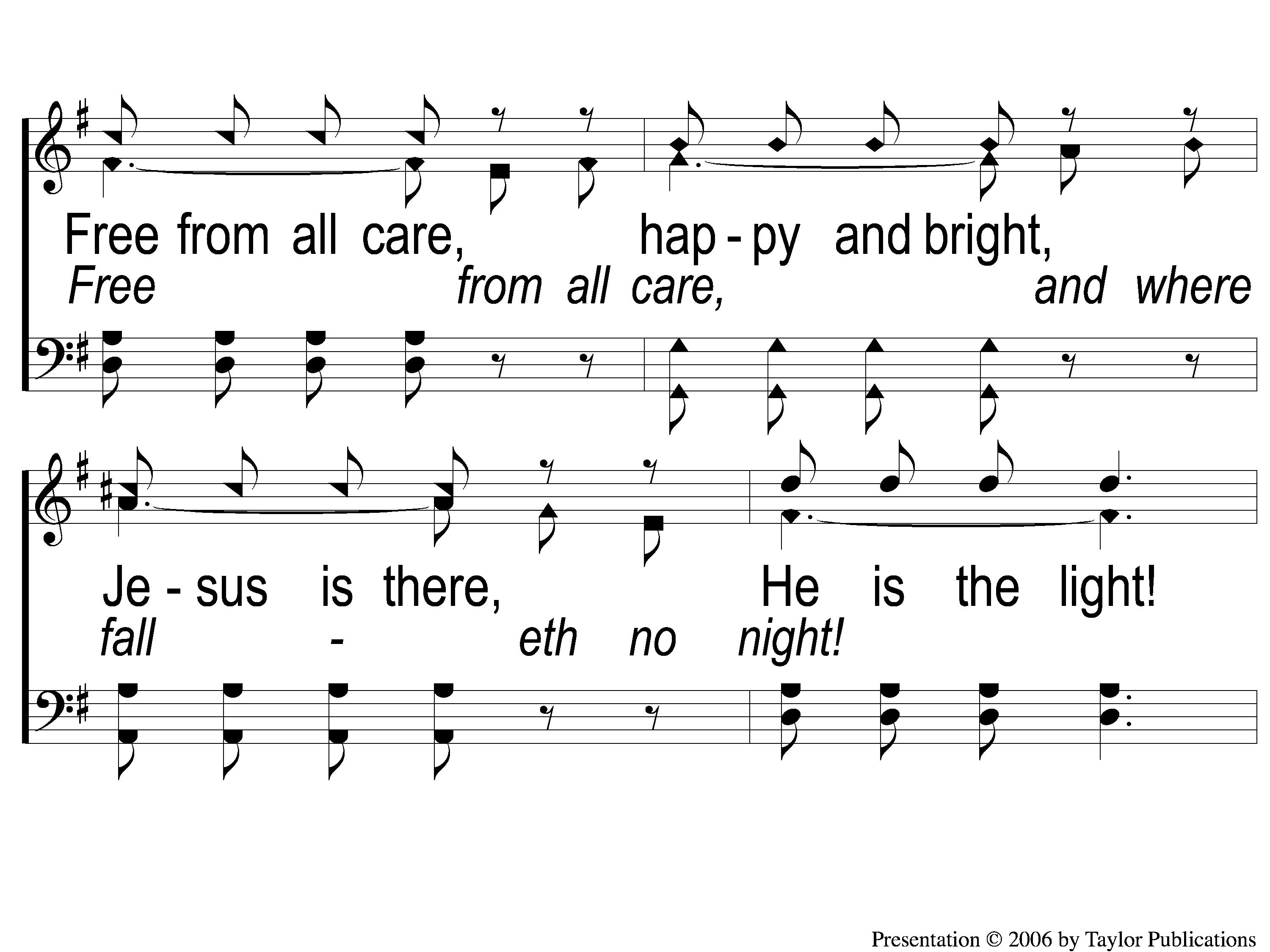 Home of the Soul
875
C-2 Home of the Soul
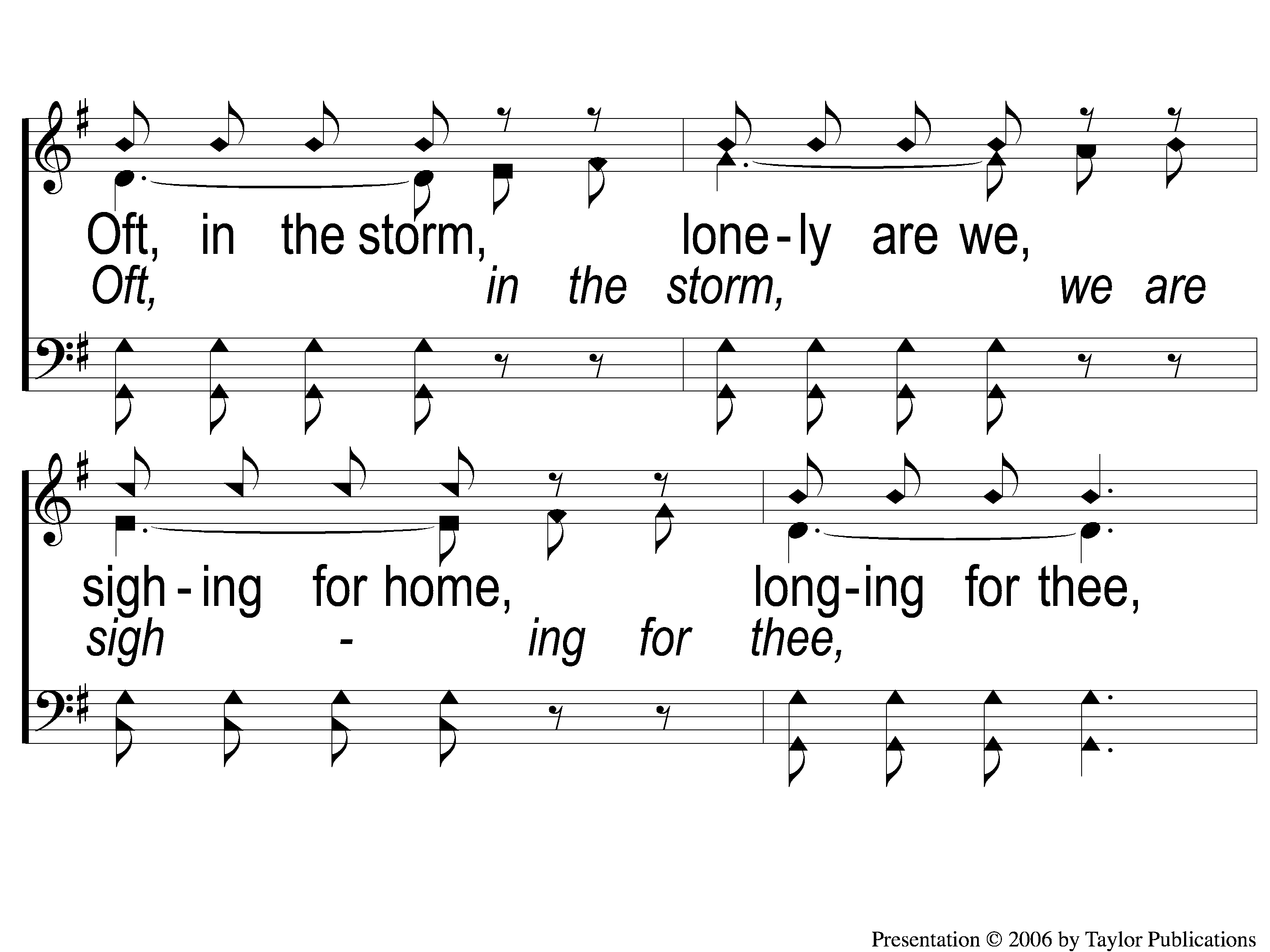 Home of the Soul
875
C-3 Home of the Soul
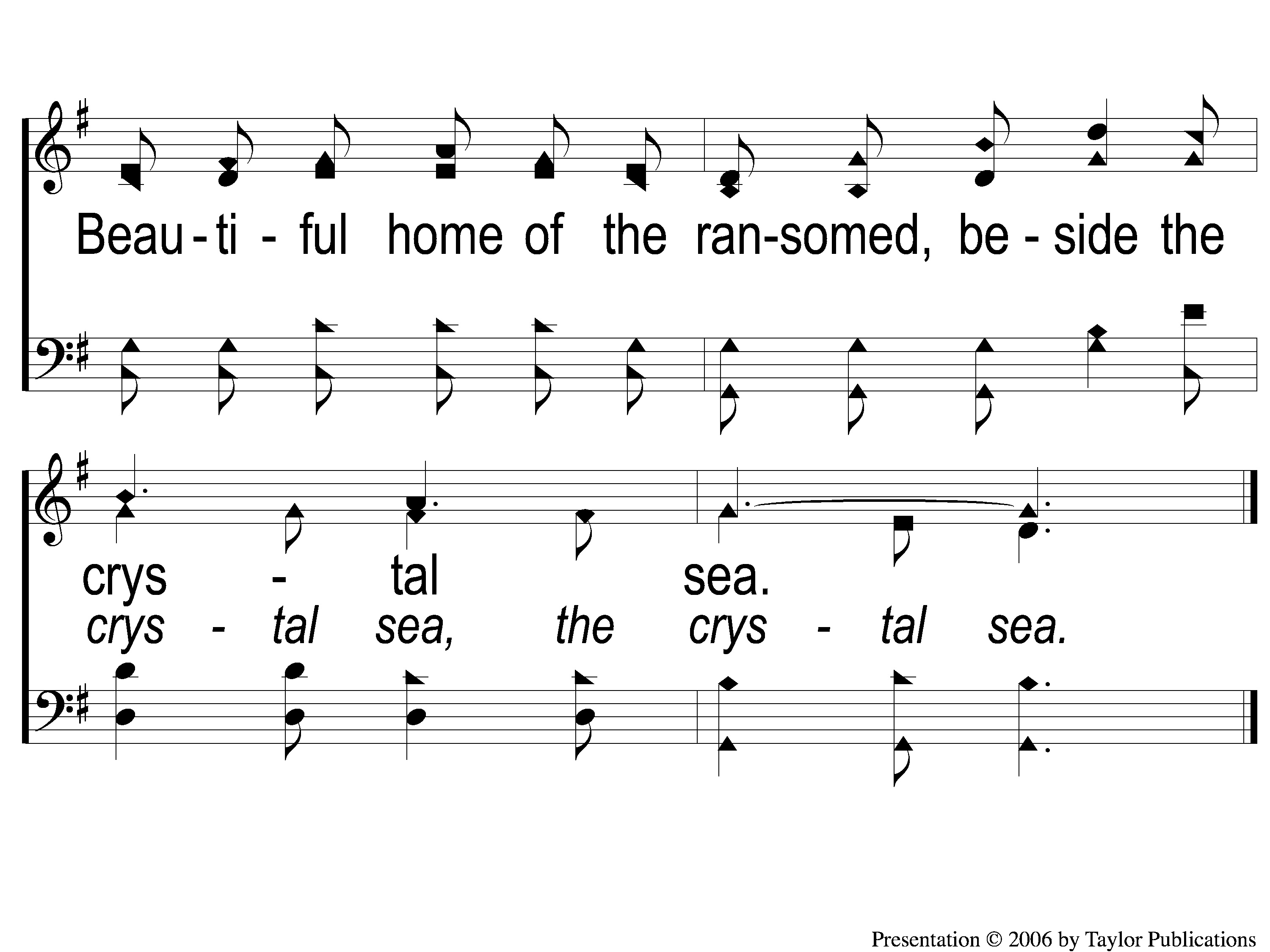 Home of the Soul
875
C-4 Home of the Soul
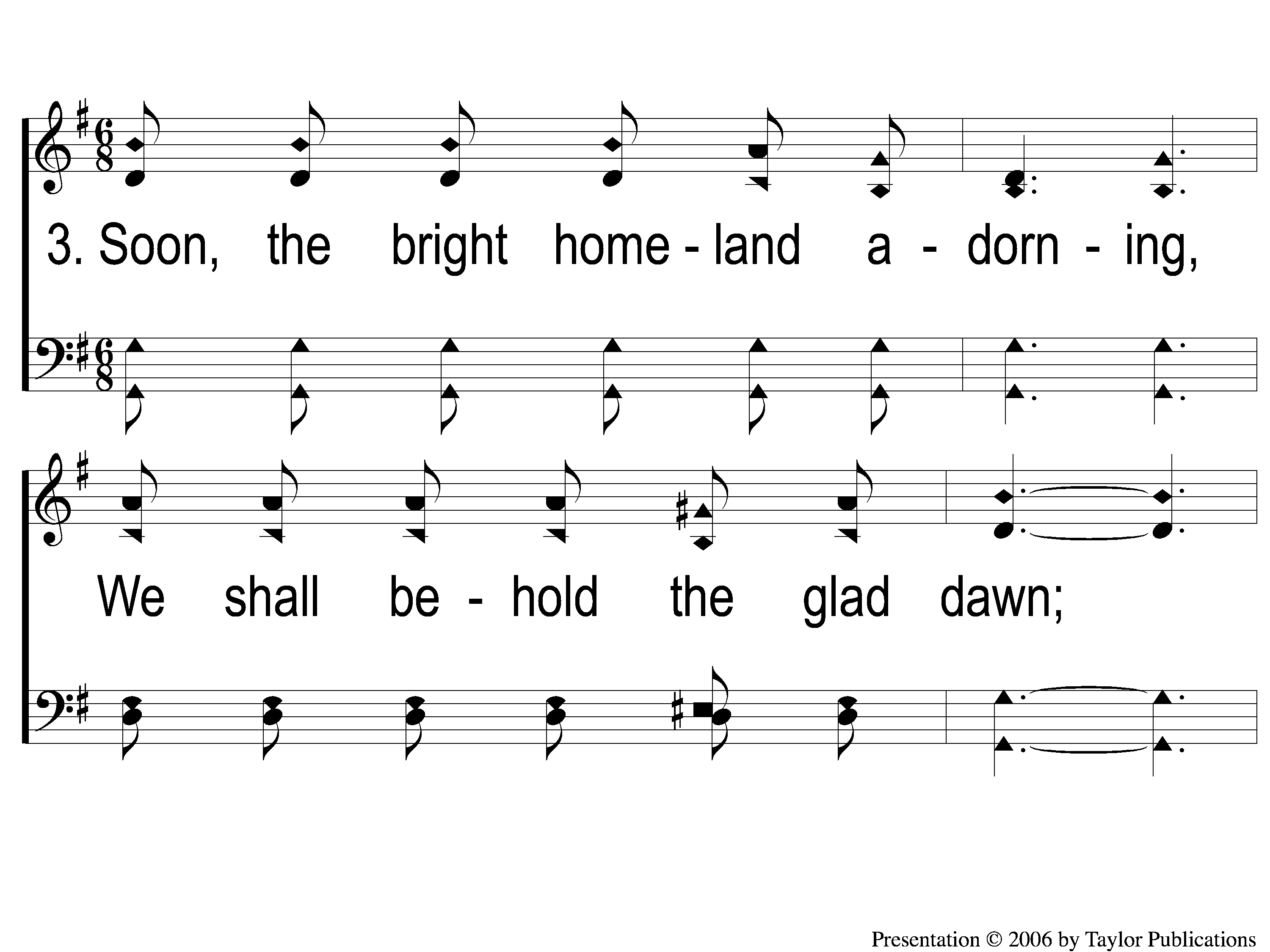 Home of the Soul
875
3-1 Home of the Soul
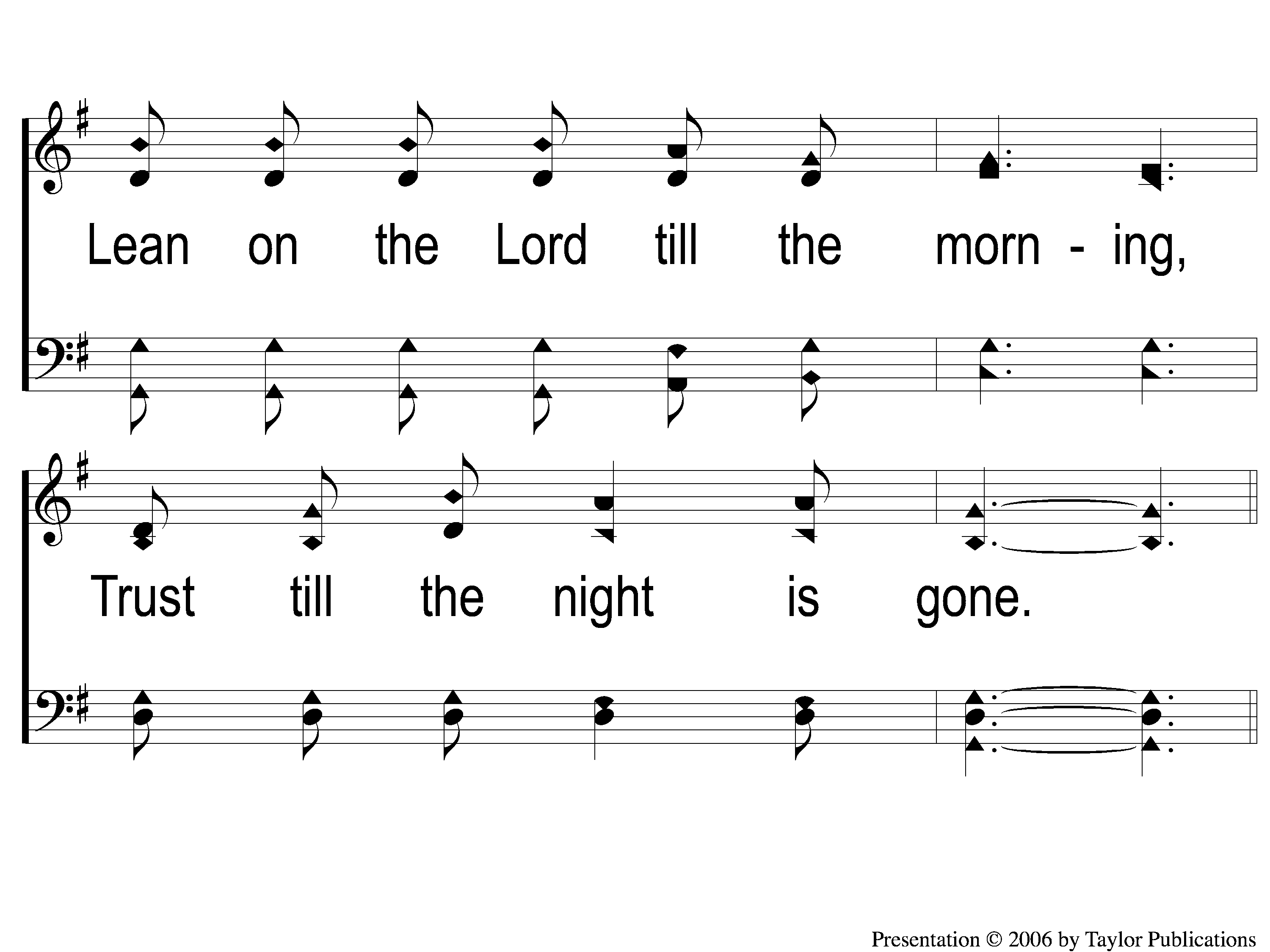 Home of the Soul
875
3-2 Home of the Soul
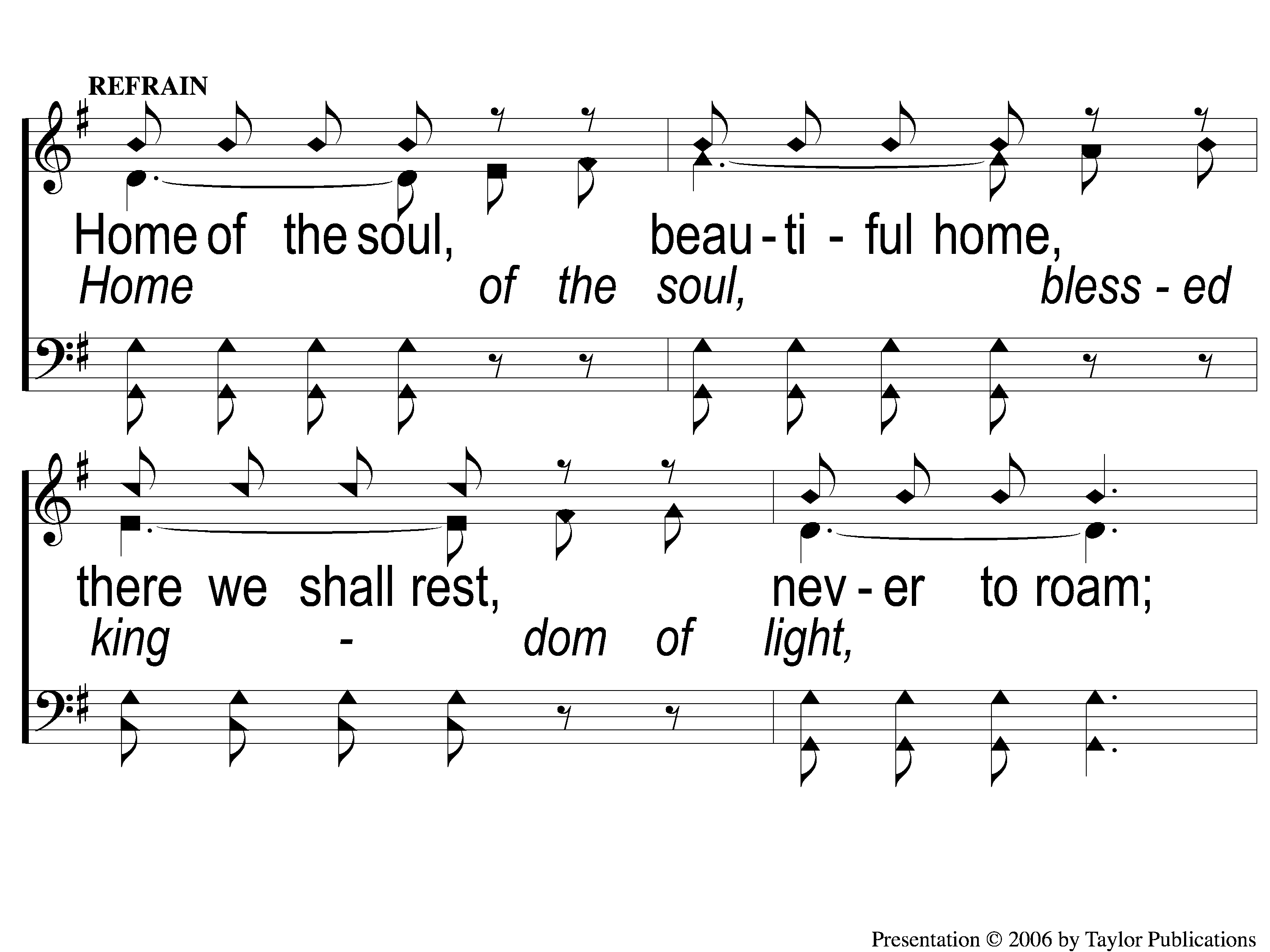 Home of the Soul
875
C-1 Home of the Soul
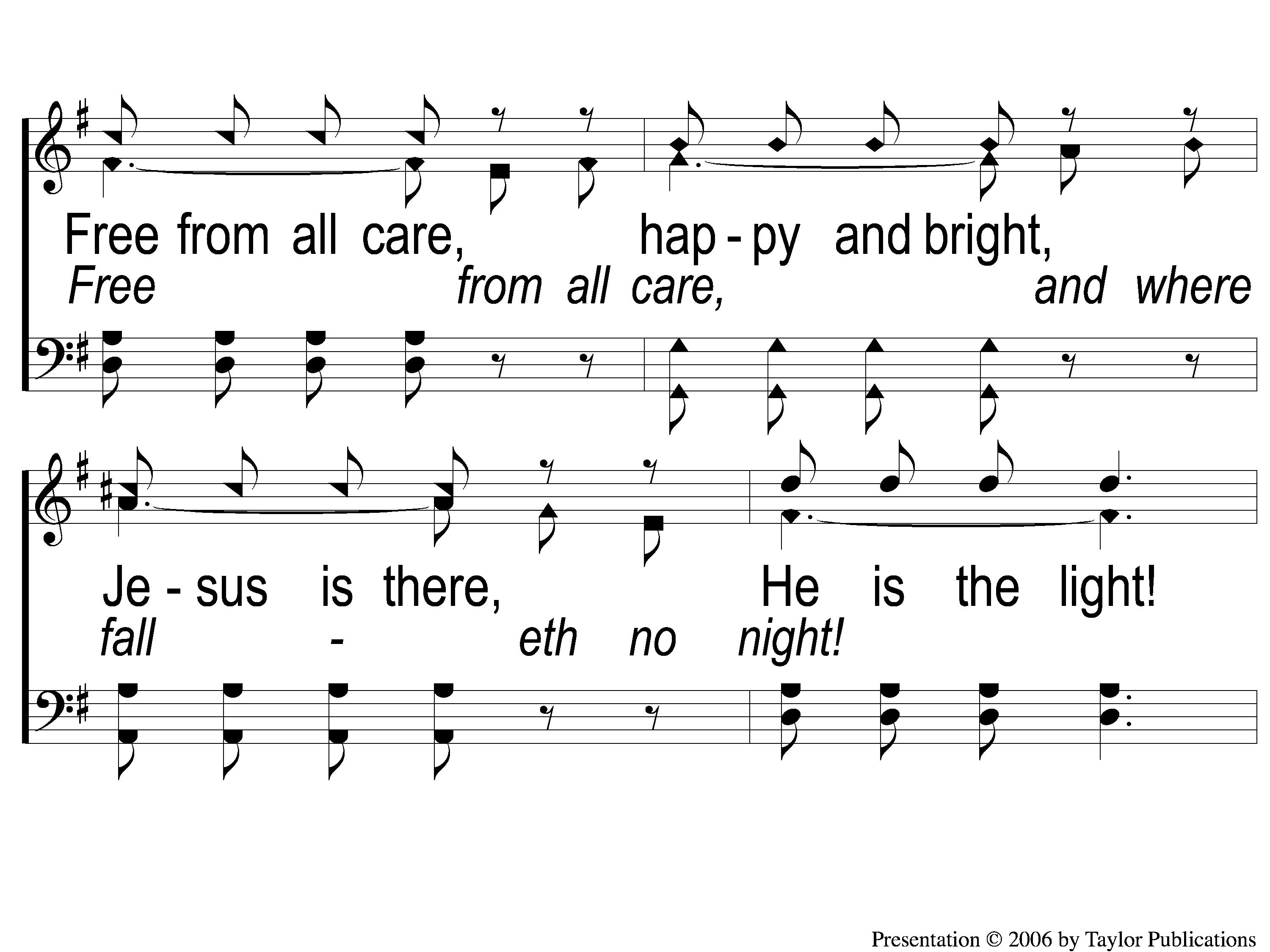 Home of the Soul
875
C-2 Home of the Soul
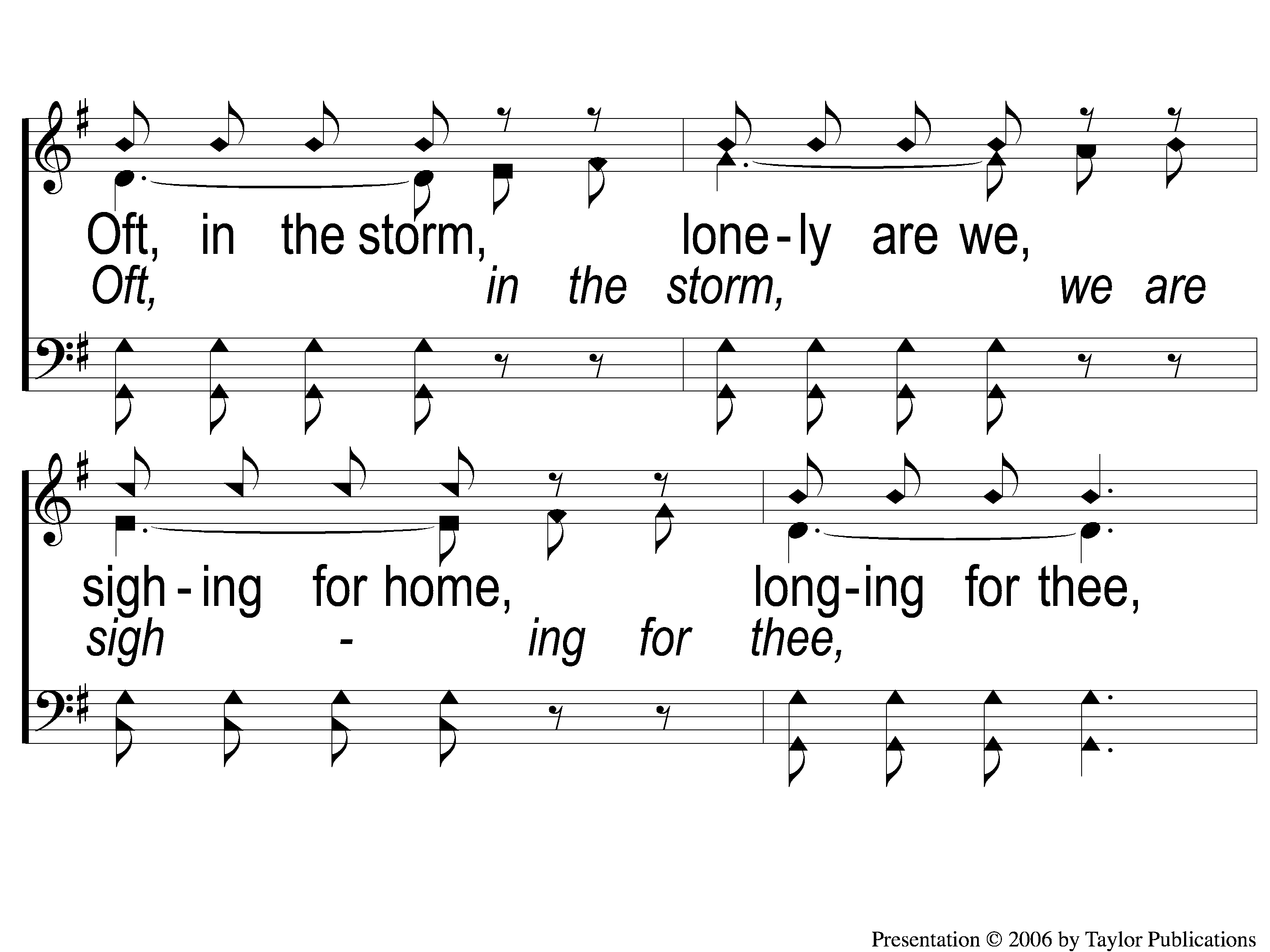 Home of the Soul
875
C-3 Home of the Soul
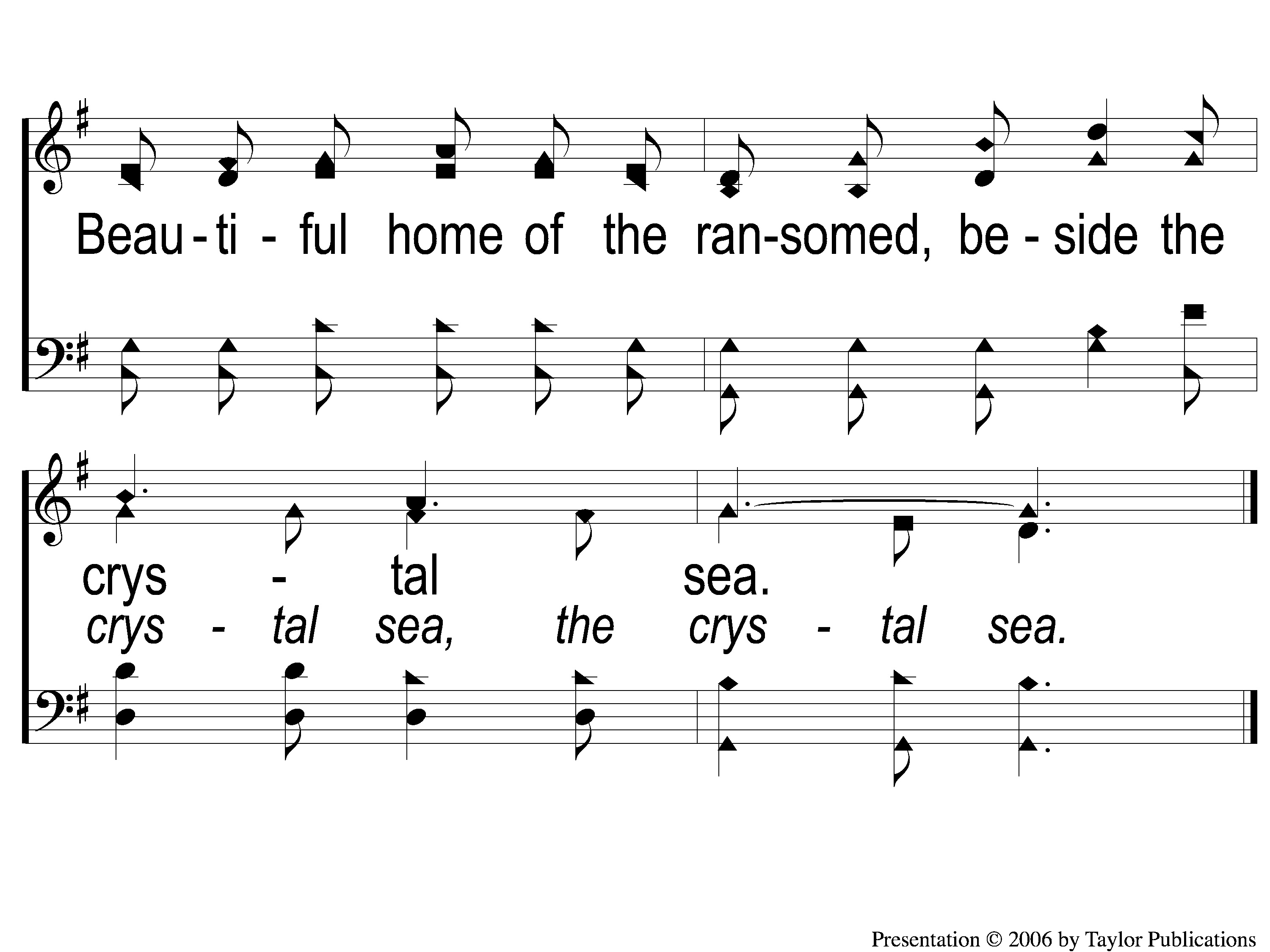 Home of the Soul
875
C-4 Home of the Soul
SONG:
Seeking The Lost
#624
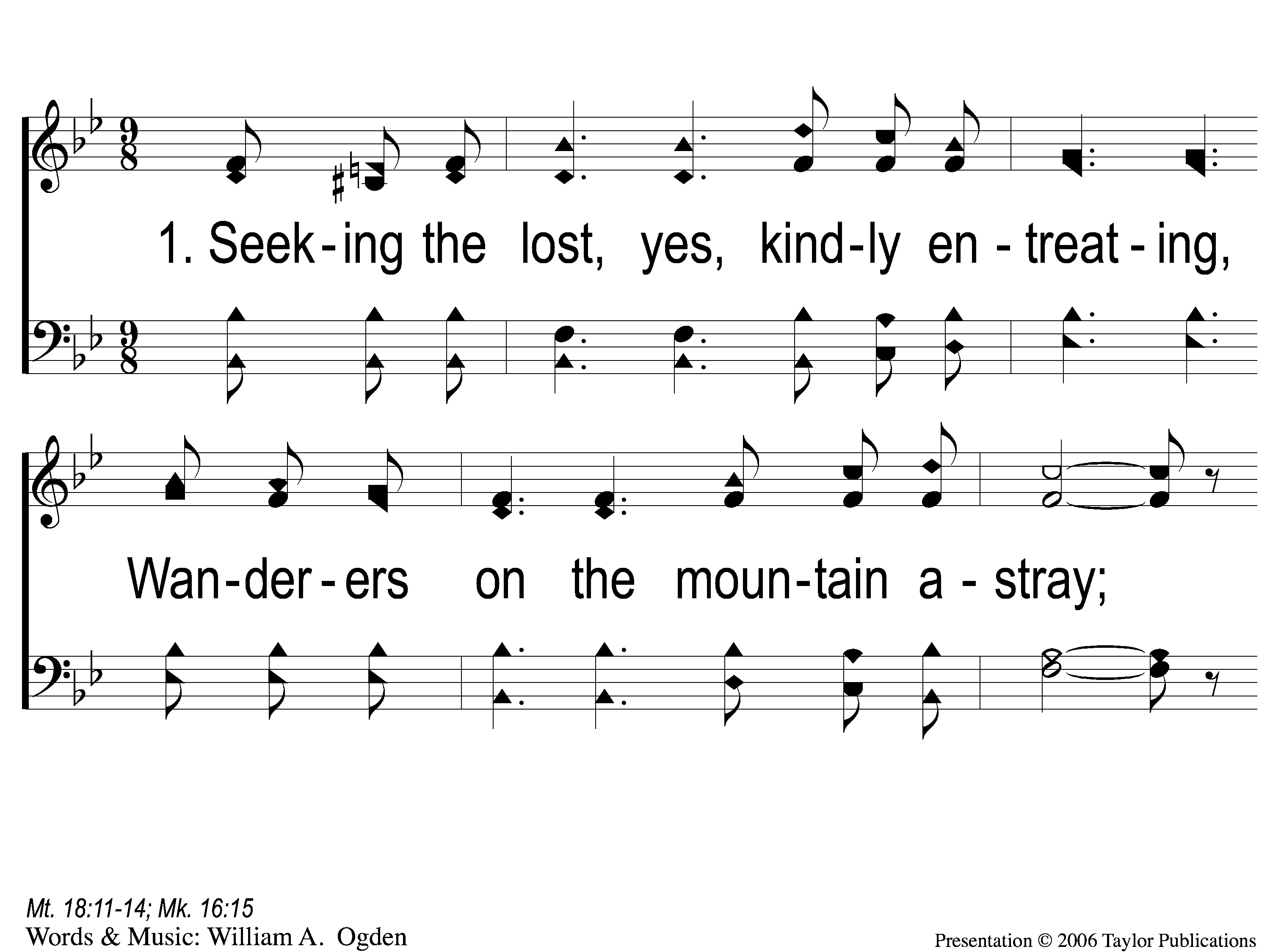 Seeking the Lost
624
1-1 Seeking the Lost
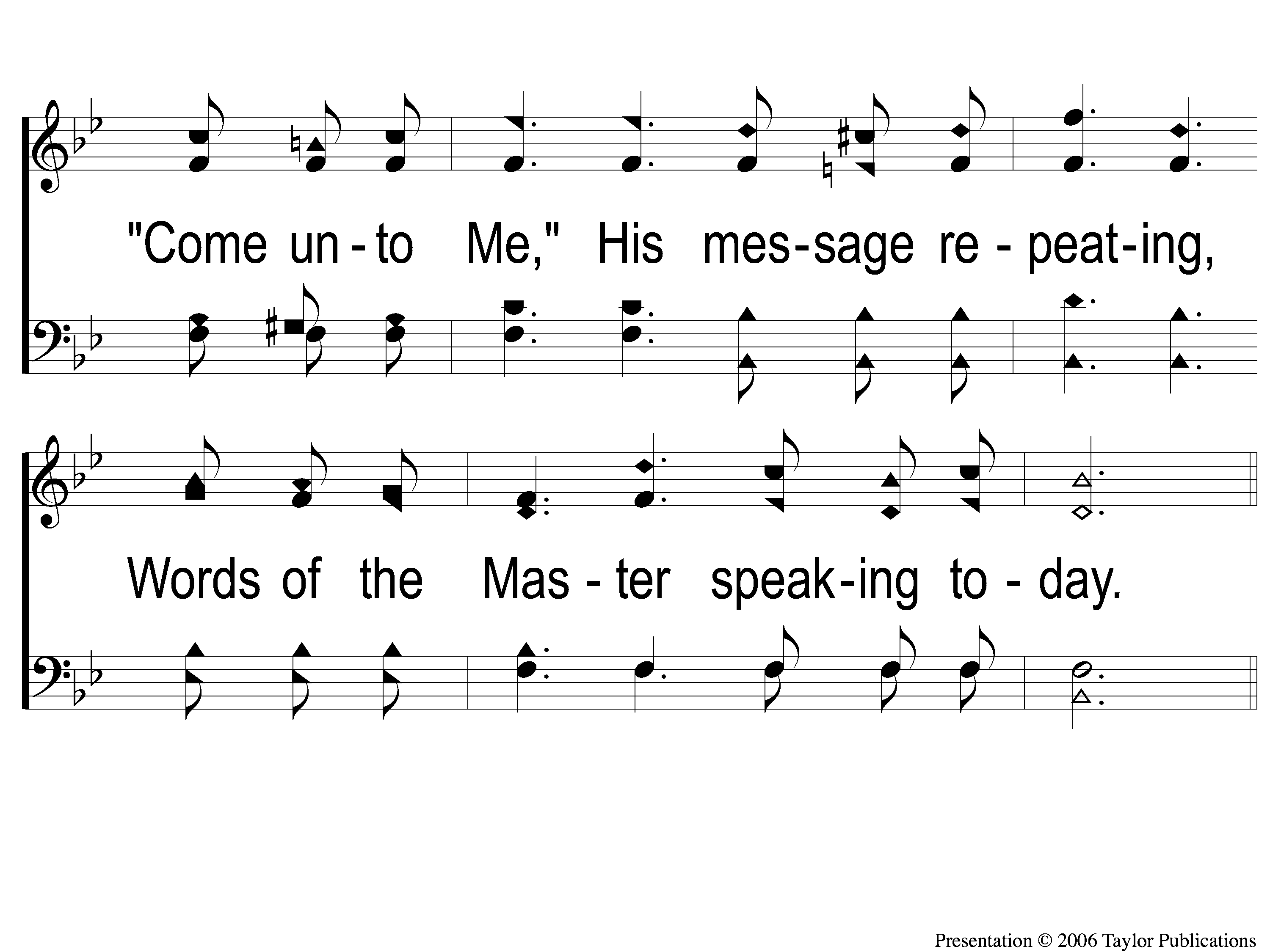 Seeking the Lost
624
1-2 Seeking the Lost
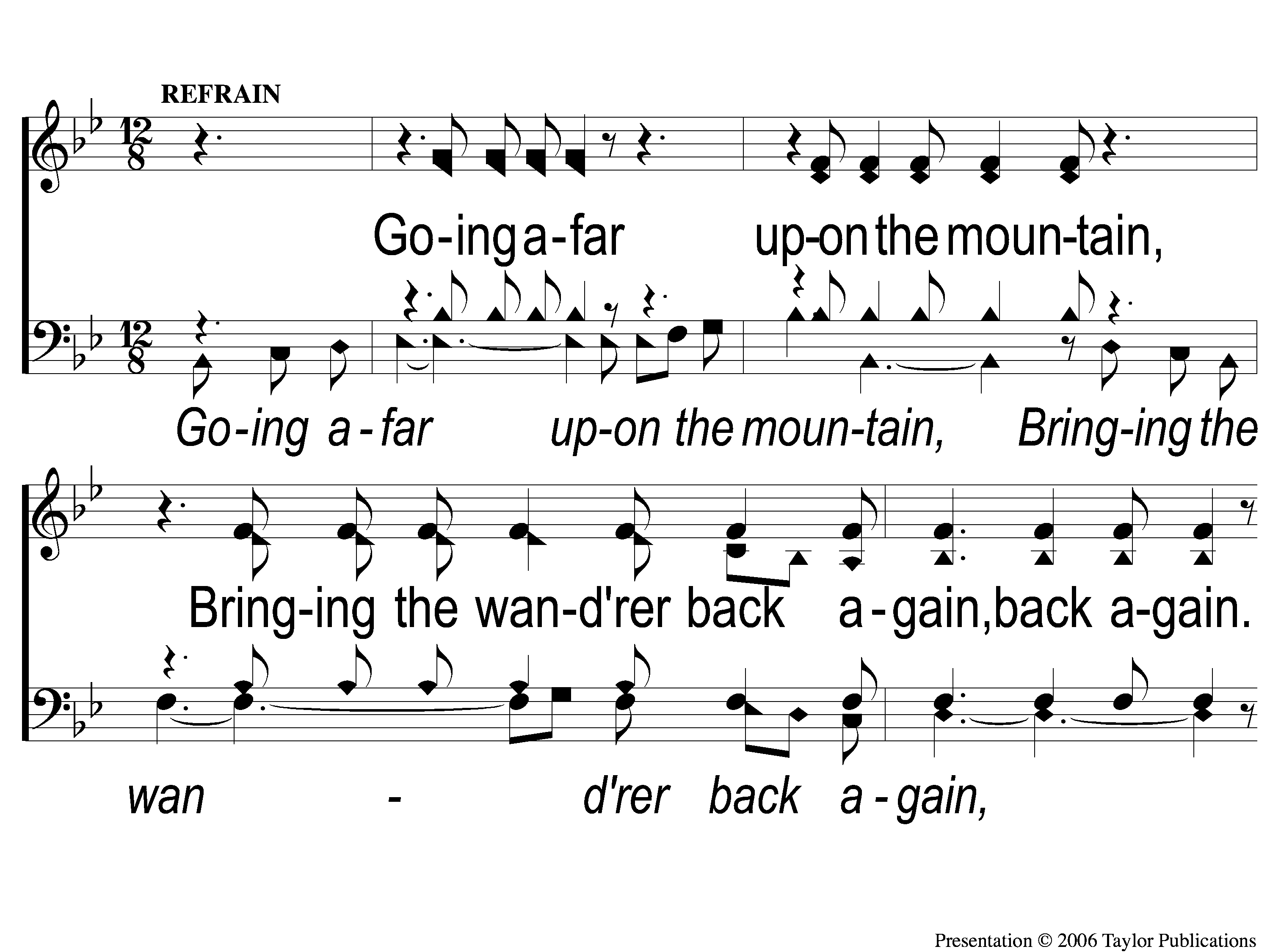 Seeking the Lost
624
C-1 Seeking the Lost
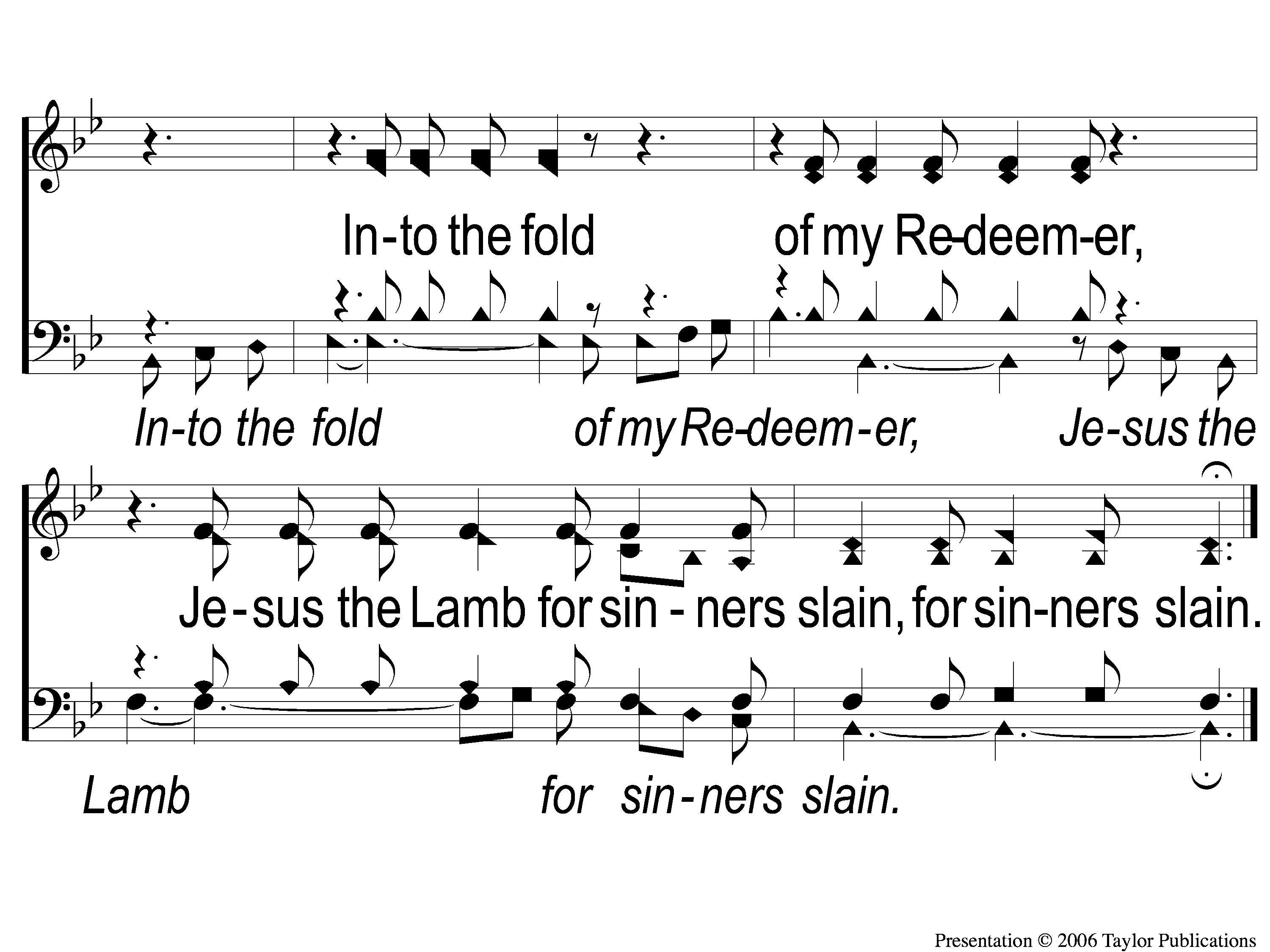 Seeking the Lost
624
C-2 Seeking the Lost
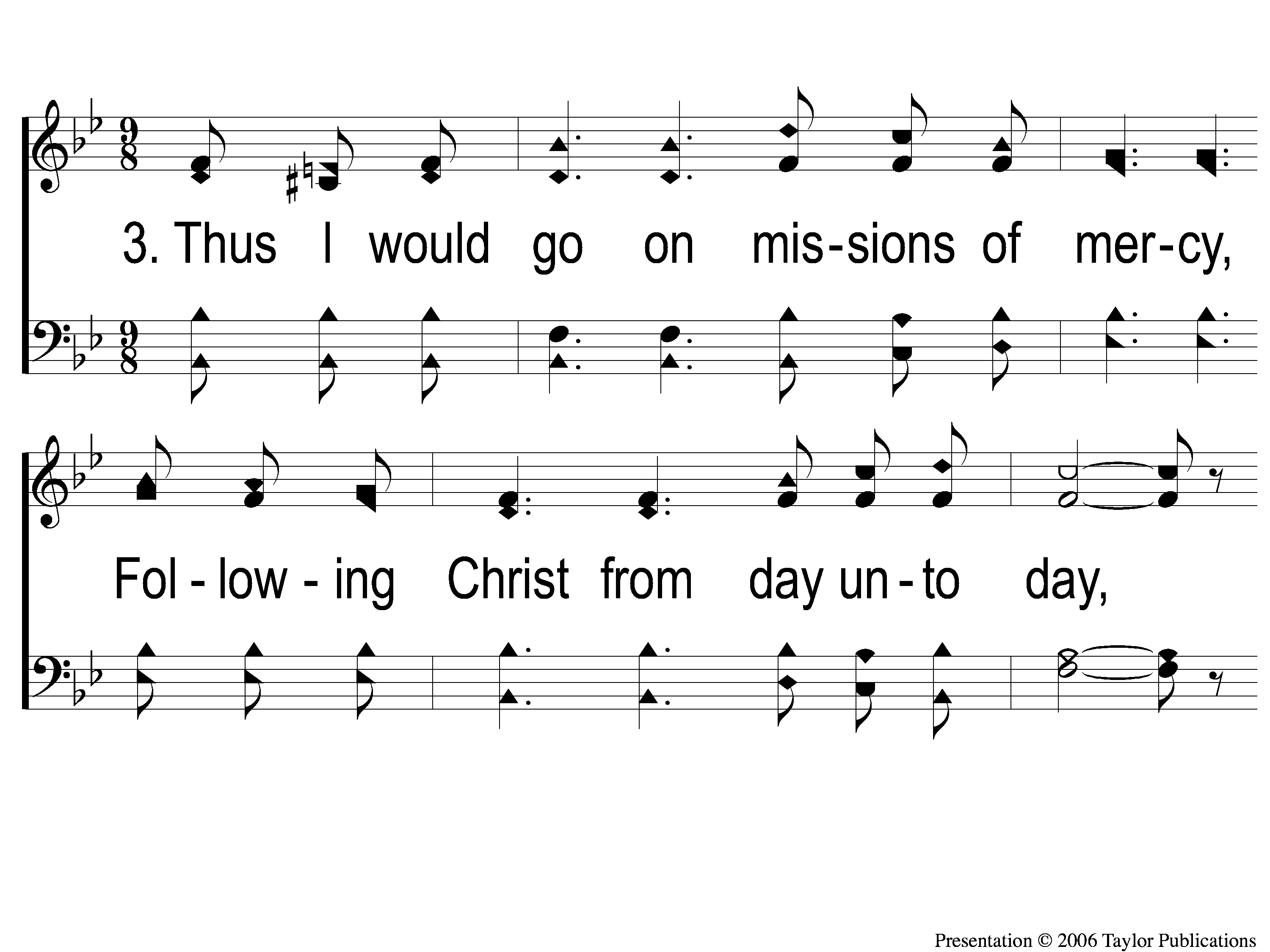 Seeking the Lost
624
3-1 Seeking the Lost
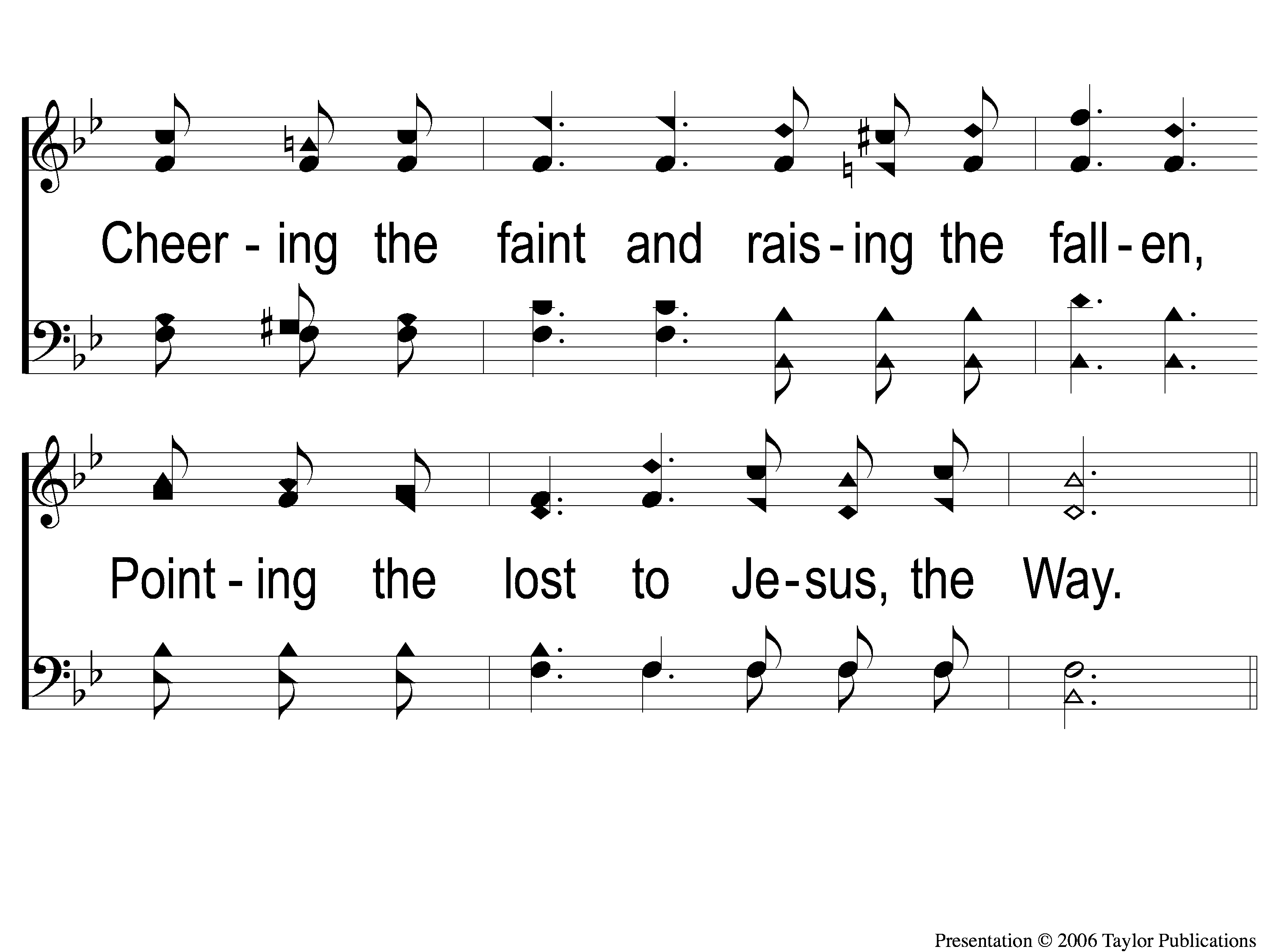 Seeking the Lost
624
3-2 Seeking the Lost
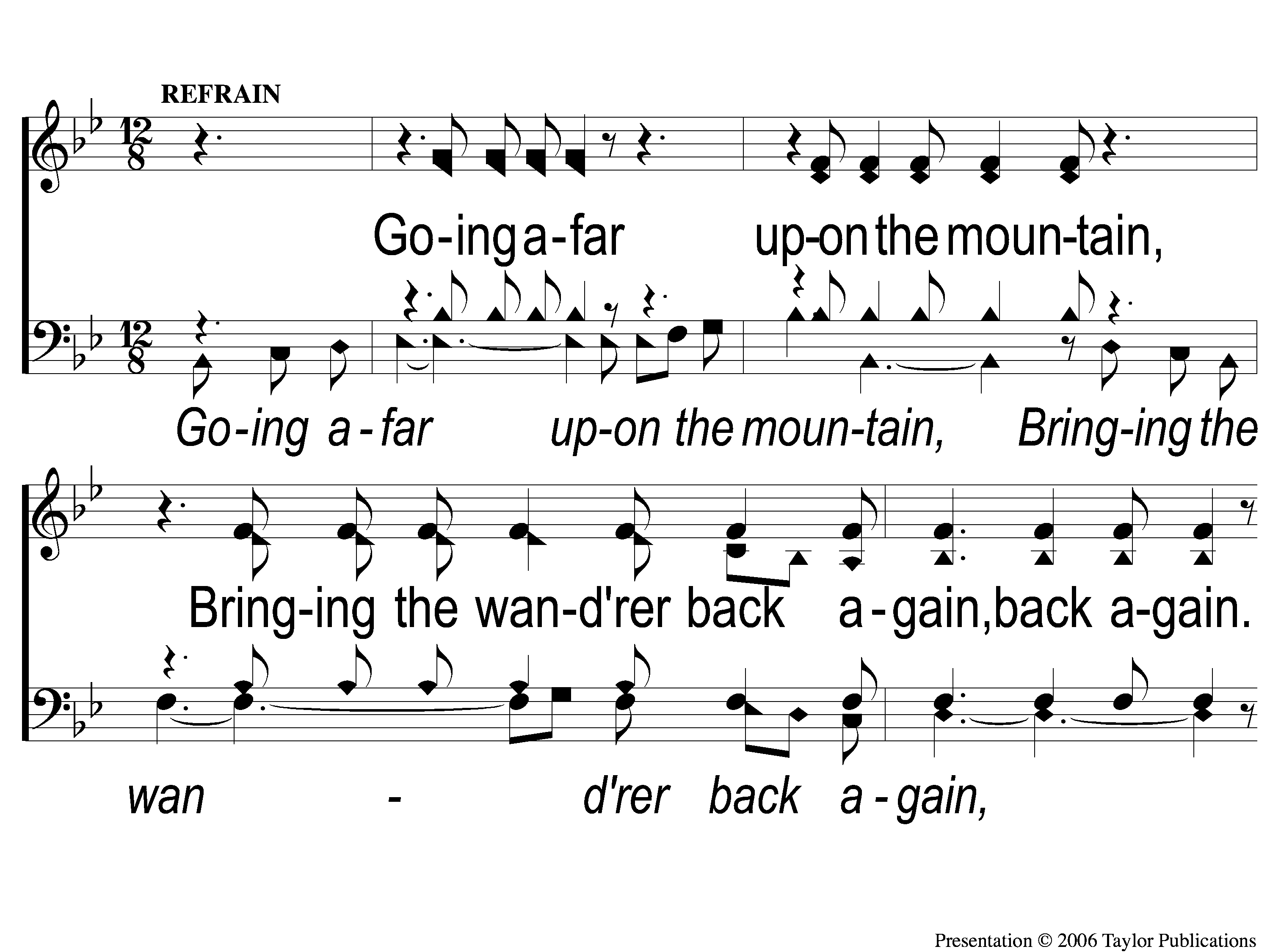 Seeking the Lost
624
C-1 Seeking the Lost
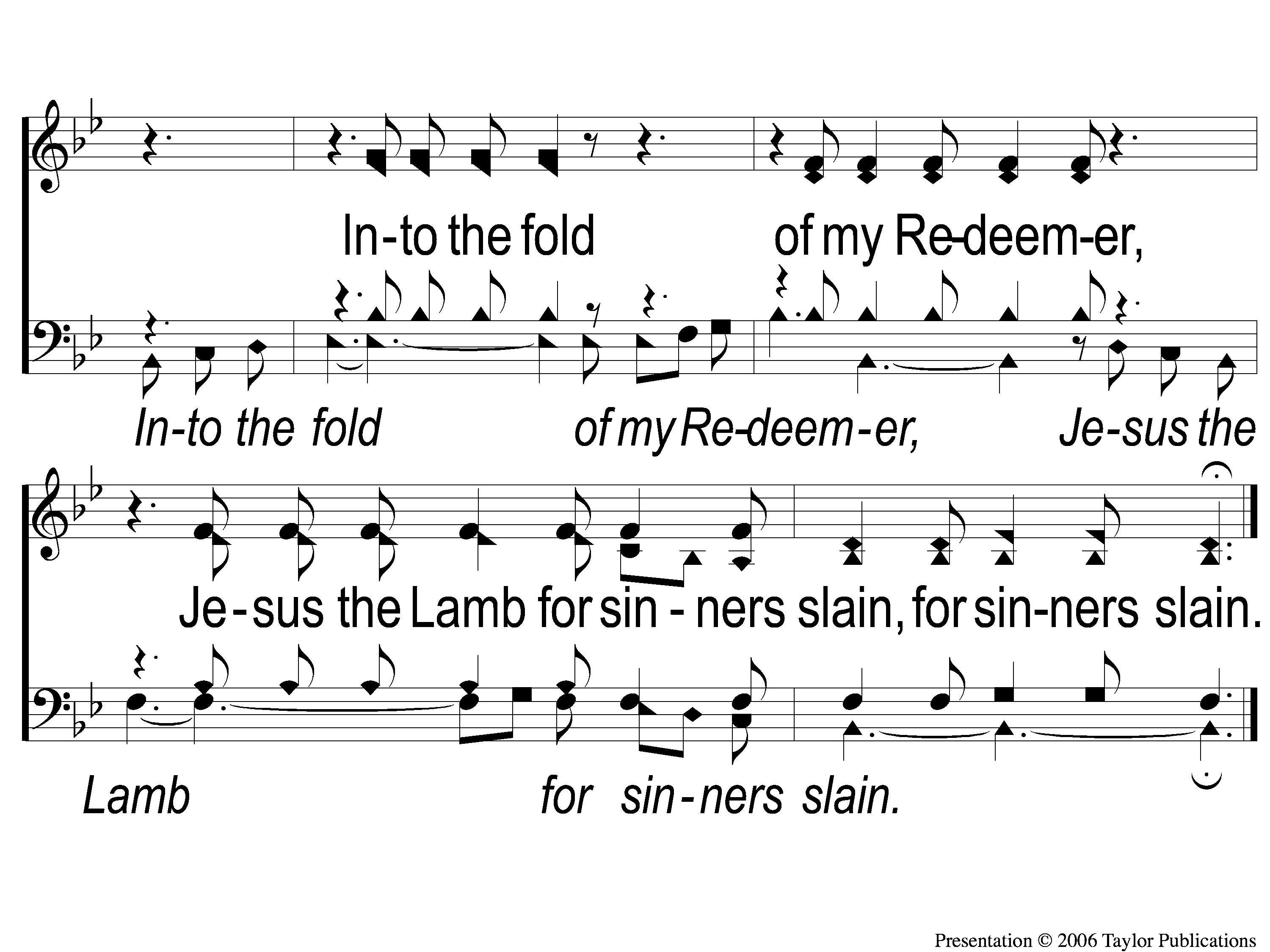 Seeking the Lost
624
C-2 Seeking the Lost
OpeningPRAYER
SONG:
Give Me The Bible
#450
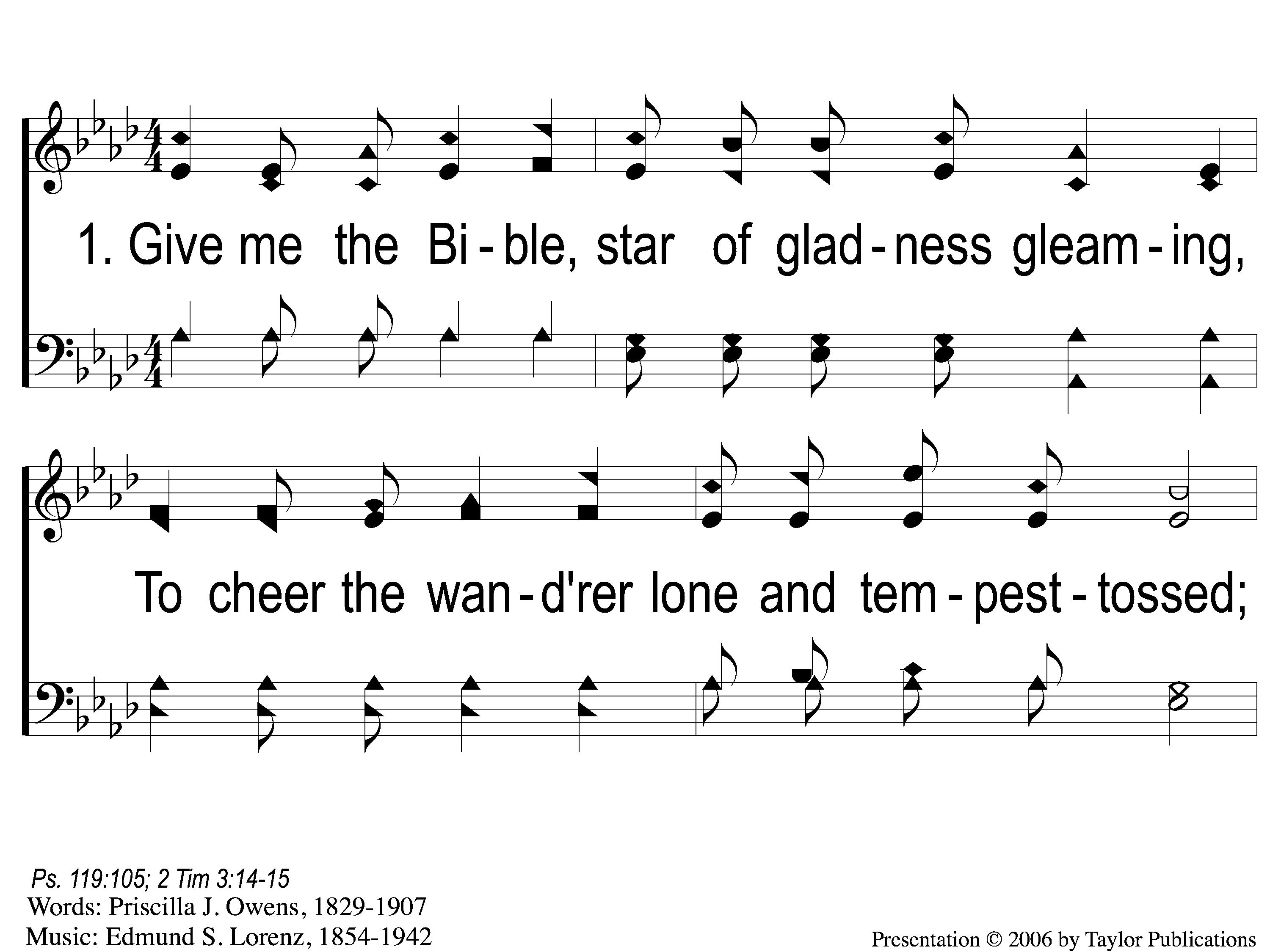 Give Me The Bible
450
1-1 Give Me the Bible
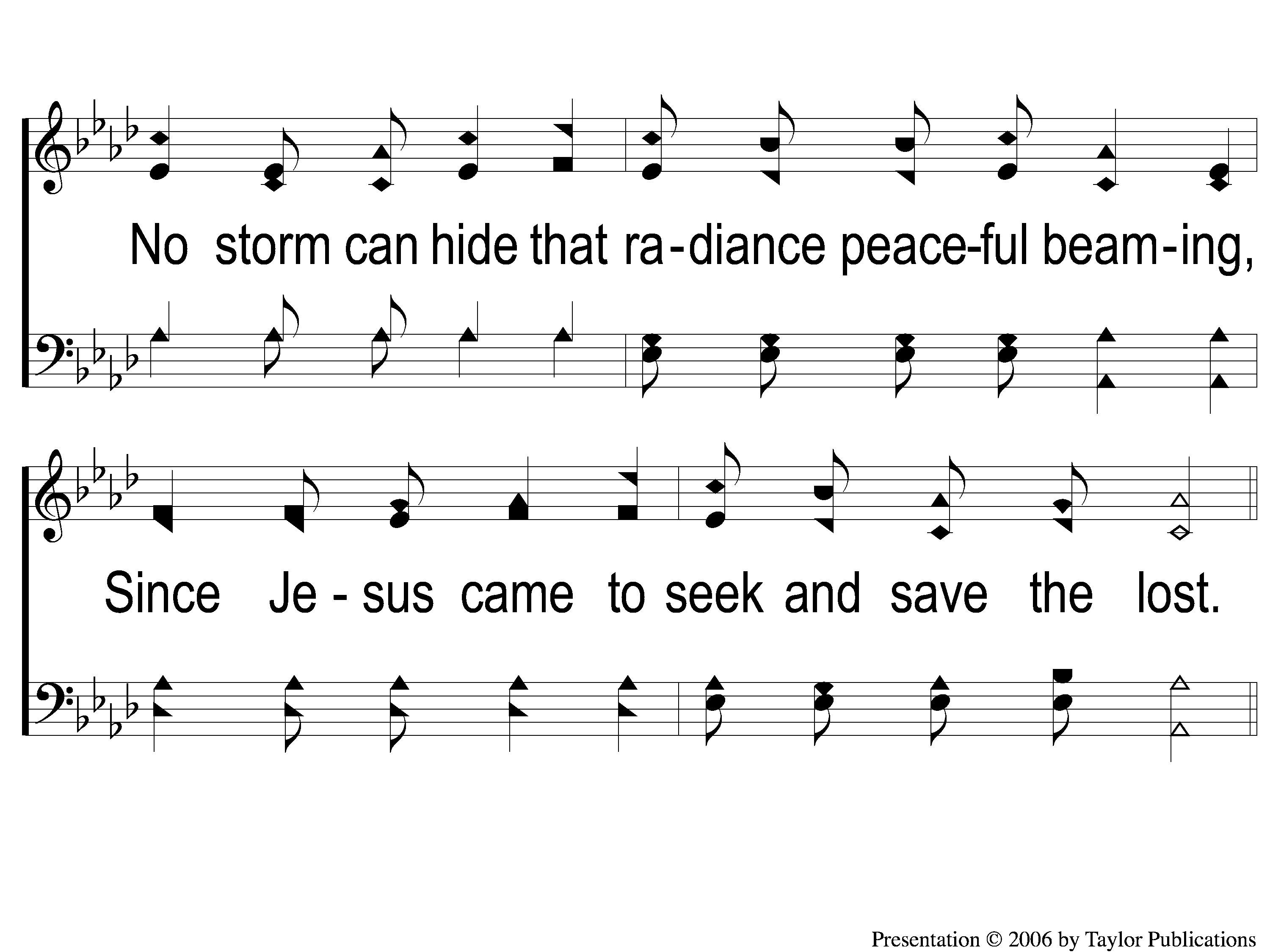 Give Me The Bible
450
1-2 Give Me the Bible
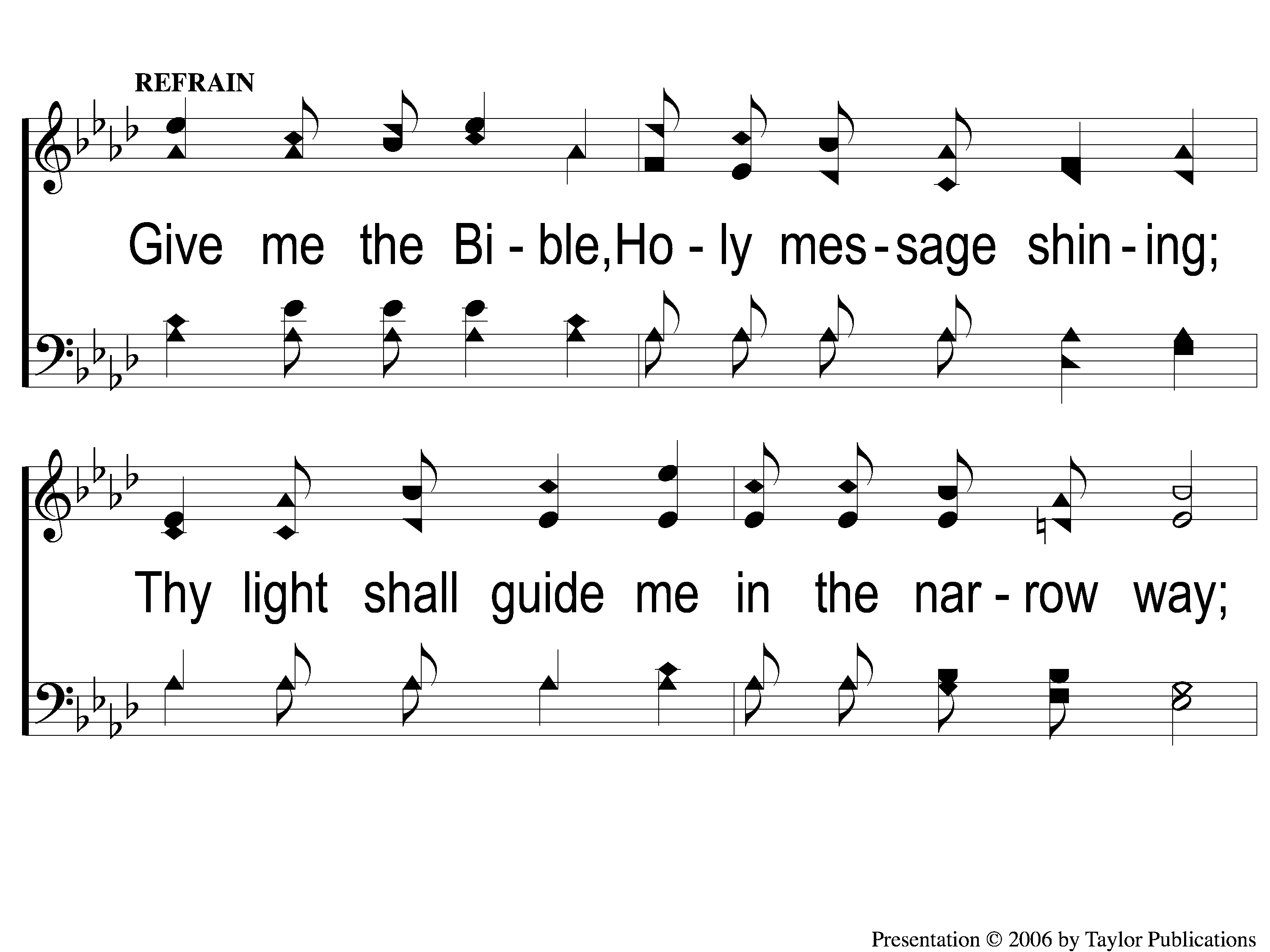 Give Me The Bible
450
C-1 Give Me the Bible
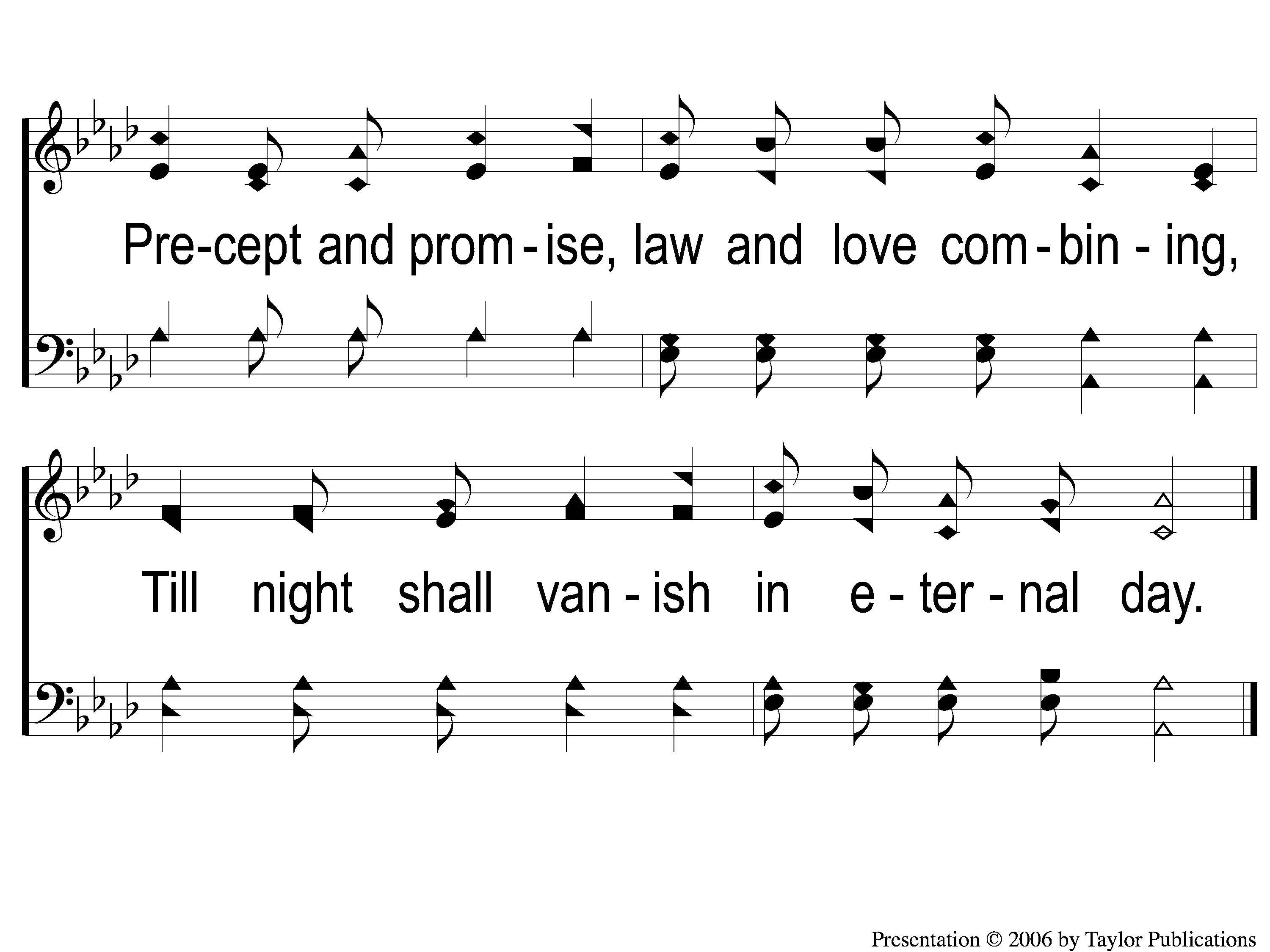 Give Me The Bible
450
C-2 Give Me the Bible
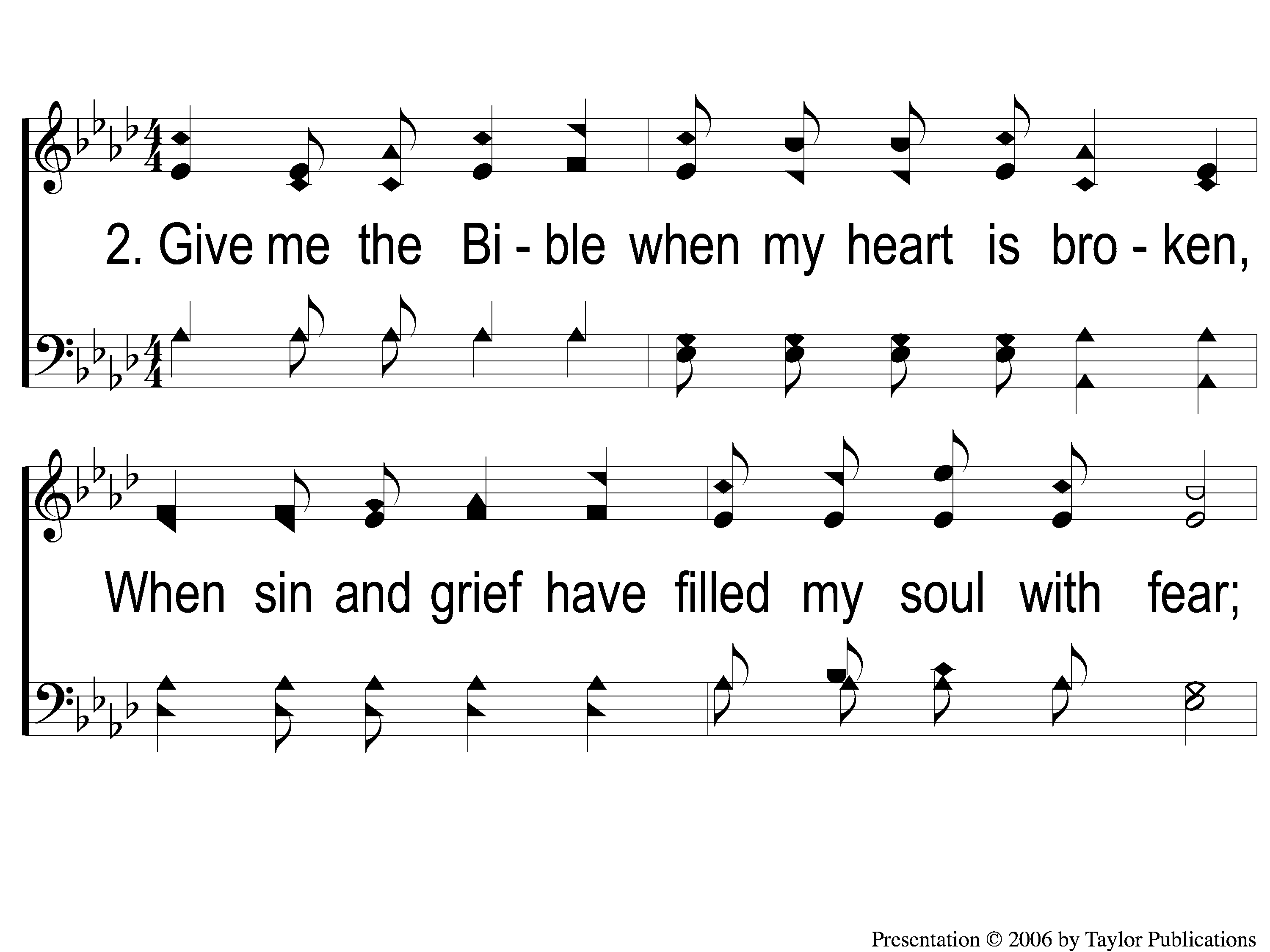 Give Me The Bible
450
2-1 Give Me the Bible
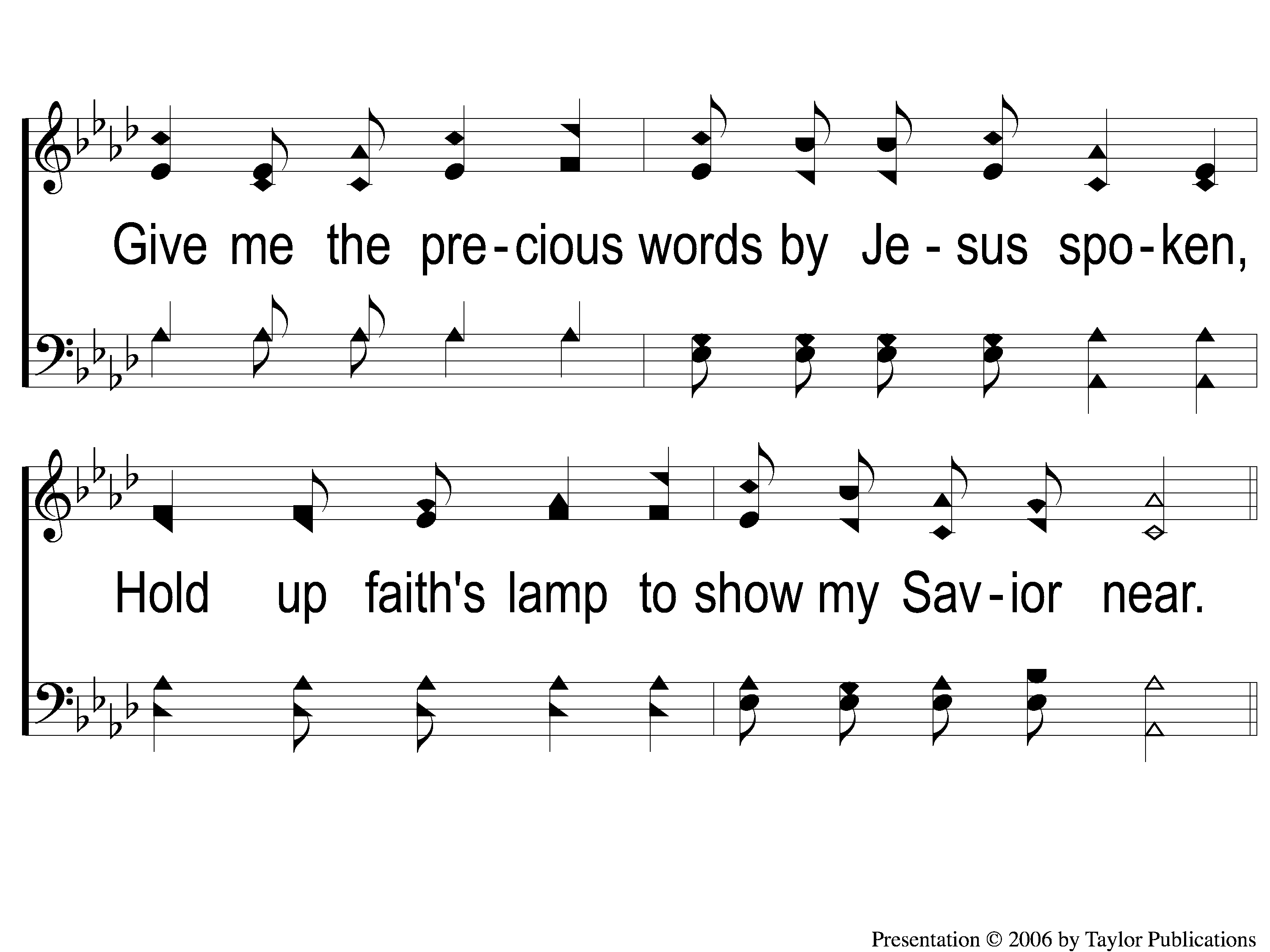 Give Me The Bible
450
2-2 Give Me the Bible
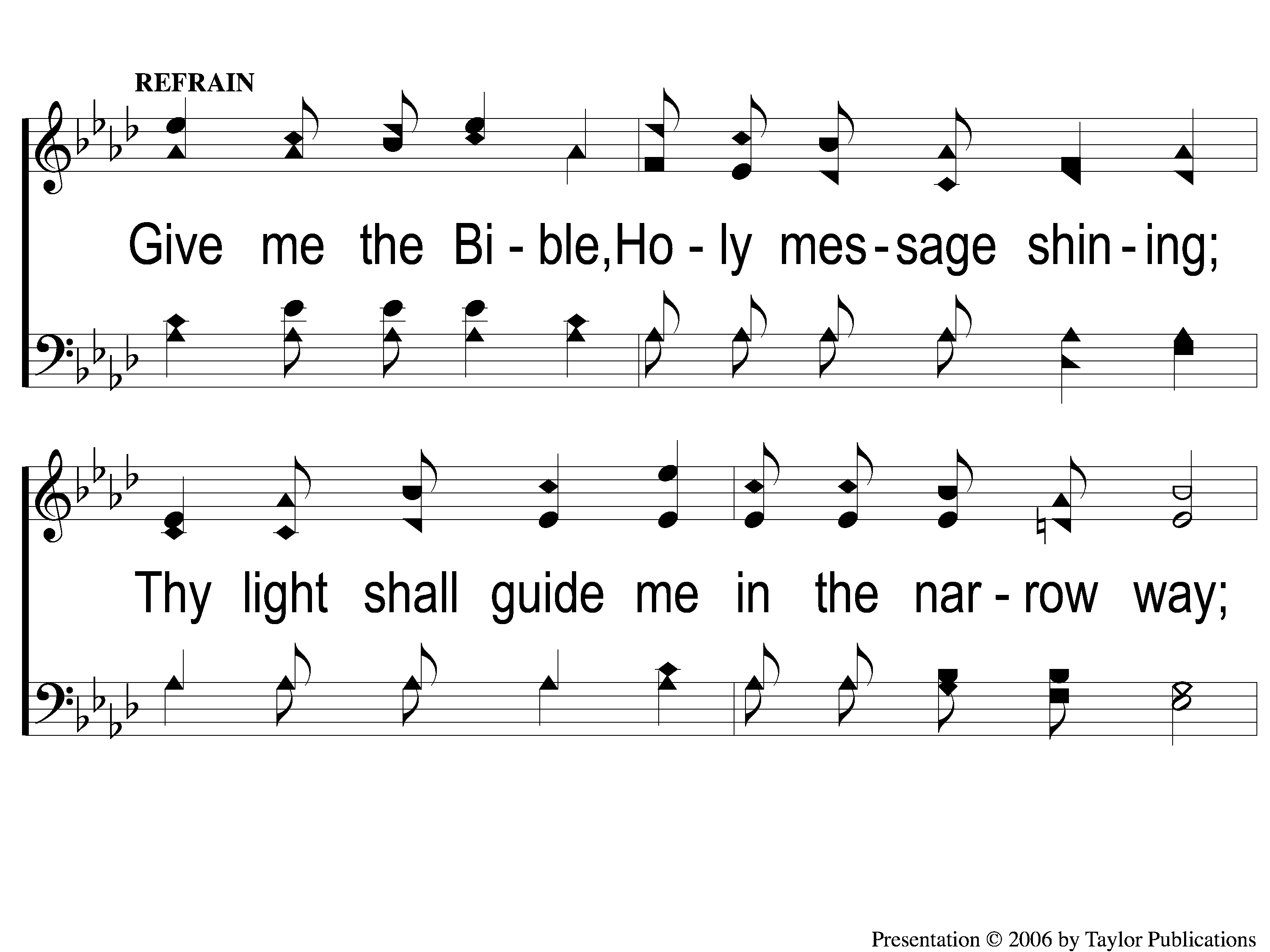 Give Me The Bible
450
C-1 Give Me the Bible
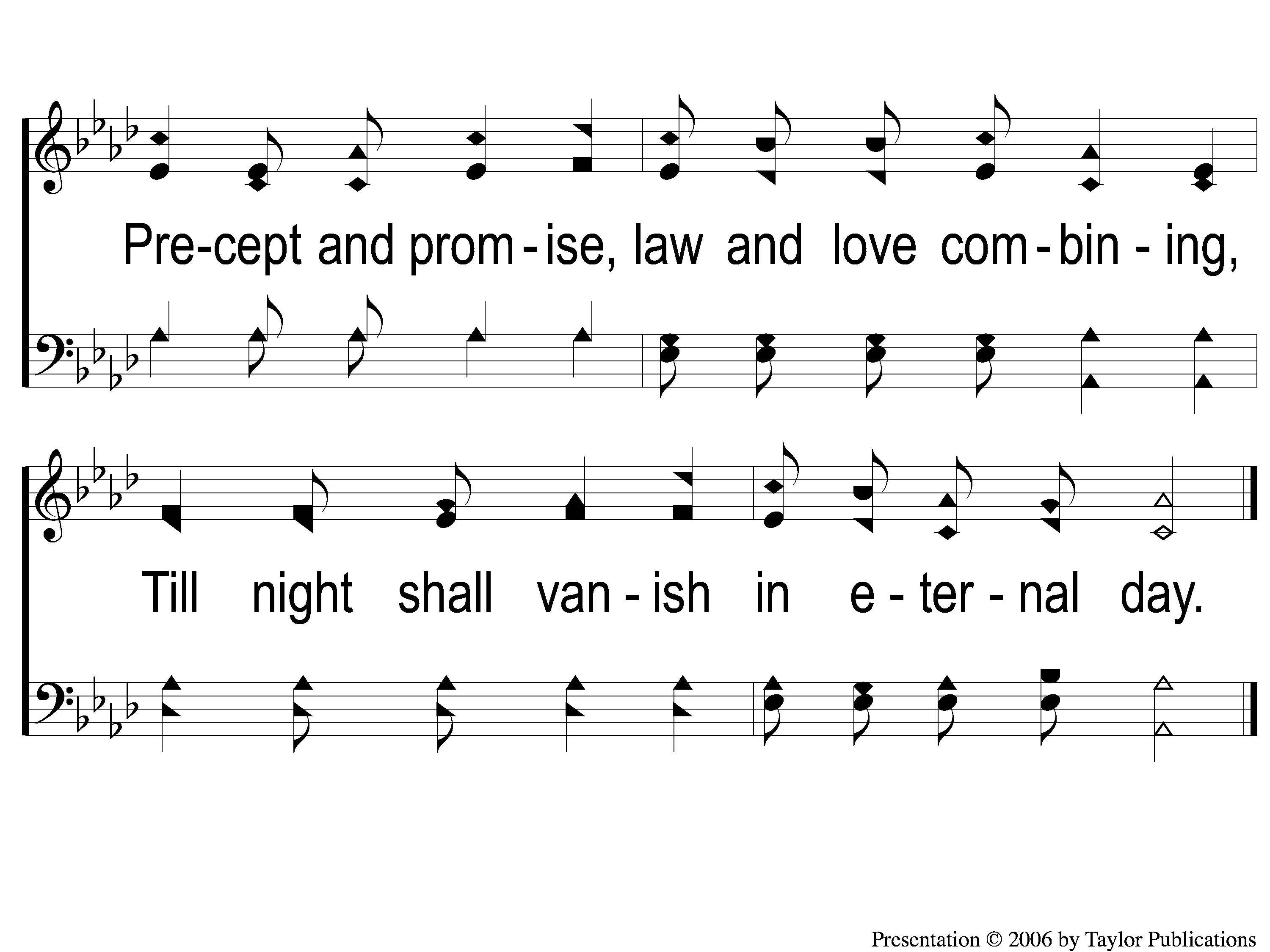 Give Me The Bible
450
C-2 Give Me the Bible
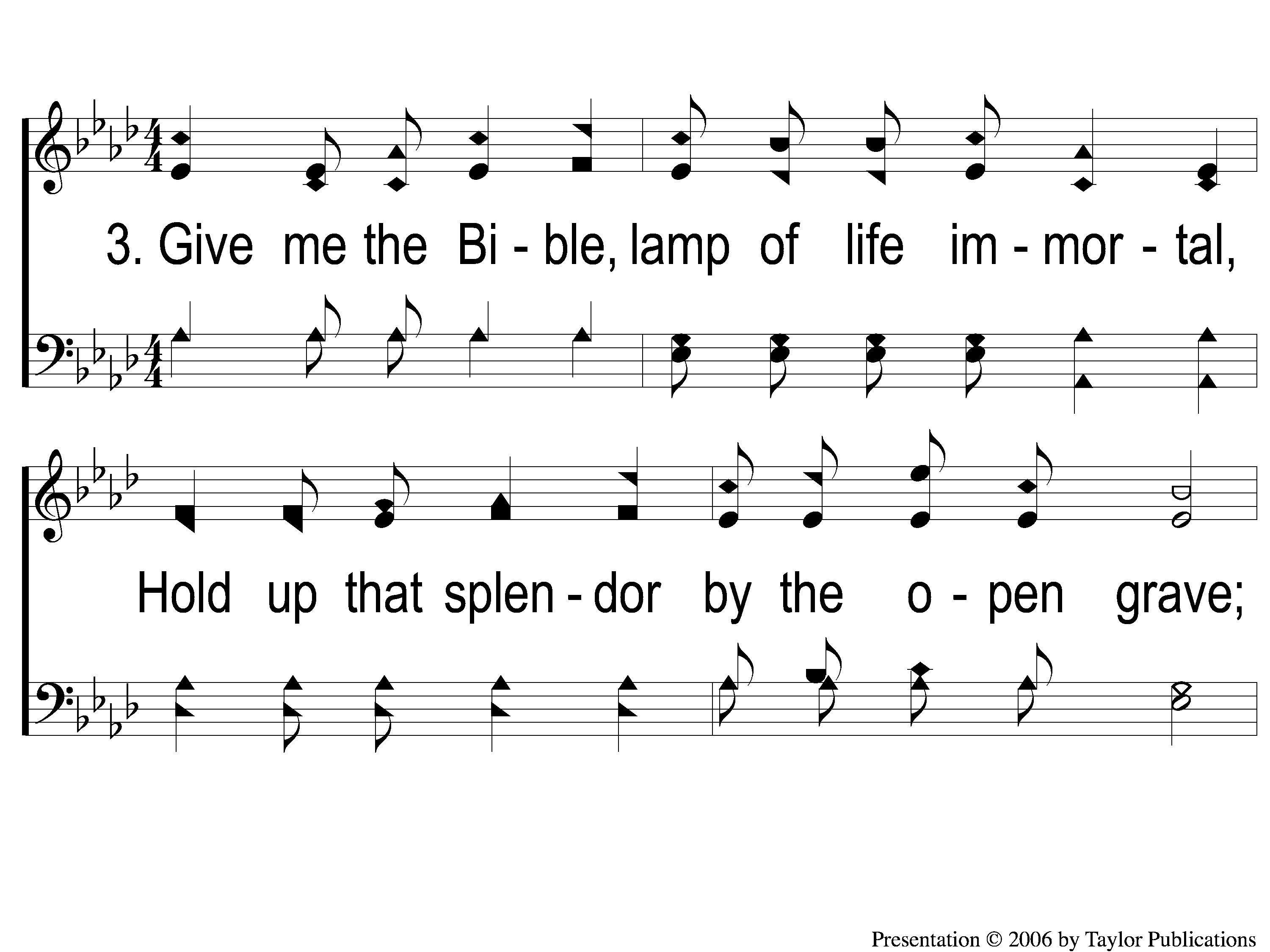 Give Me The Bible
450
3-1 Give Me the Bible
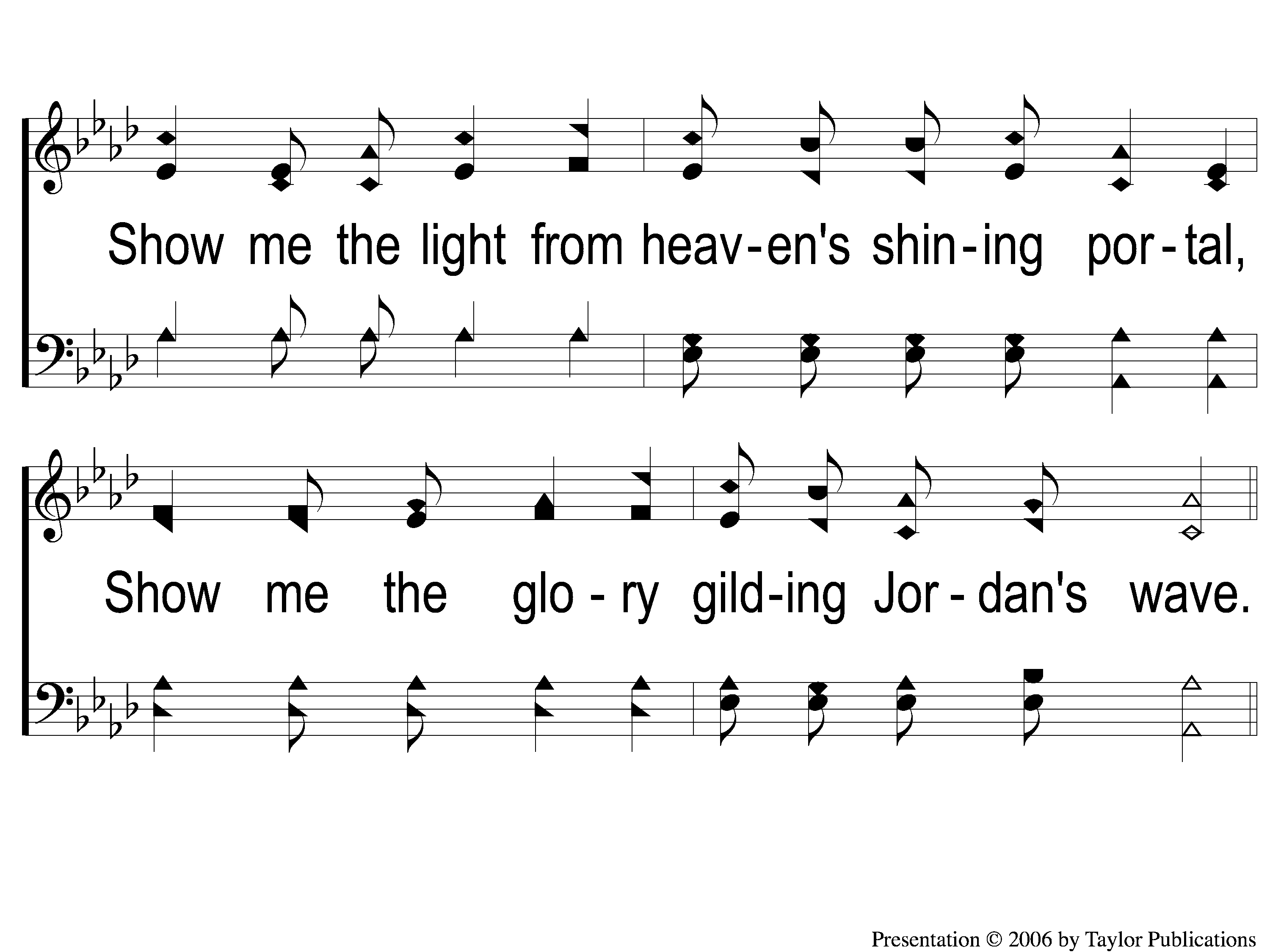 Give Me The Bible
450
3-2 Give Me the Bible
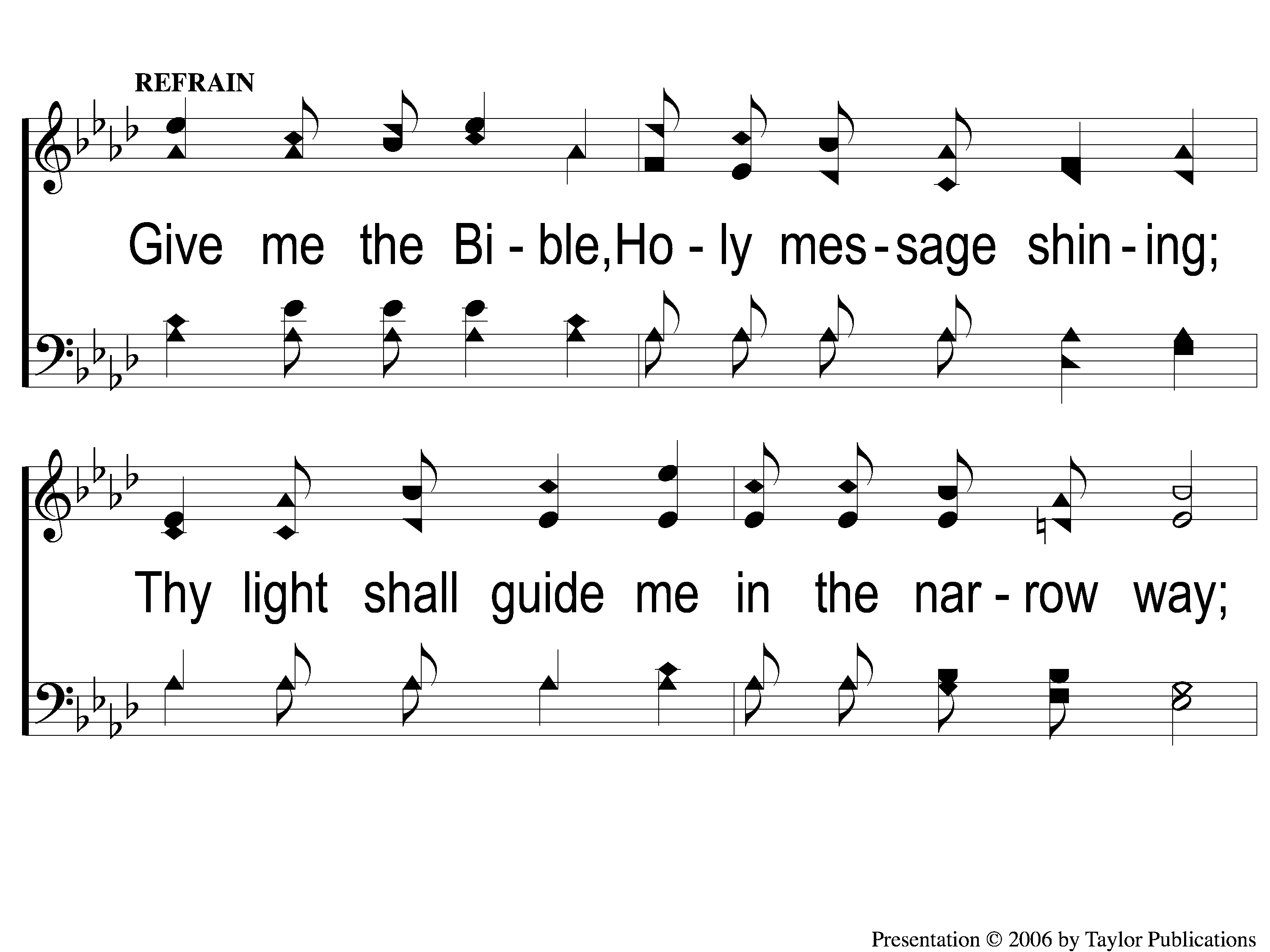 Give Me The Bible
450
C-1 Give Me the Bible
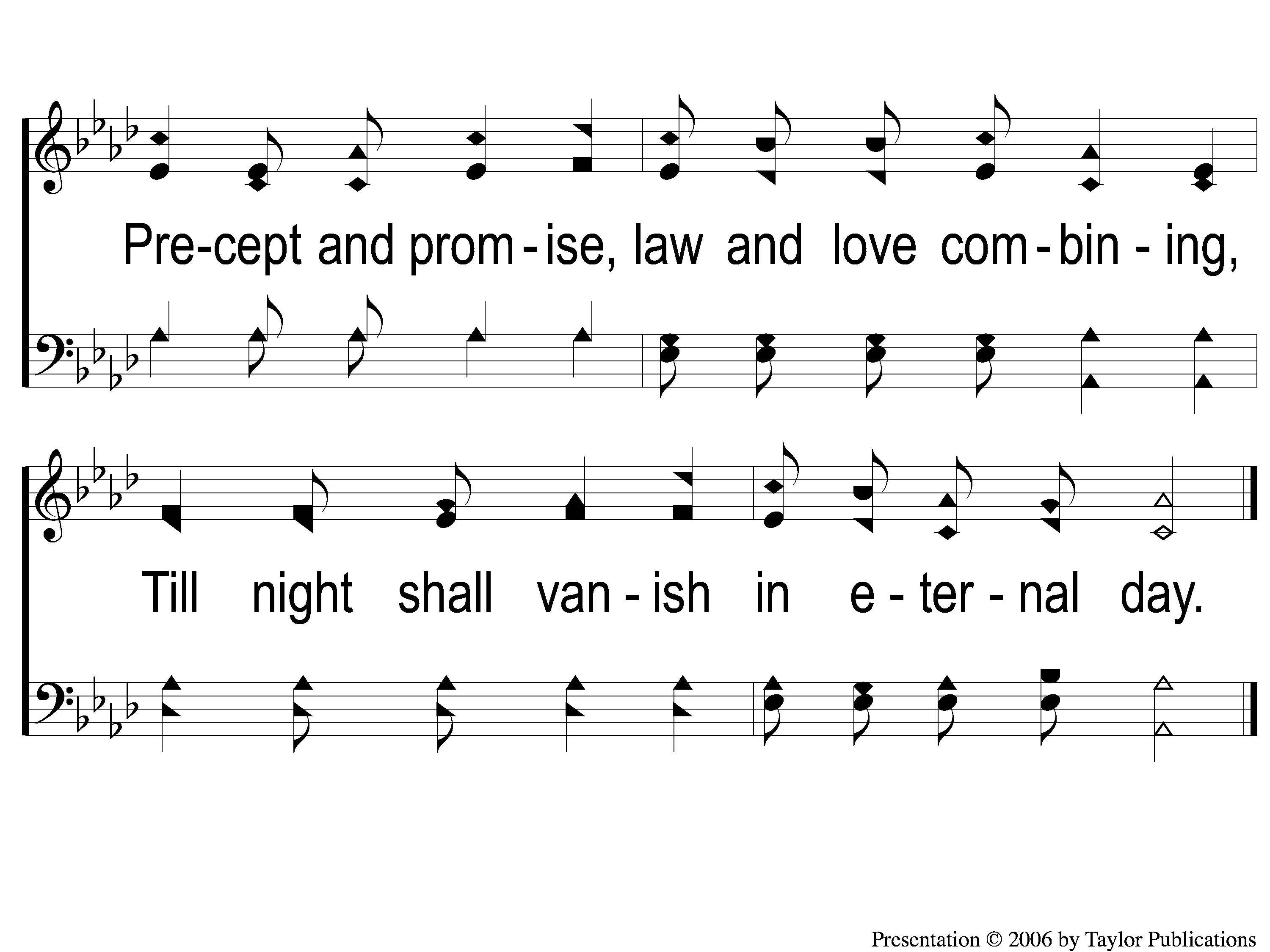 Give Me The Bible
450
C-2 Give Me the Bible
SONG:
Ring Out The Message
#622
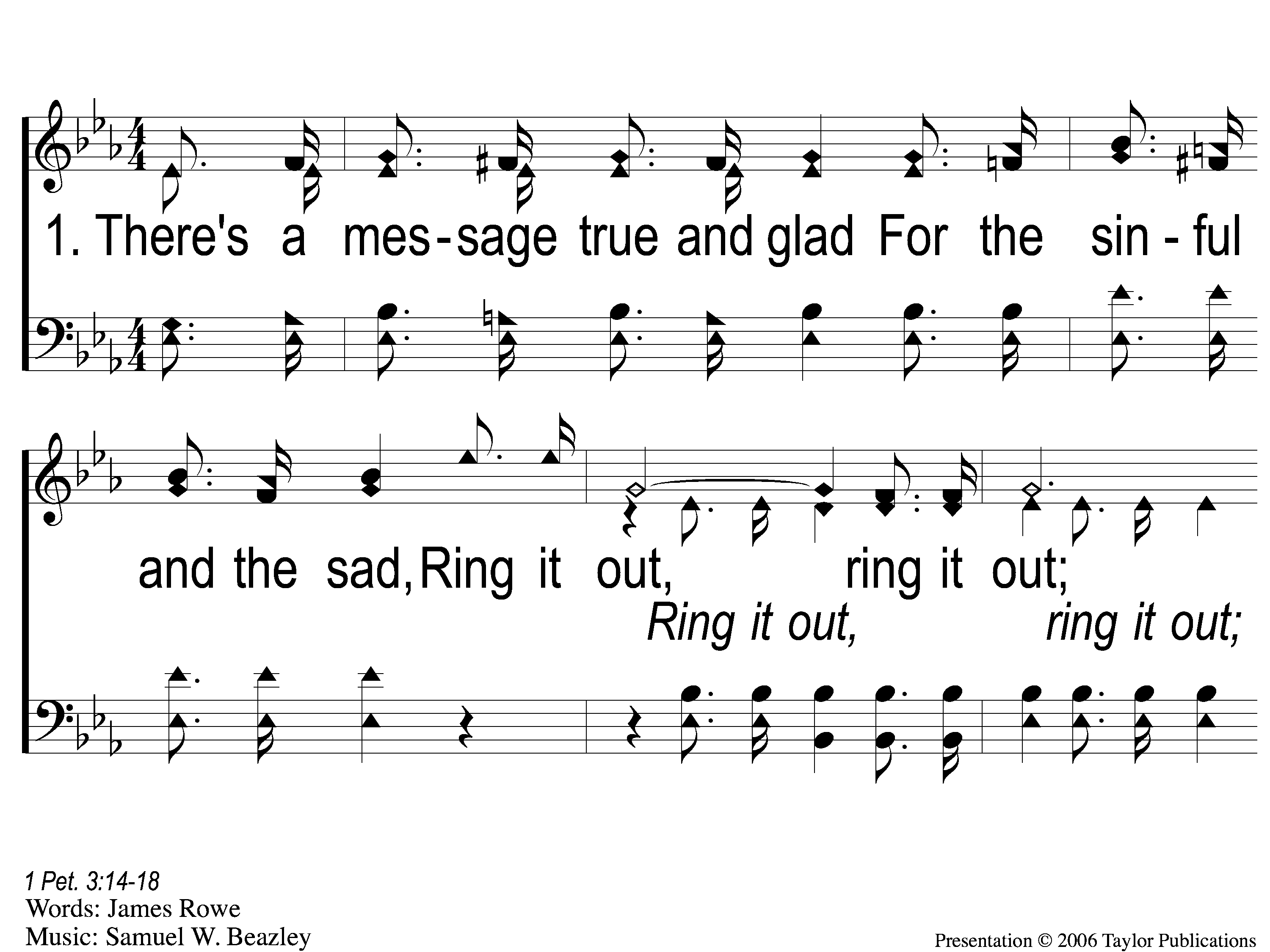 Ring Out the Message
622
1-1 Ring Out the Message
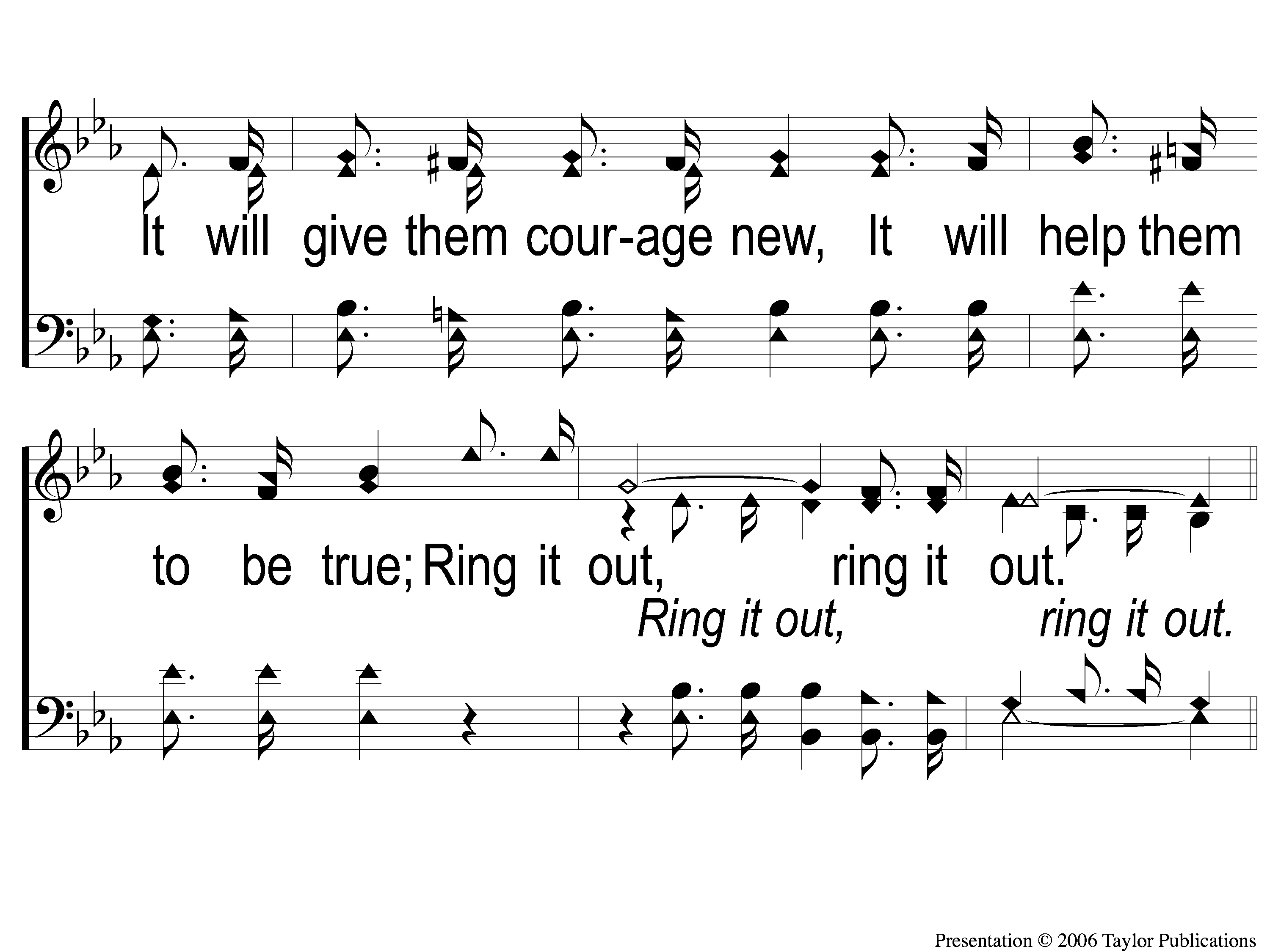 Ring Out the Message
622
1-2 Ring Out the Message
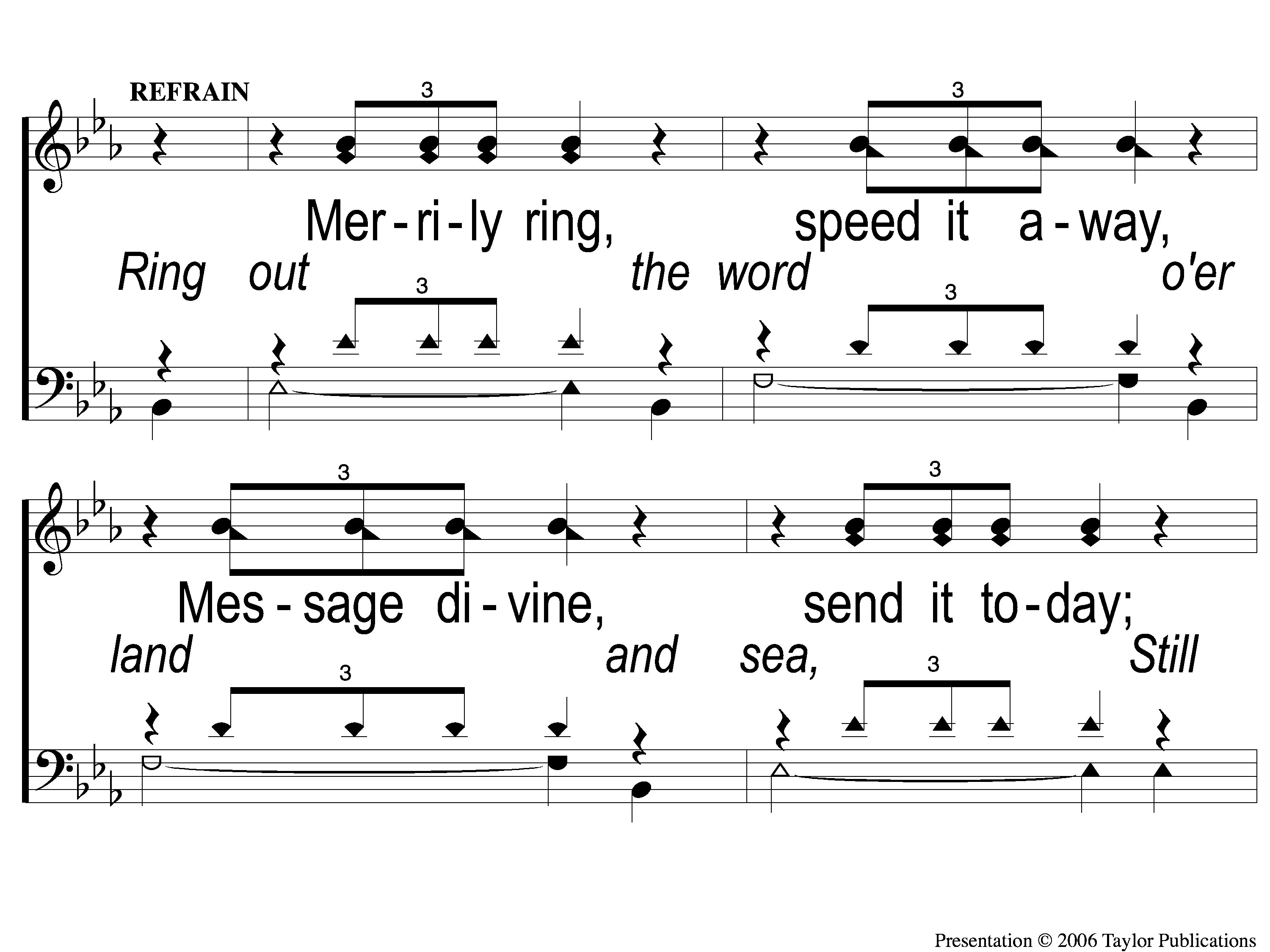 Ring Out the Message
622
C-1 Ring Out the Message
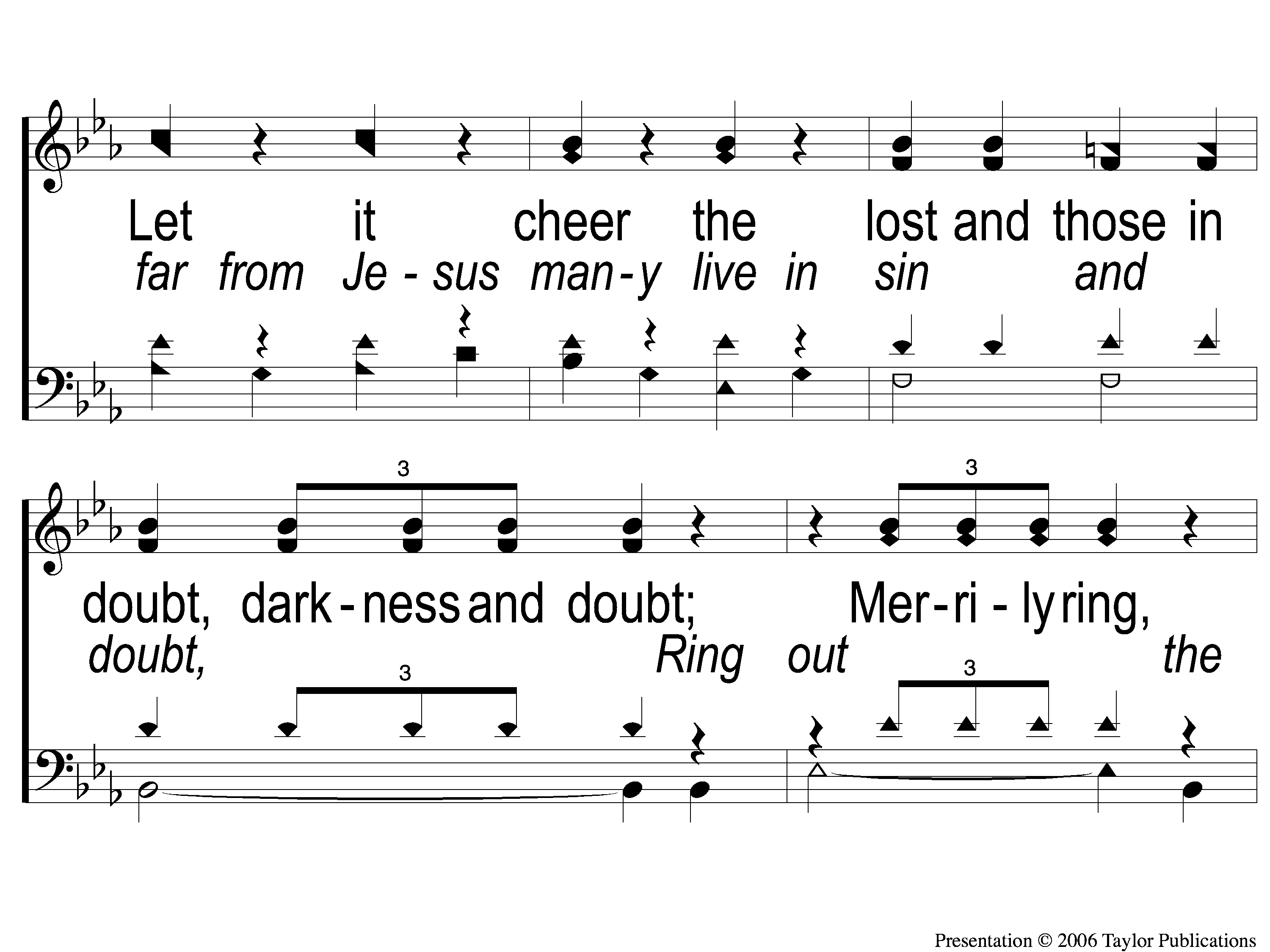 Ring Out the Message
622
C-2 Ring Out the Message
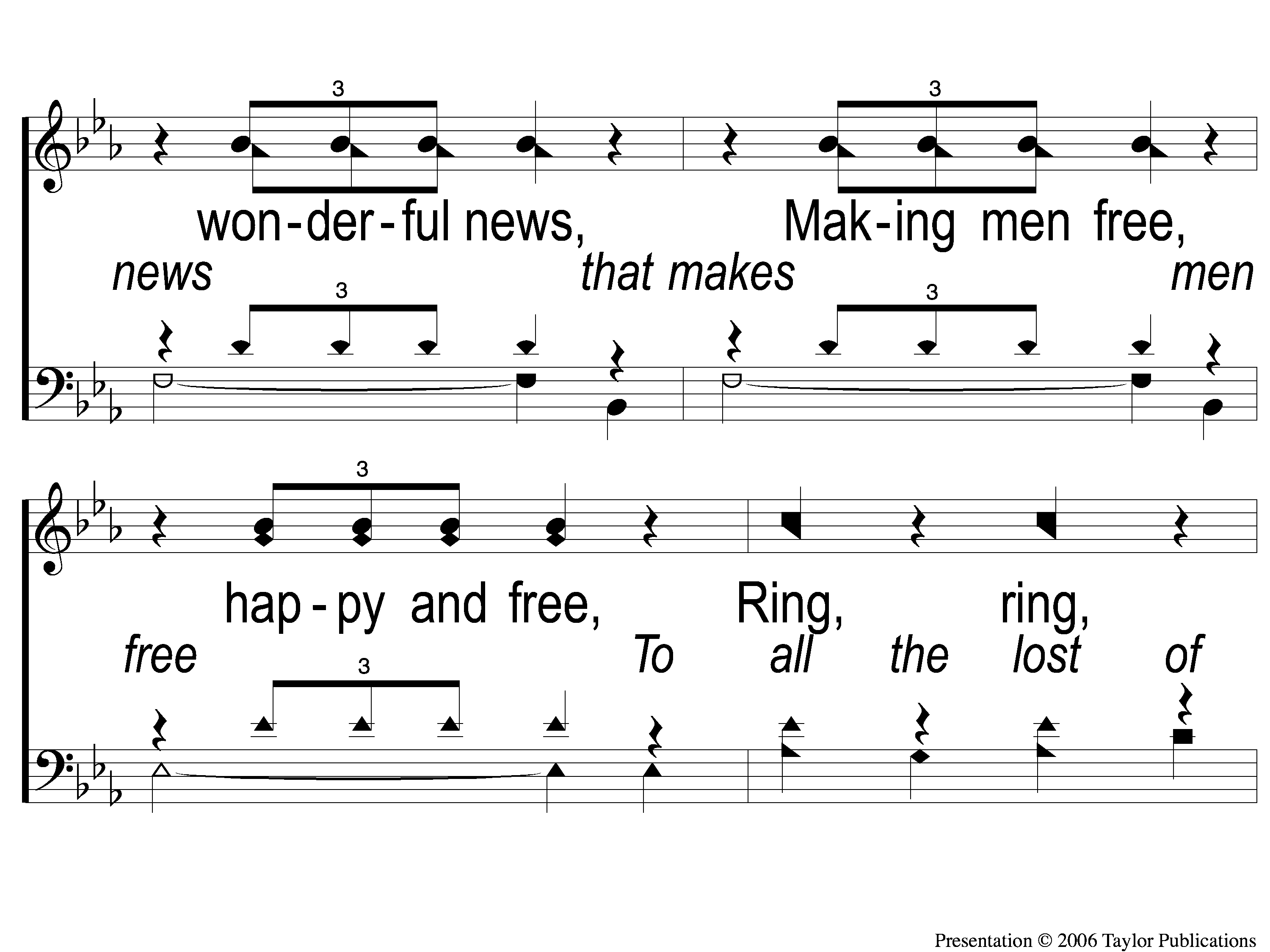 Ring Out the Message
622
C-3 Ring Out the Message
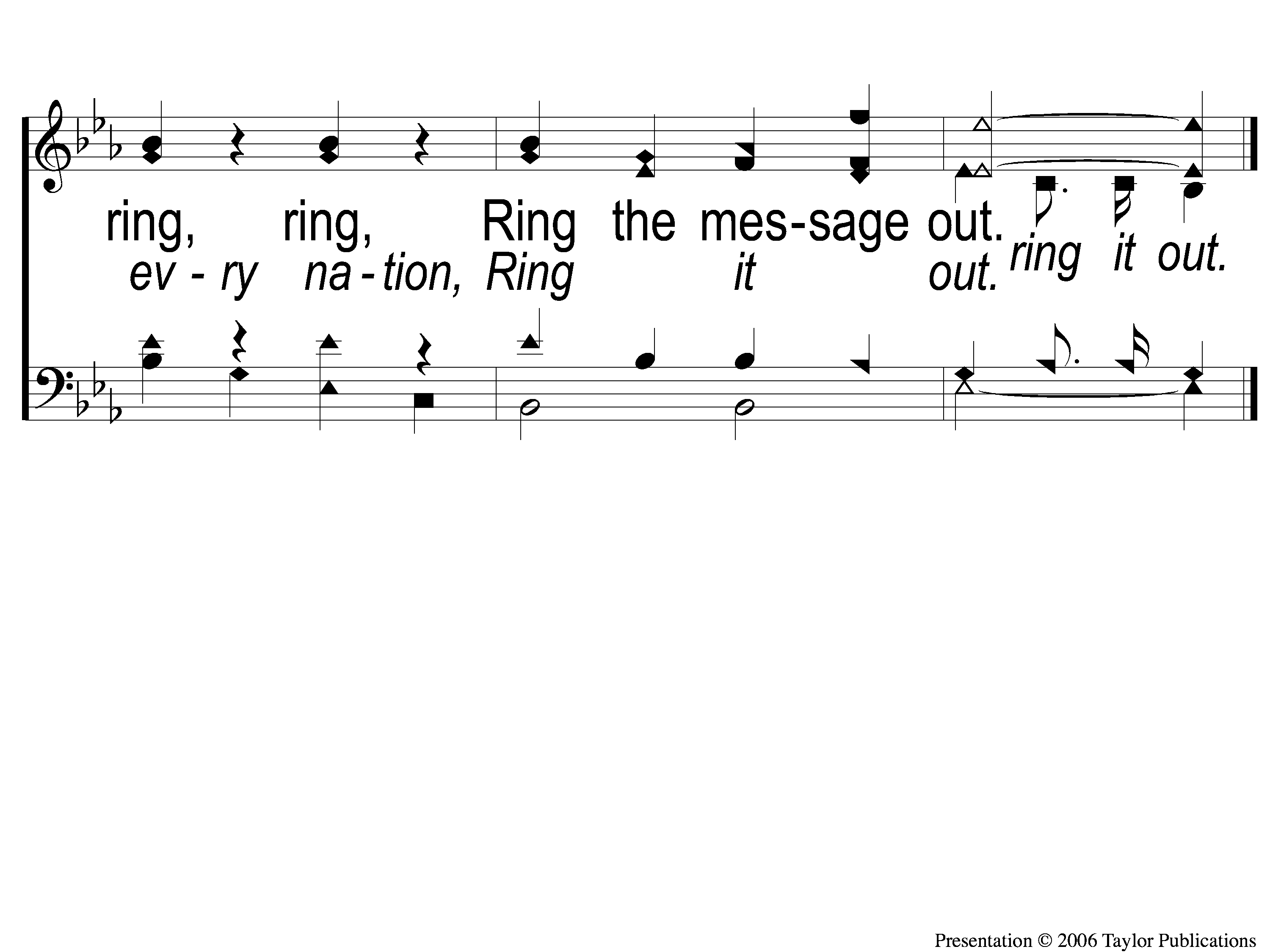 Ring Out the Message
622
C-4 Ring Out the Message
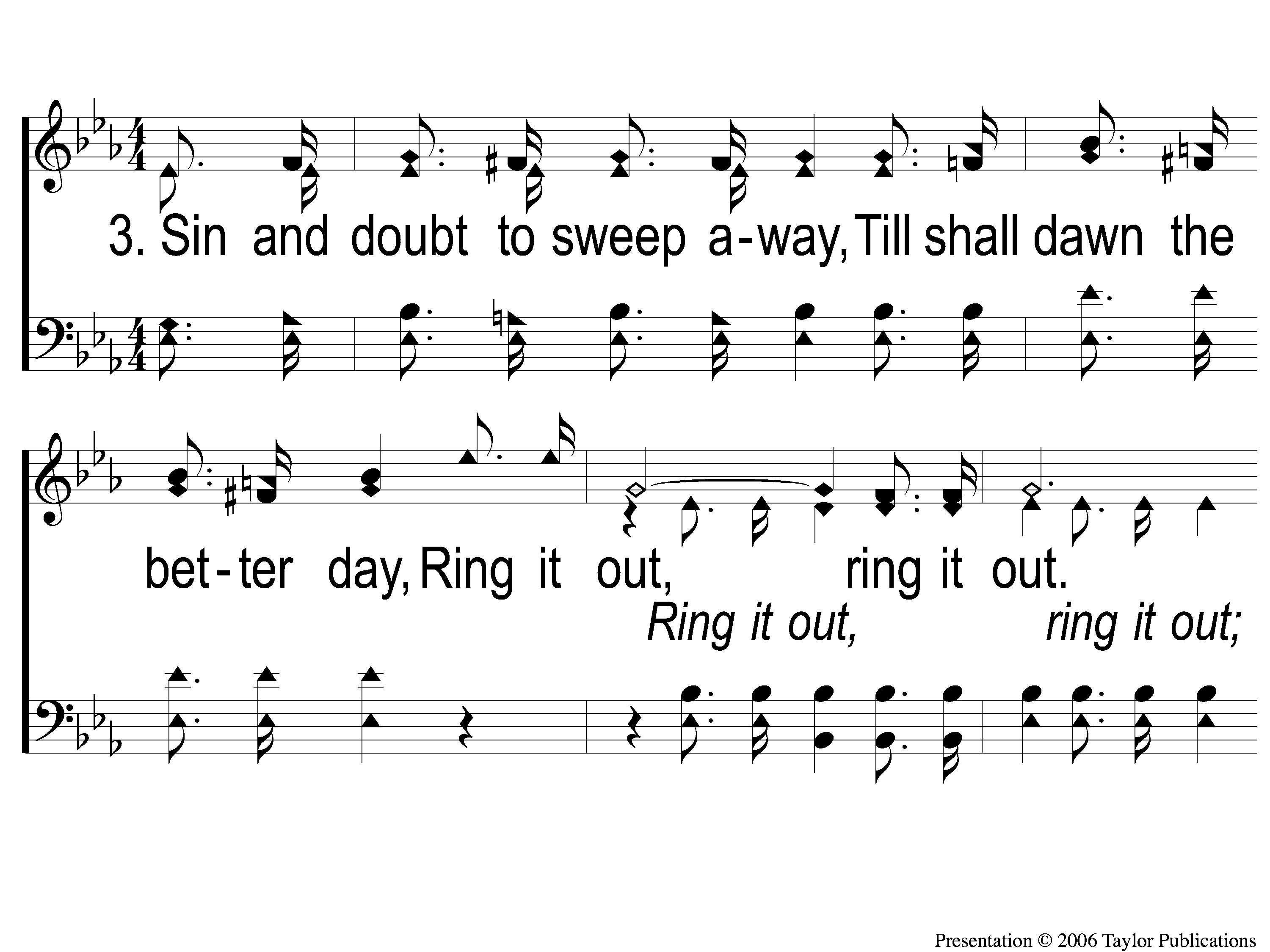 Ring Out the Message
622
3-1 Ring Out the Message
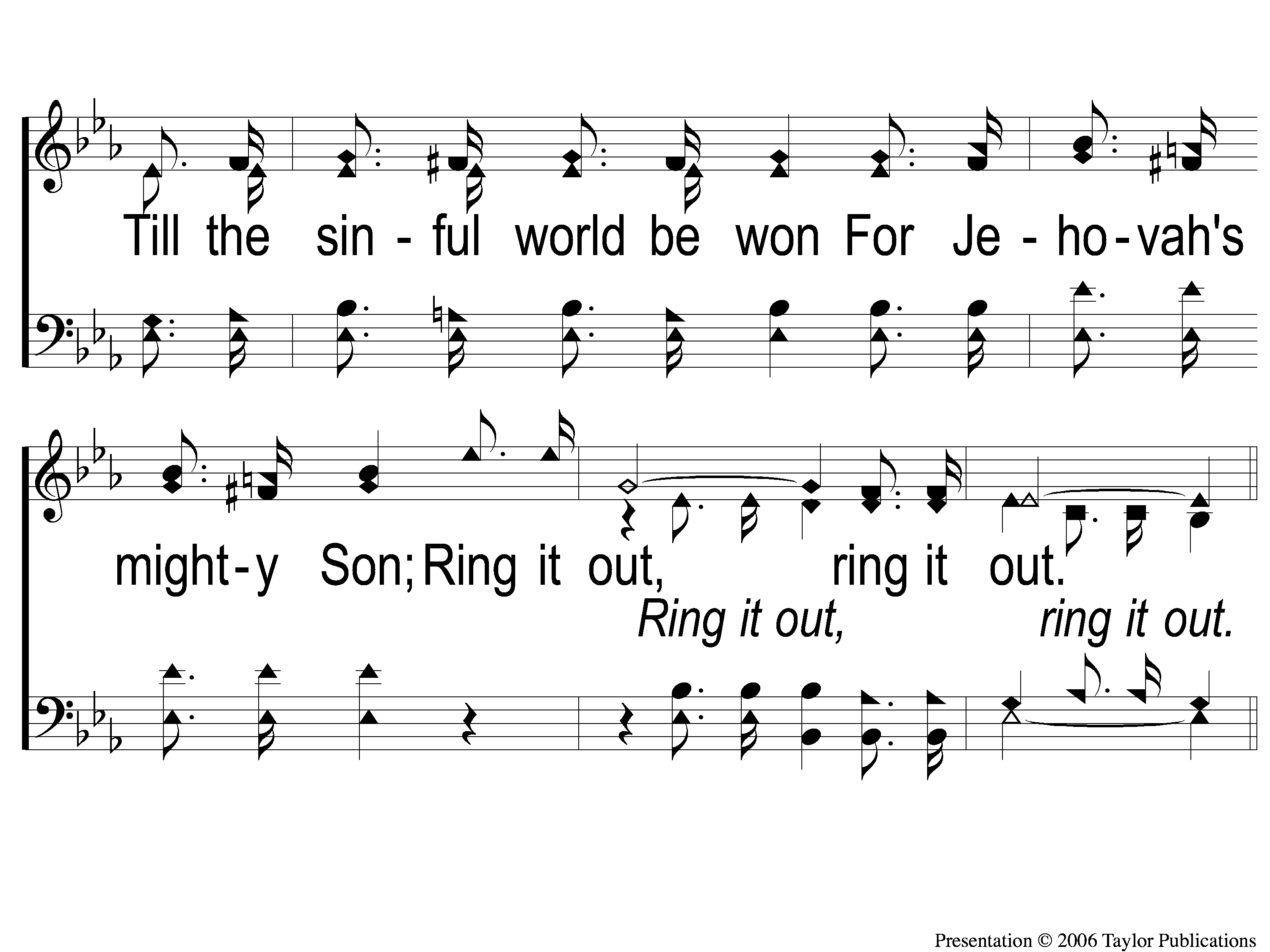 Ring Out the Message
622
3-2 Ring Out the Message
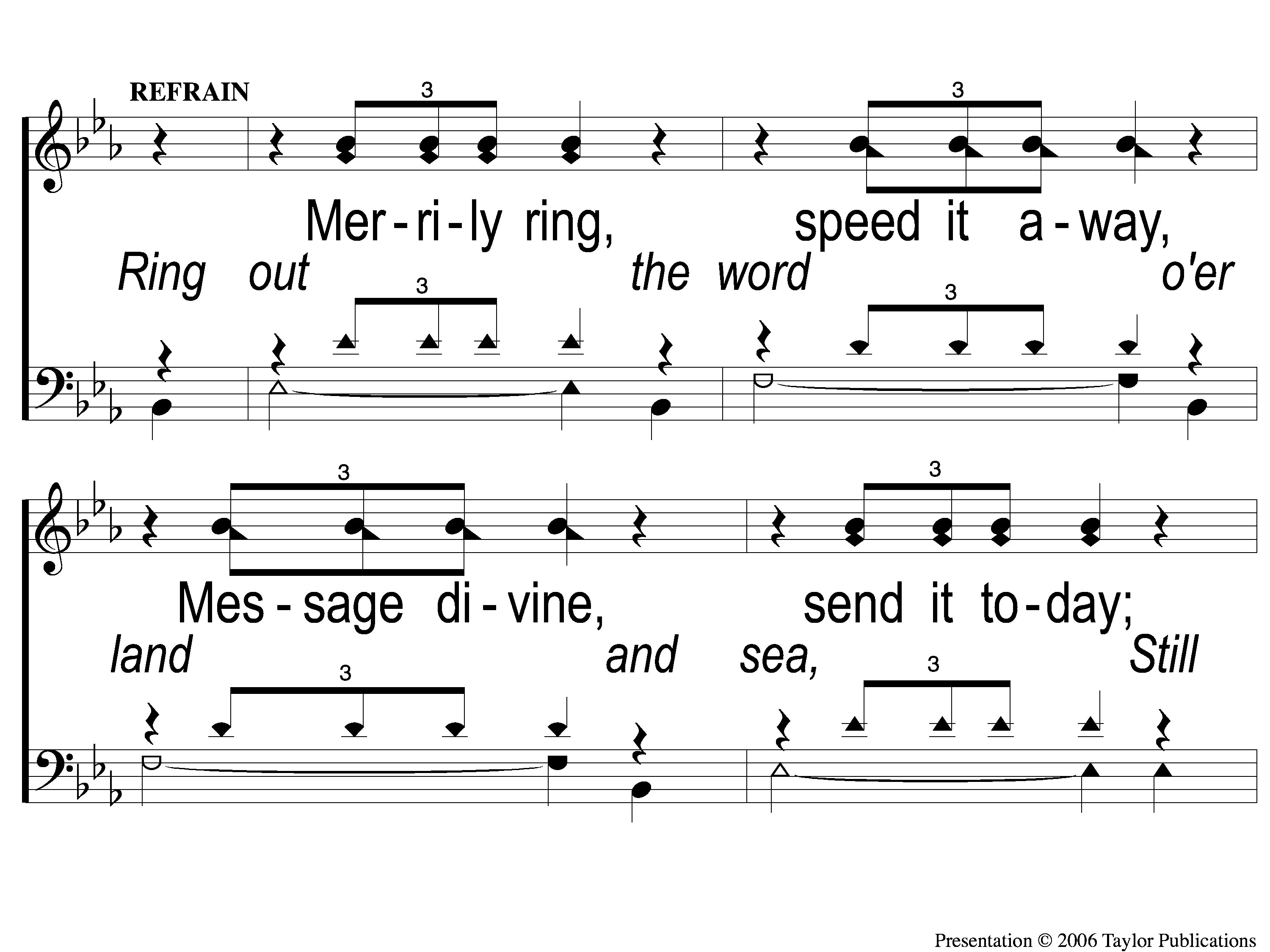 Ring Out the Message
622
C-1 Ring Out the Message
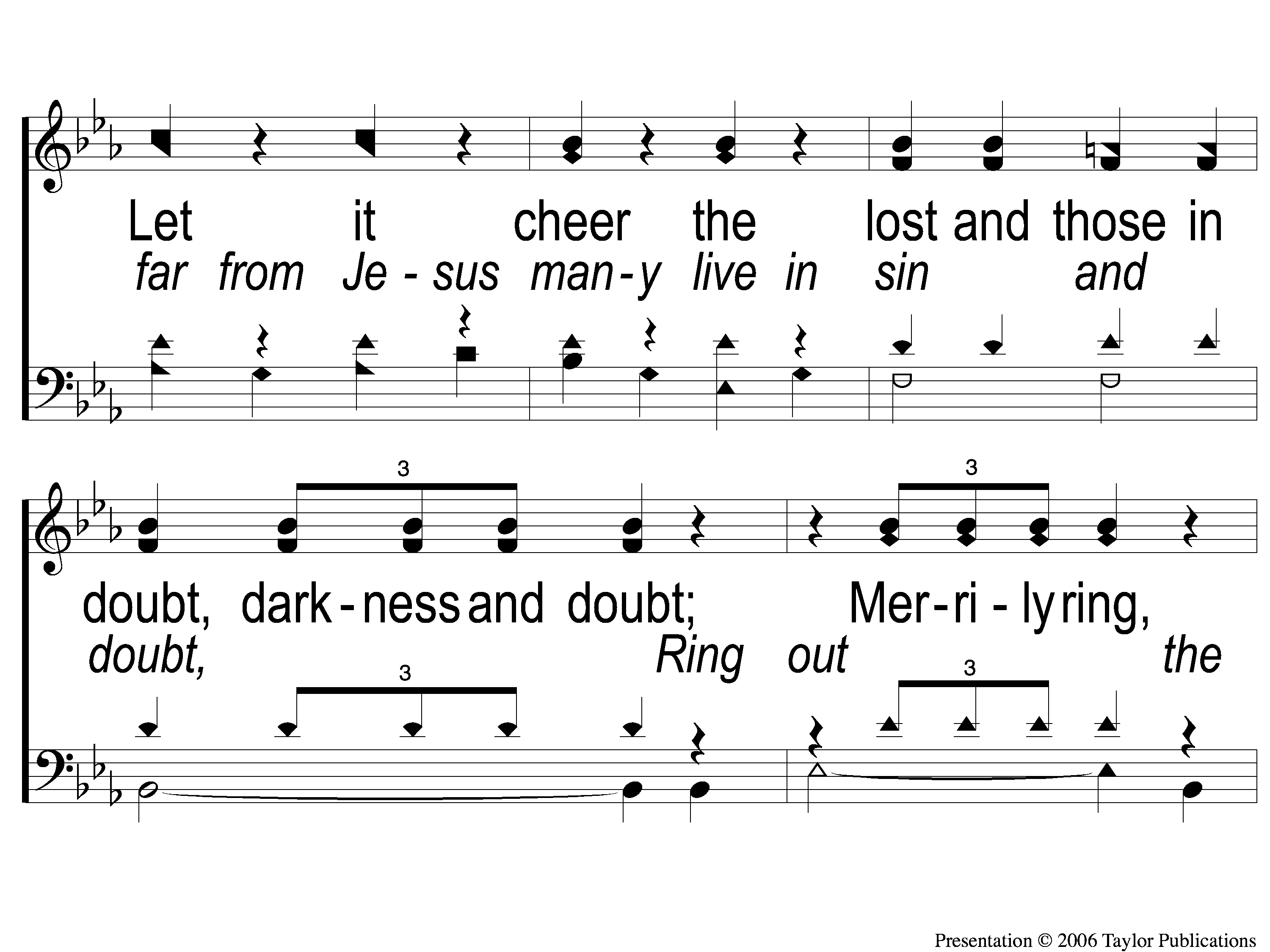 Ring Out the Message
622
C-2 Ring Out the Message
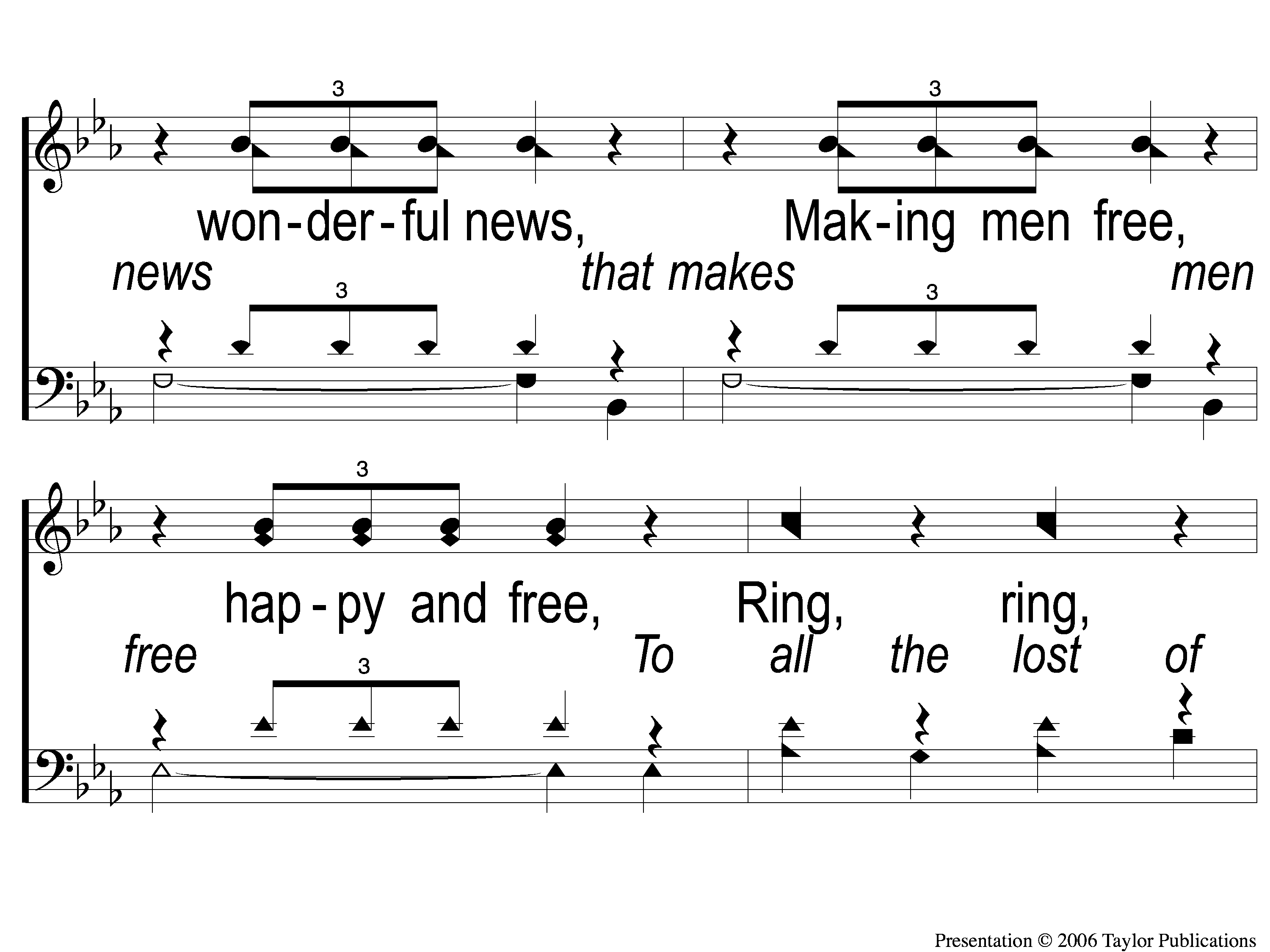 Ring Out the Message
622
C-3 Ring Out the Message
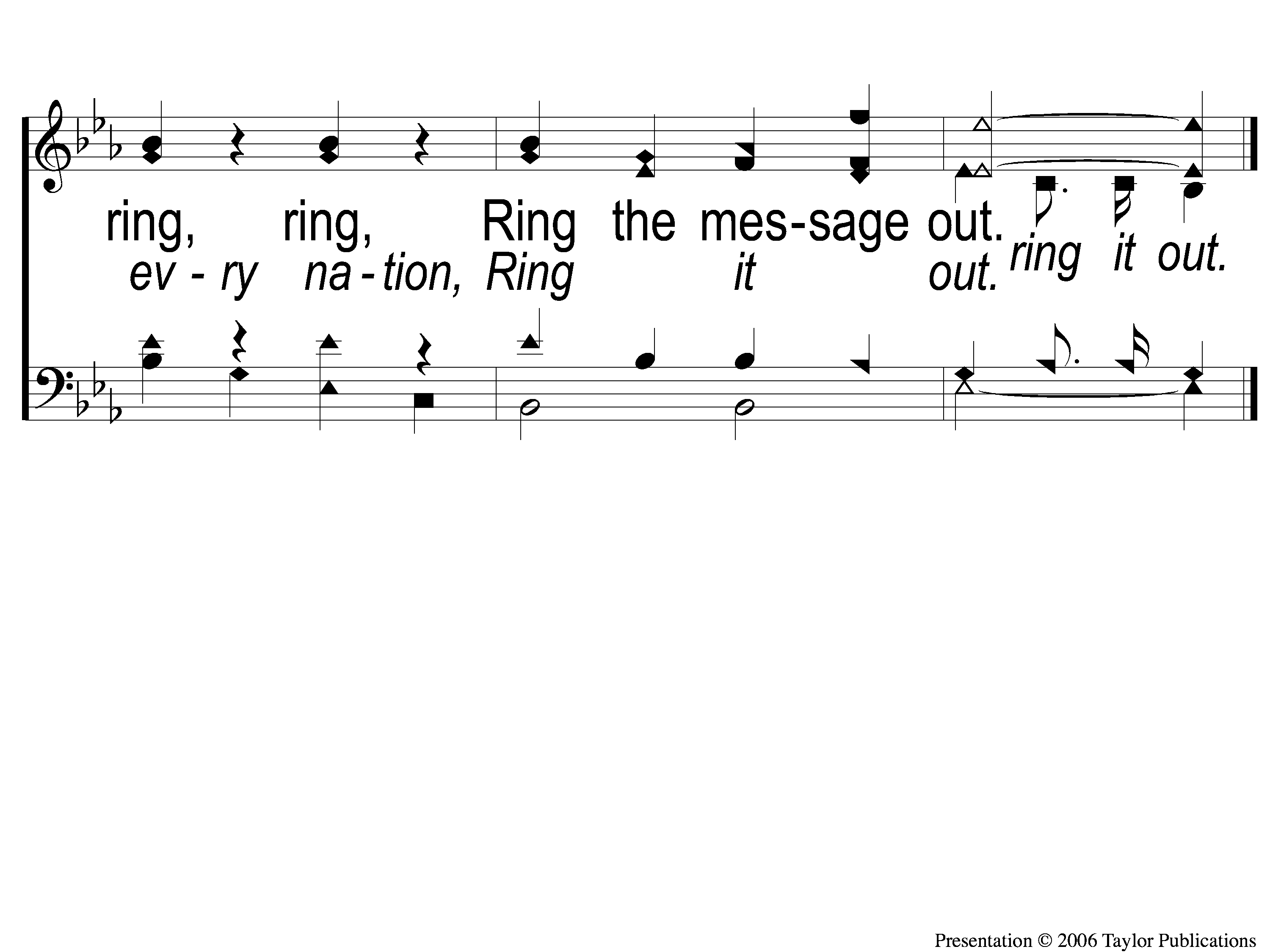 Ring Out the Message
622
C-4 Ring Out the Message
SCRIPTURE:
Mark 5:1-6
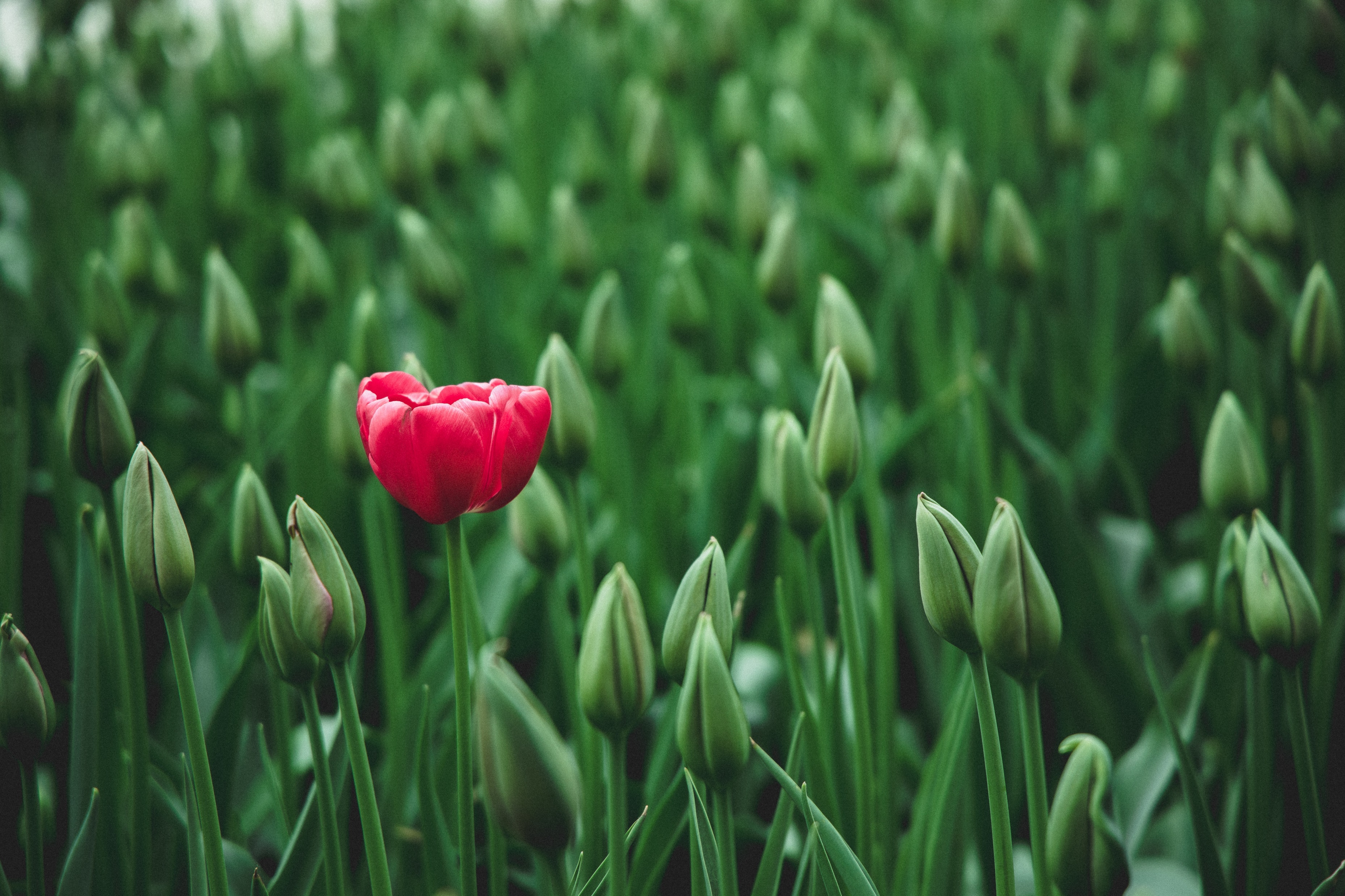 Stand out!
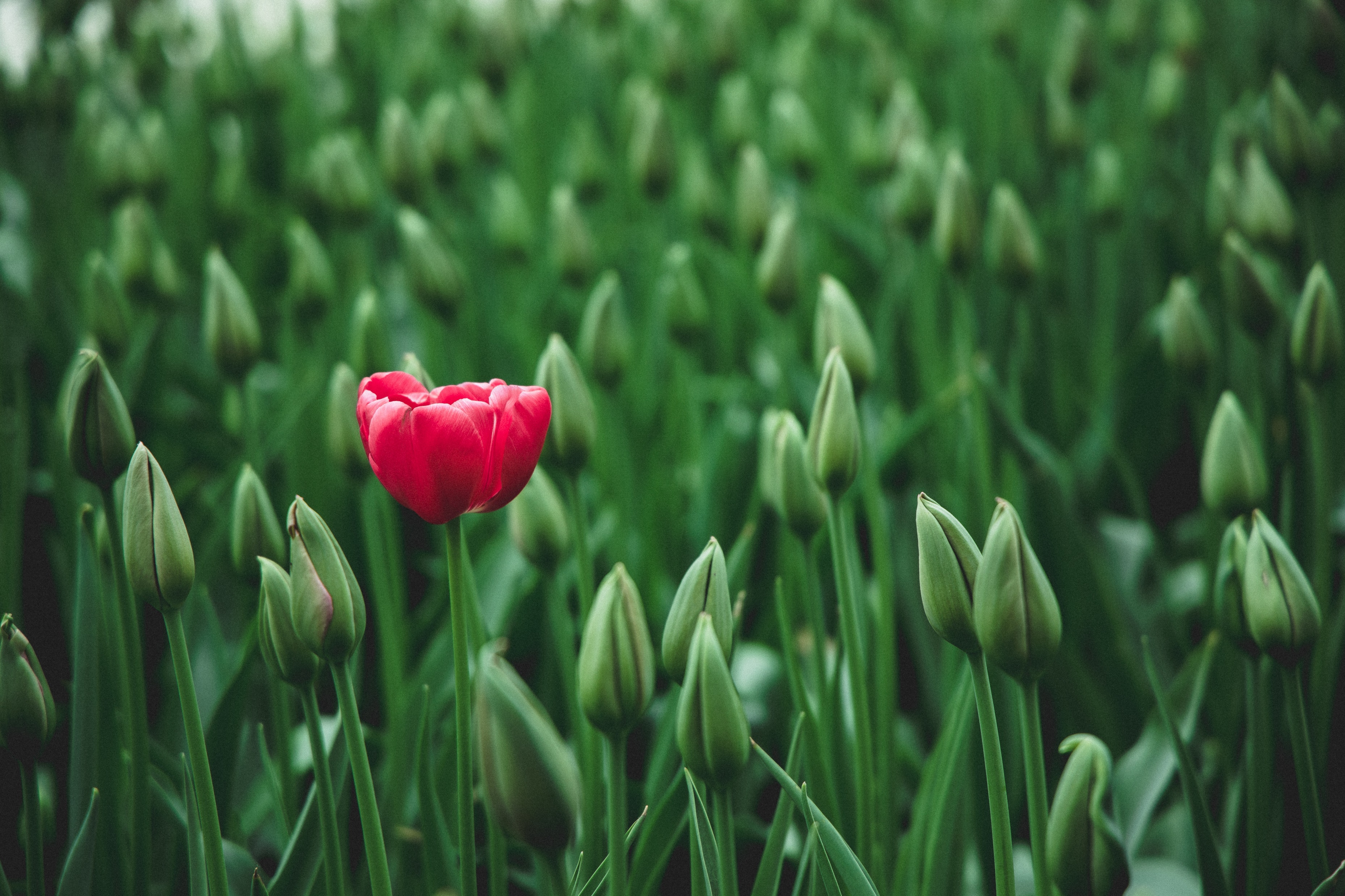 Case Study: zacchaeus
Luke 19:1-10
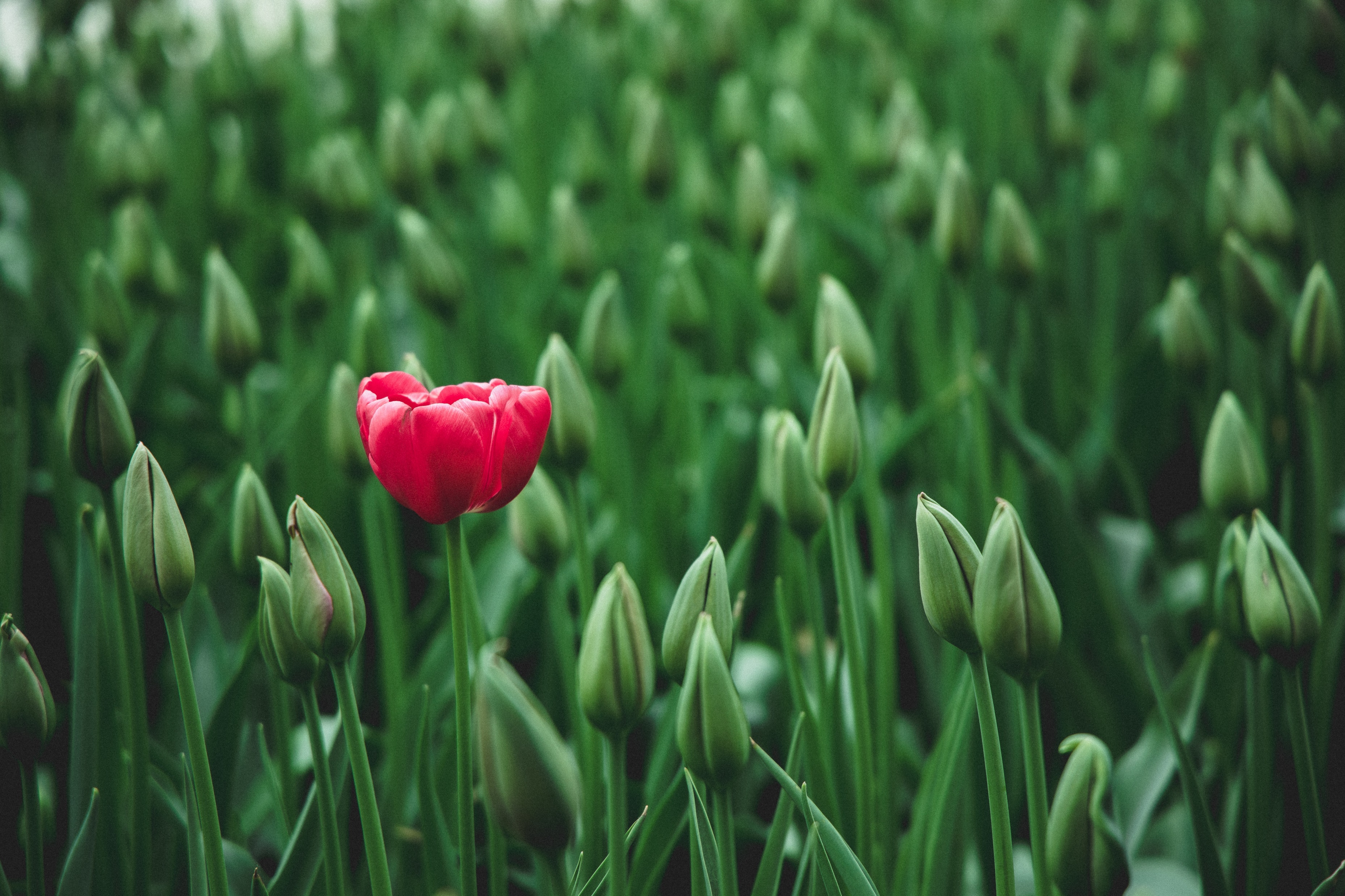 Case Study:
a demon-possessed man
Mark 5:1-20
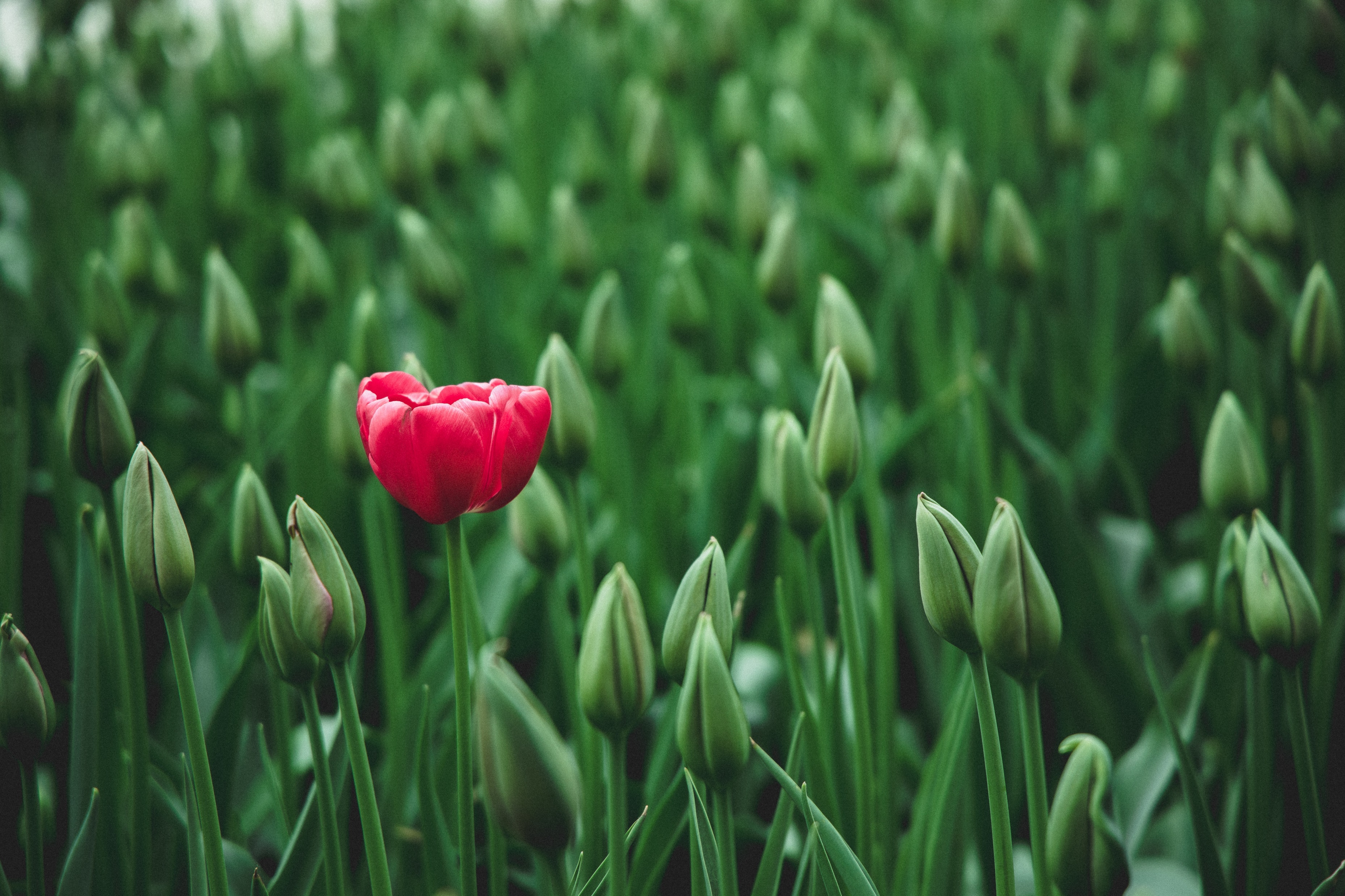 The gospels
Matthew – Jewish
Luke – Gentile
John – Gnostic
Mark – Roman
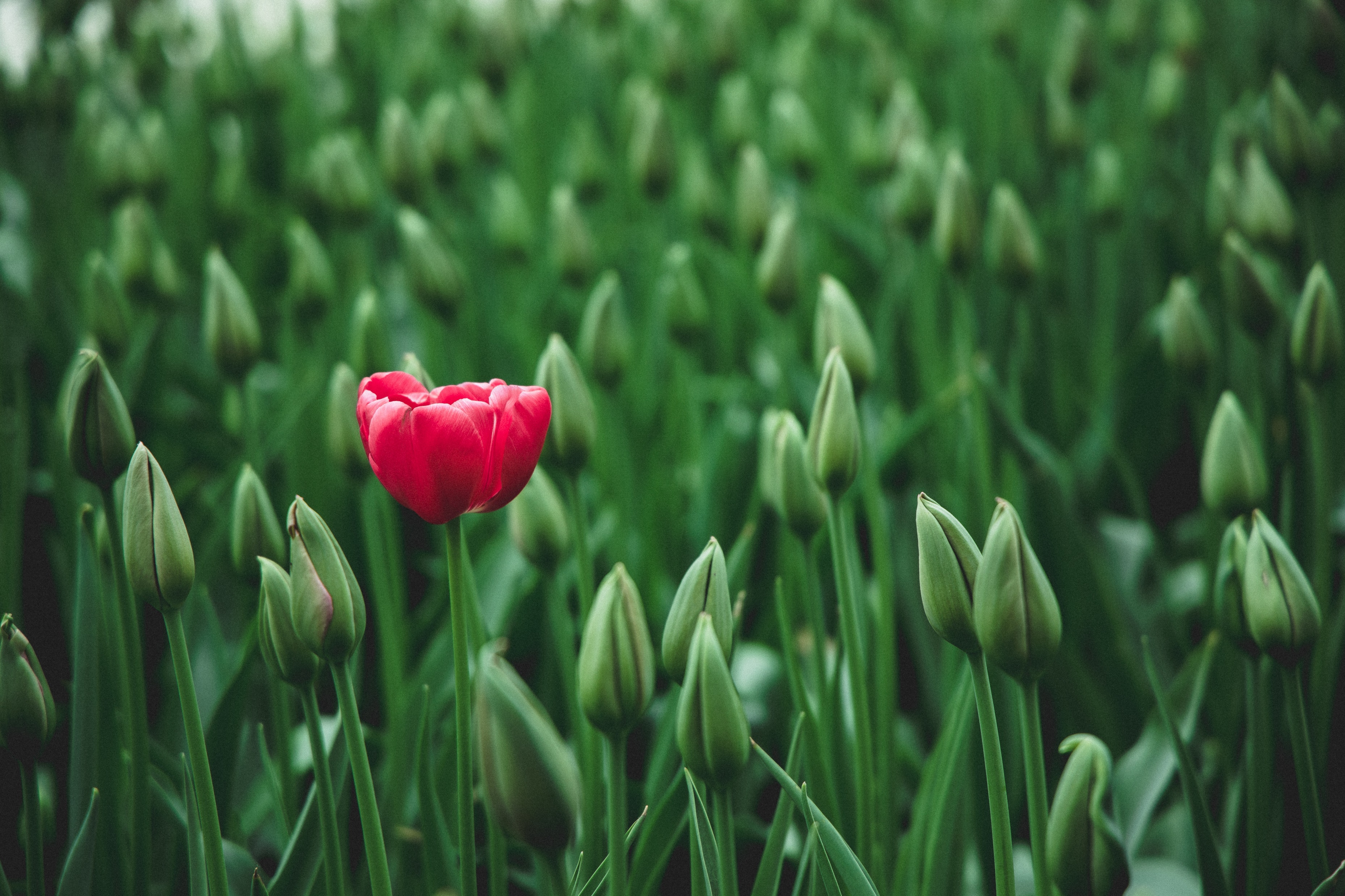 Keywords:
“Say / Tell / Speak”
Lego – 207 times
Eipon – 101 times
Kerusso – 14 times
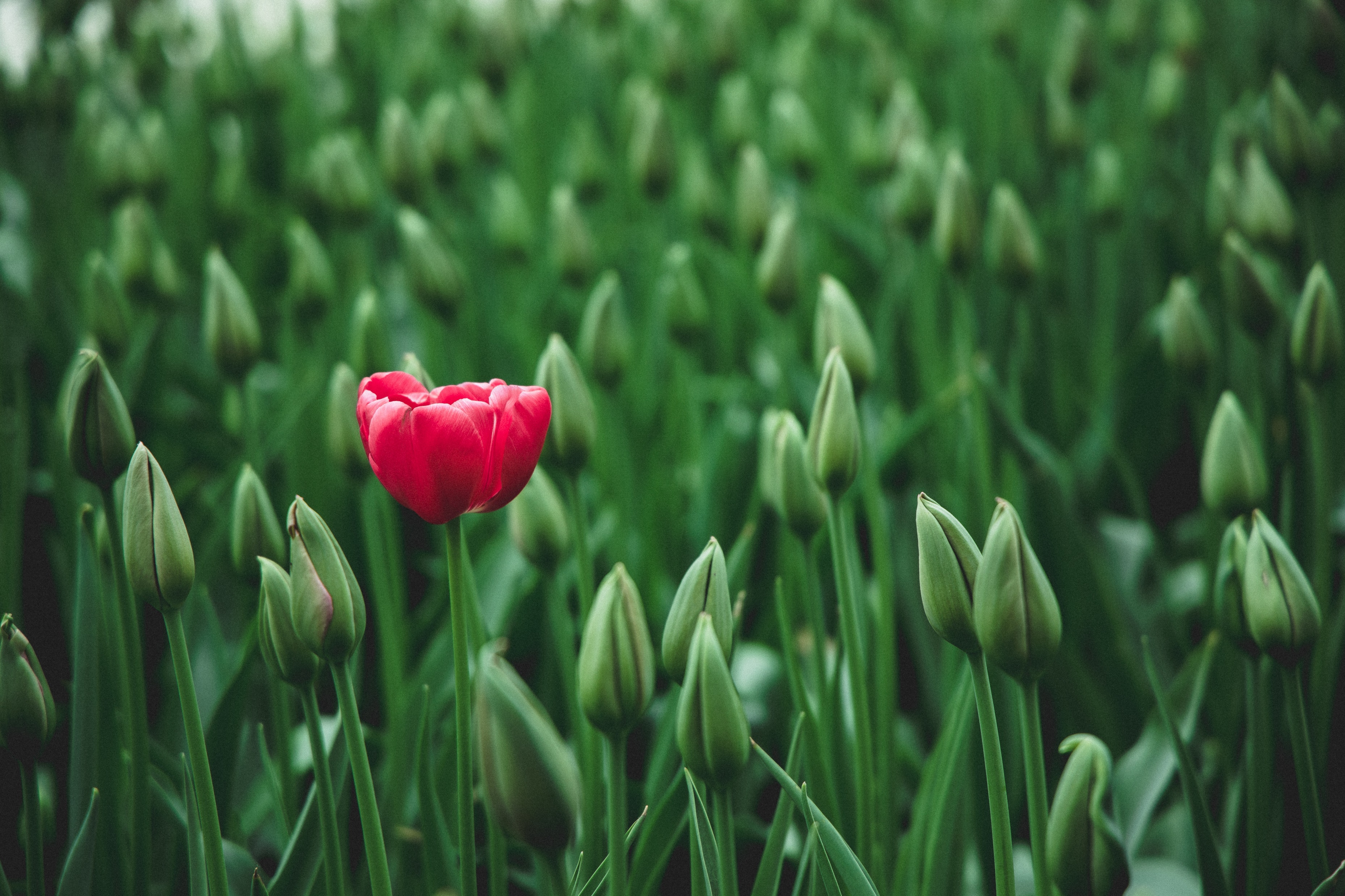 Jesus has power over:
Storms (4:35-41)
Spirits (5:1-20)
Sickness (5:21-43)
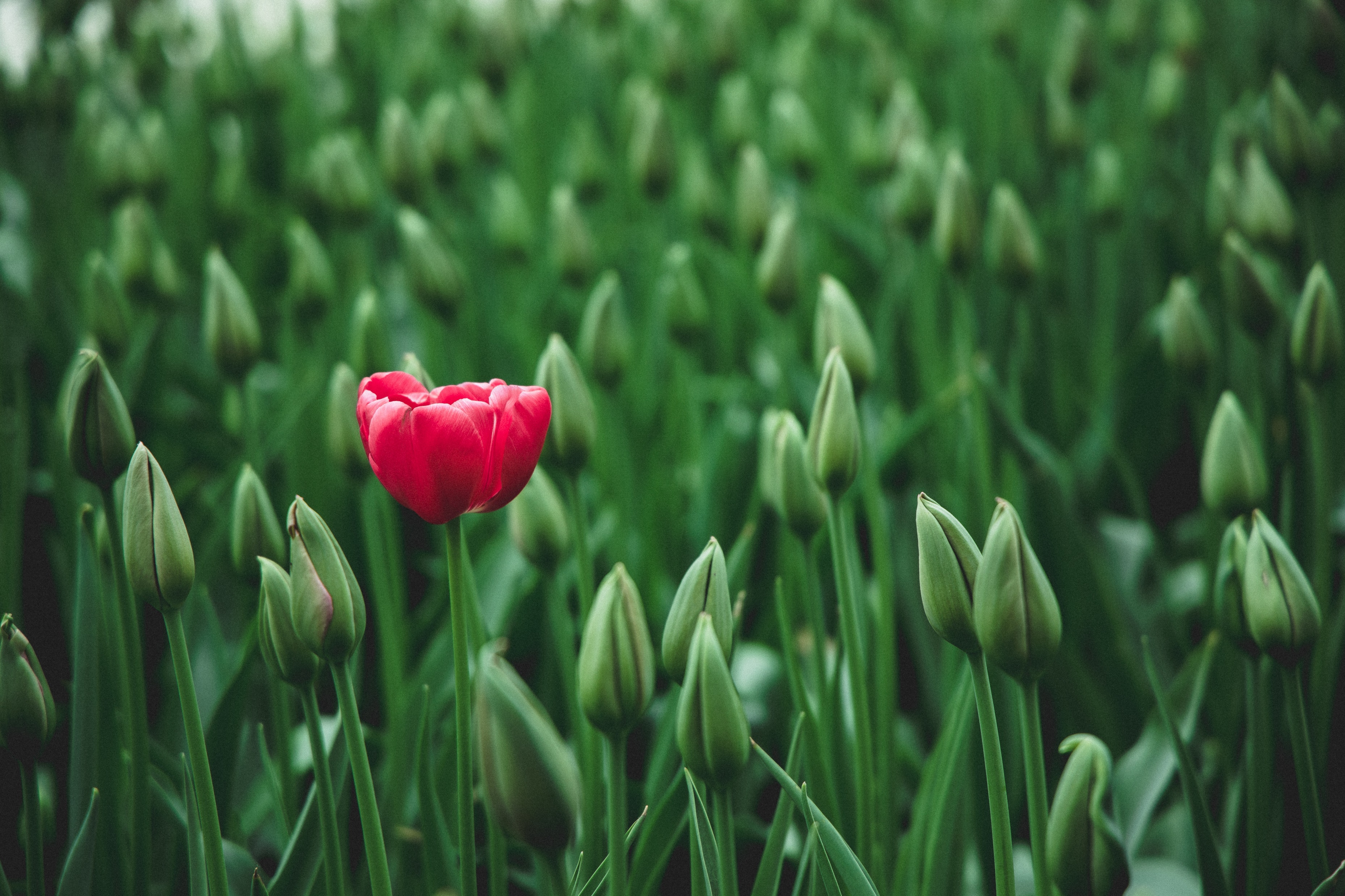 Mark chapter 5
Standing Out Improperly(v. 1-5)
Meeting Jesus (v. 6-13)
Standing Out Properly (v. 14-20)
Mark 5:1
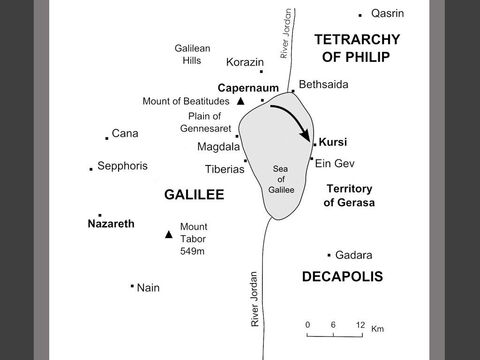 Mark 5:1
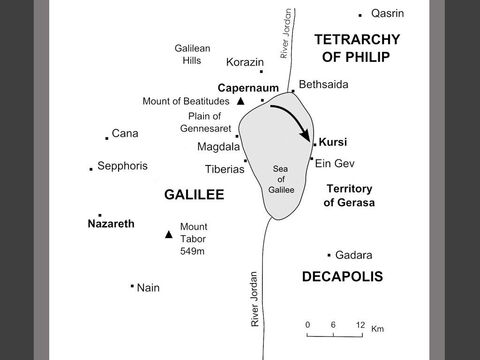 Mark 5:1
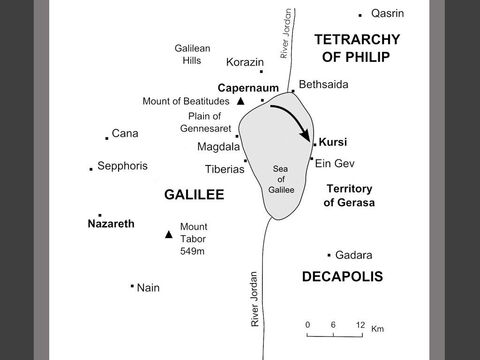 Mark 5:1
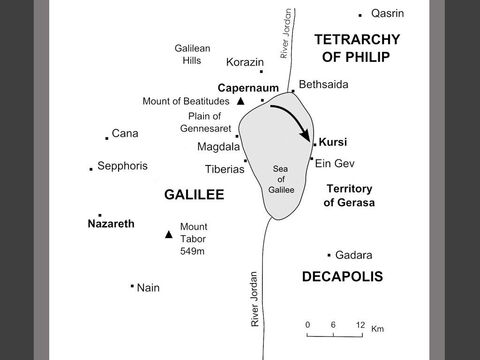 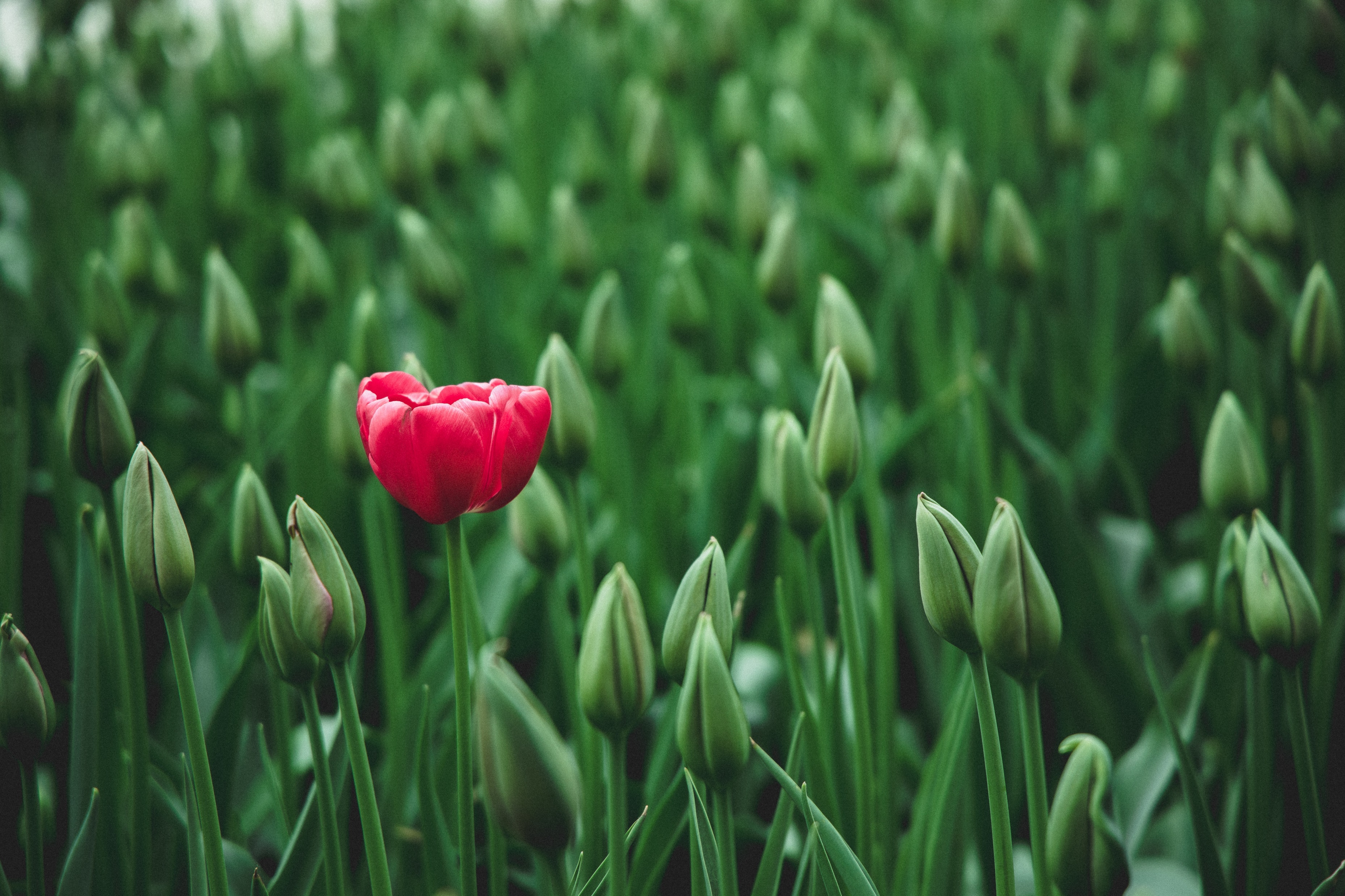 Standing out improperly
The Man (v. 2-5)
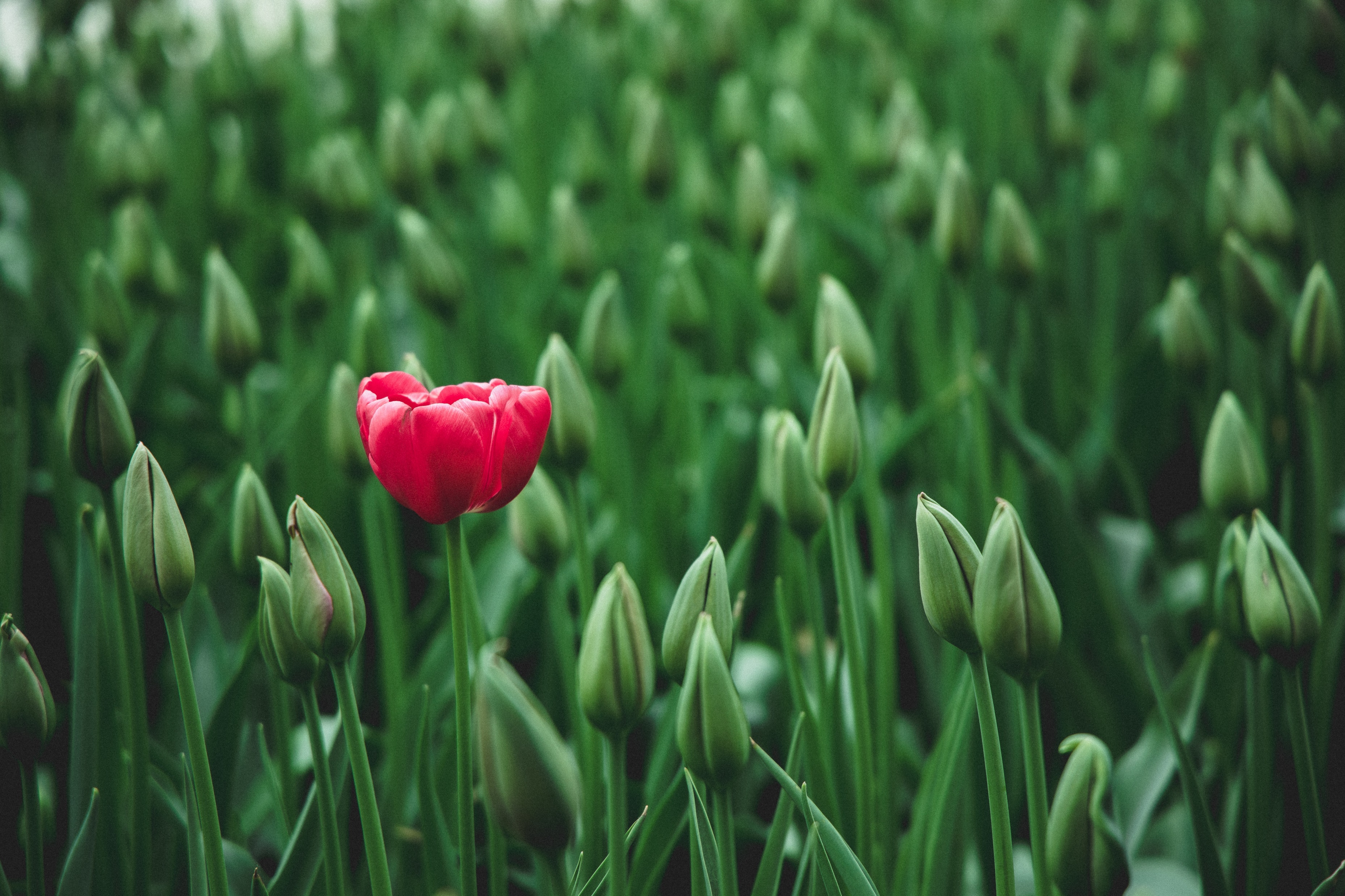 Standing out improperly
The Man (v. 2-5)
Lived “among the tombs”
“Could not be bound”
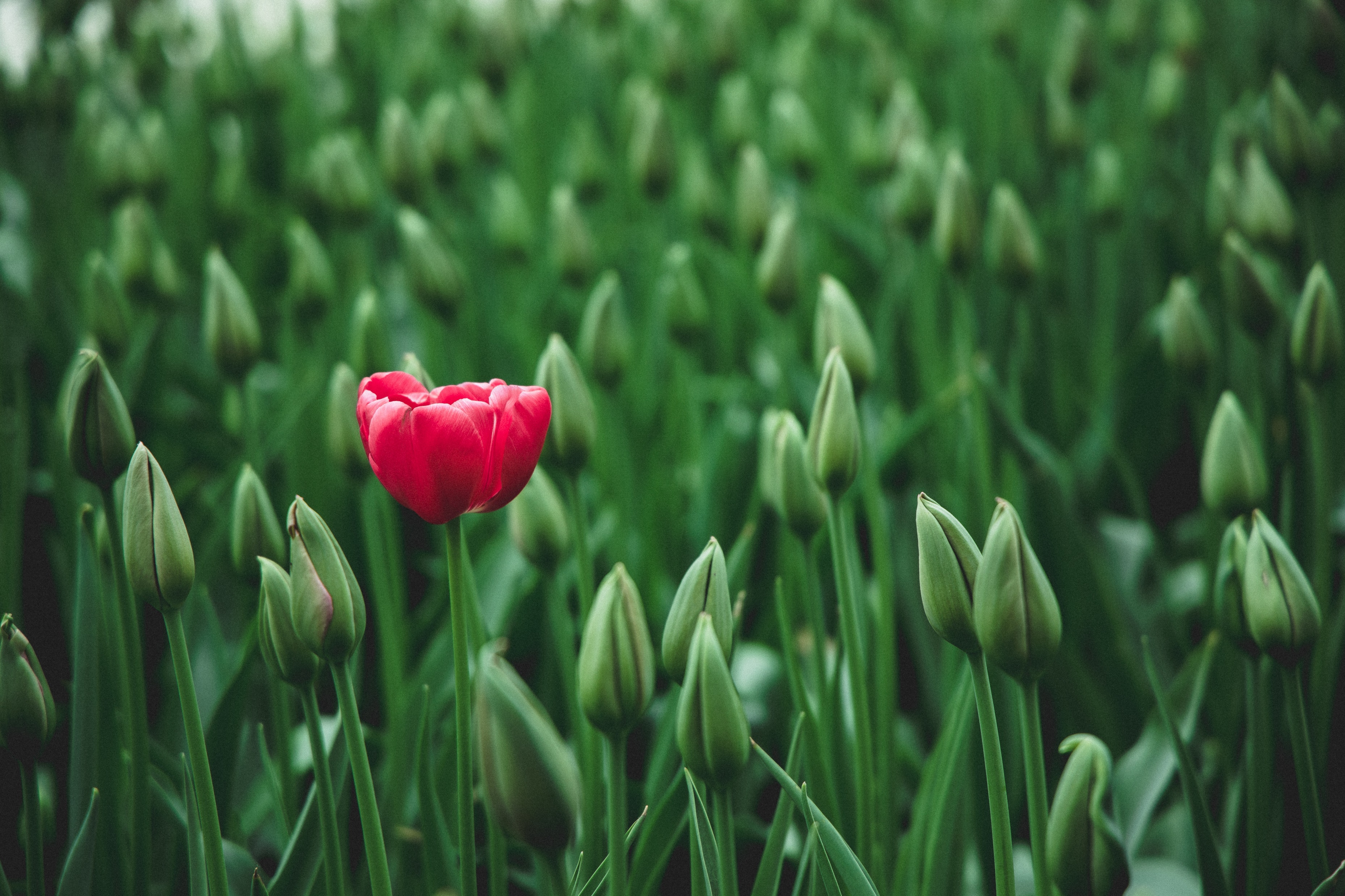 Meeting Jesus
When the man saw Jesus (v. 6)
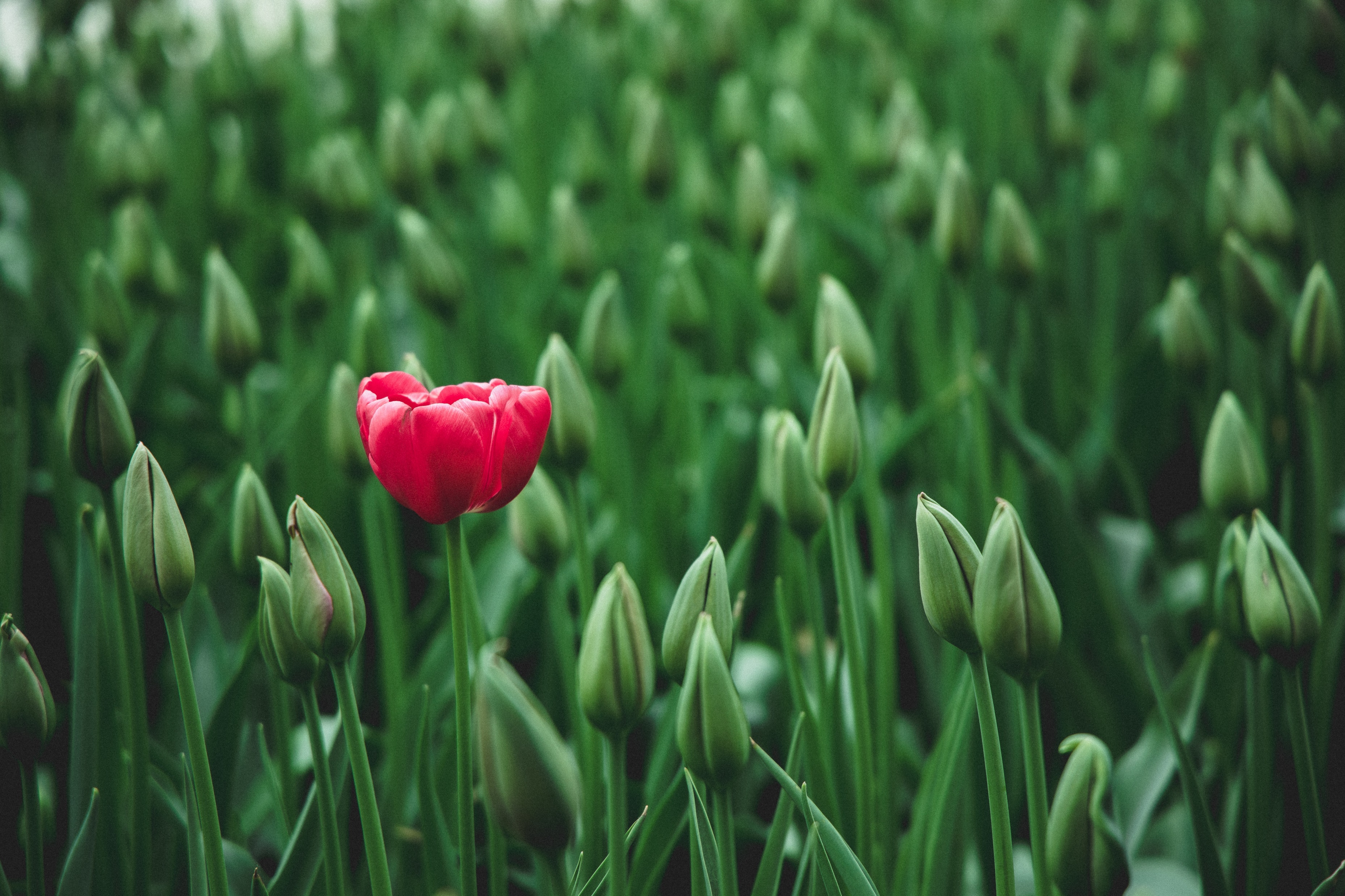 Meeting Jesus
When the man saw Jesus (v. 6)
“He Ran” to Jesus
He Worshiped Jesus
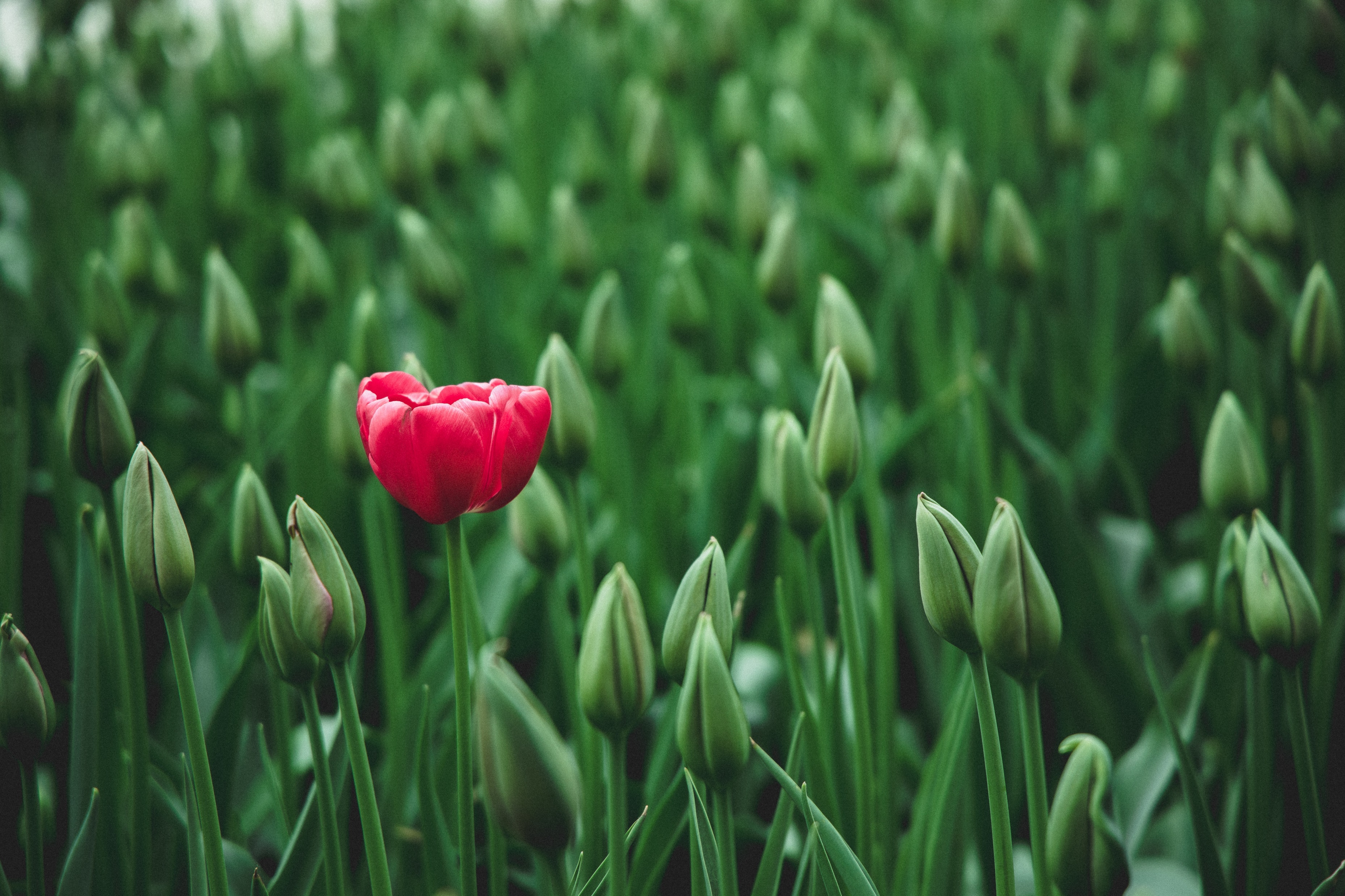 Meeting Jesus
When the man met Jesus (v. 7-13)
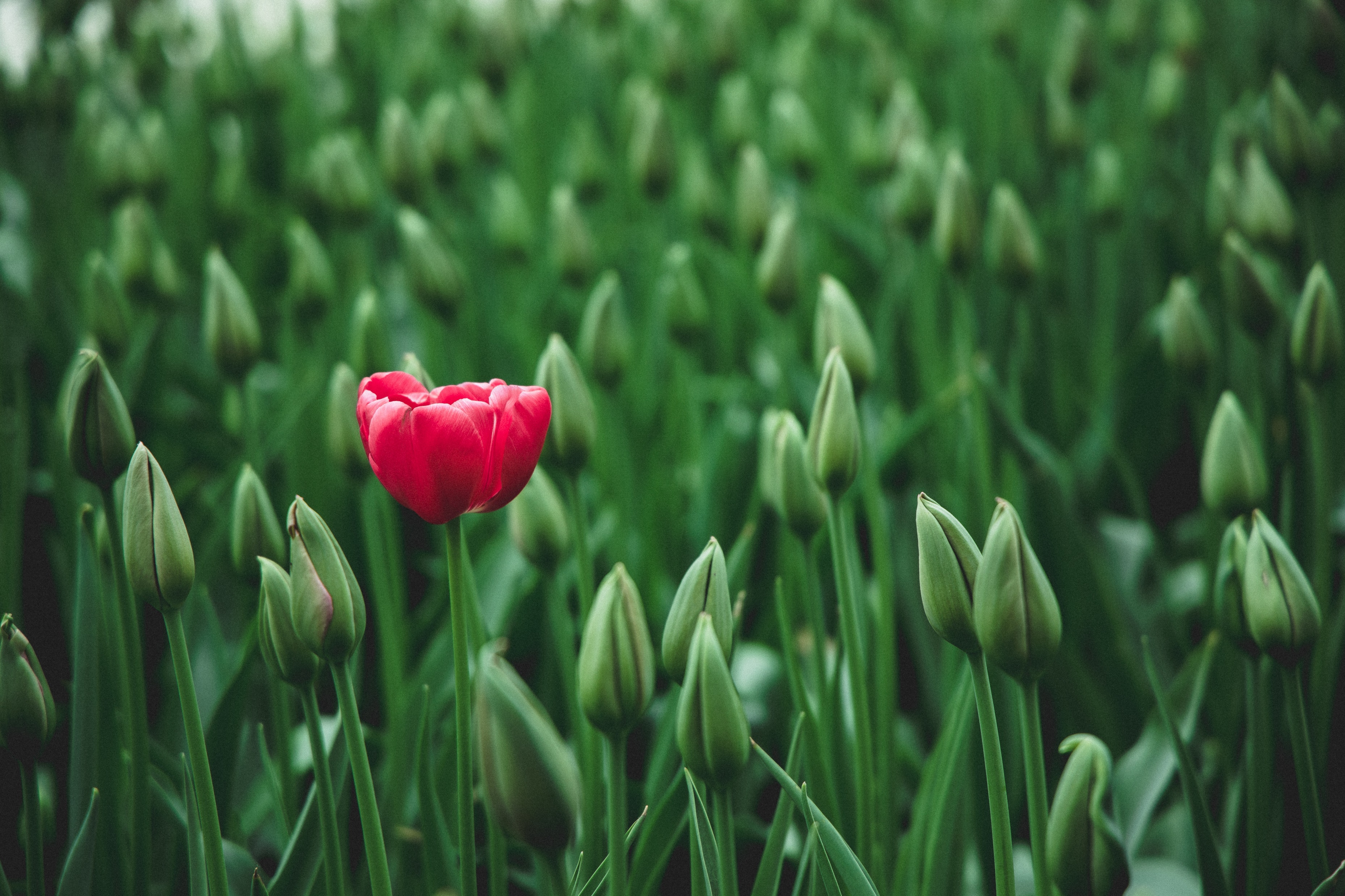 Meeting Jesus
When the man met Jesus (v. 7-13)
The demons were sent out
The man was made clean
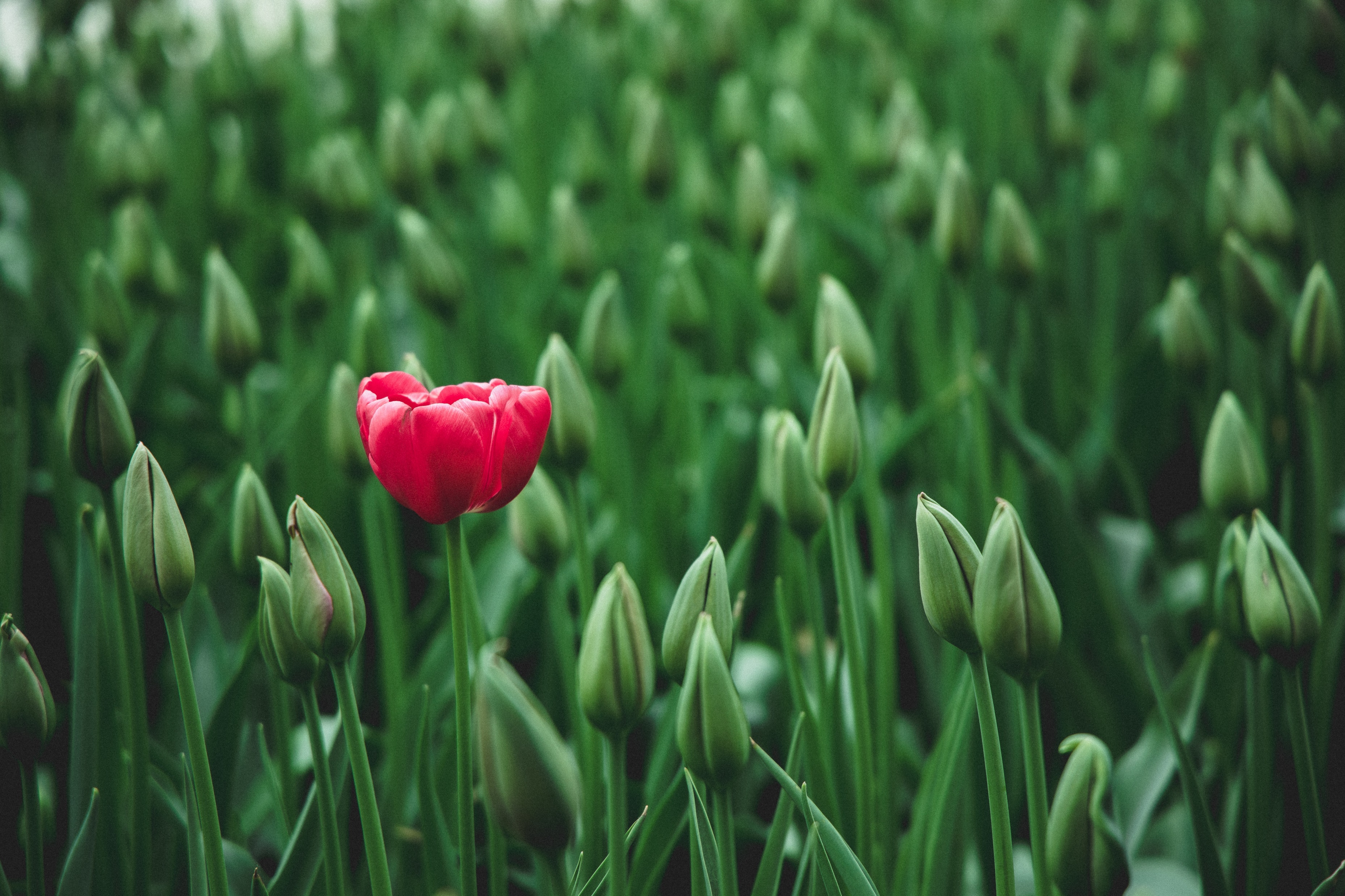 Standing out properly
Two Different Pleas (v. 14-20)
Plea of the Crowd (v. 14-17)
Plea of the Man (v. 18-20)
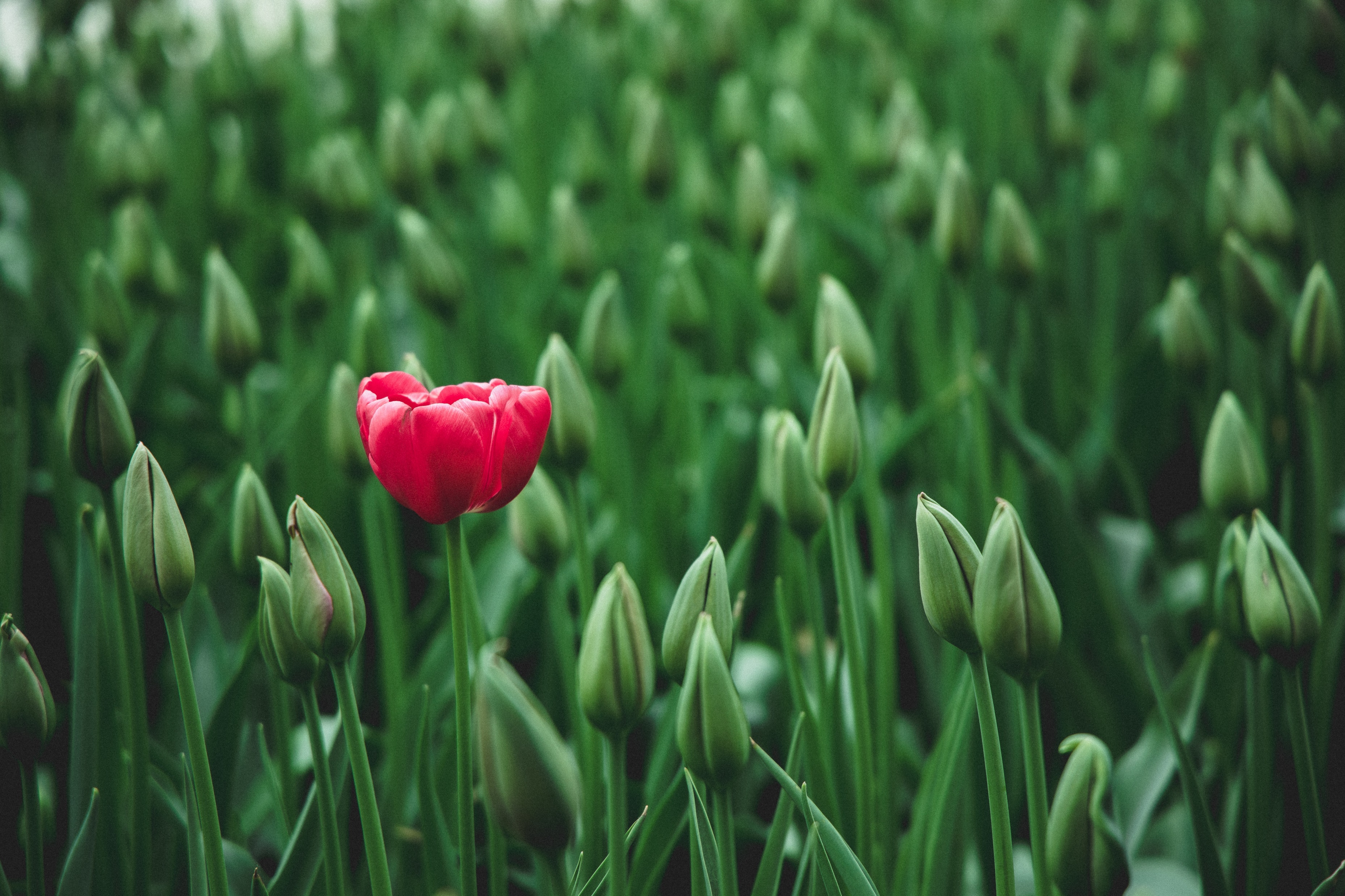 Standing out properly
The Plea of the Crowd (v. 14-17)
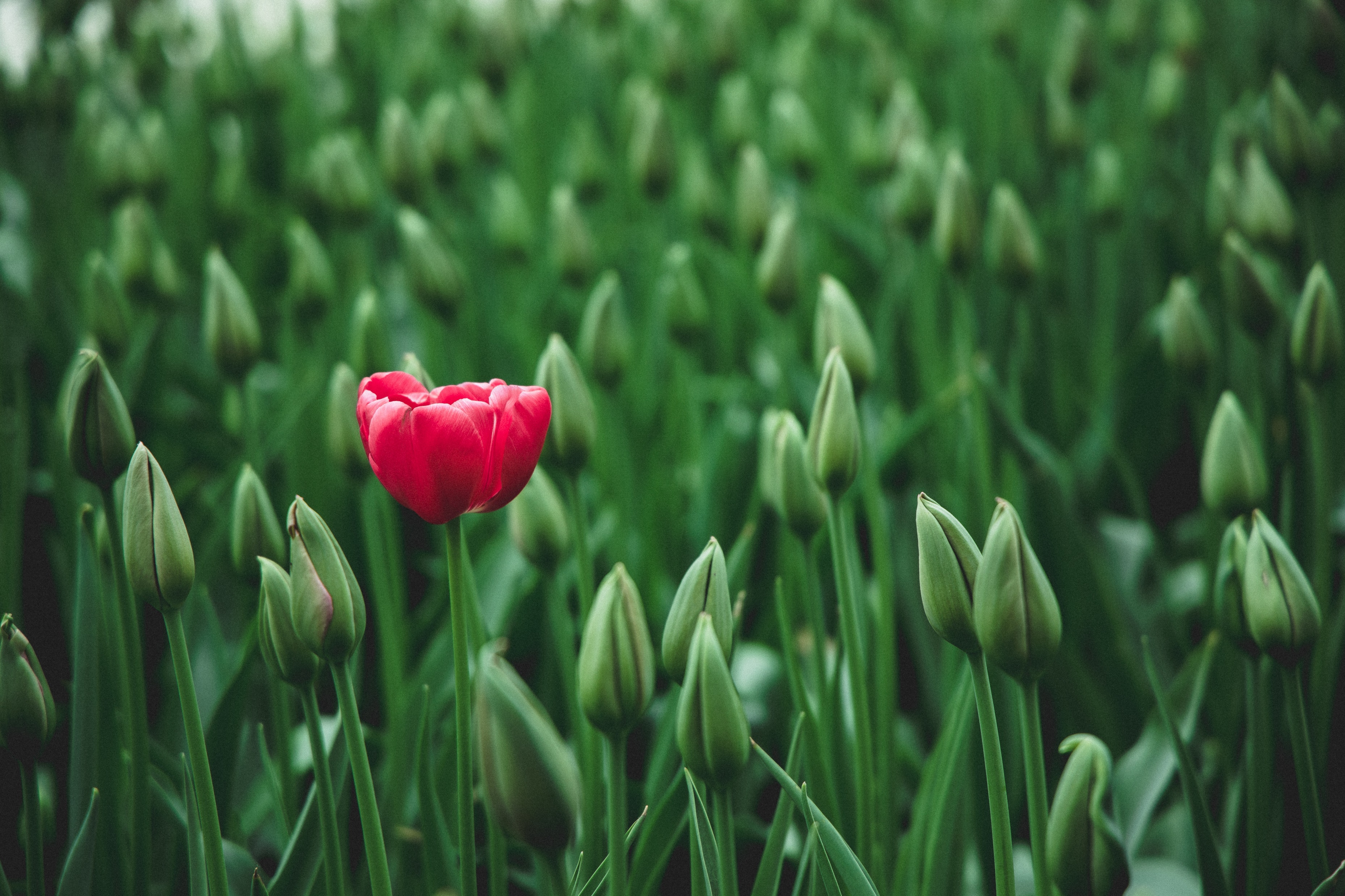 Standing out properly
The Plea of the Crowd (v. 14-17)
They begged Jesus to leave! (v. 17)
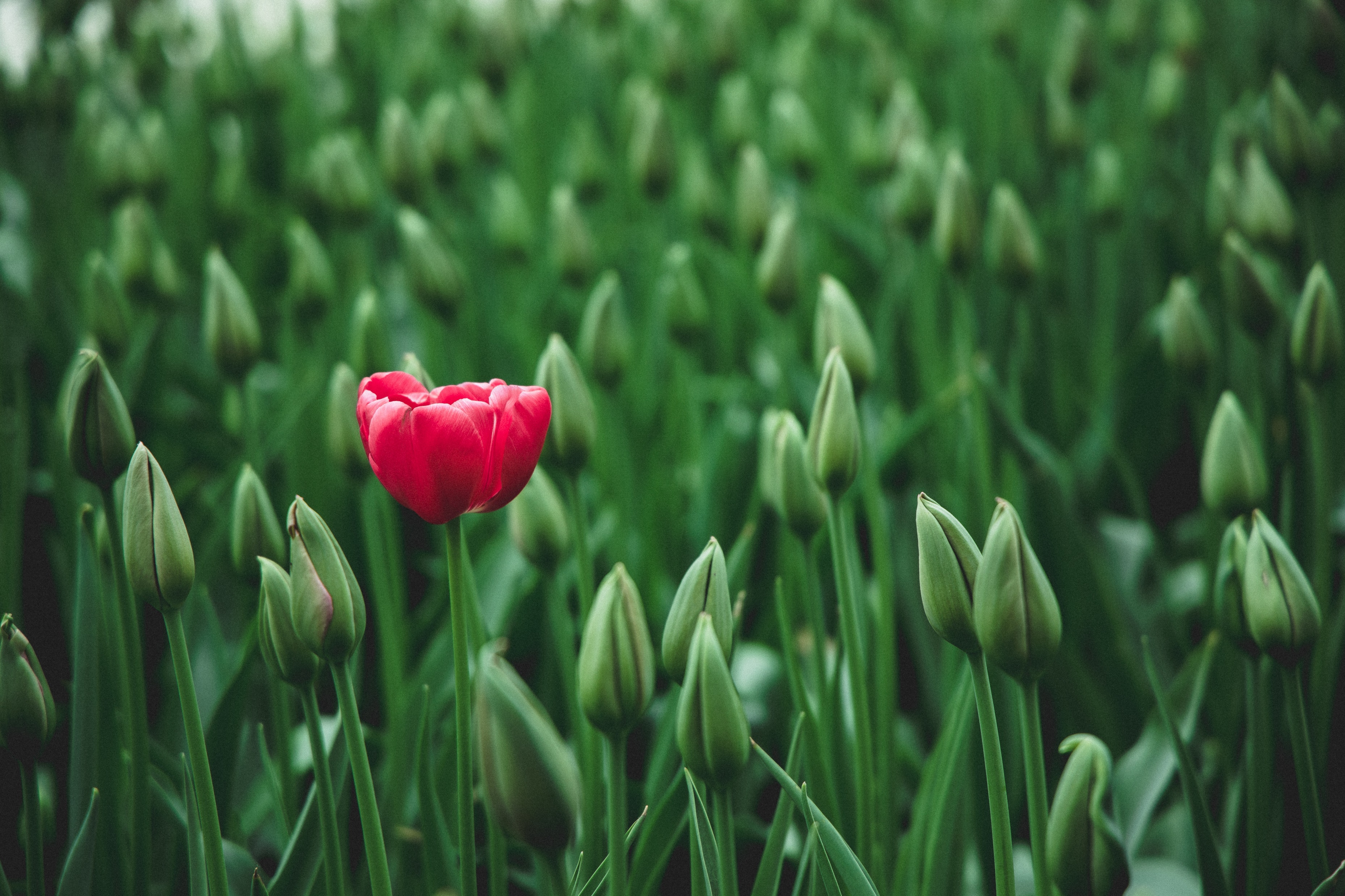 Standing out properly
The Plea of the Crowd (v. 14-17)
They begged Jesus to leave! (v. 17)
Jesus granted their request (v. 18)
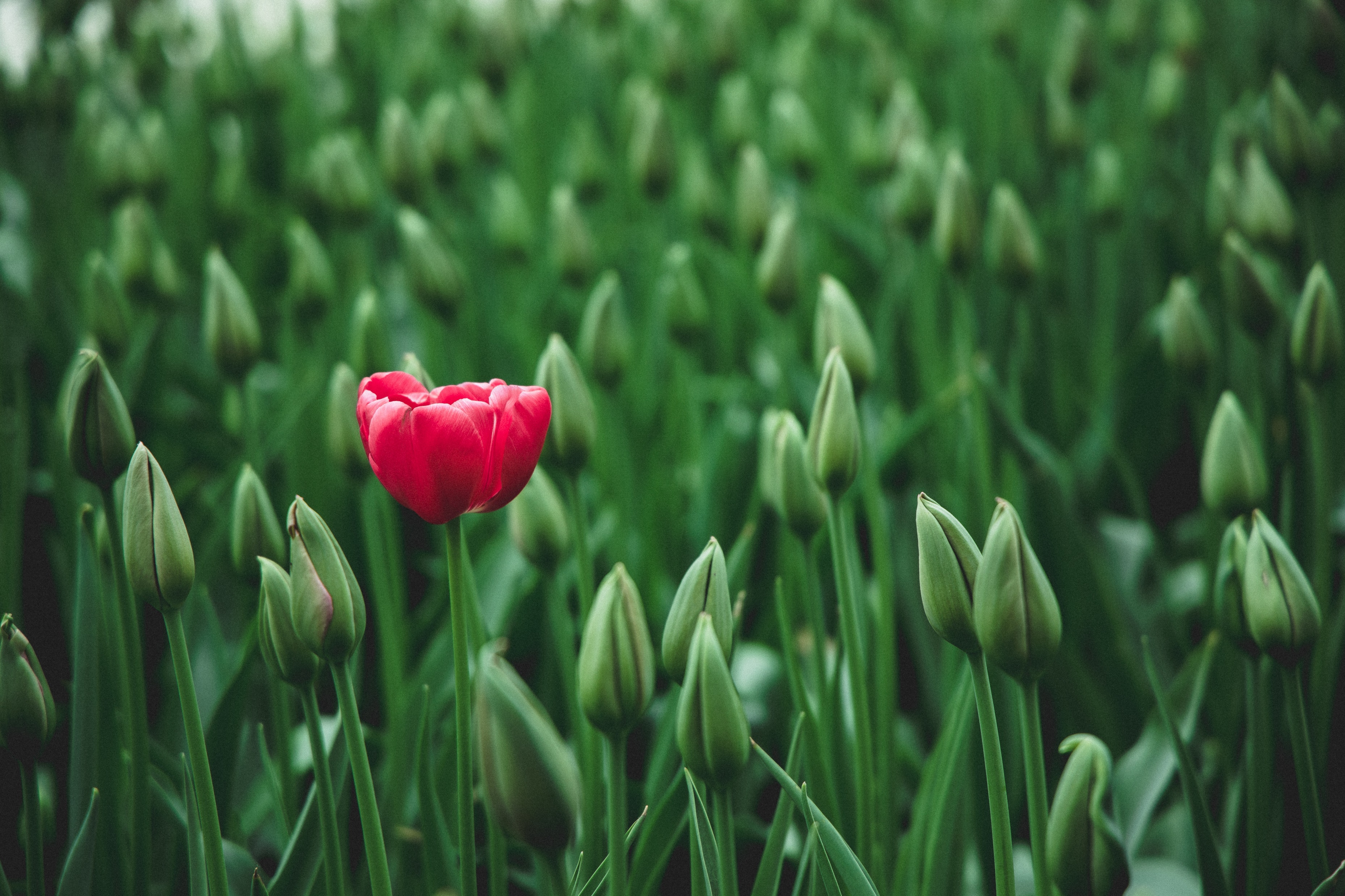 Standing out properly
The Plea of the Man (v. 18)
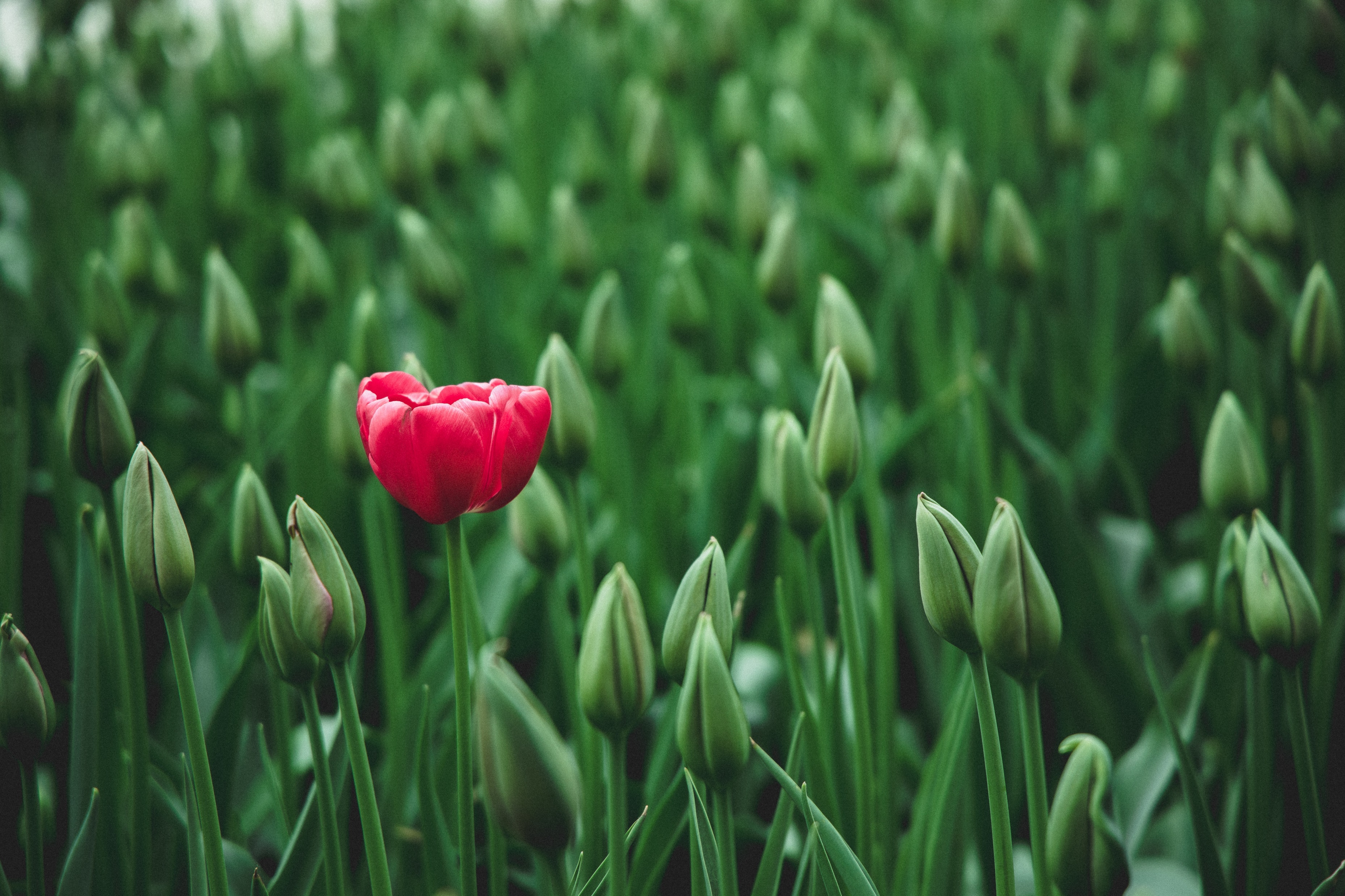 Standing out properly
The Plea of the Man (v. 18)
Begged Jesus to stay with him!
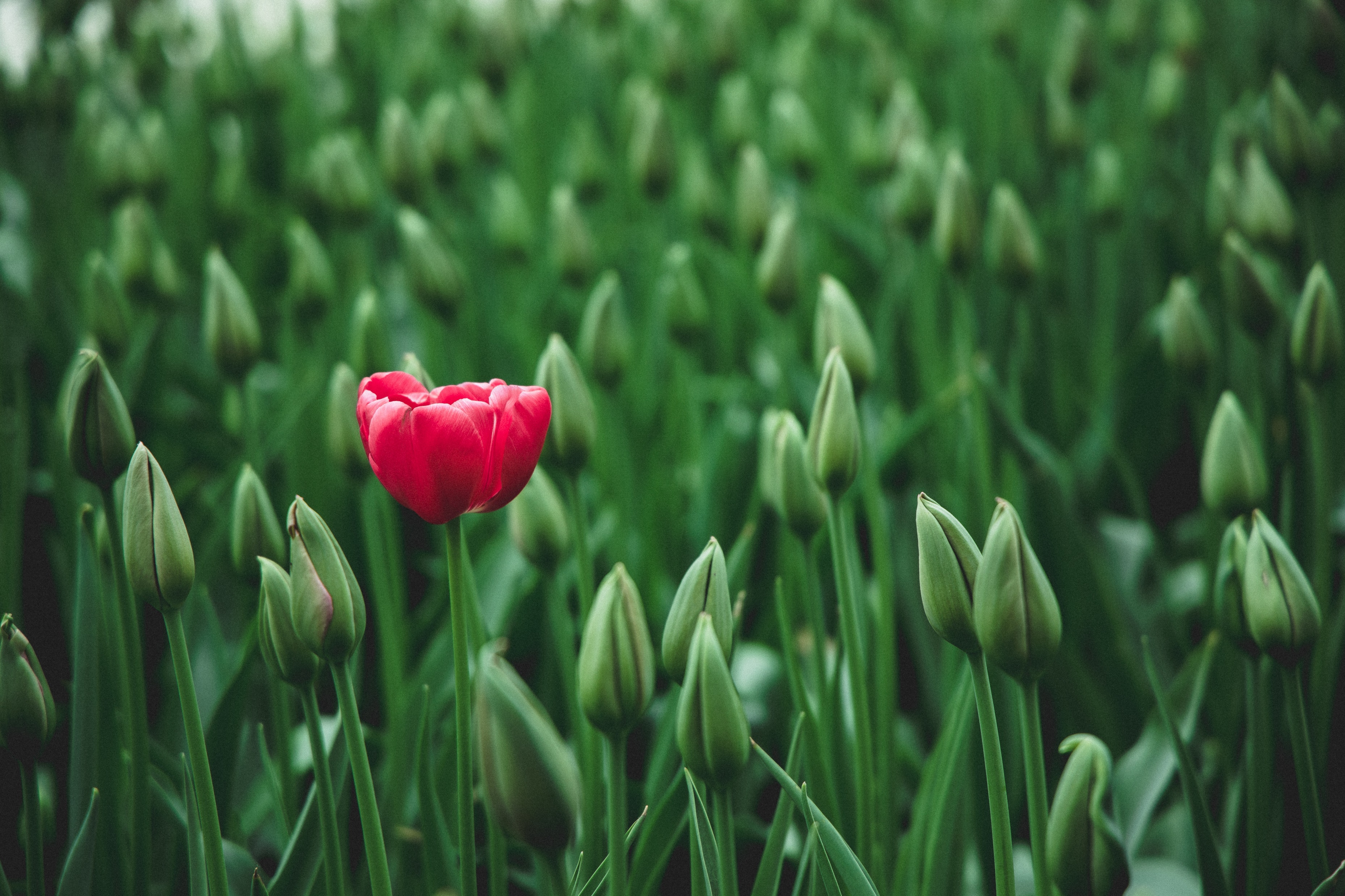 Standing out properly
The Plea of the Man (v. 18)
Begged Jesus to stay with him!
Jesus did not stay (v. 19a)
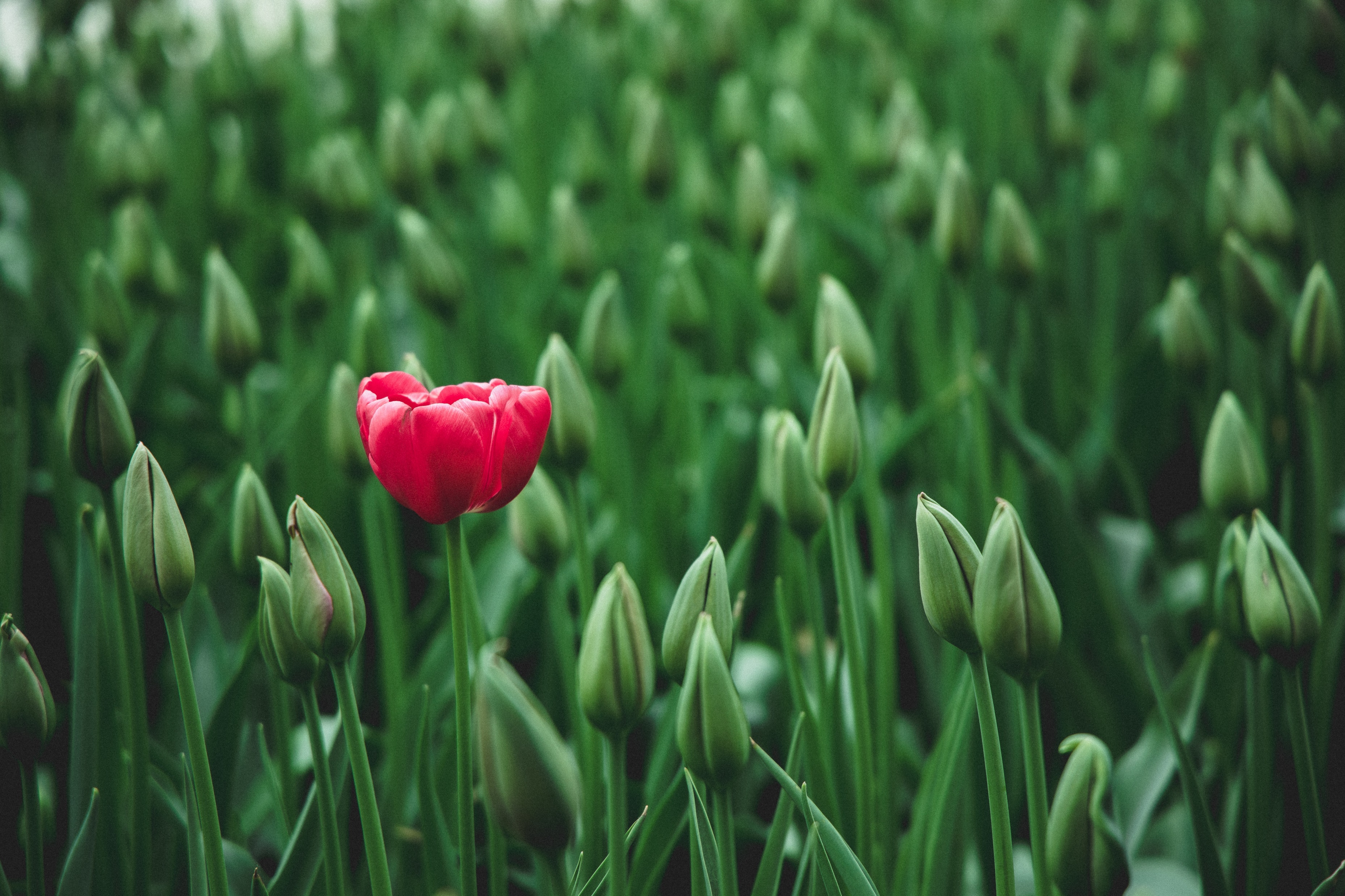 Standing out properly
The Command from Jesus (v. 19-20)
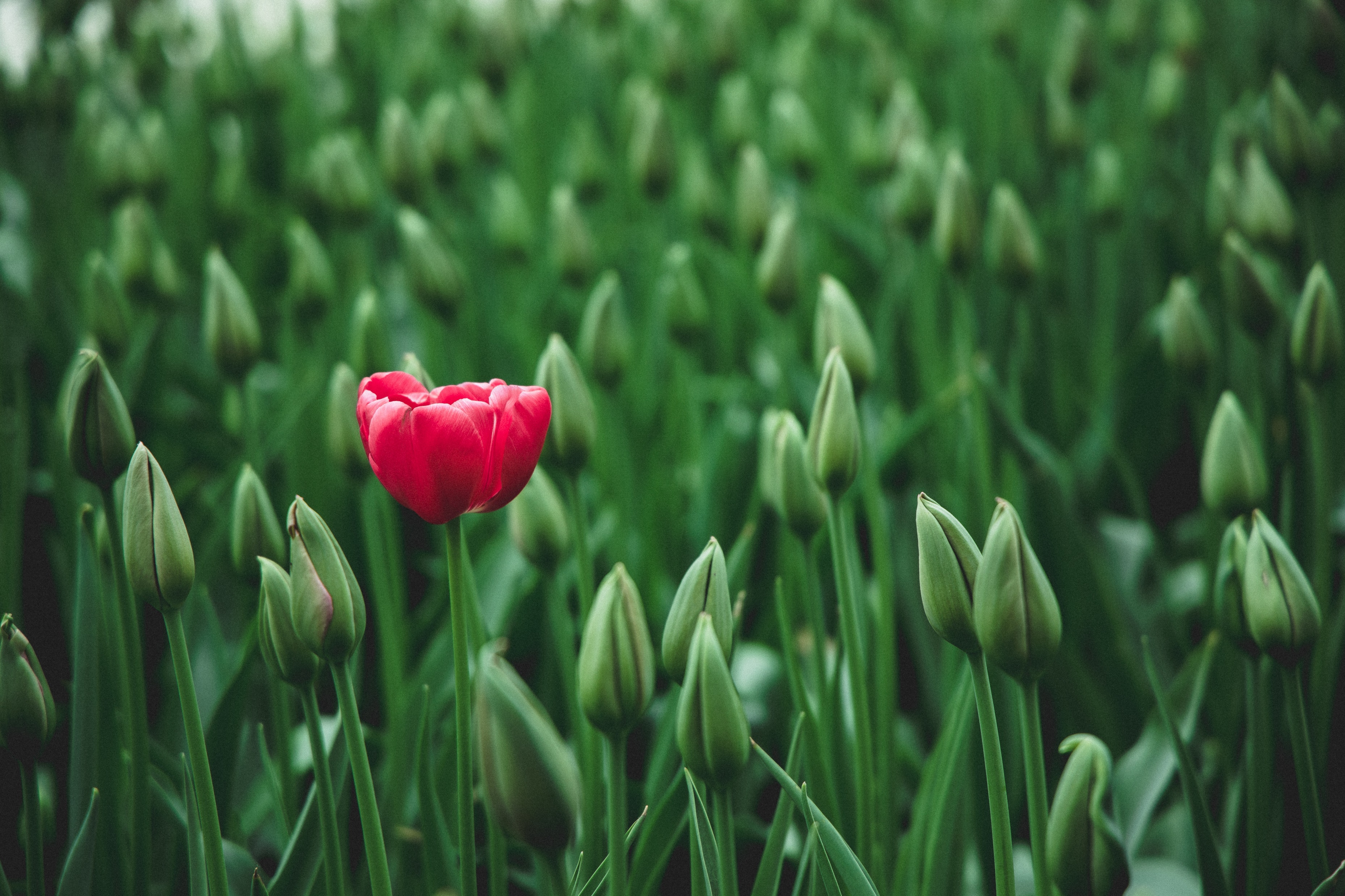 Standing out properly
The Command from Jesus (v. 19-20)
“Go Home…”
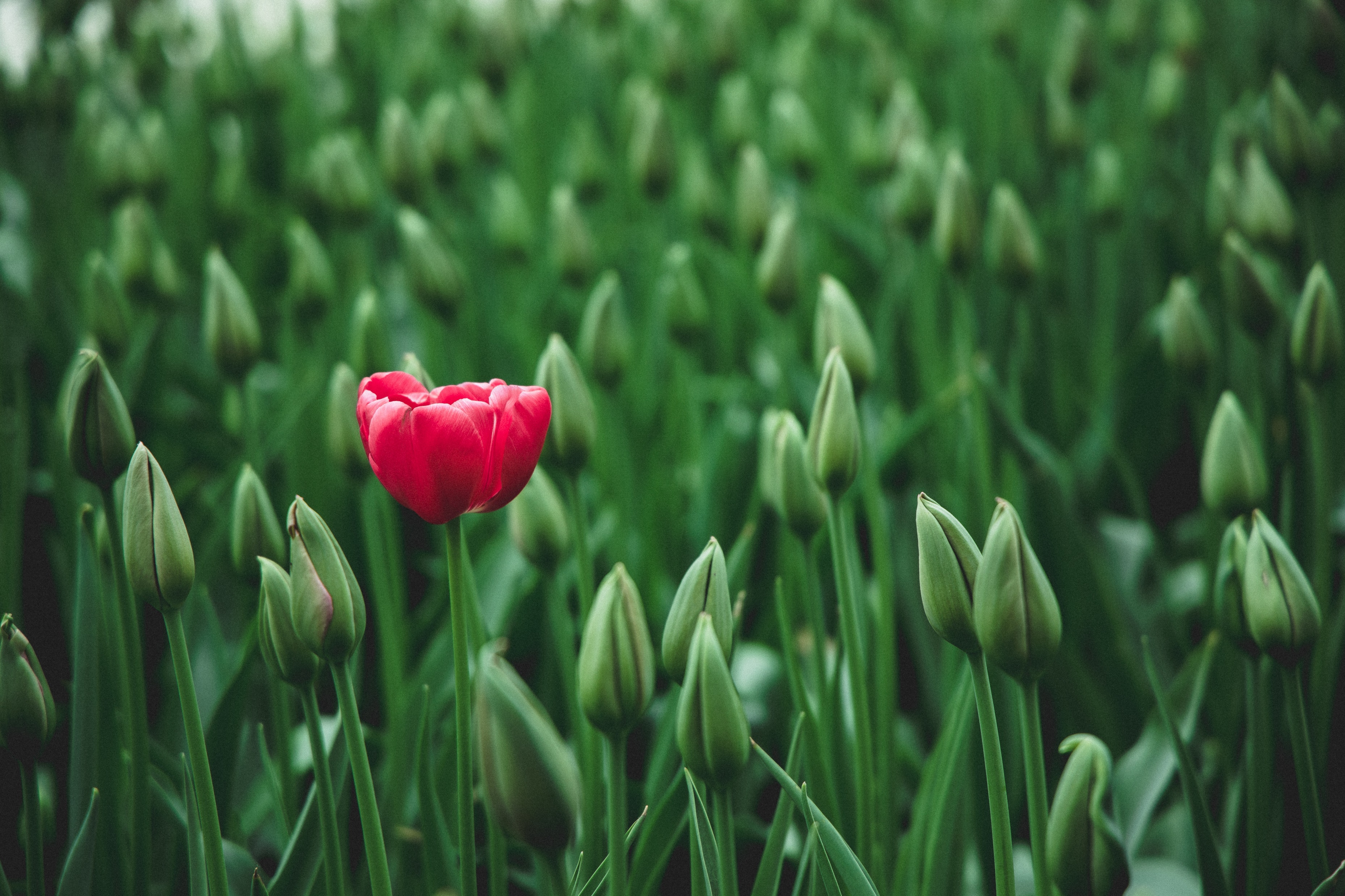 Standing out properly
The Command from Jesus (v. 19-20)
“Go Home…”
“…And Tell”
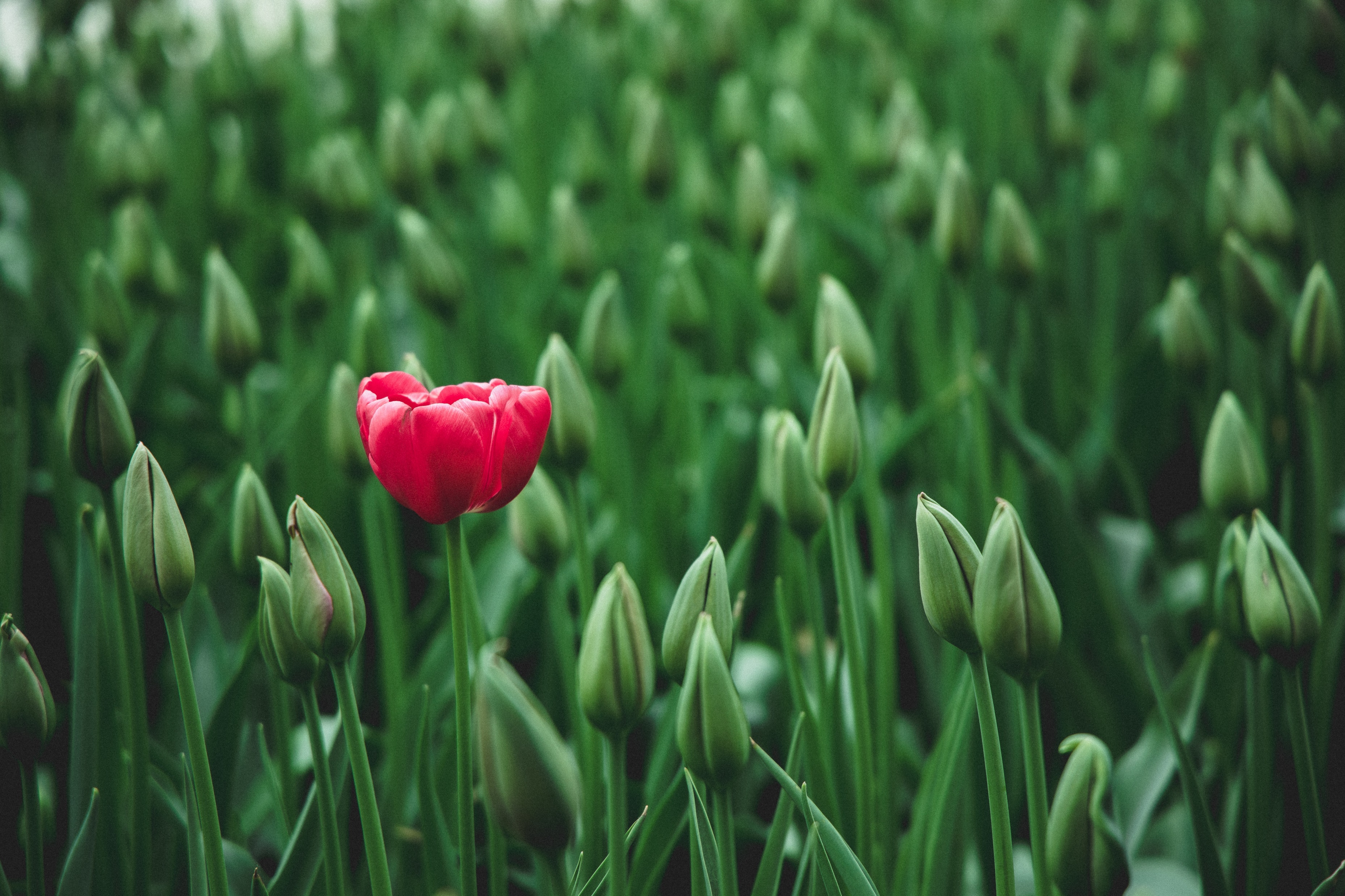 Standing out properly
The Command from Jesus (v. 19-20)
“Go Home…”
“…And Tell”
Matt. 28:18-20
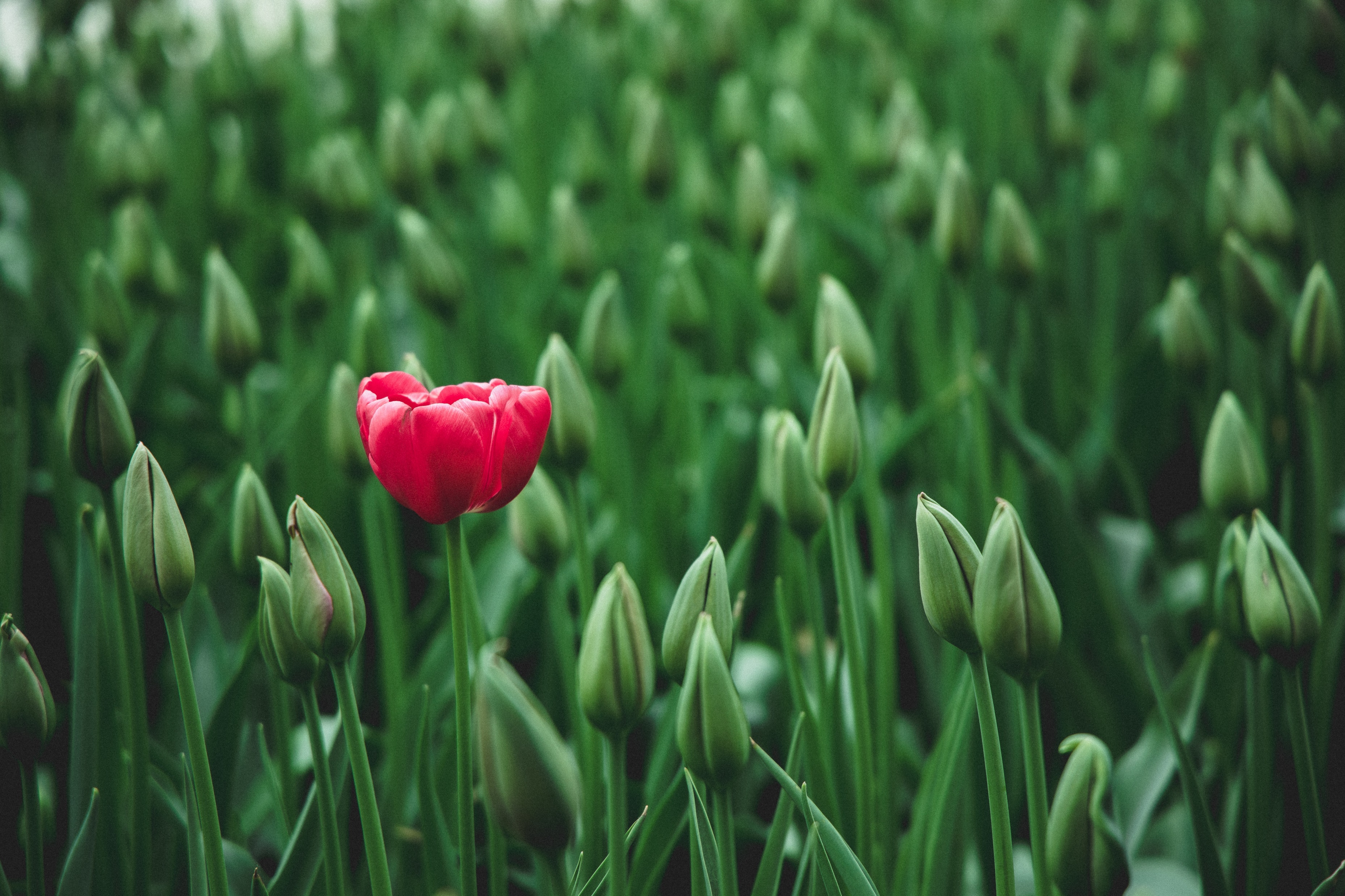 Standing out properly
What did he do?
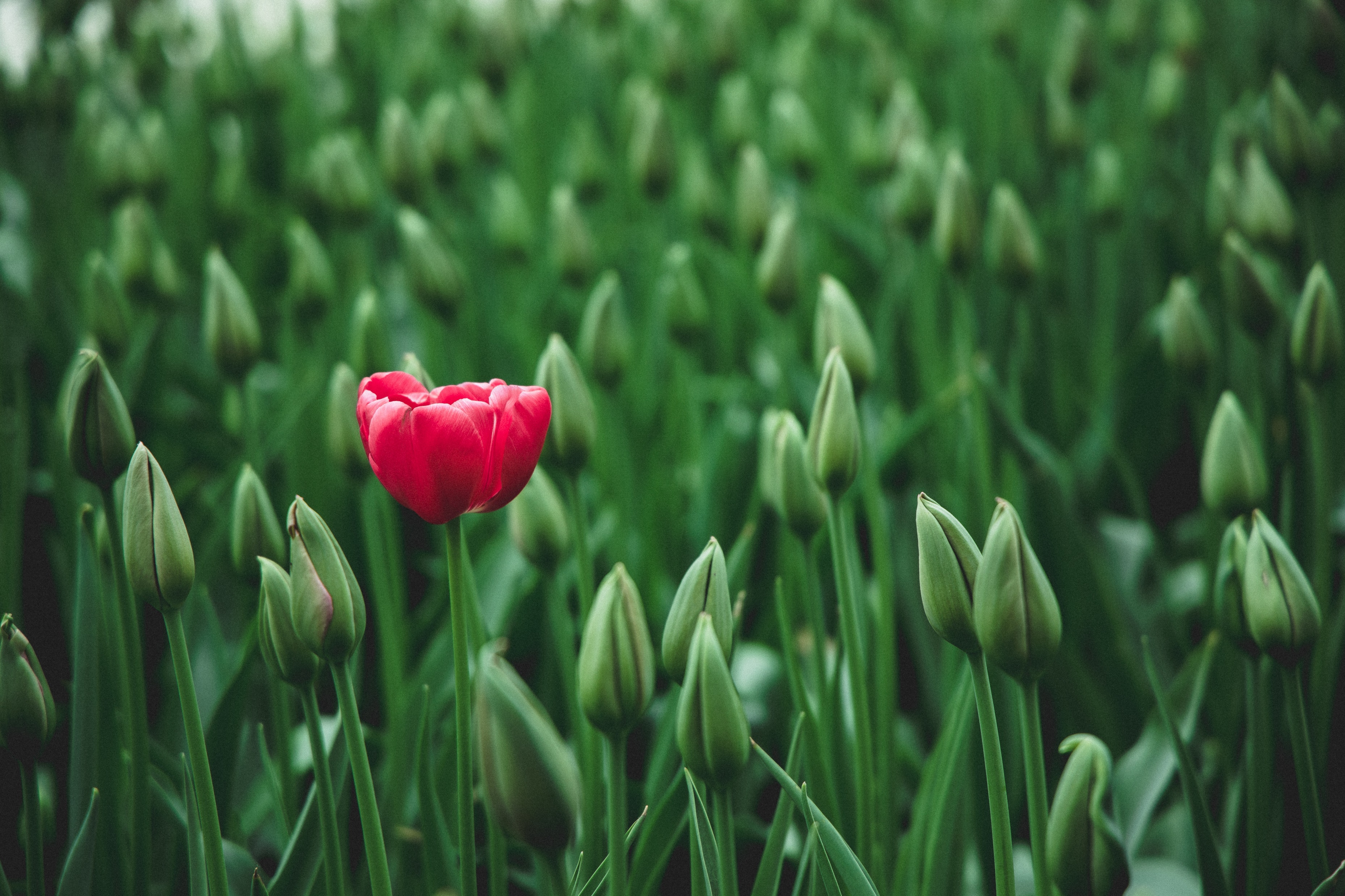 Standing out properly
What did he do?
He proclaimed the Gospel
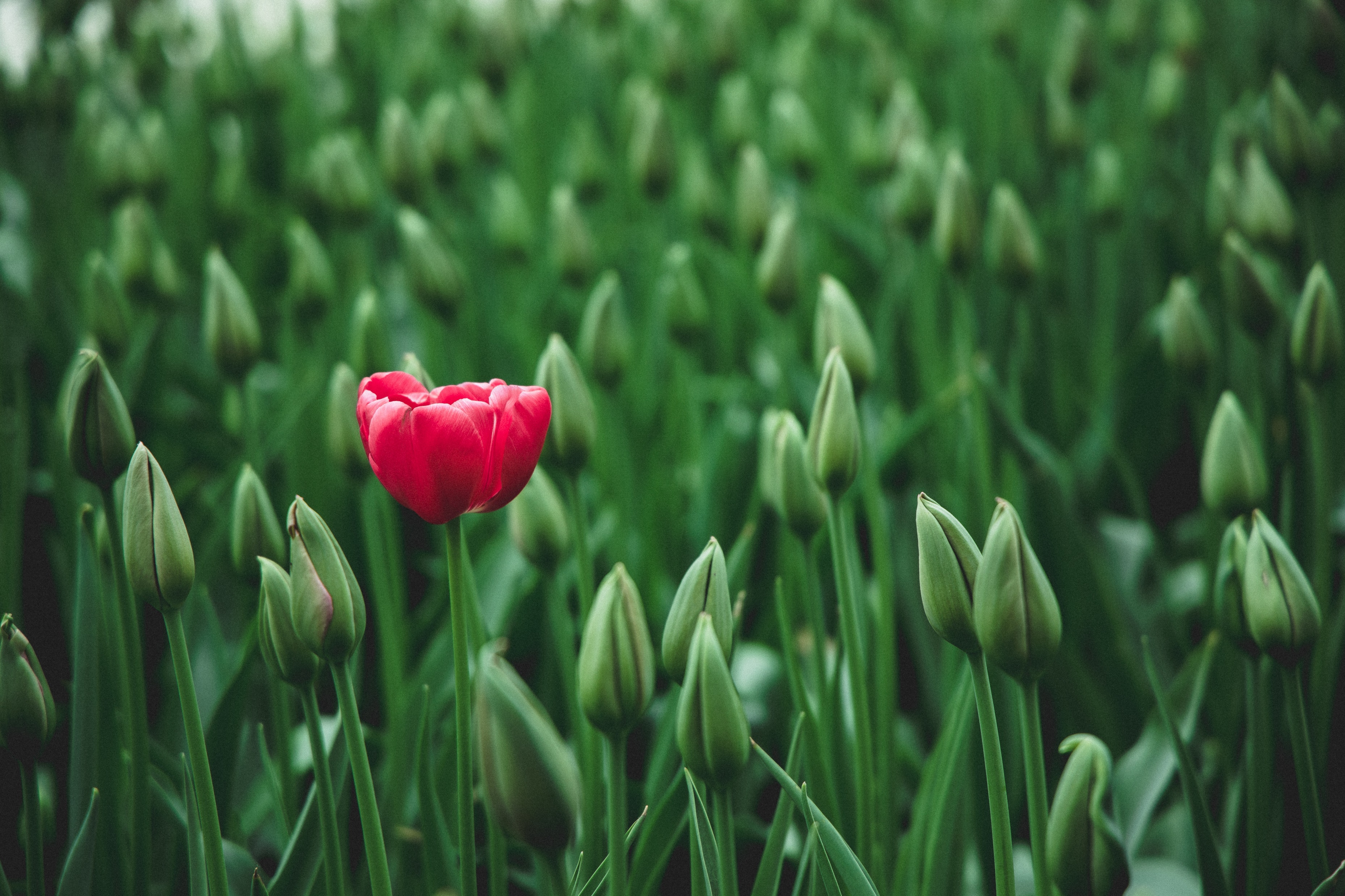 Standing out properly
What did he do?
He proclaimed the Gospel
He went outside his comfort zone
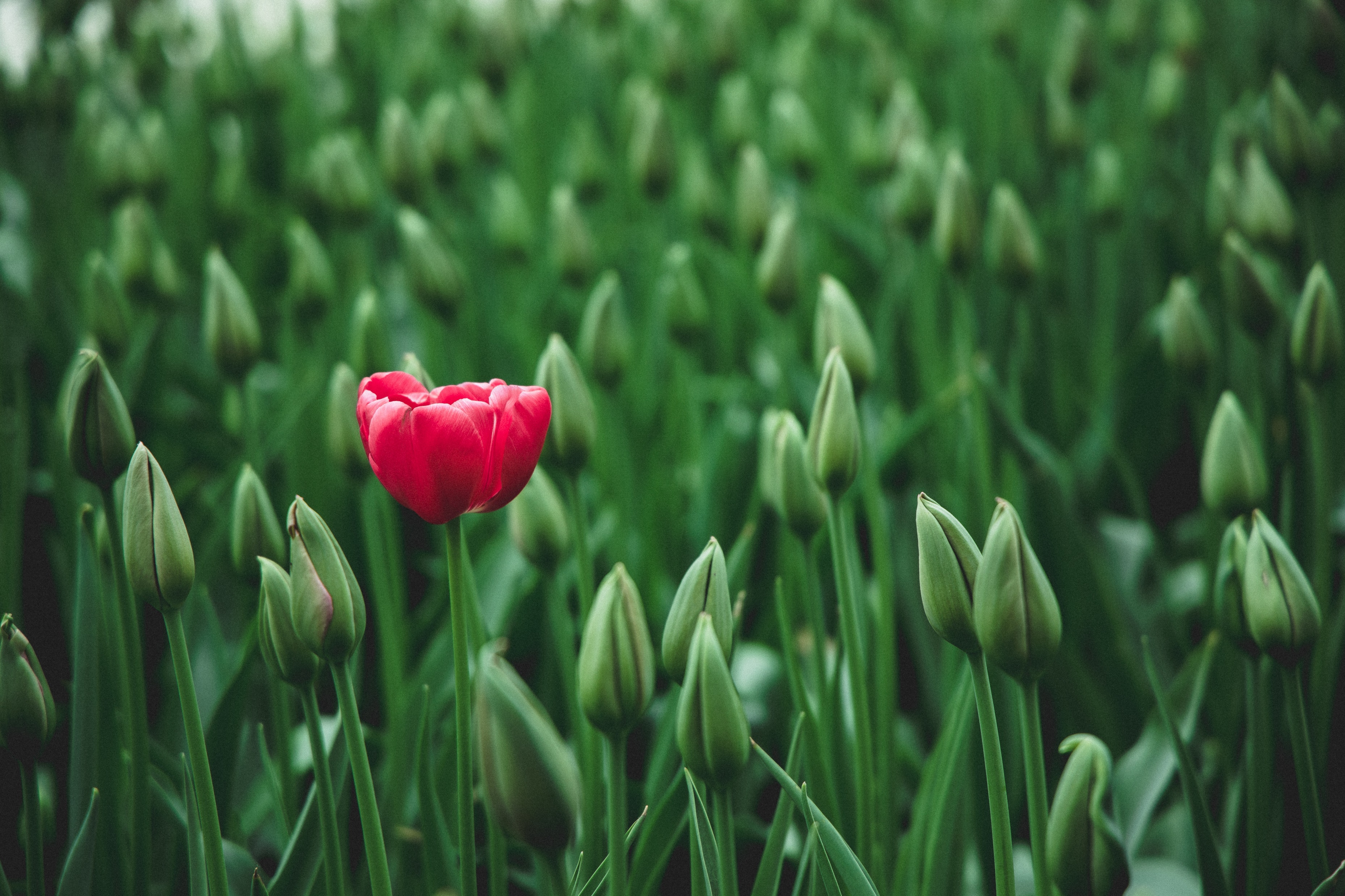 Standing out properly
What did he do?
He proclaimed the Gospel
He went outside his comfort zone
He told every detail – Acts 20:27
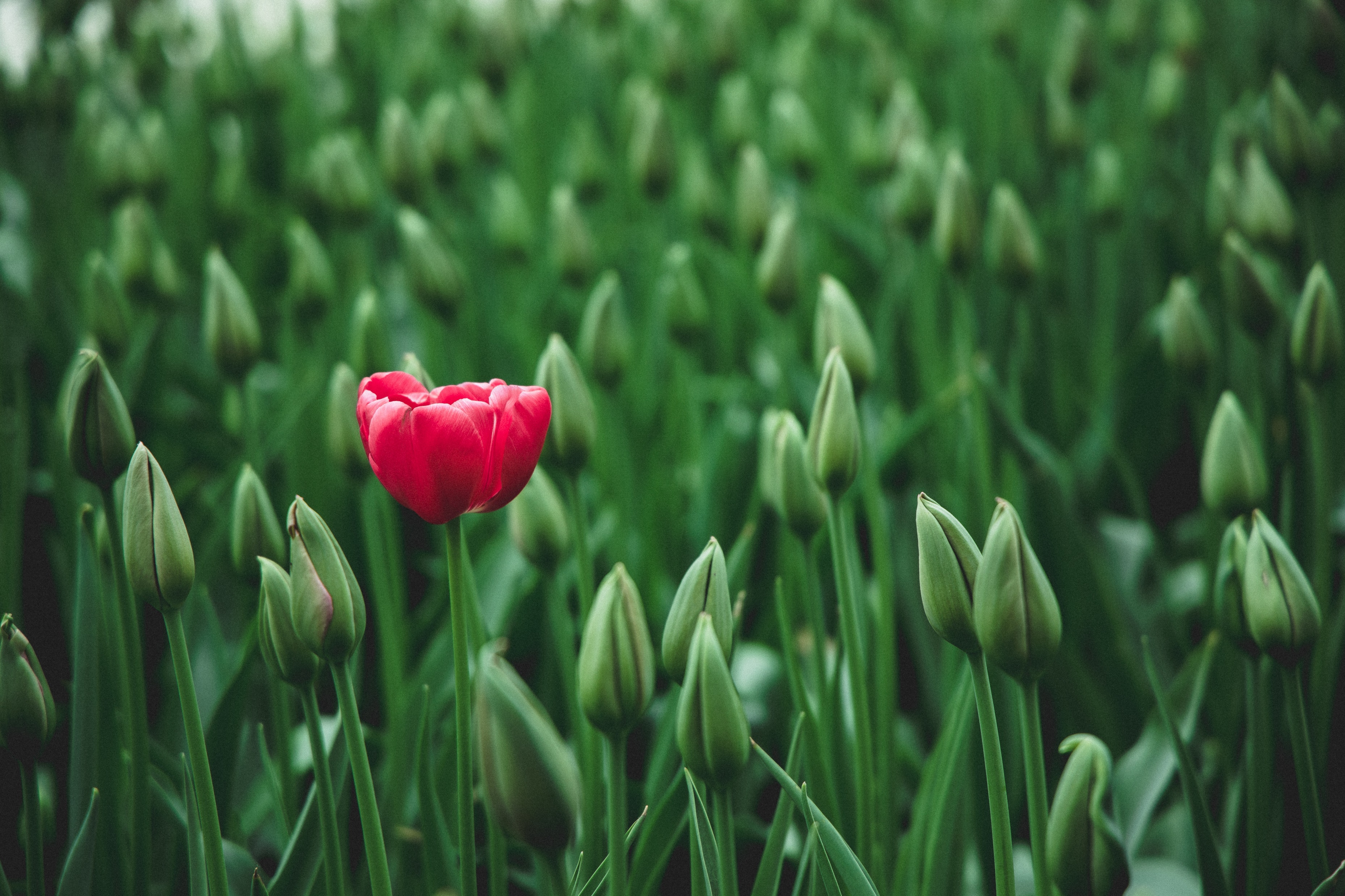 Standing out properly
What was the result?
“all marveled” (v. 20)
James 2:19
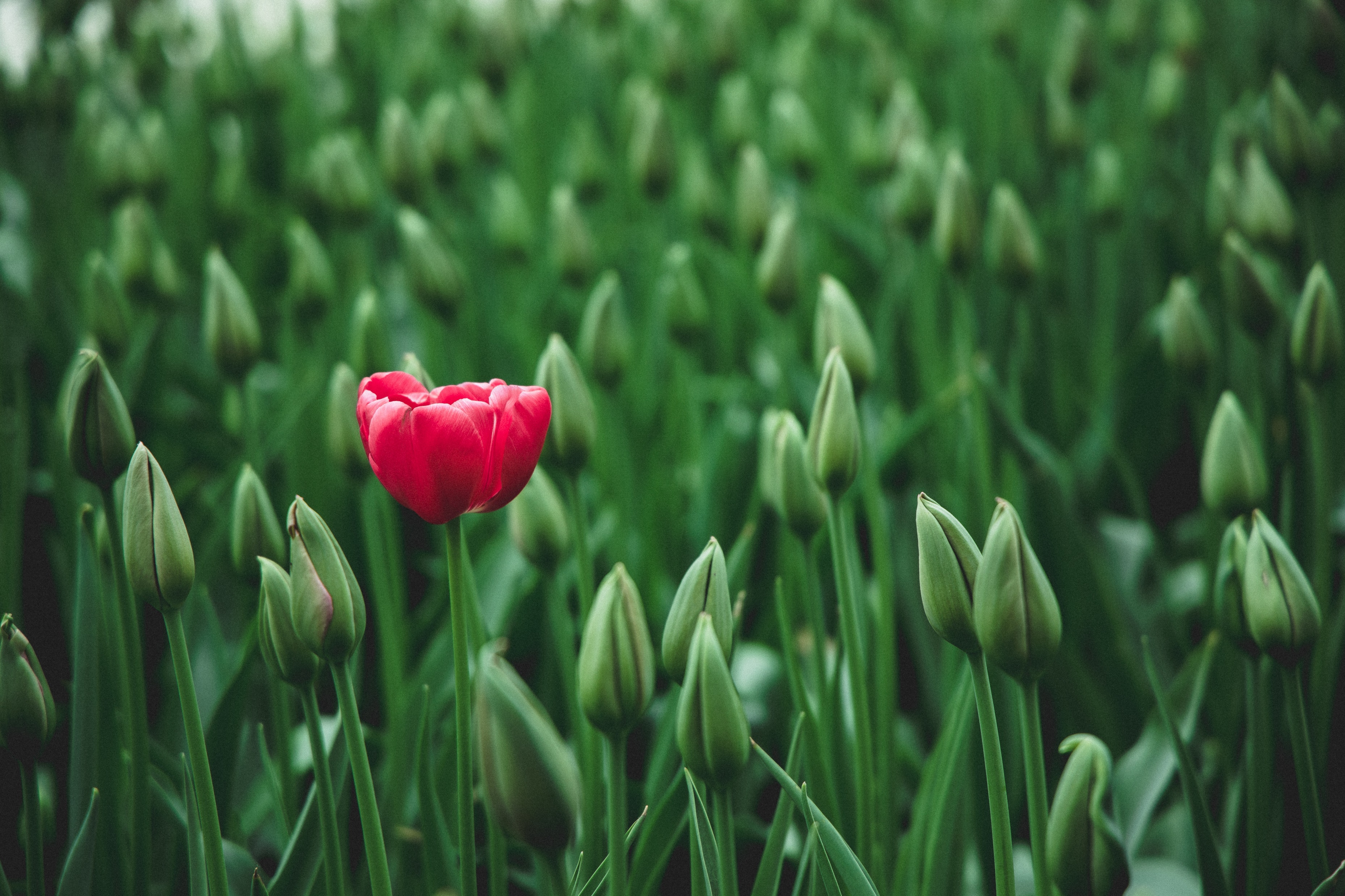 What is your reaction to Jesus?
SONG:
I Am Resolved
#948
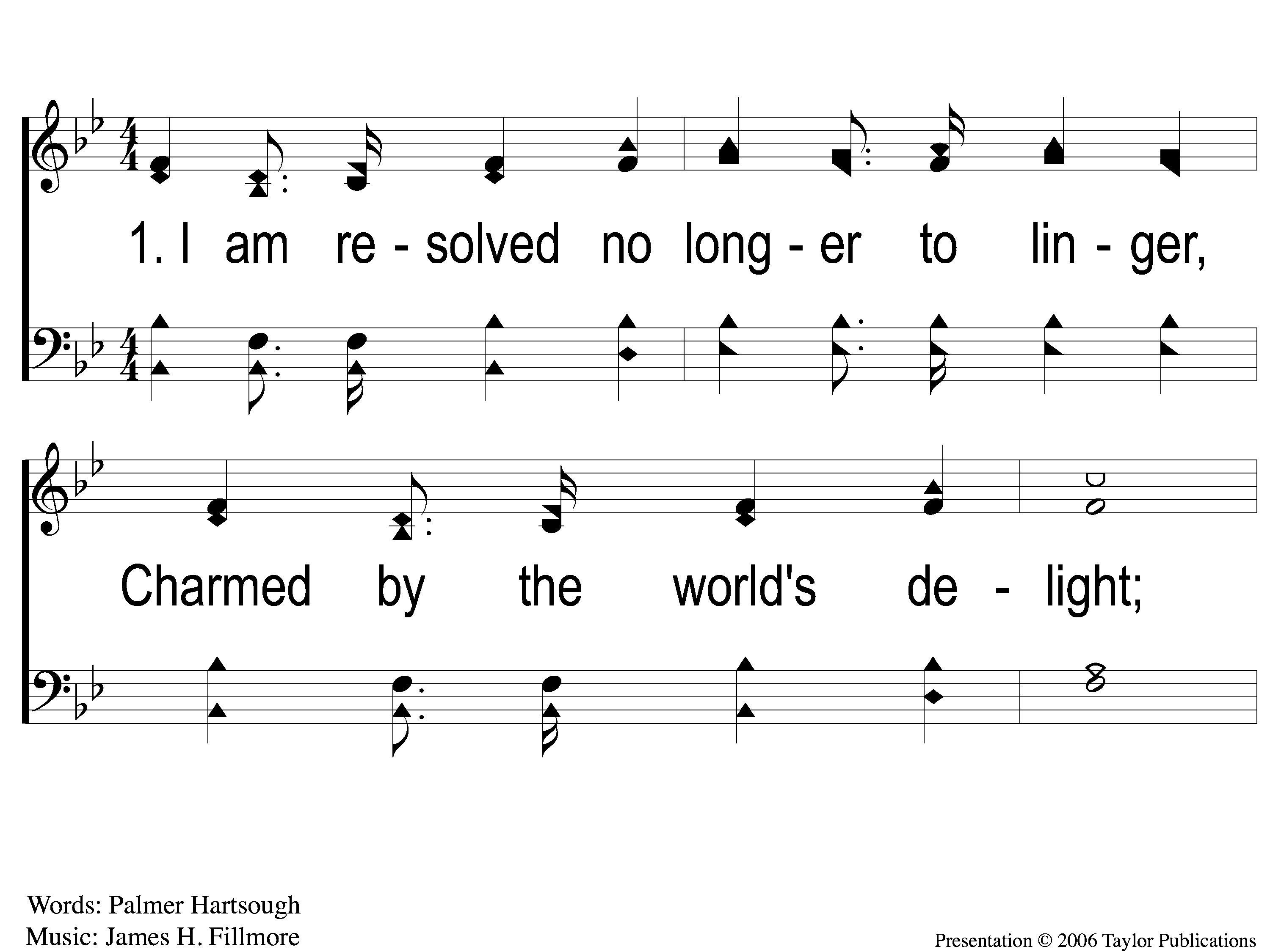 I Am Resolved
948
1-1 I Am Resolved
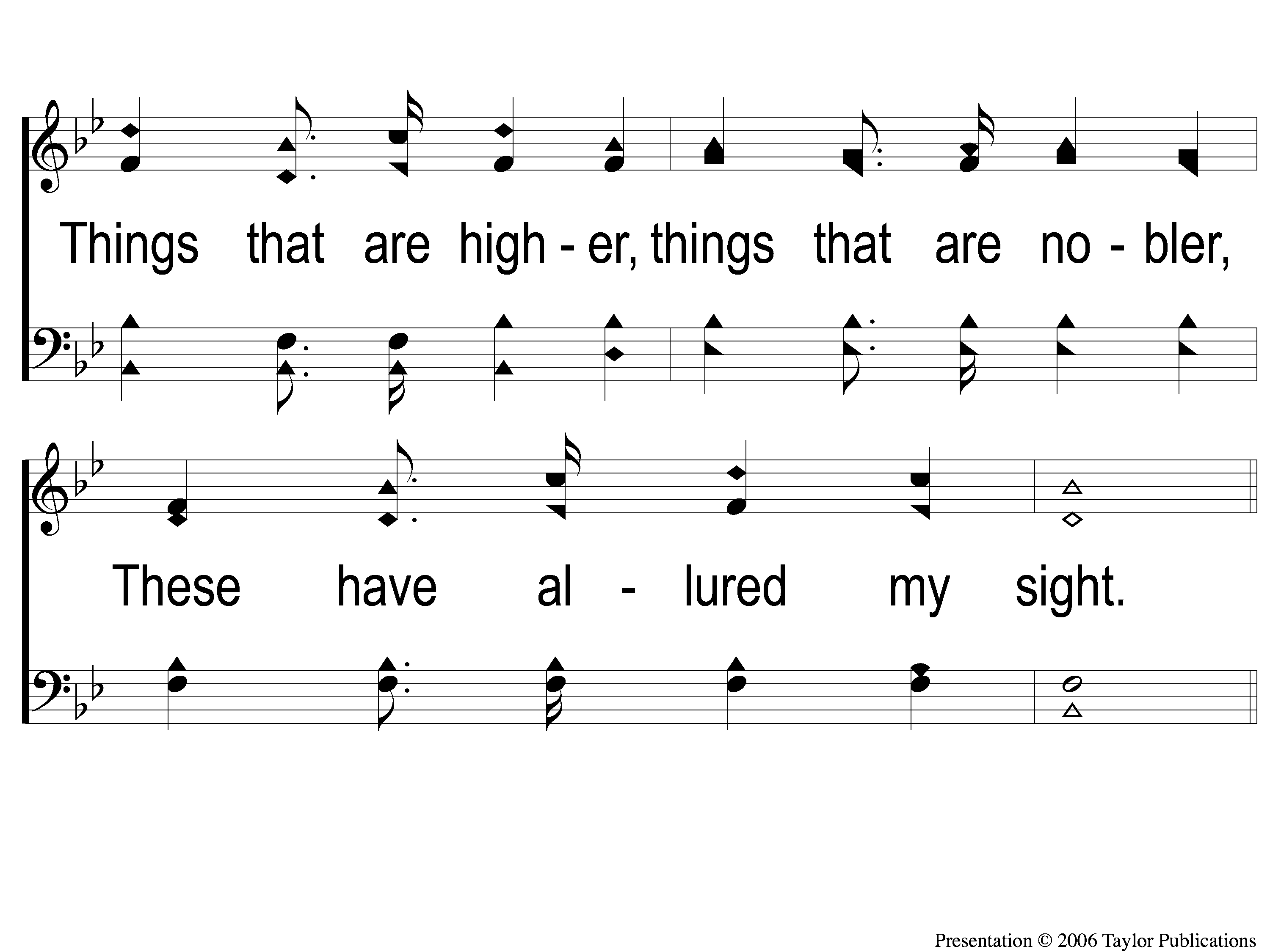 I Am Resolved
948
1-2 I Am Resolved
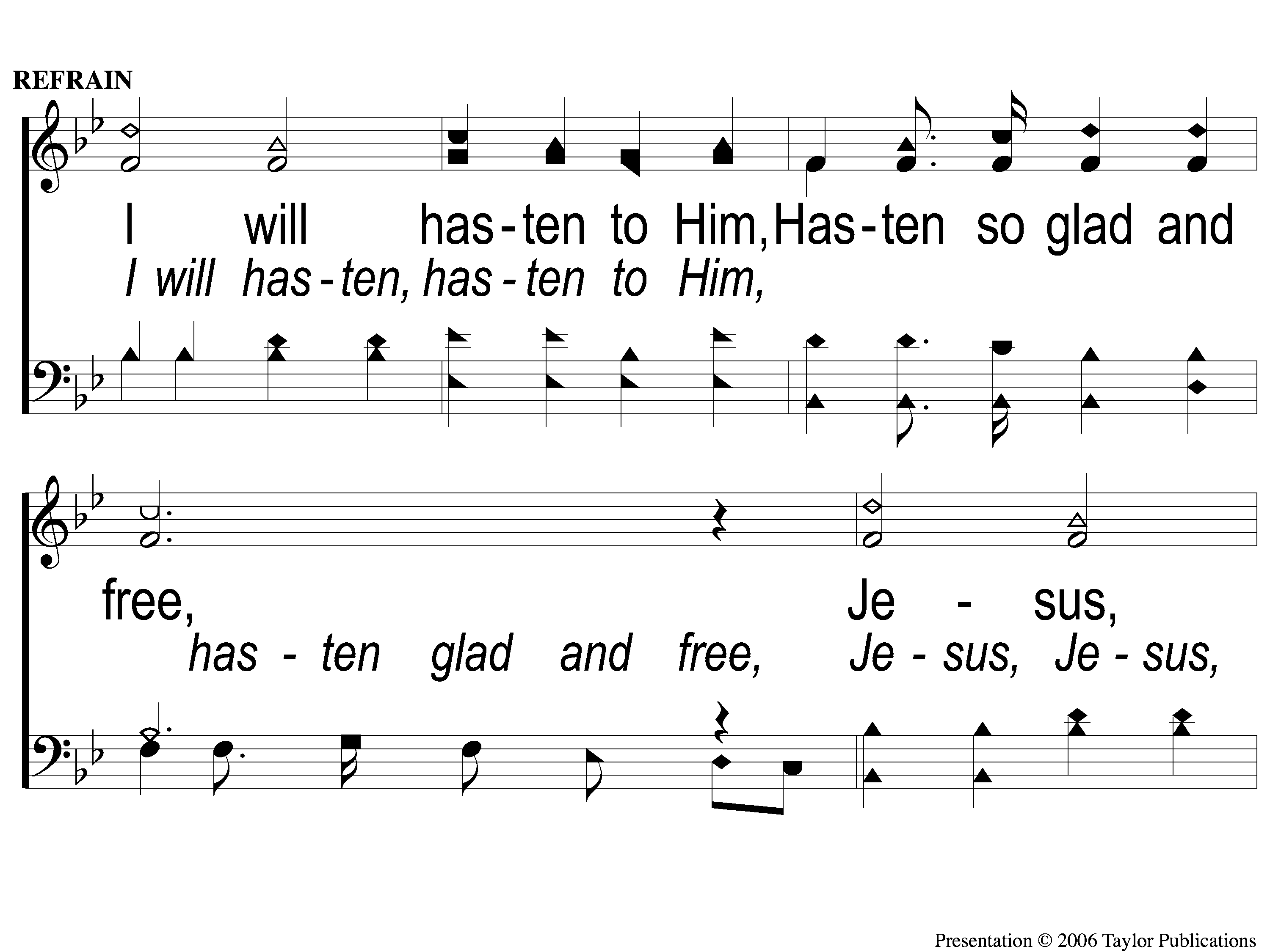 I Am Resolved
948
C-1 I Am Resolved
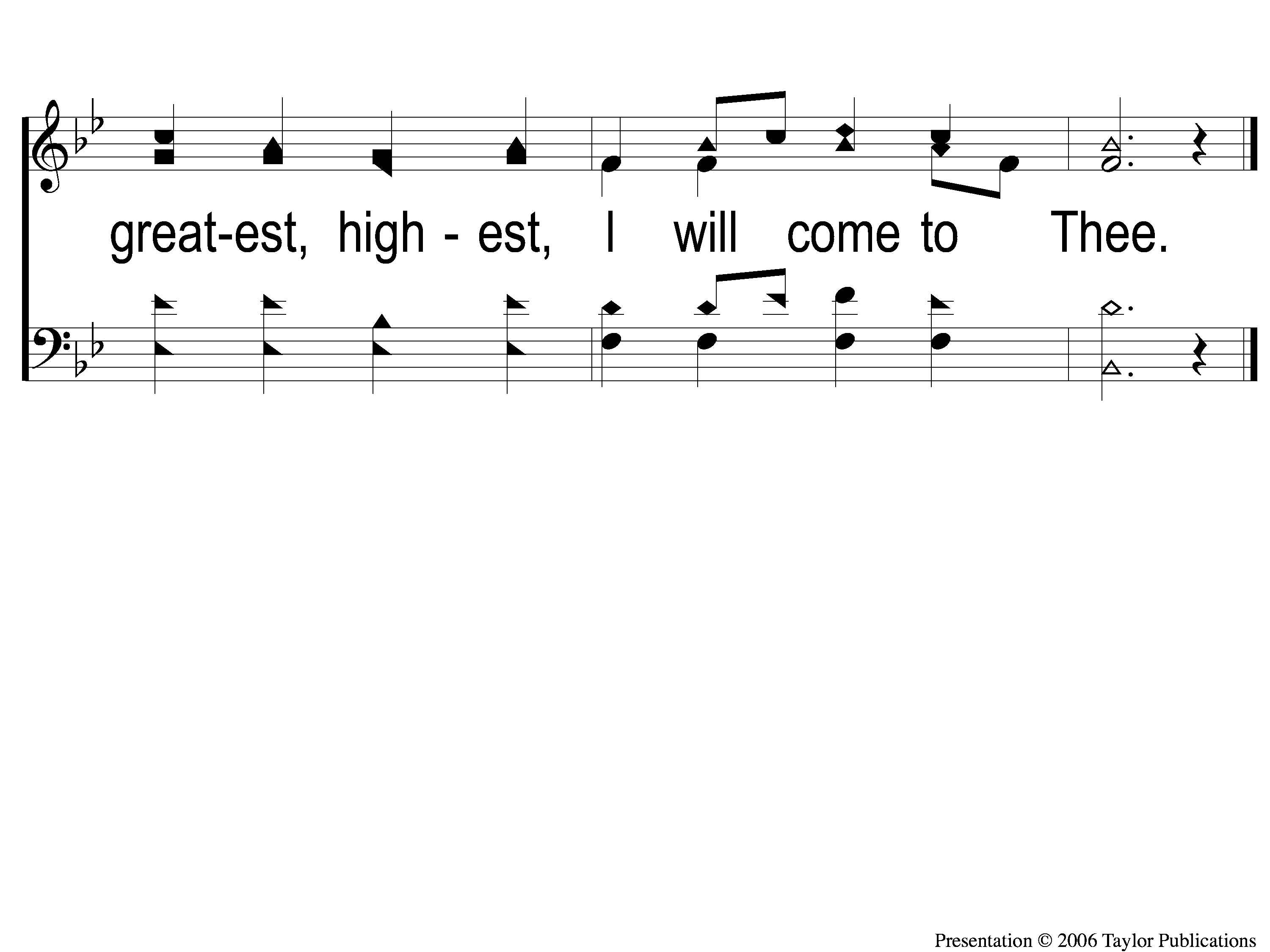 I Am Resolved
948
C-2 I Am Resolved
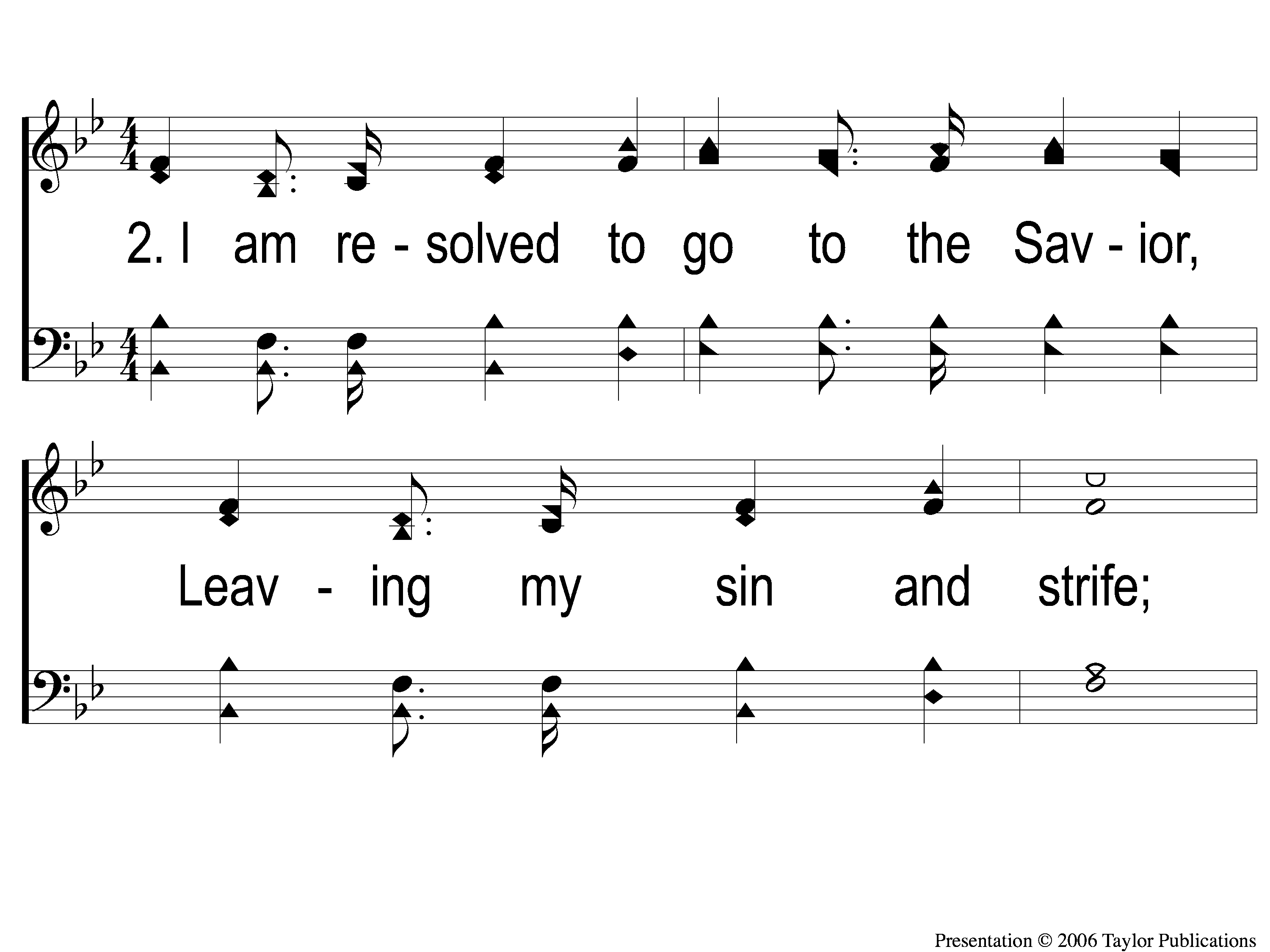 I Am Resolved
948
2-1 I Am Resolved
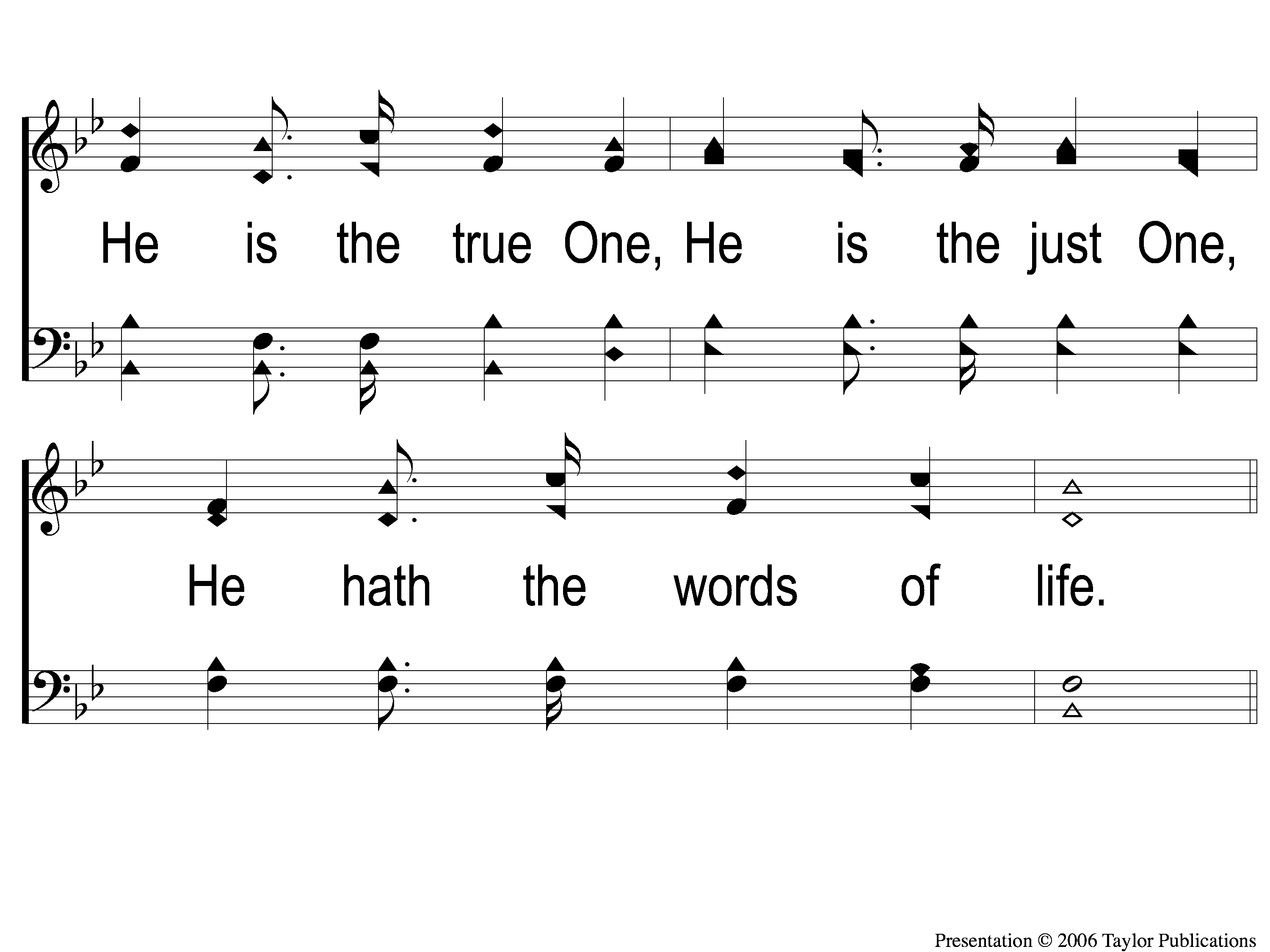 I Am Resolved
948
2-2 I Am Resolved
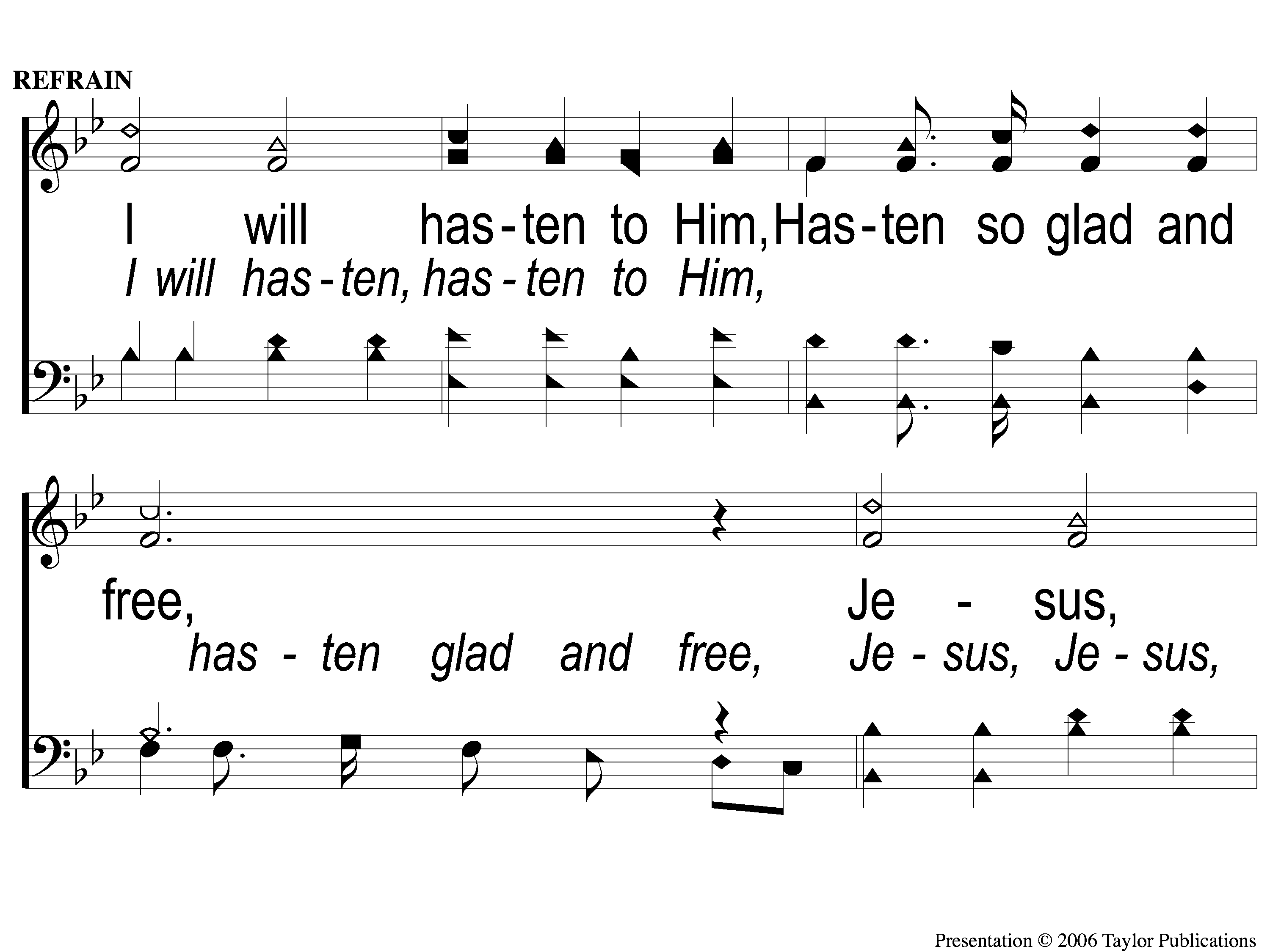 I Am Resolved
948
C-1 I Am Resolved
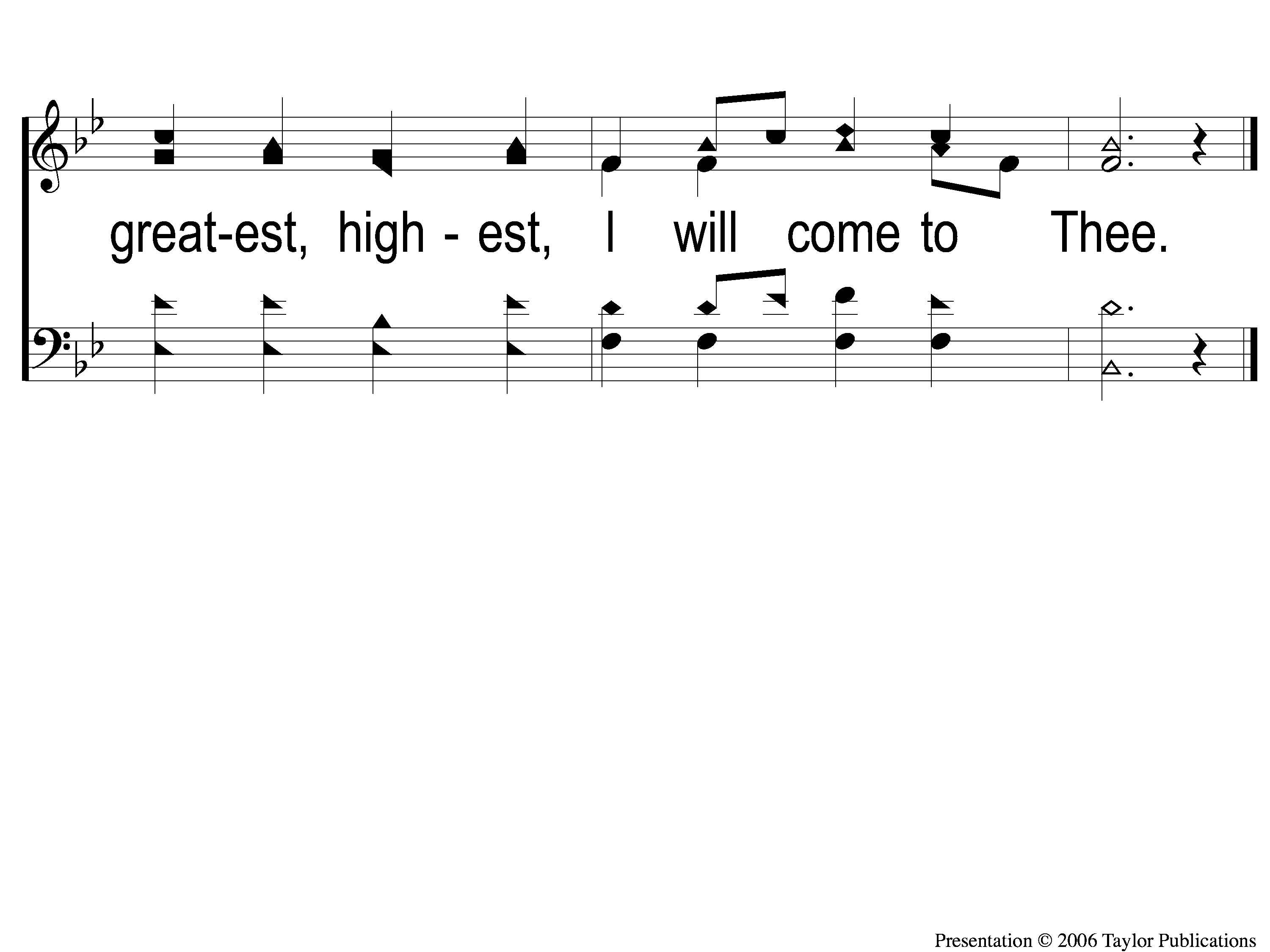 I Am Resolved
948
C-2 I Am Resolved
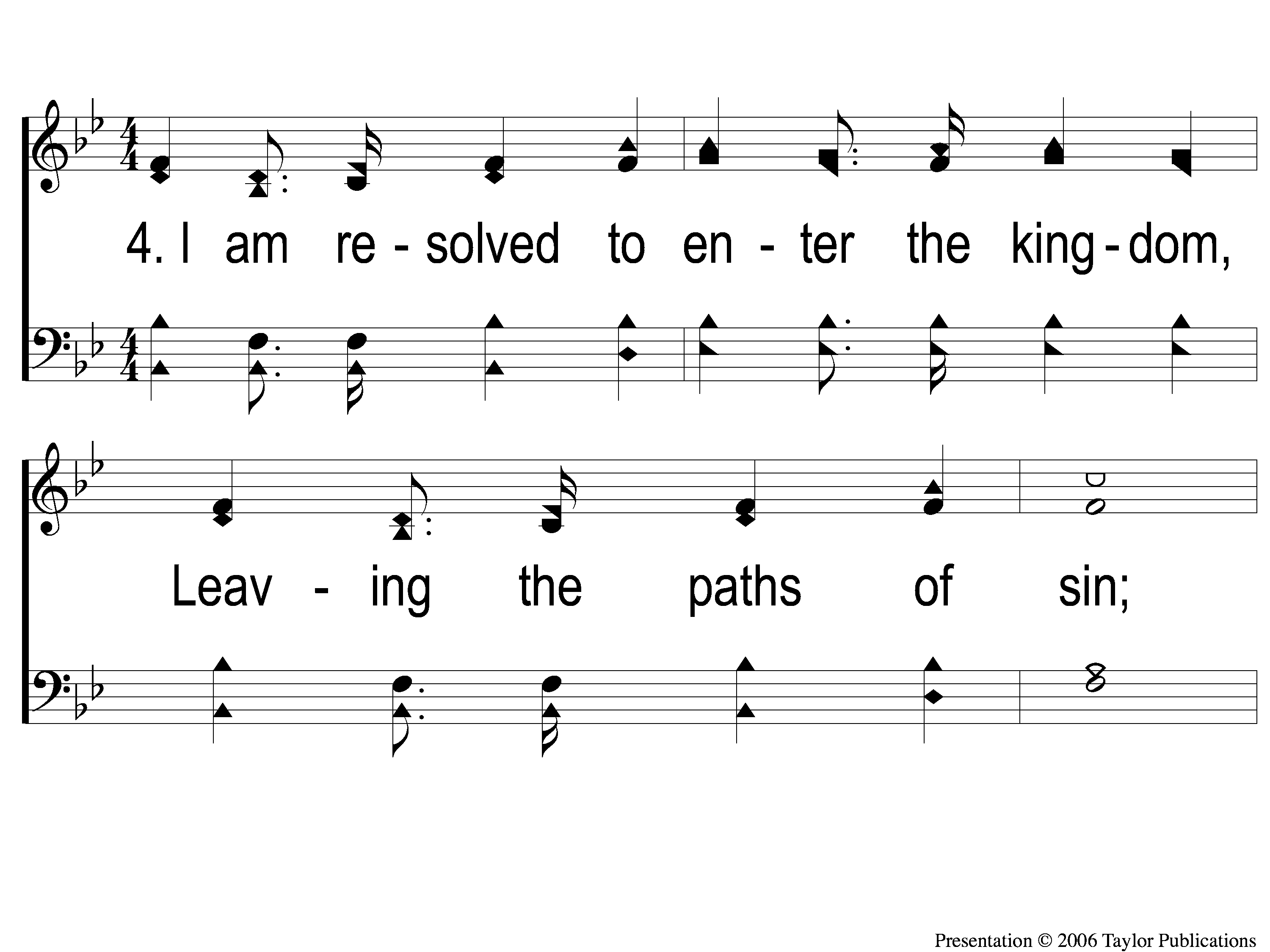 I Am Resolved
948
4-1 I Am Resolved
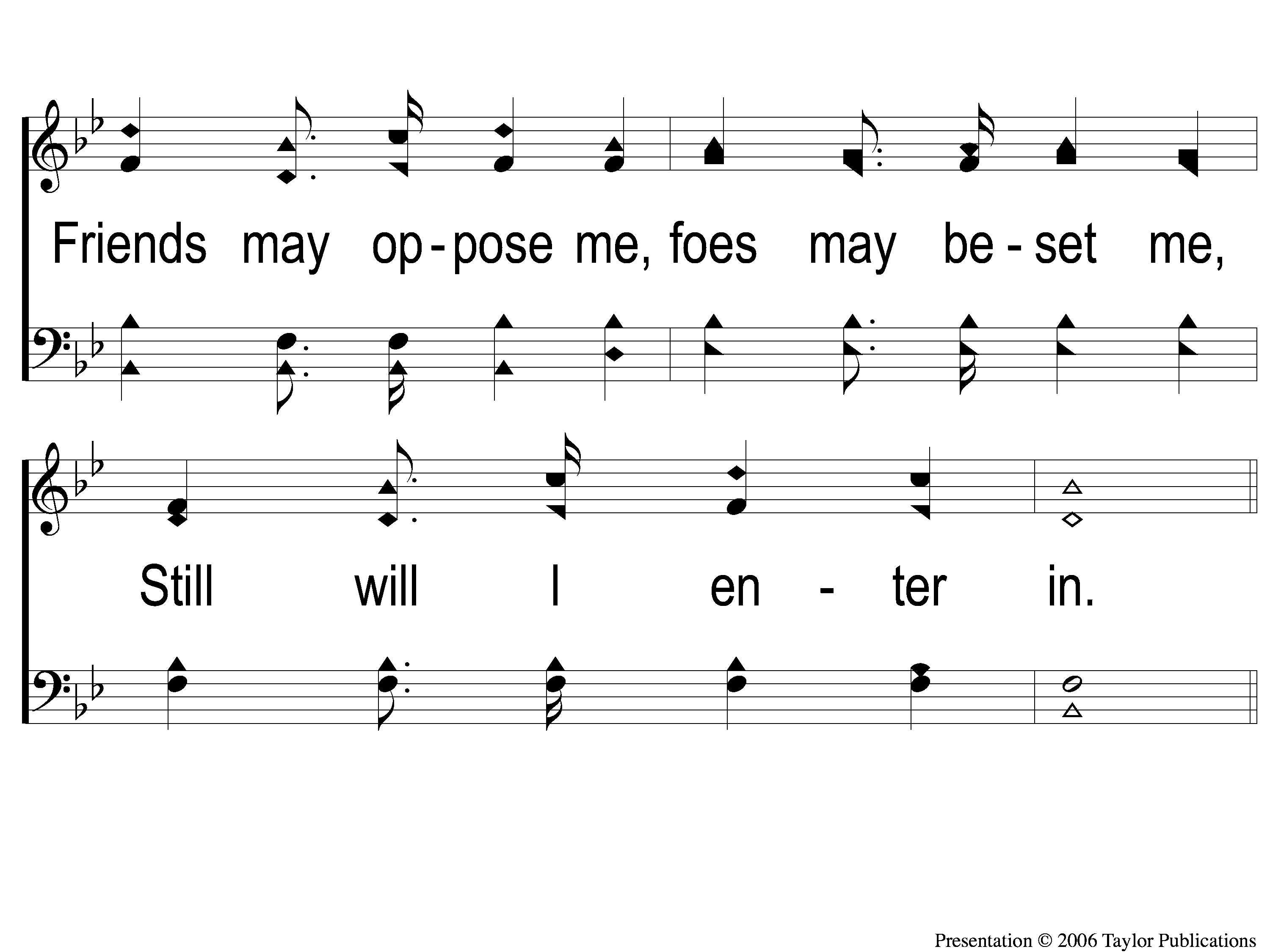 I Am Resolved
948
4-2 I Am Resolved
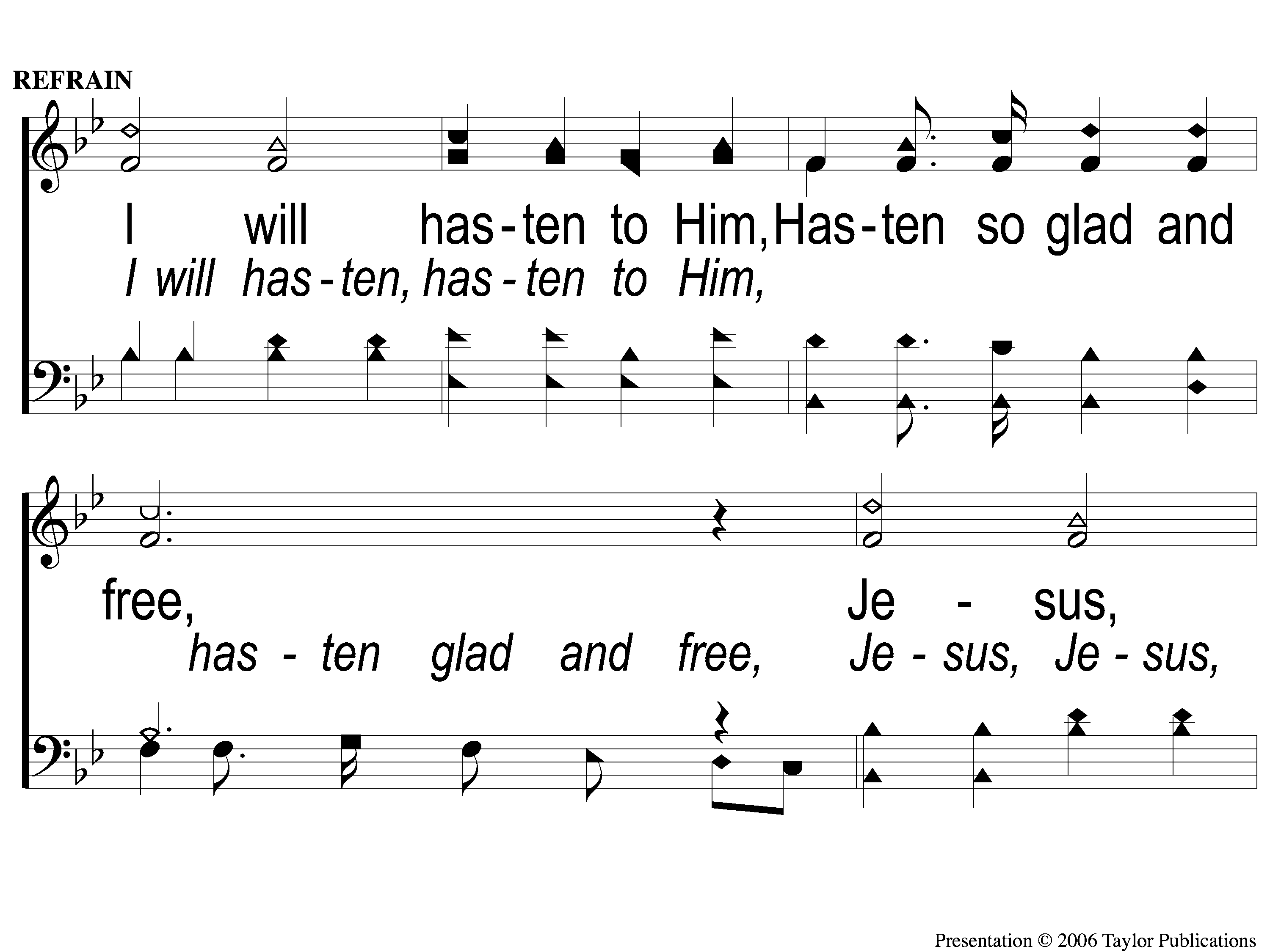 I Am Resolved
948
C-1 I Am Resolved
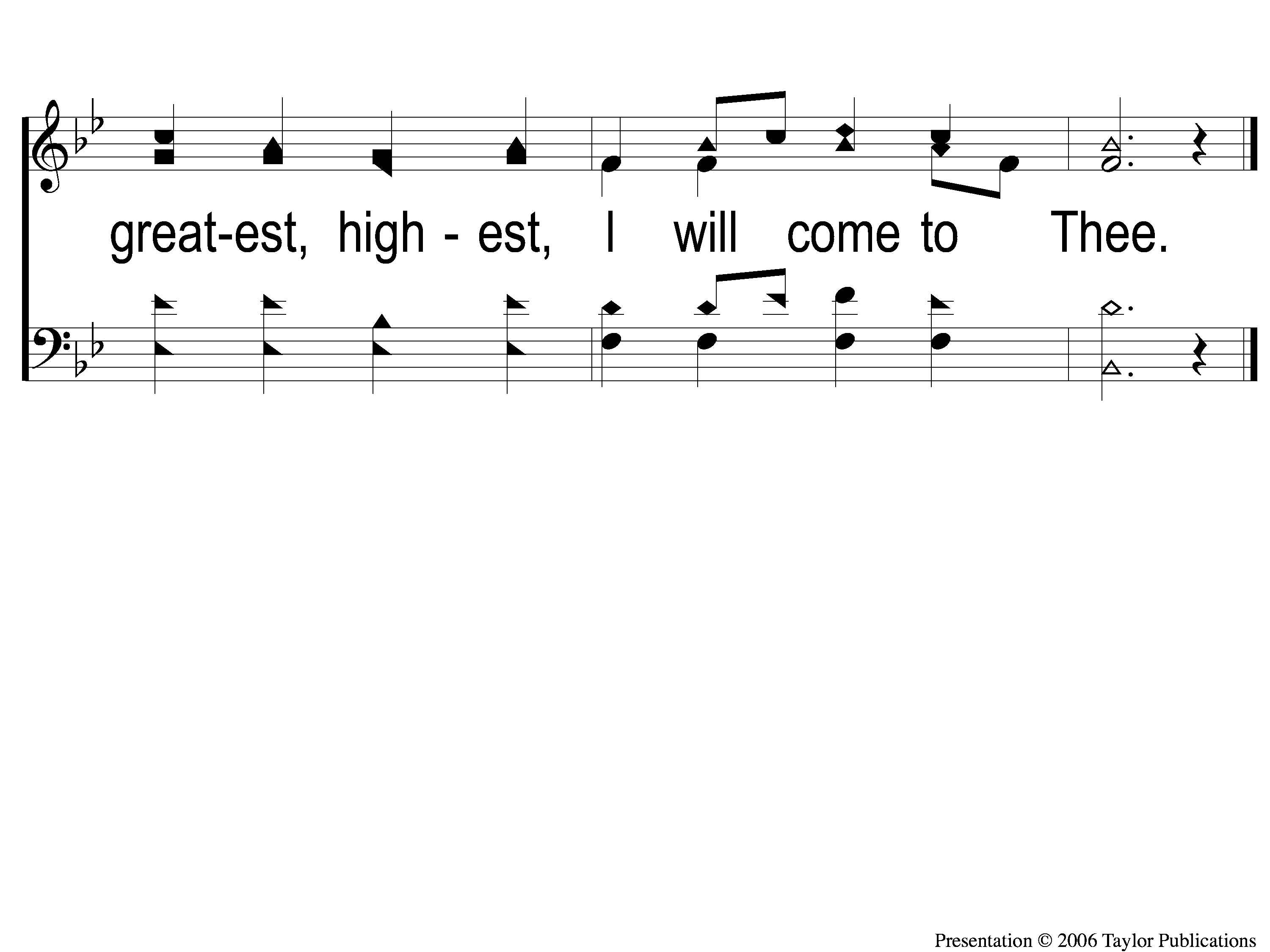 I Am Resolved
948
C-2 I Am Resolved
SONG:
Why Did My Savior Come To Earth?
#382
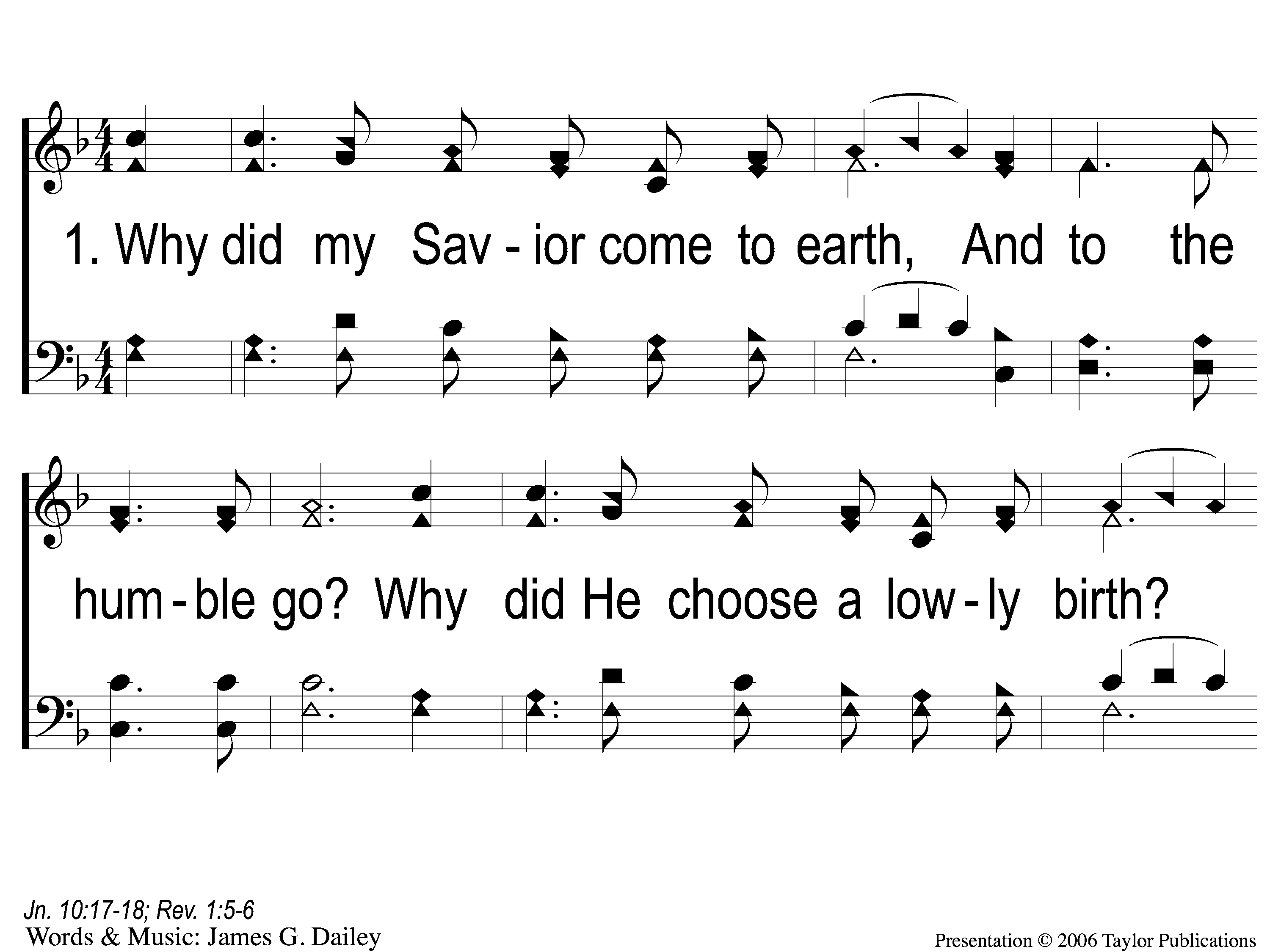 Why Did My Savior Come to Earth?
382
1-1 Why Did My Savior Come to Earth?
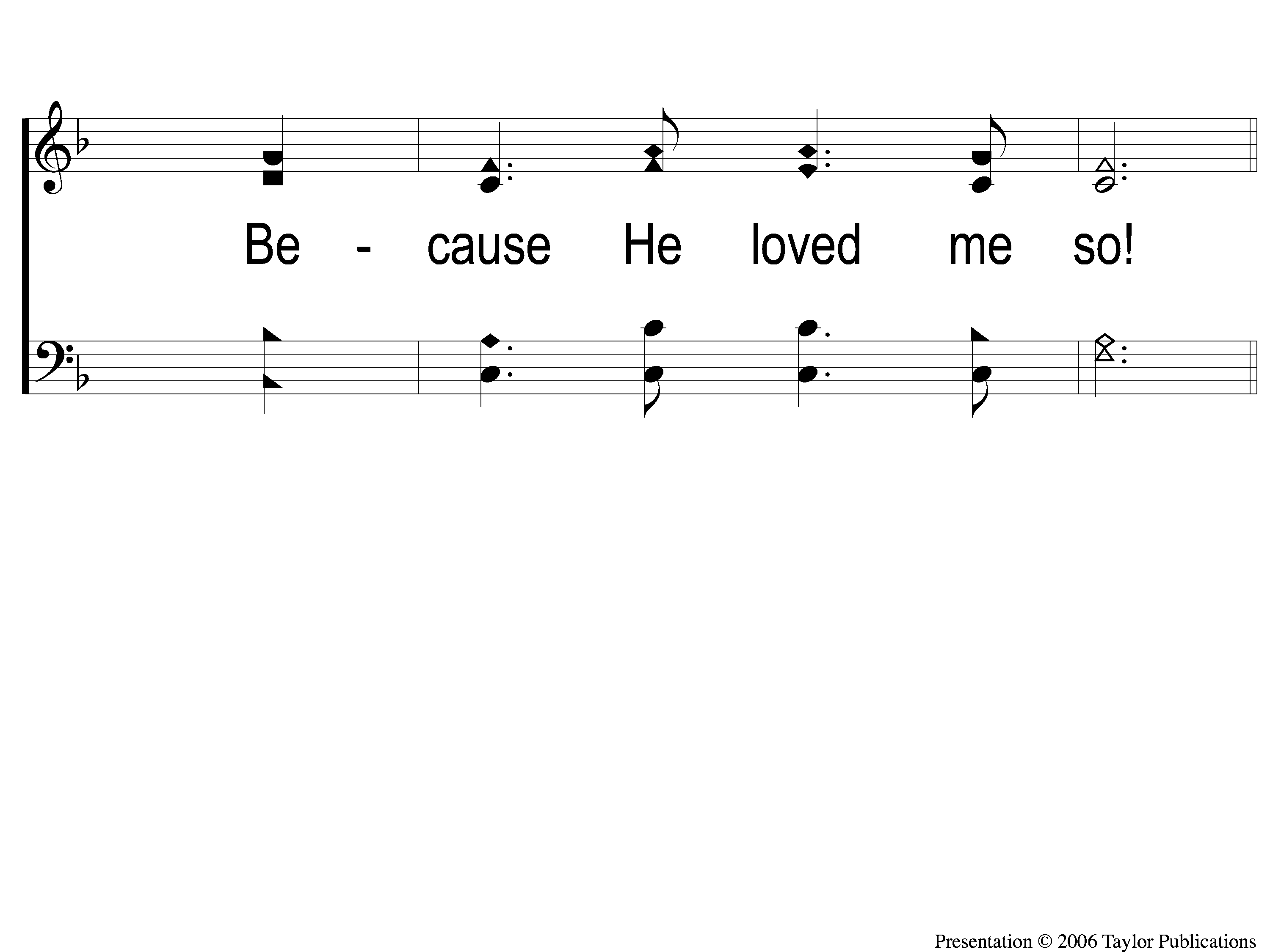 Why Did My Savior Come to Earth?
382
1-2 Why Did My Savior Come to Earth?
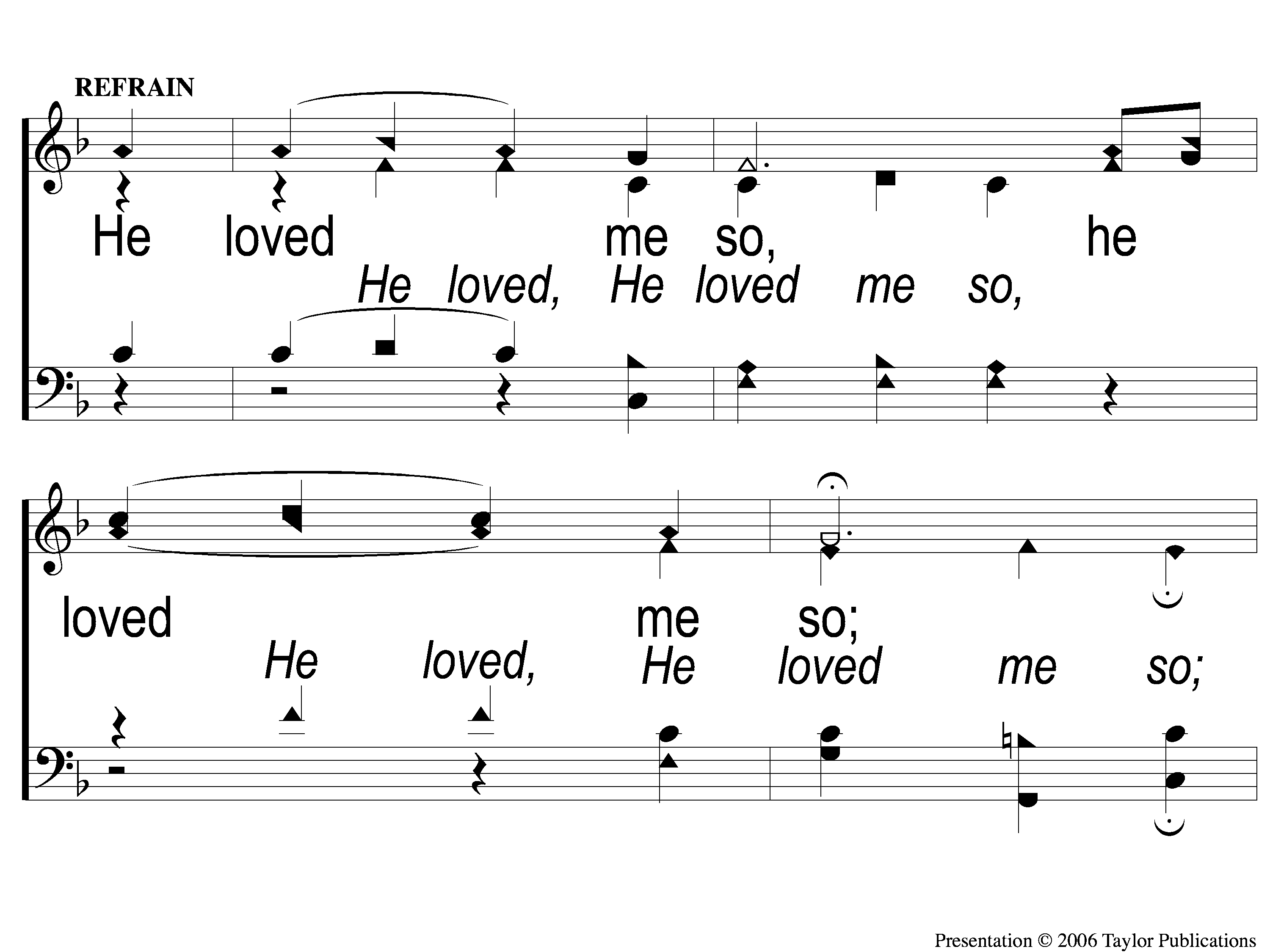 Why Did My Savior Come to Earth?
382
C-1 Why Did My Savior Come to Earth?
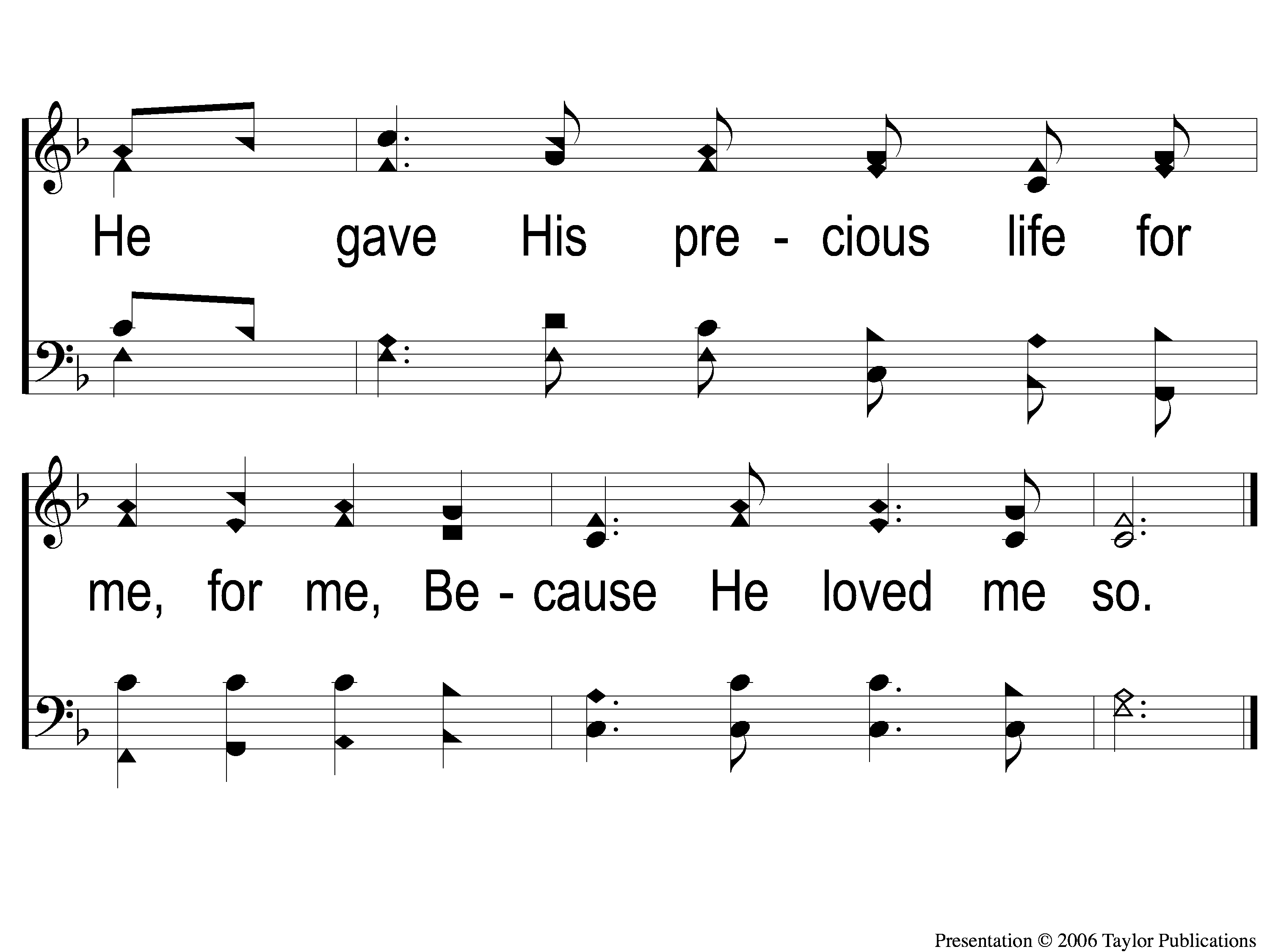 Why Did My Savior Come to Earth?
382
C-2 Why Did My Savior Come to Earth?
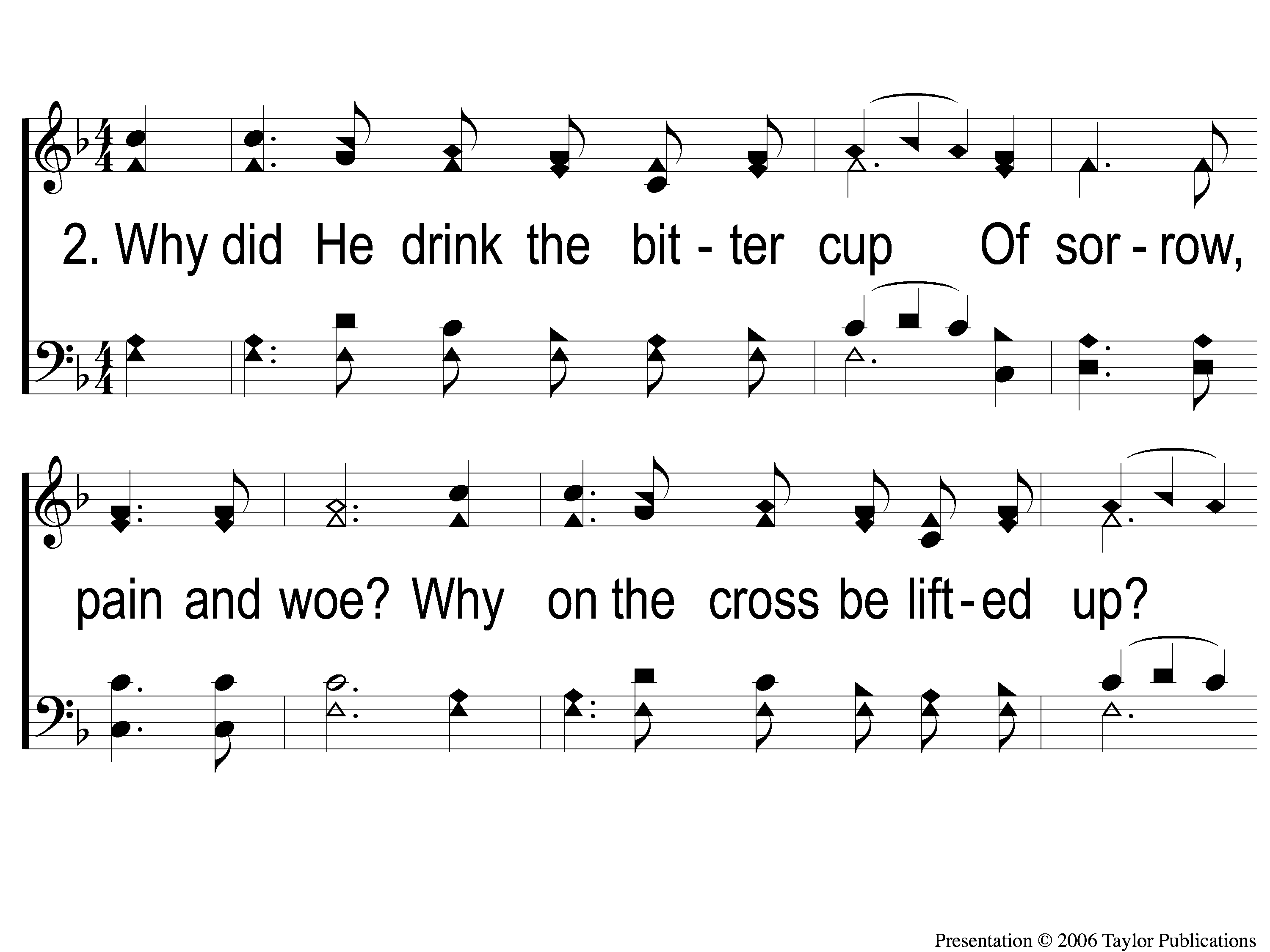 Why Did My Savior Come to Earth?
382
2-1 Why Did My Savior Come to Earth?
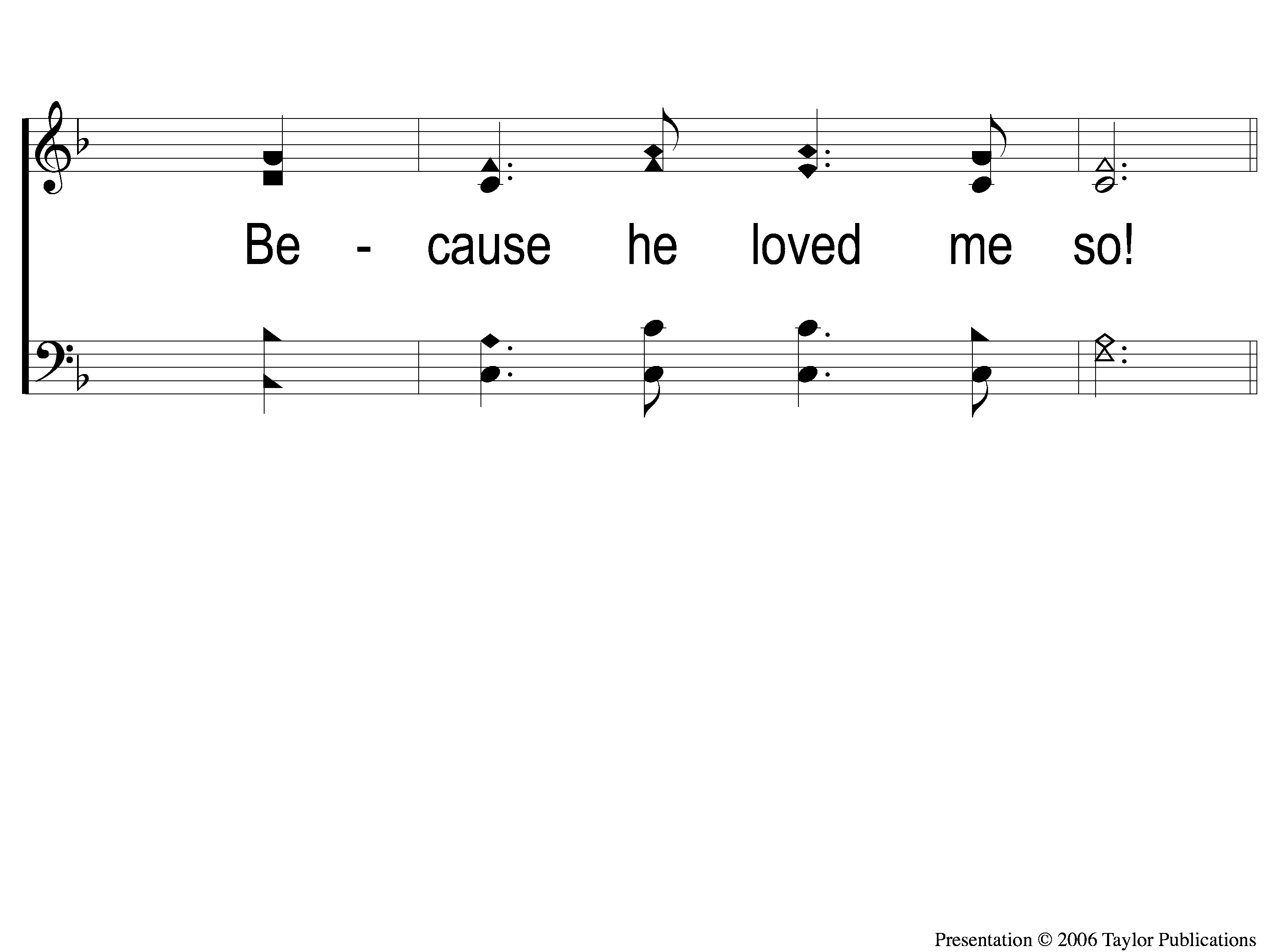 Why Did My Savior Come to Earth?
382
2-2 Why Did My Savior Come to Earth?
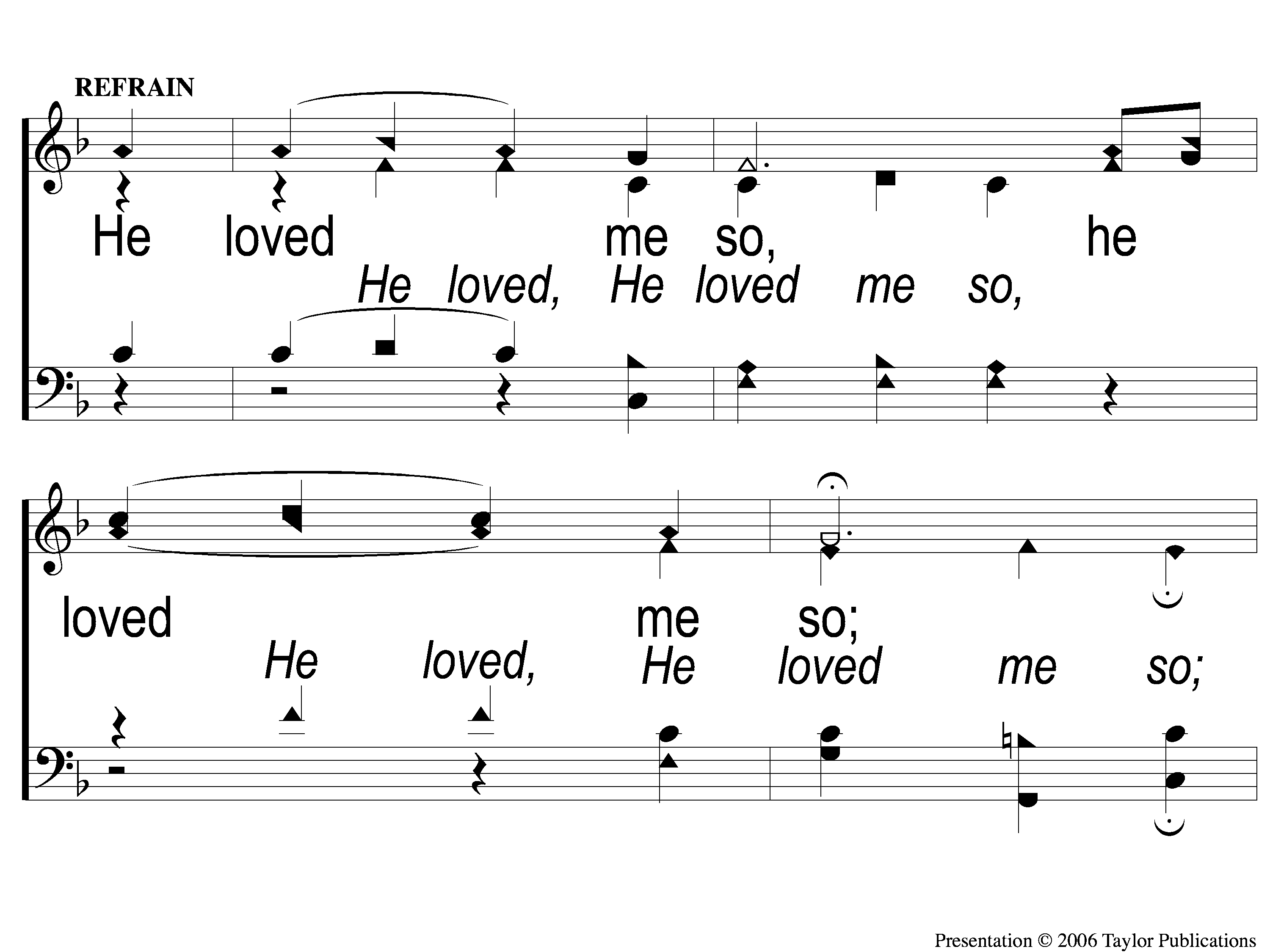 Why Did My Savior Come to Earth?
382
C-1 Why Did My Savior Come to Earth?
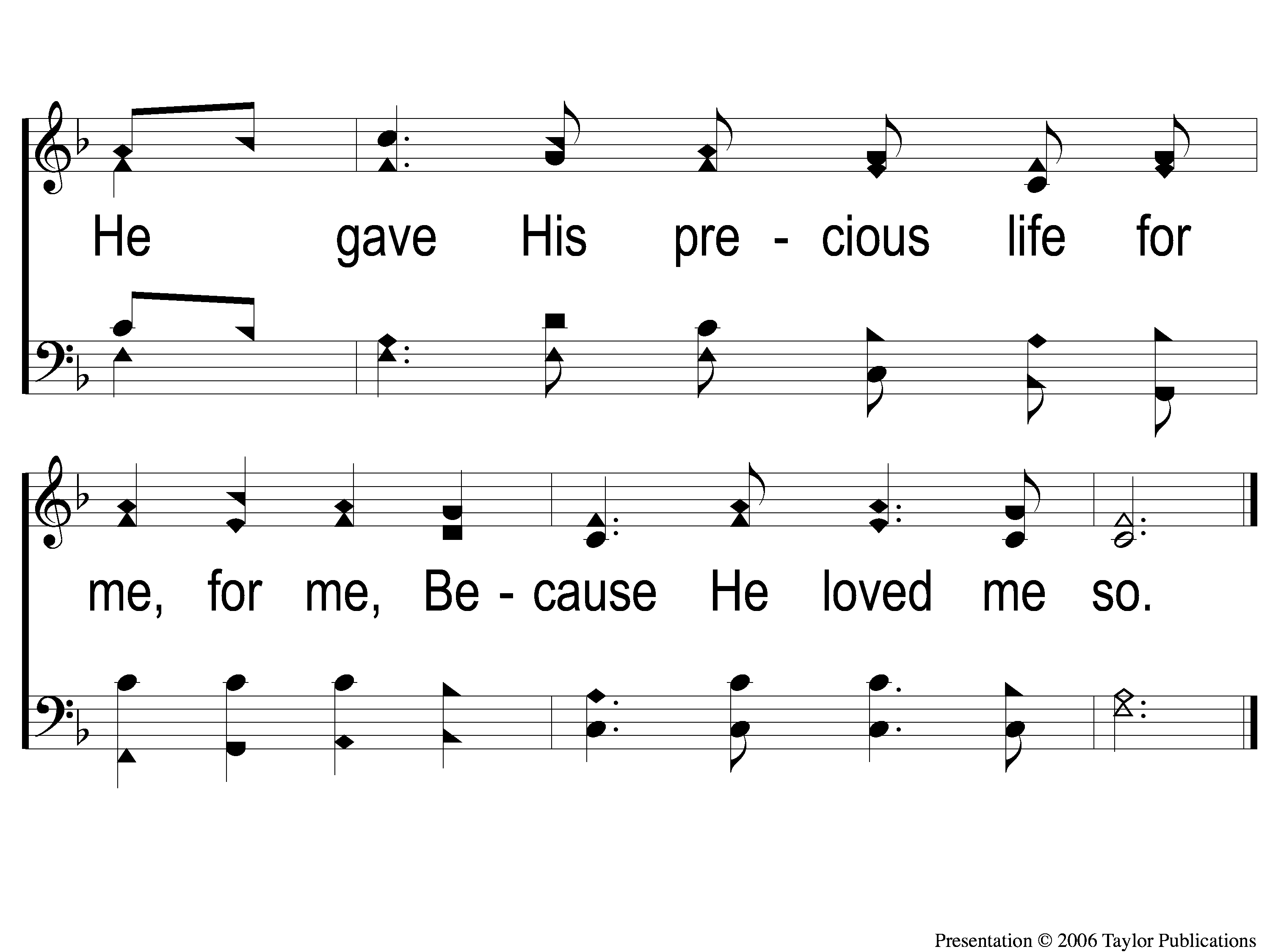 Why Did My Savior Come to Earth?
382
C-2 Why Did My Savior Come to Earth?
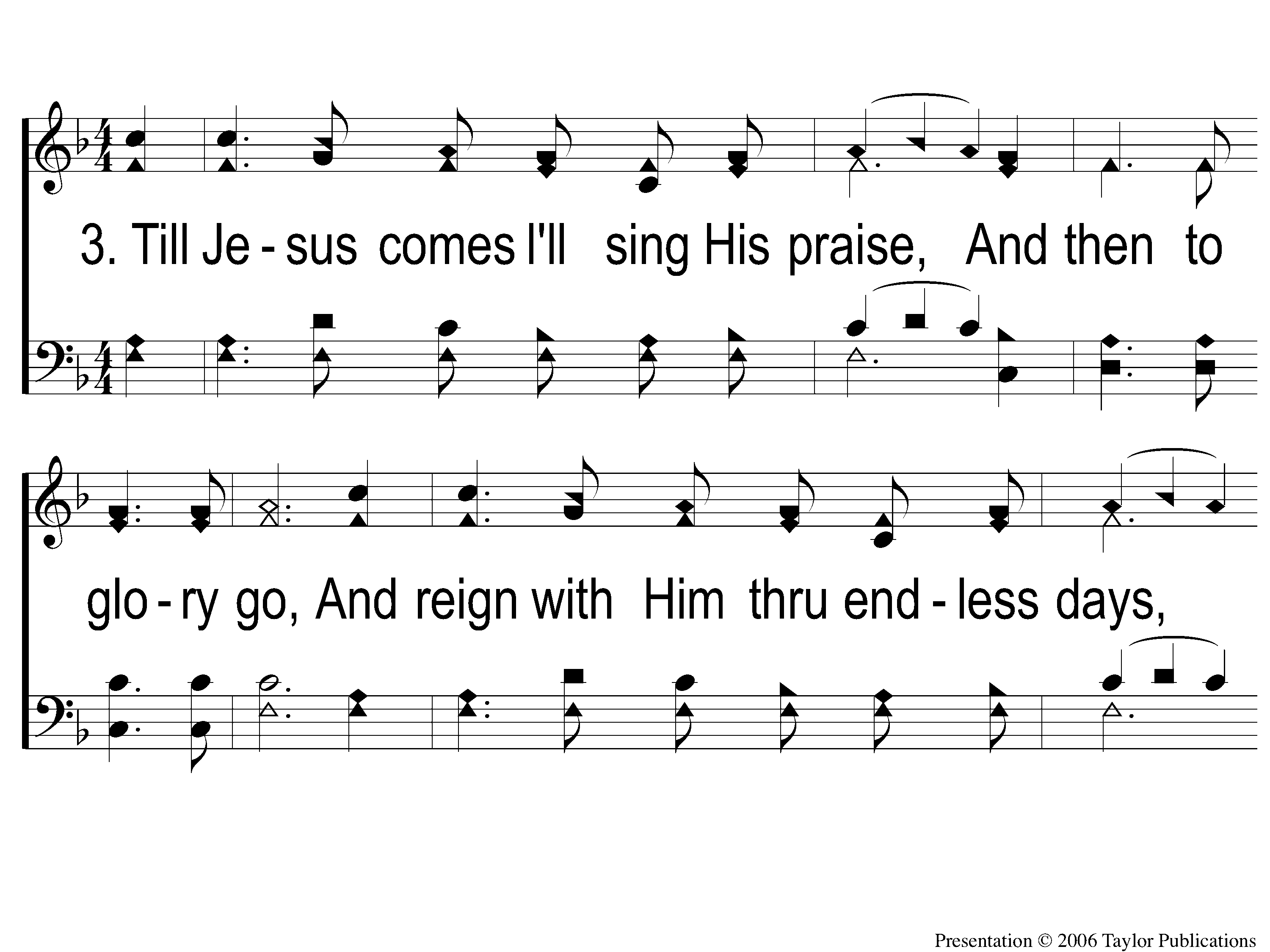 Why Did My Savior Come to Earth?
382
3-1 Why Did My Savior Come to Earth?
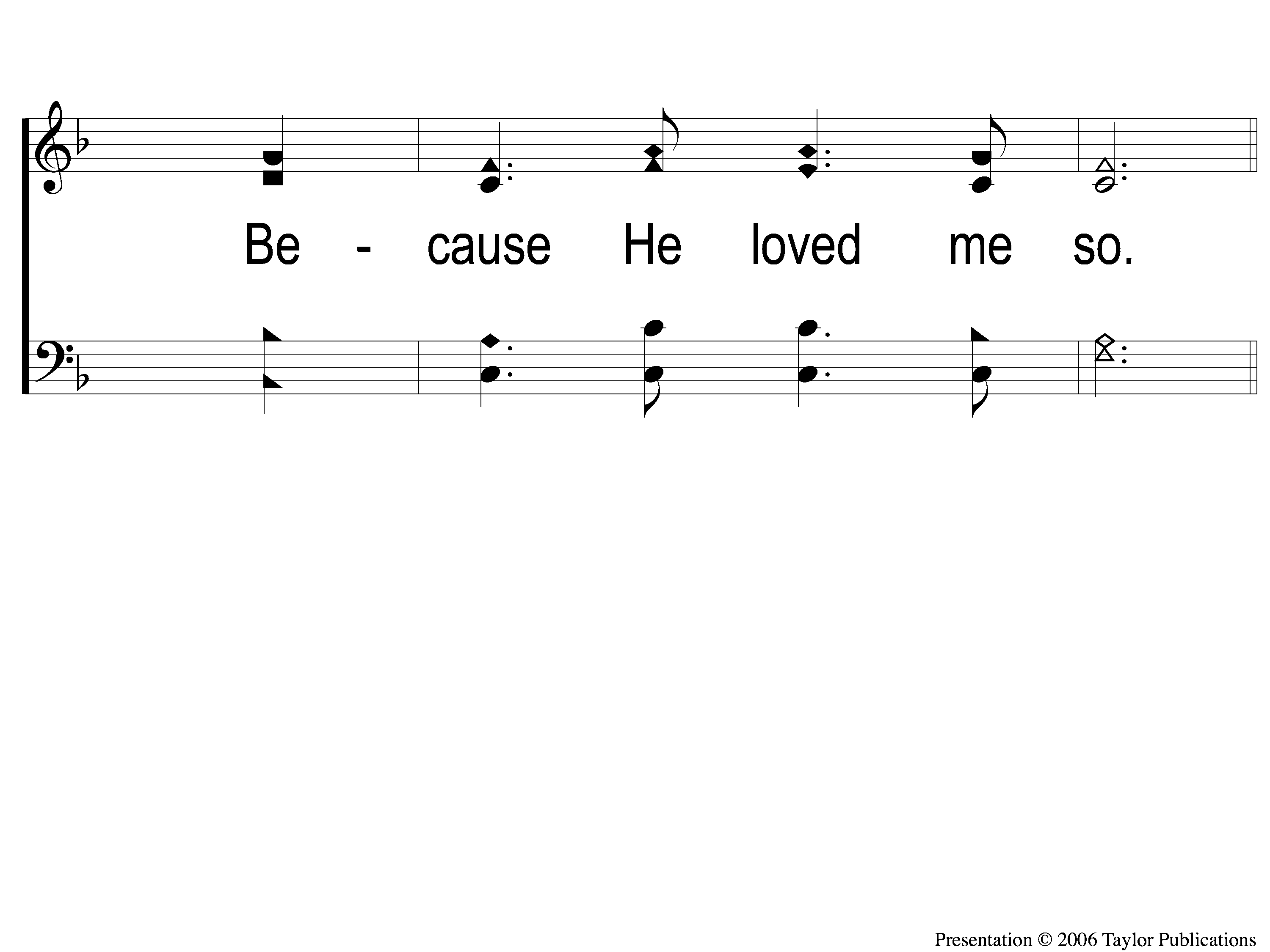 Why Did My Savior Come to Earth?
382
3-2 Why Did My Savior Come to Earth?
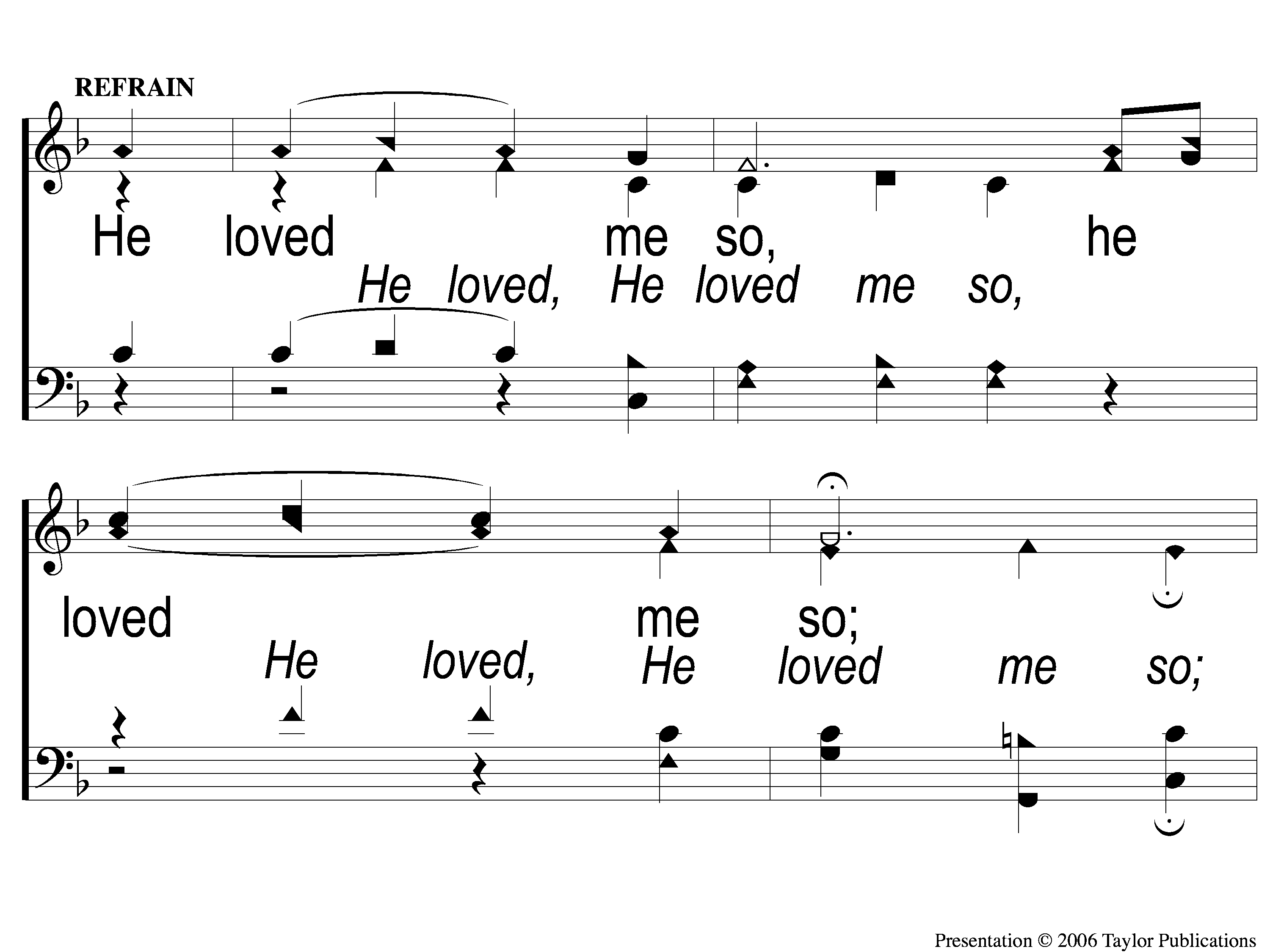 Why Did My Savior Come to Earth?
382
C-1 Why Did My Savior Come to Earth?
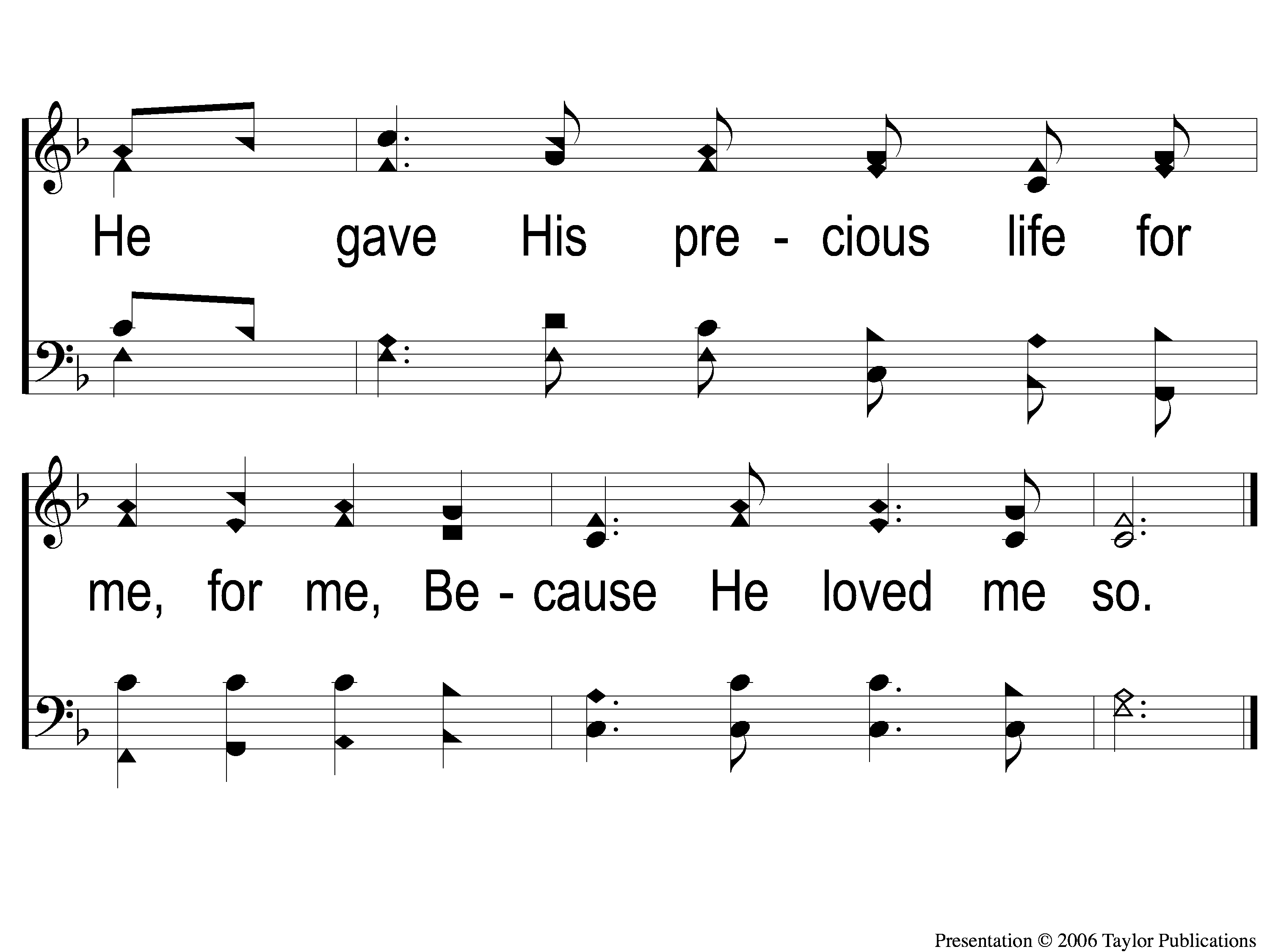 Why Did My Savior Come to Earth?
382
C-2 Why Did My Savior Come to Earth?
The
LORD’SSUPPER
Acts 20:7
LORD’S SUPPER
Unleavened Bread
23 Then He said to them all, “If anyone desires to come after Me, let him deny himself, and take up his cross daily, and follow Me. 24 For whoever desires to save his life will lose it, but whoever loses his life for My sake will save it.
.
Luke 9:23-24
Fruit of the Vine
LORD’S SUPPER
25 For what profit is it to a man if he gains the whole world, and is himself destroyed or lost? 26 For whoever is ashamed of Me and My words, of him the Son of Man will be ashamed when He comes in His own glory, and in His Father’s, and of the holy angels.
Luke 9:25-26
OFFERING
Luke 12:15
15 And He said to them, “Take heed and beware of covetousness, for one’s life does not consist in the abundance of the things he possesses.”
ClosingPRAYER
SONG:
The Greatest Command
#448
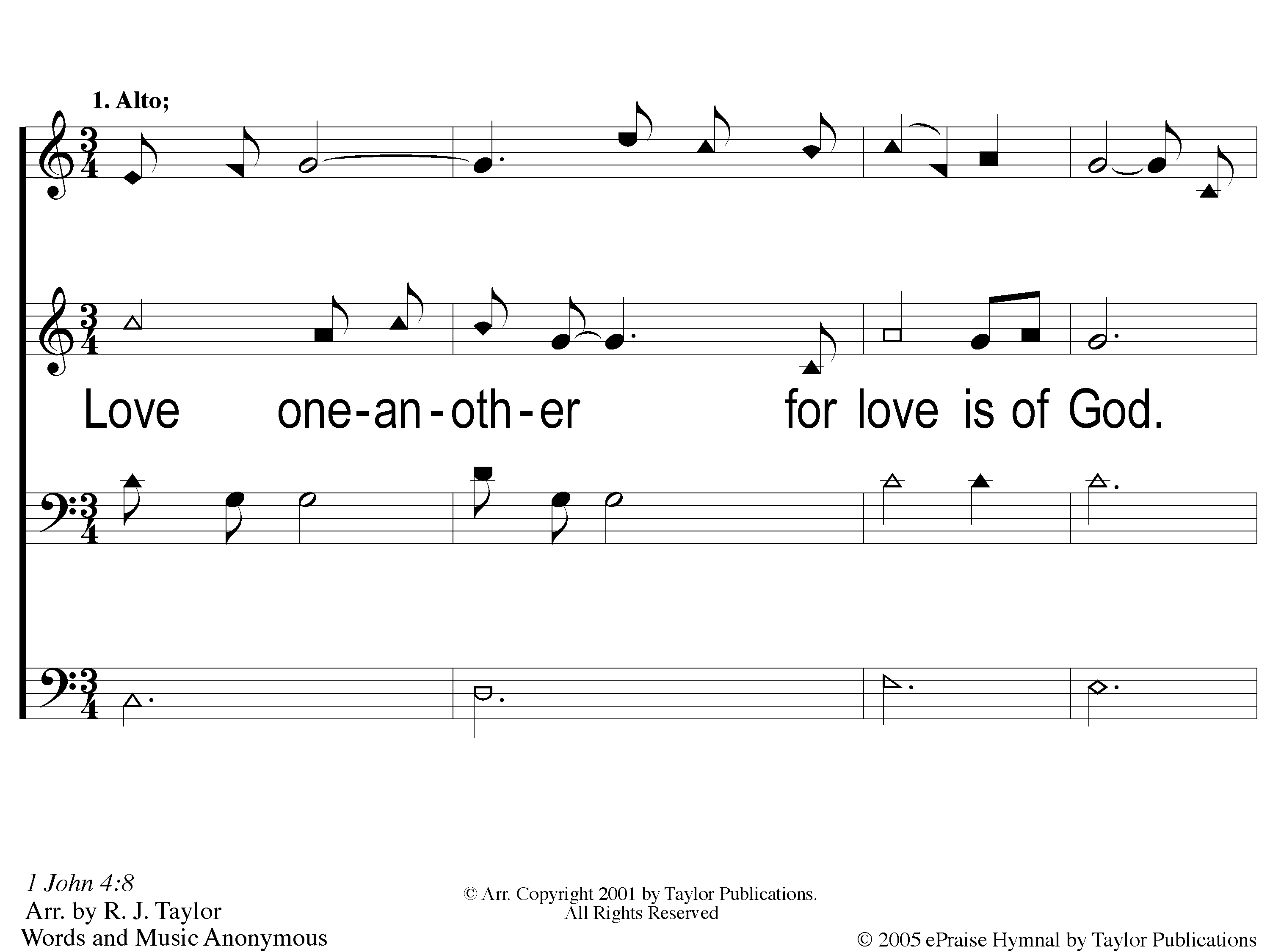 The Greatest Commands
448
1-1 The Greatest Commands-SFP
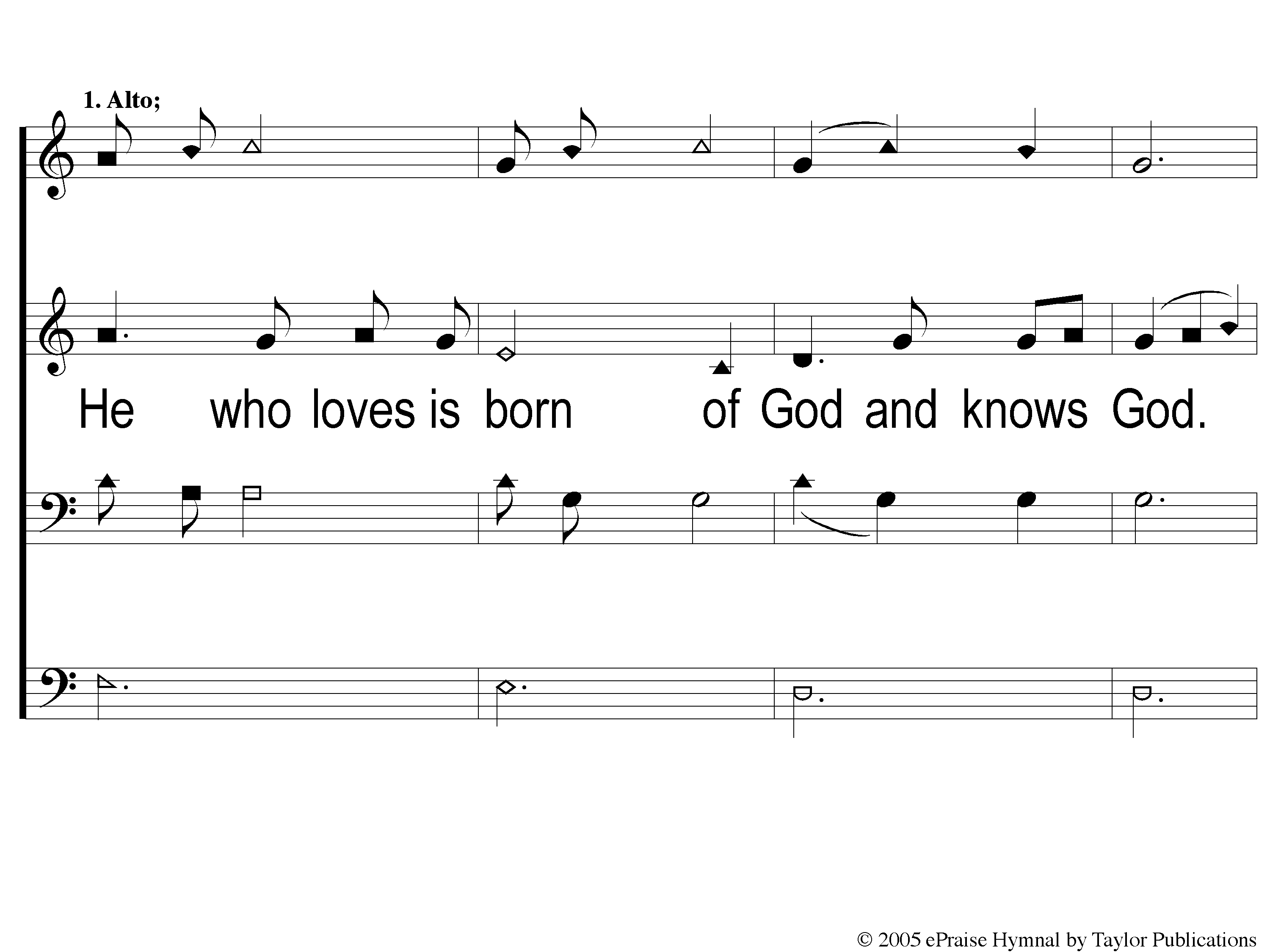 The Greatest Commands
448
1-2 The Greatest Commands-SFP
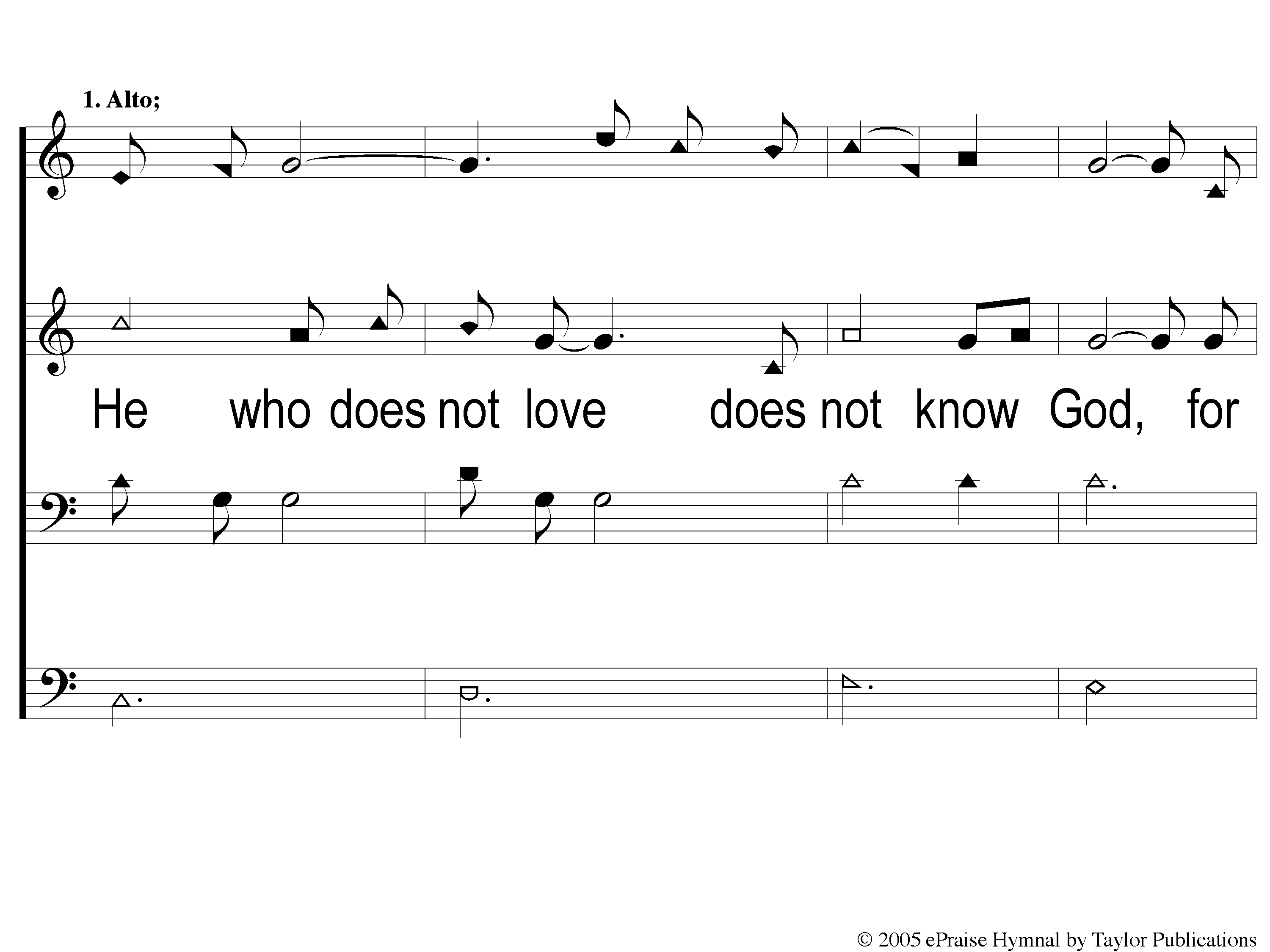 The Greatest Commands
448
1-3 The Greatest Commands-SFP
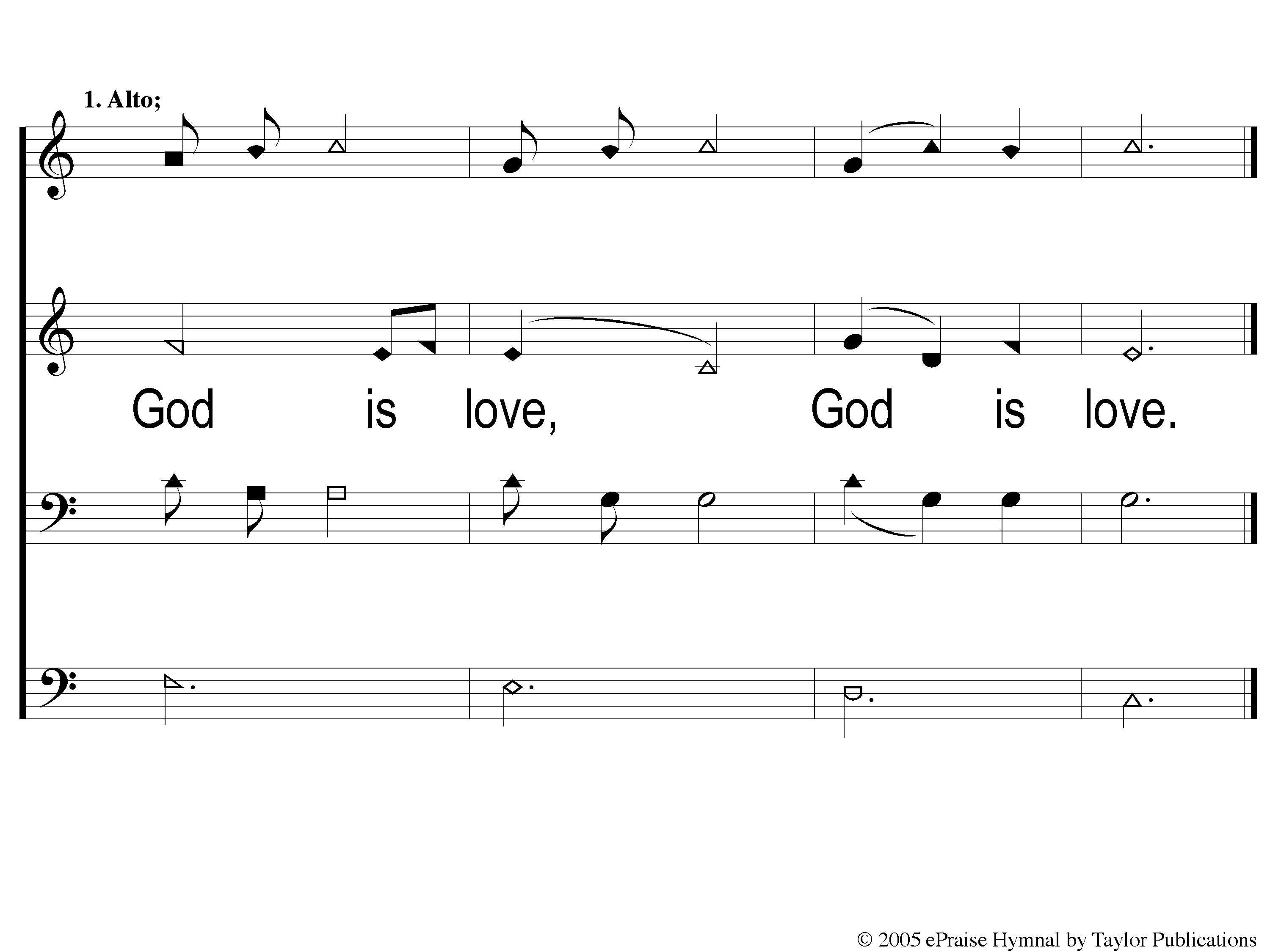 The Greatest Commands
448
1-4 The Greatest Commands-SFP
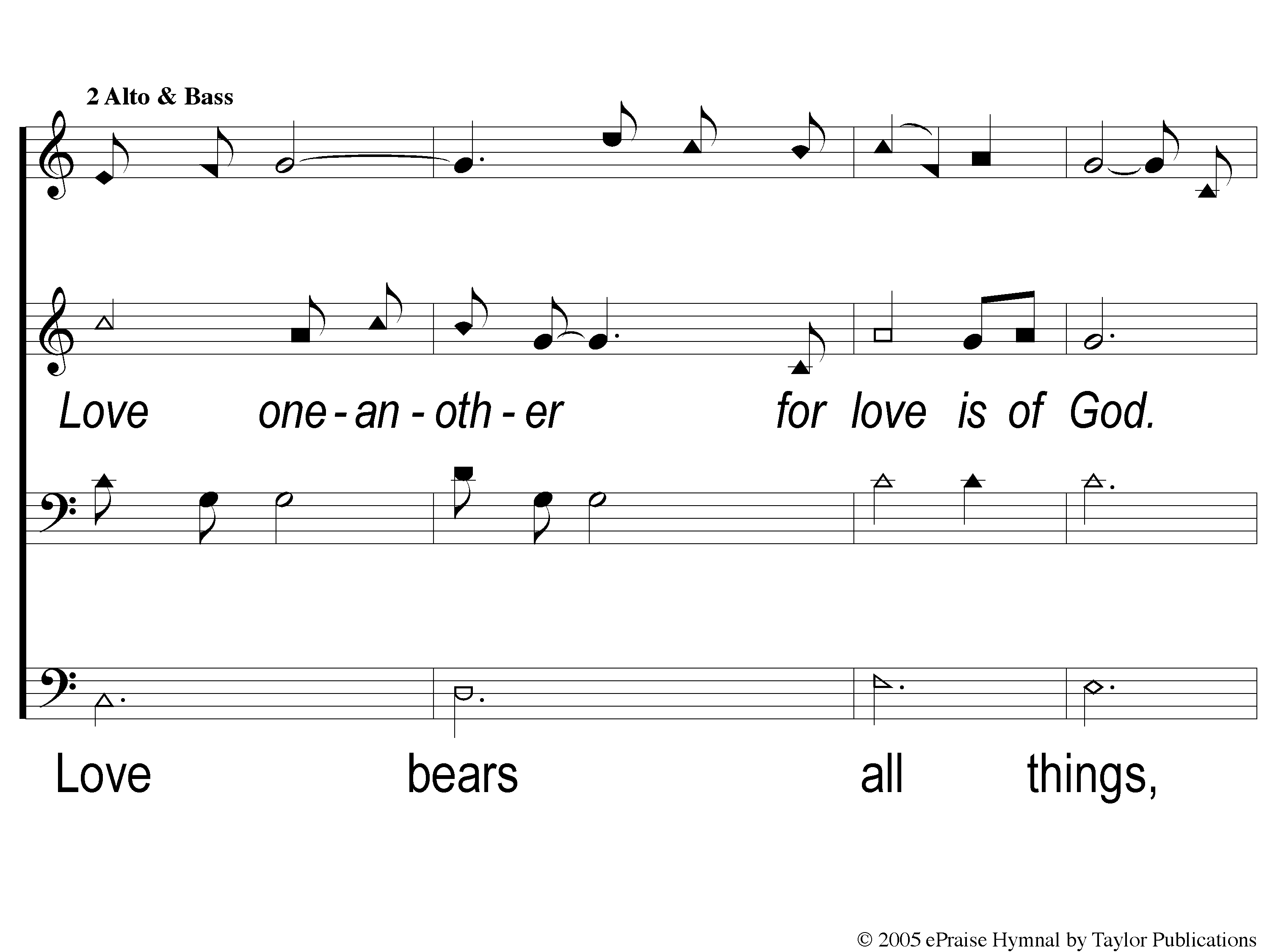 The Greatest Commands
448
2-1 The Greatest Commands-SFP
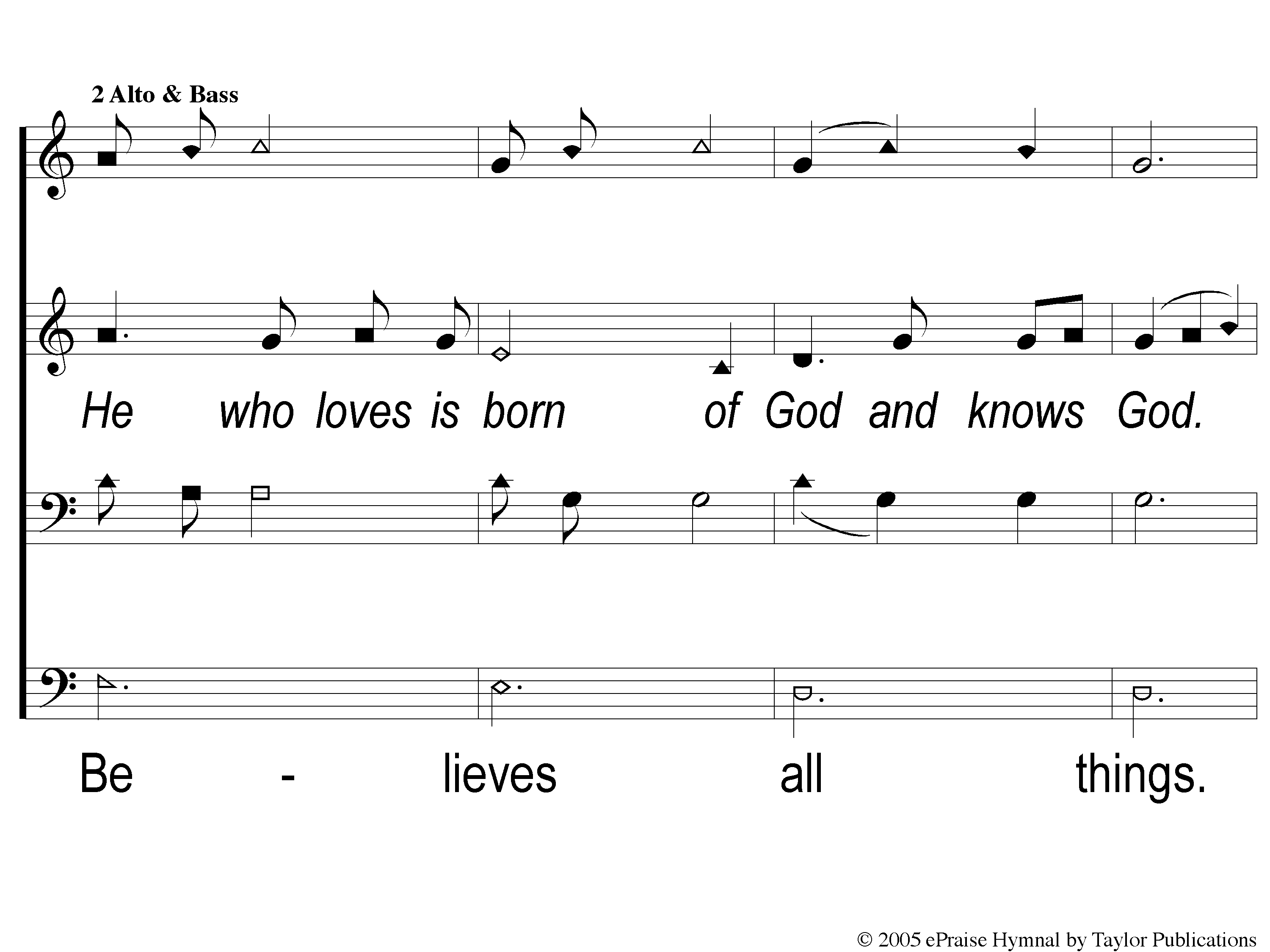 The Greatest Commands
448
2-2 The Greatest Commands-SFP
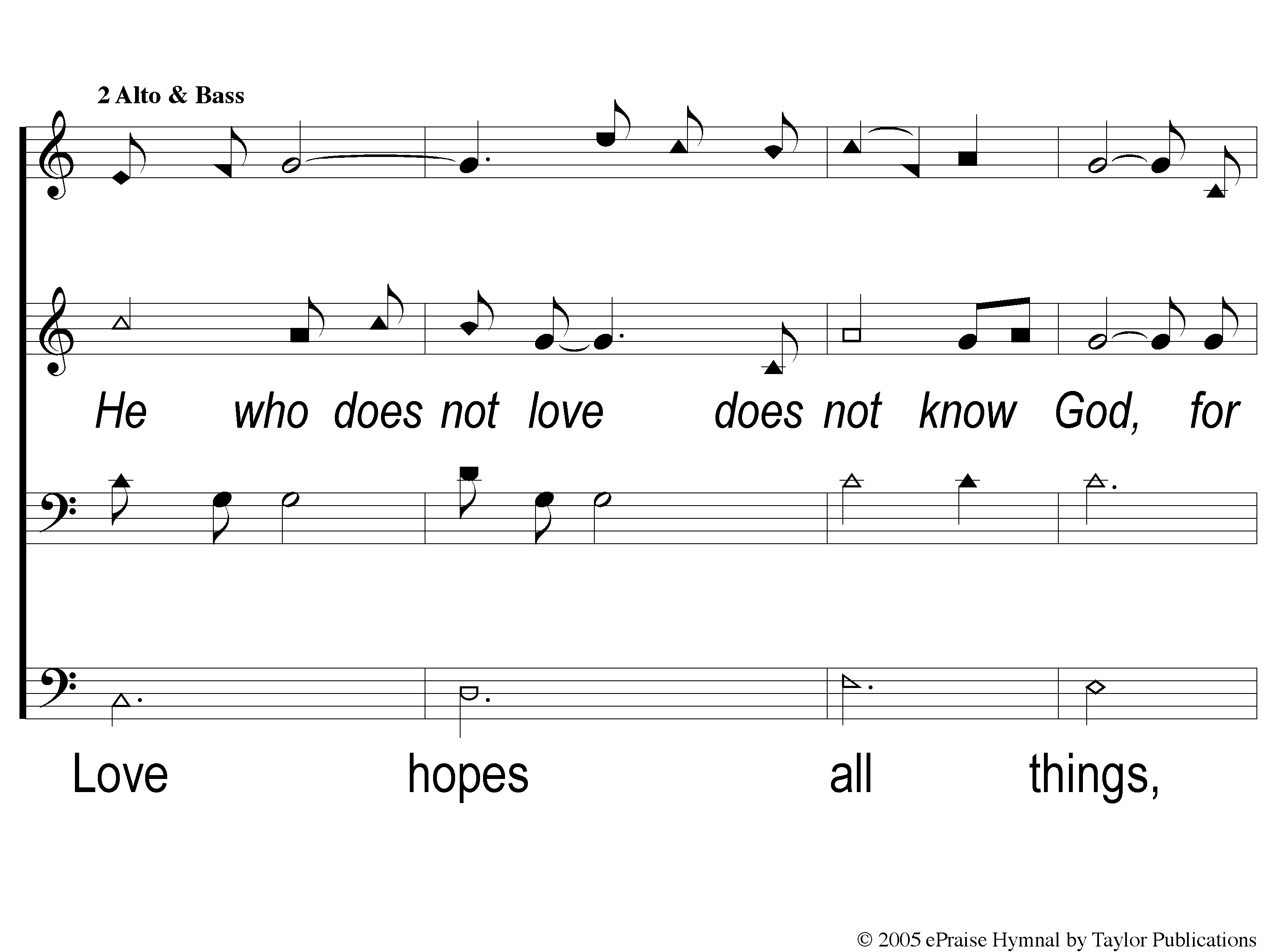 The Greatest Commands
448
2-3 The Greatest Commands-SFP
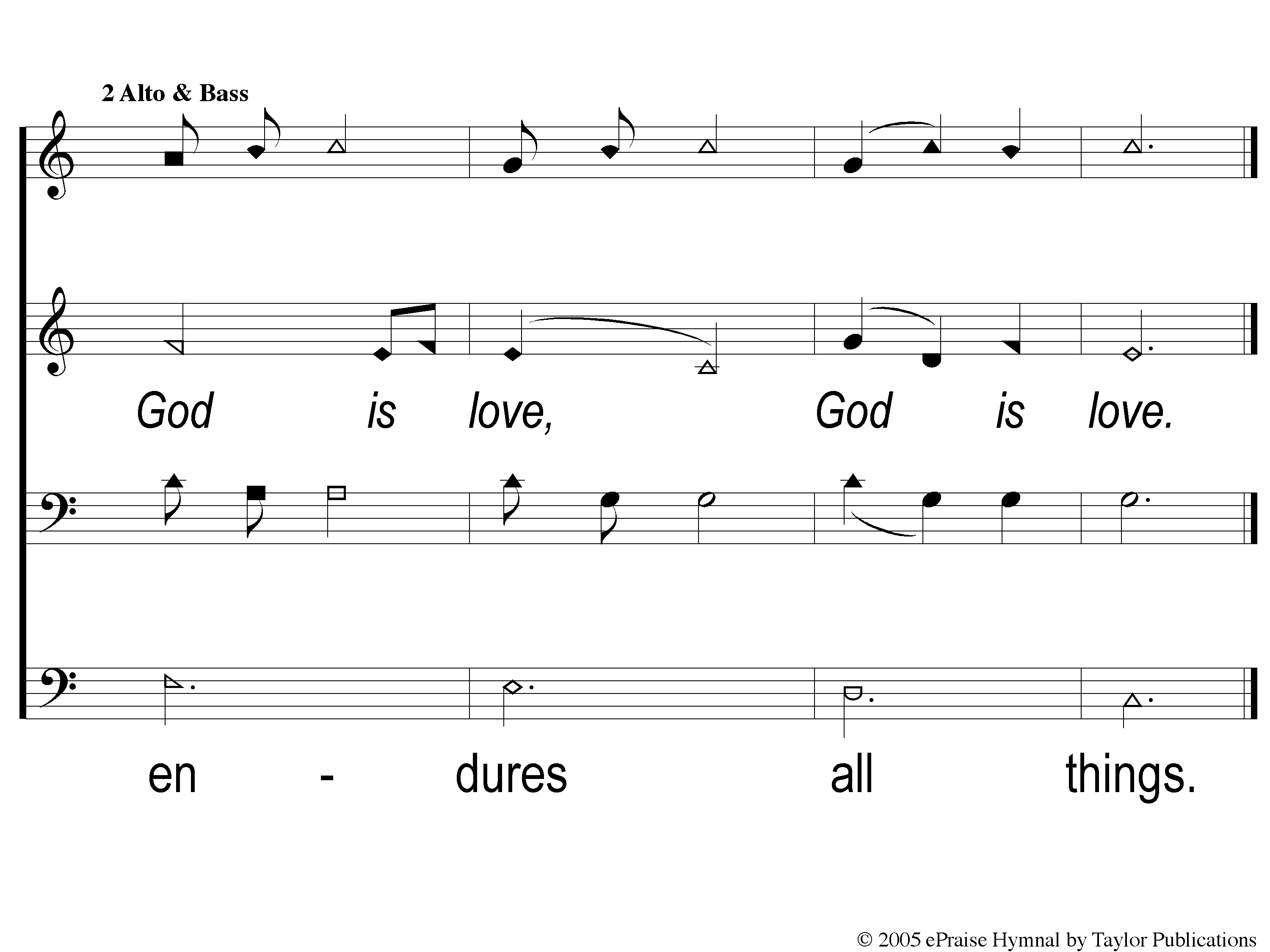 The Greatest Commands
448
2-4 The Greatest Commands-SFP
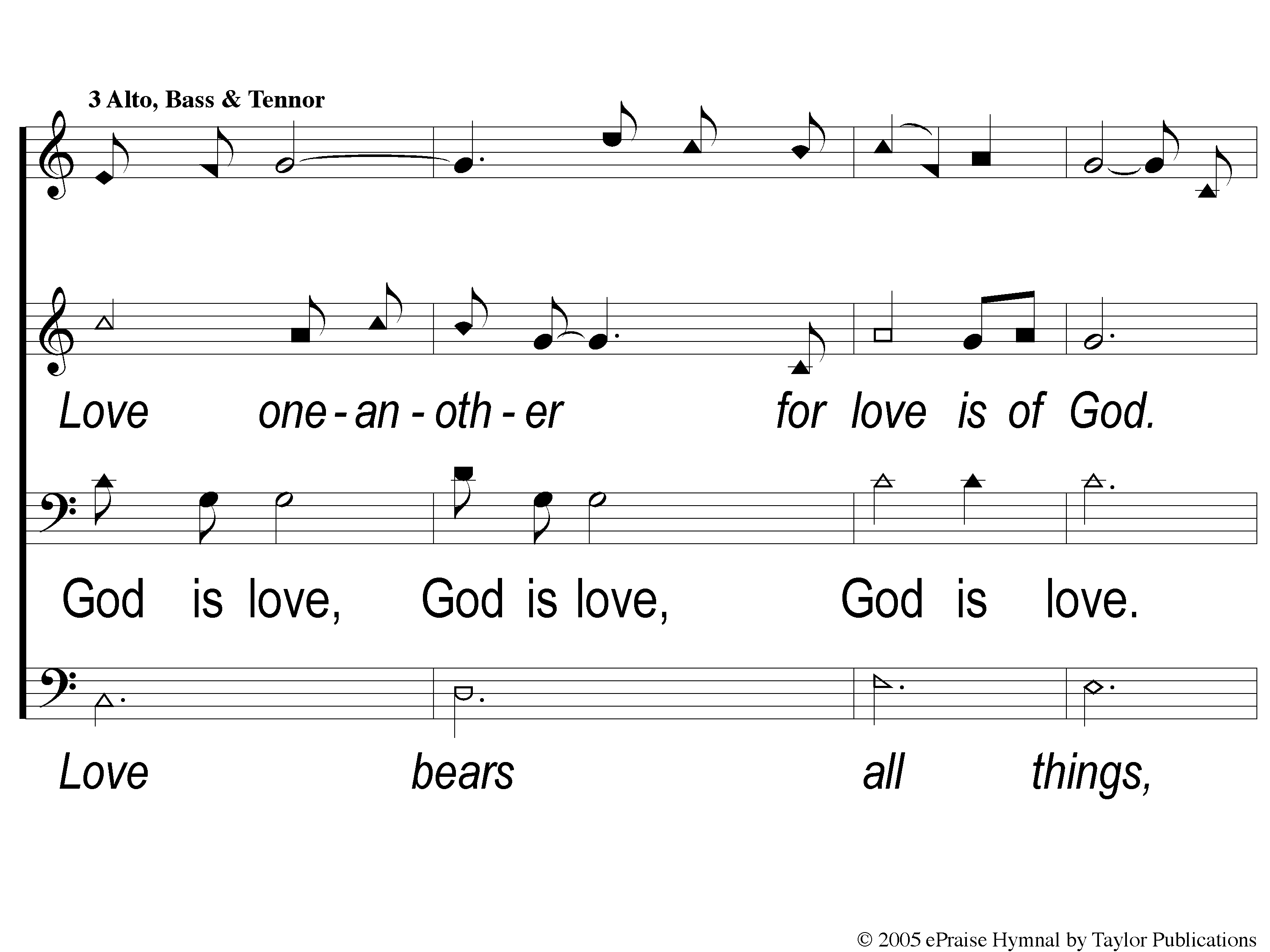 The Greatest Commands
448
3-1 The Greatest Commands-SFP
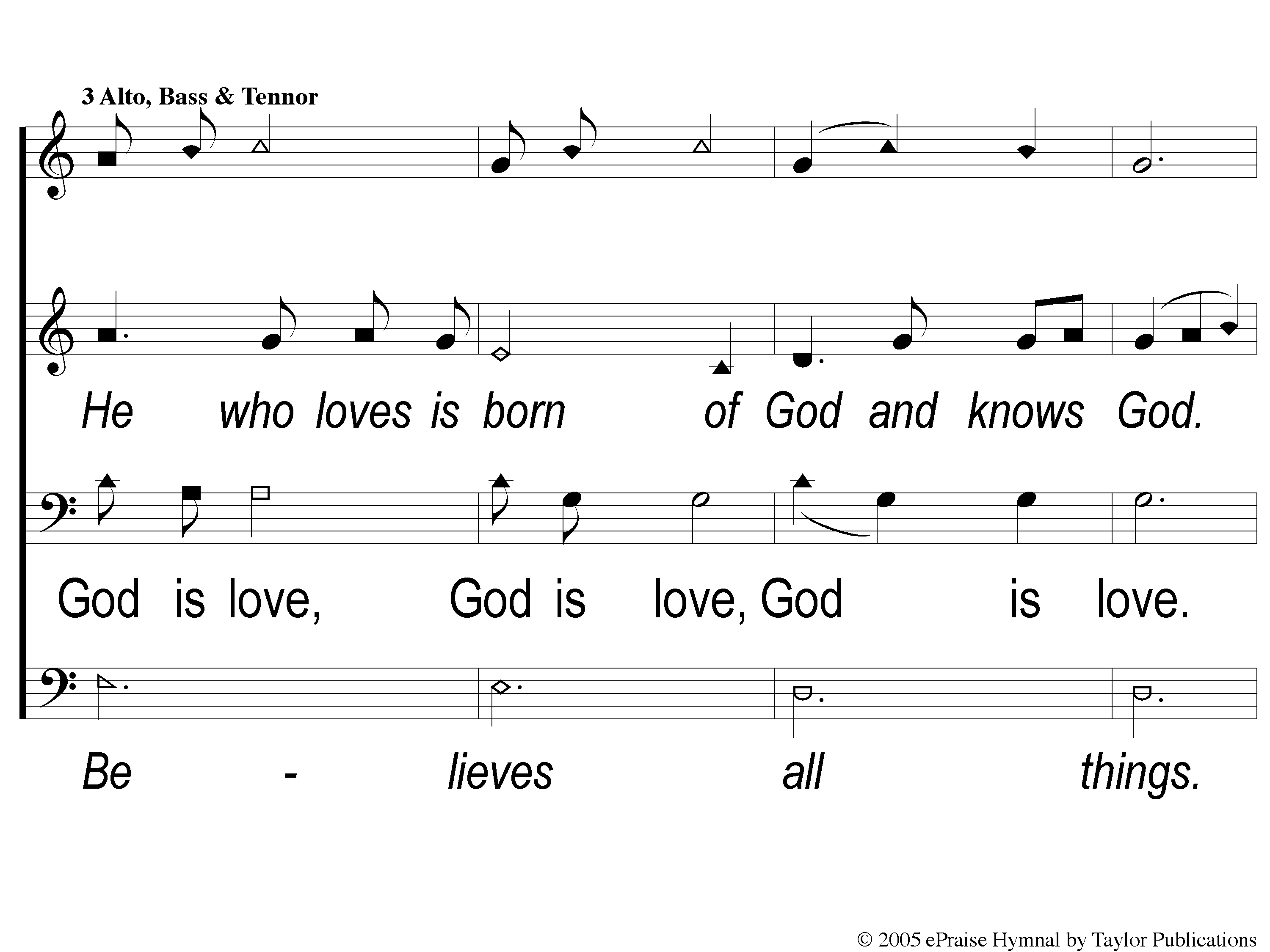 The Greatest Commands
448
3-2 The Greatest Commands-SFP
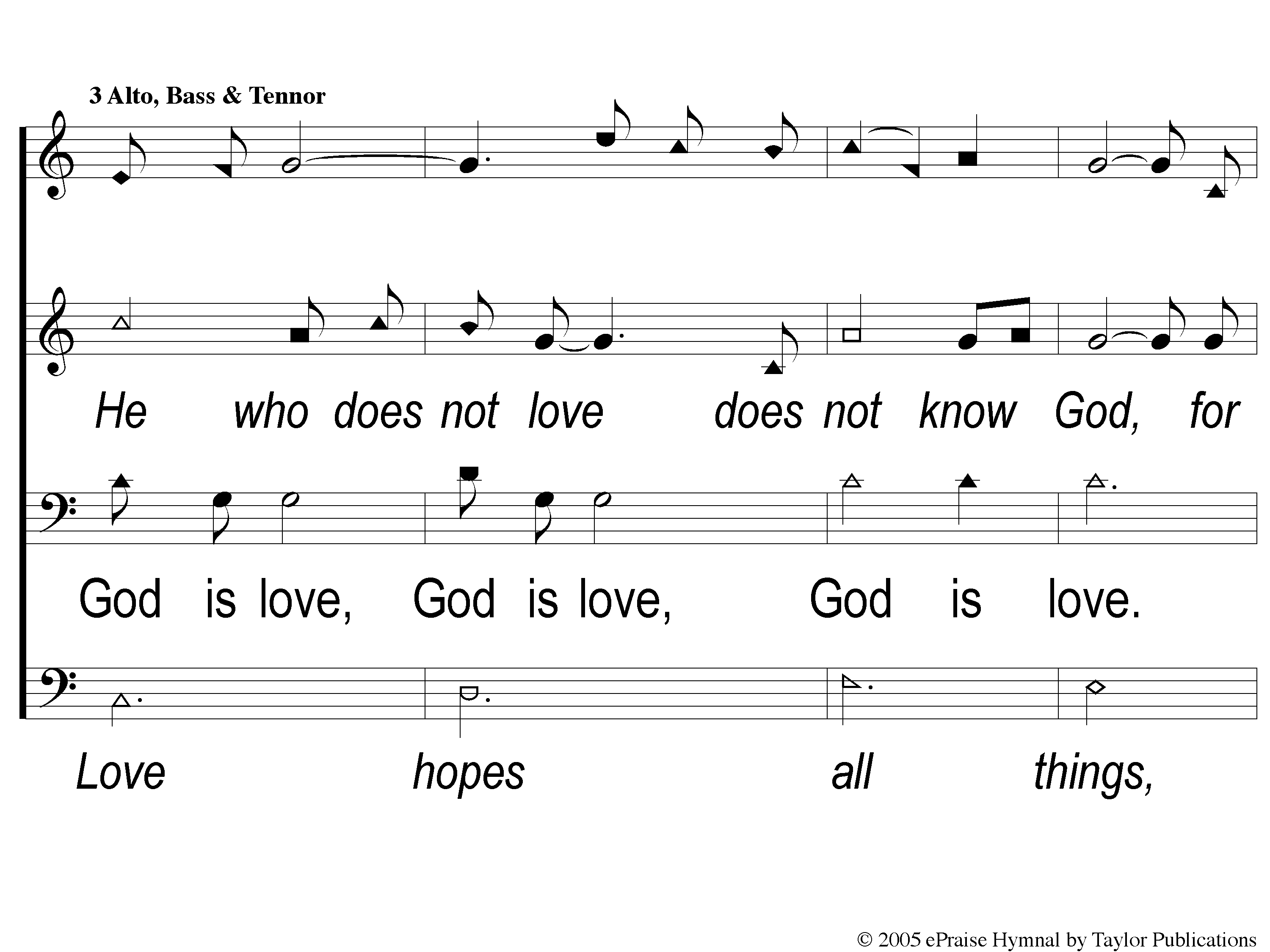 The Greatest Commands
448
3-3 The Greatest Commands-SFP
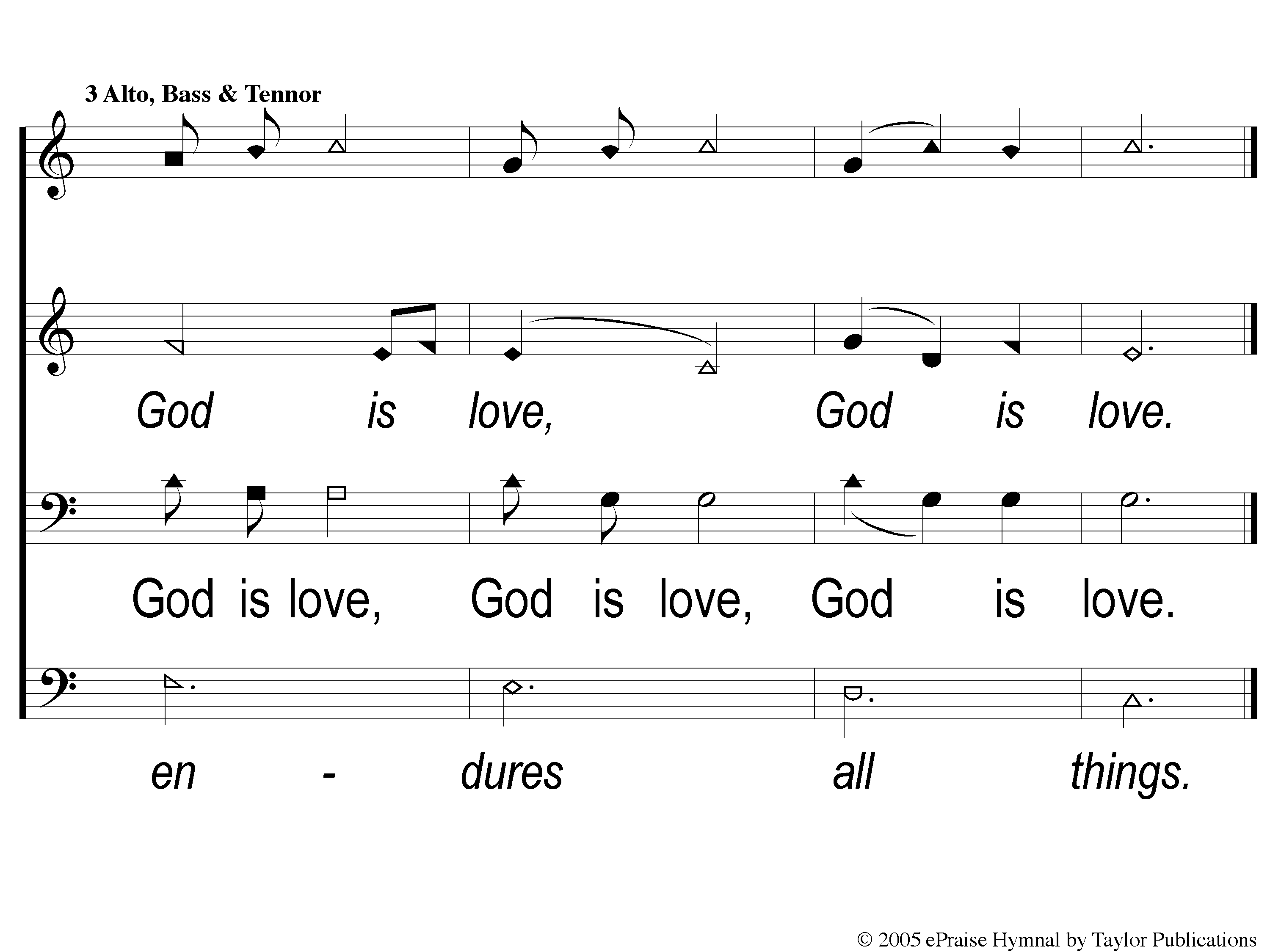 The Greatest Commands
448
3-4 The Greatest Commands-SFP
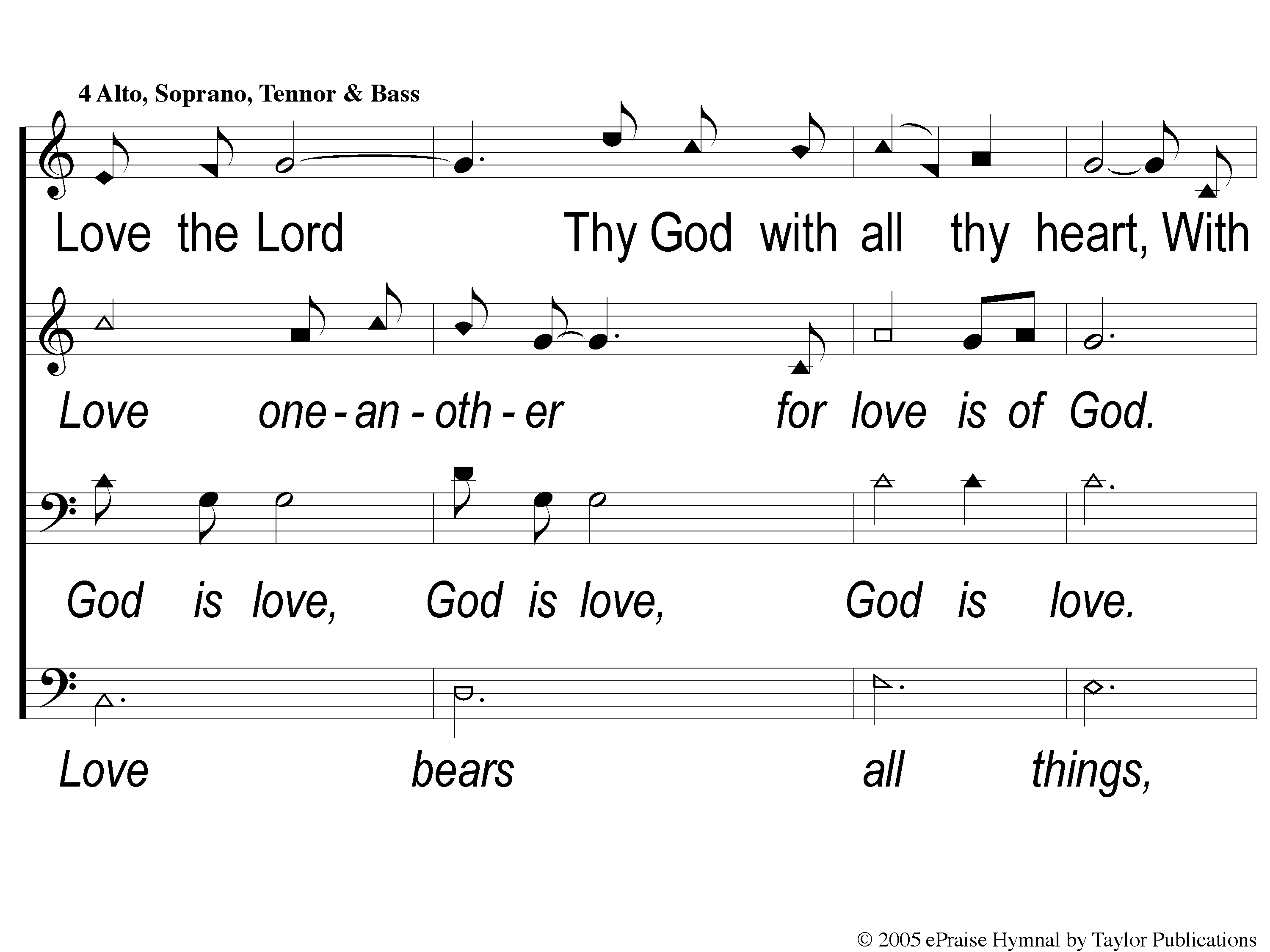 The Greatest Commands
448
4-1 The Greatest Commands-SFP
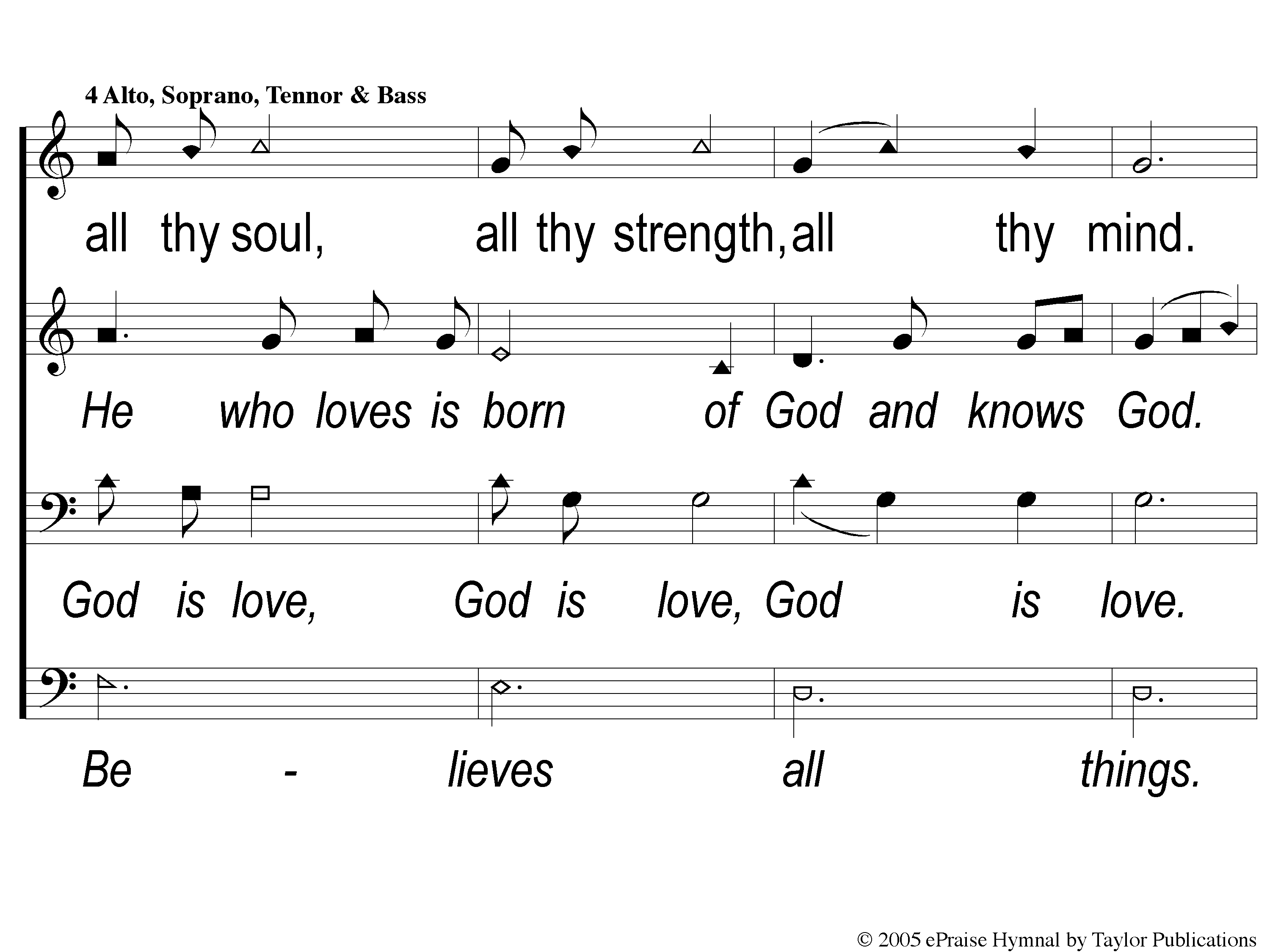 The Greatest Commands
448
4-2 The Greatest Commands-SFP
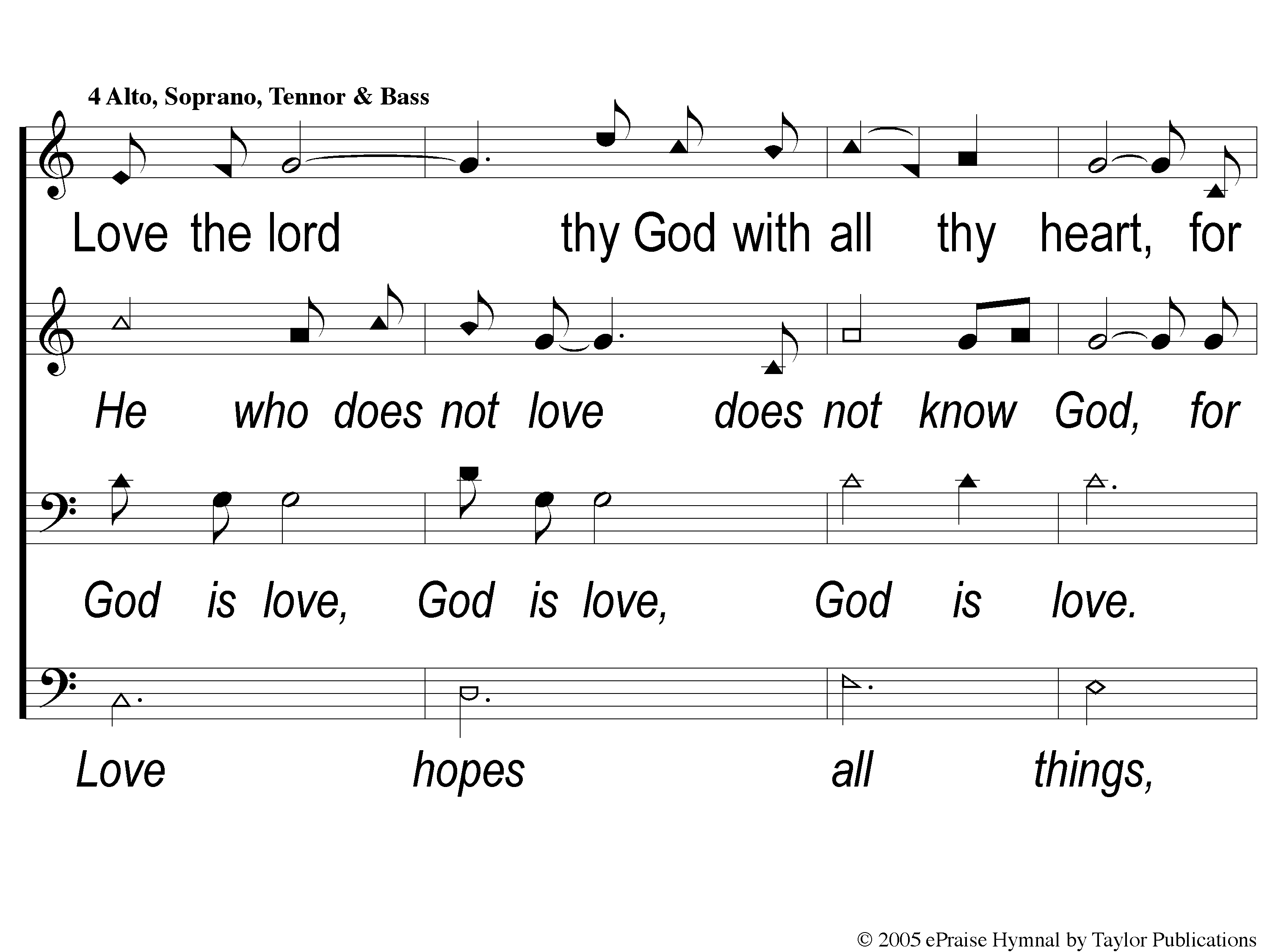 The Greatest Commands
448
4-3 The Greatest Commands-SFP
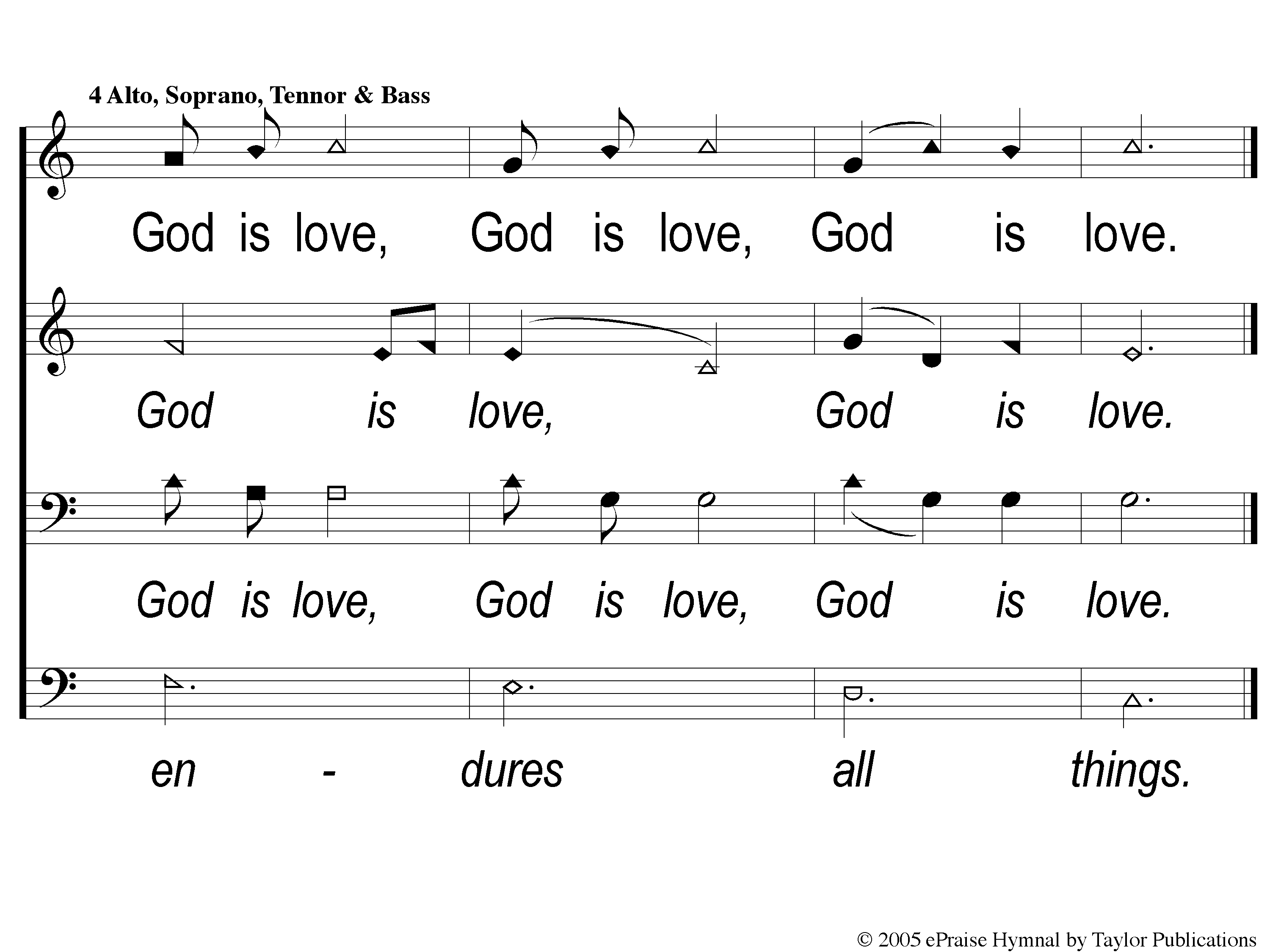 The Greatest Commands
448
4-4 The Greatest Commands-SFP
Hope You Will Stay
for the
FELLOWSHIP MEAL
in the
Multi-purpose Building